Adding 3 numbers together using doubles and near doubles
Review strategies for adding and subtracting across 10
how to use Oak lessons
I can use doubles and near doubles to add three numbers.
double
equation
sum
Double means to become twice as many.Double 2 is equal to 4.
An equation is used to show that one number or calculation is equal to another.
The sum means the total when numbers are added together.
Adding 3 numbers together using doubles and near doubles
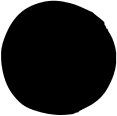 Adding 3 numbers together using doubles
Adding 3 numbers together using near doubles
Adding 3 numbers together using doubles
In this lesson you will meet:
In this lesson you will meet:
Alex
Alex
Izzy
Izzy
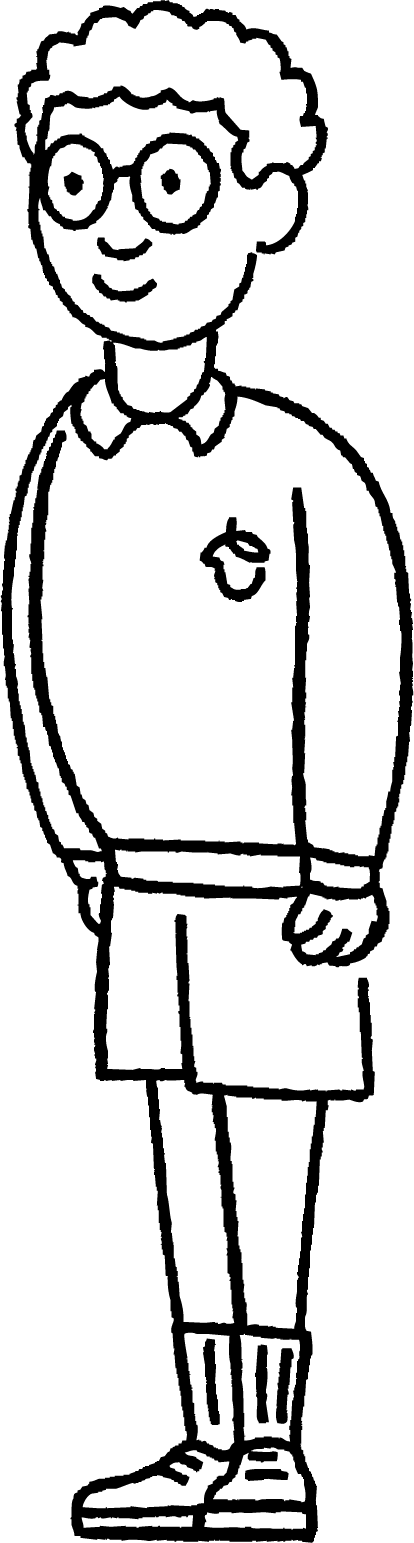 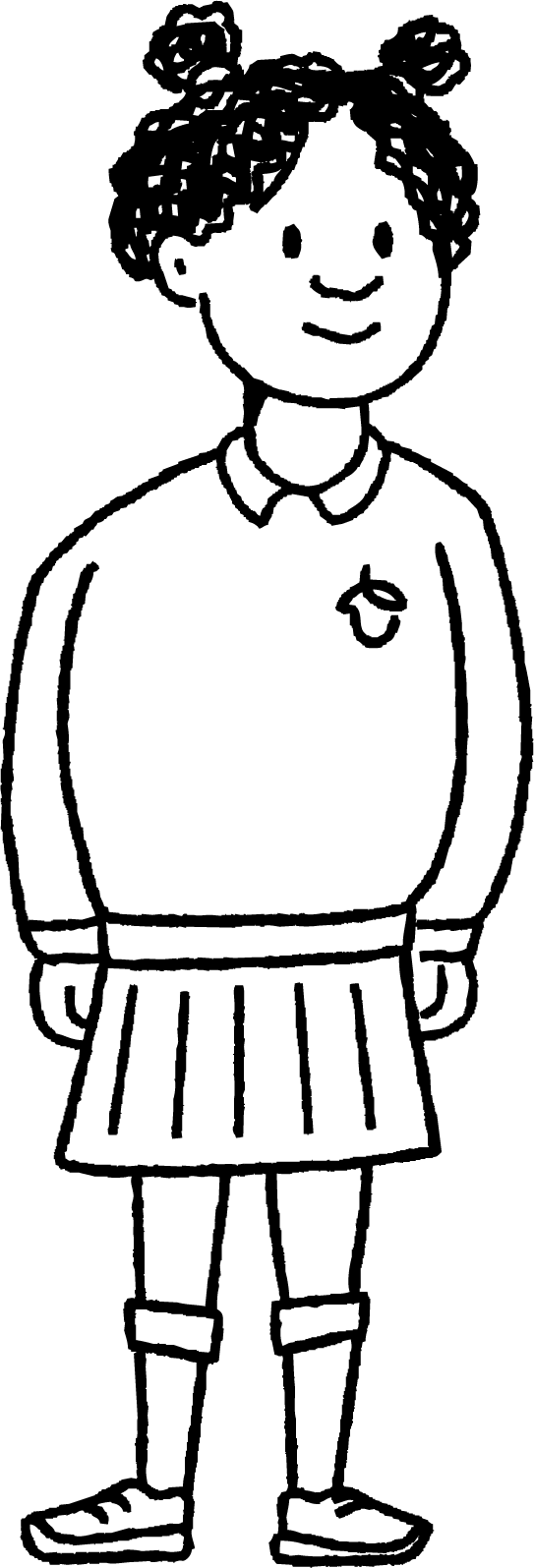 Adding 3 numbers together using doubles
Izzy rolls 3 dice and finds the sum.
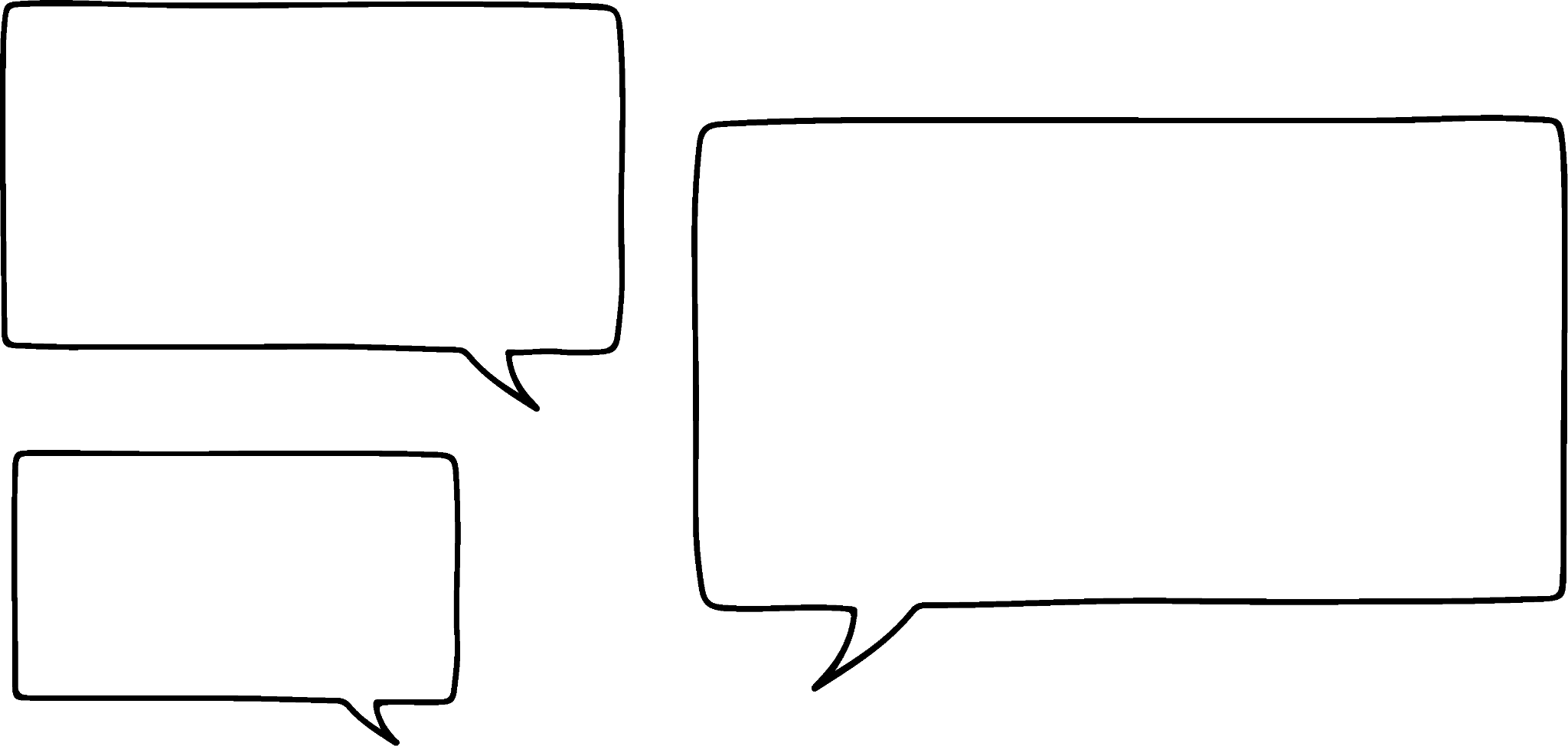 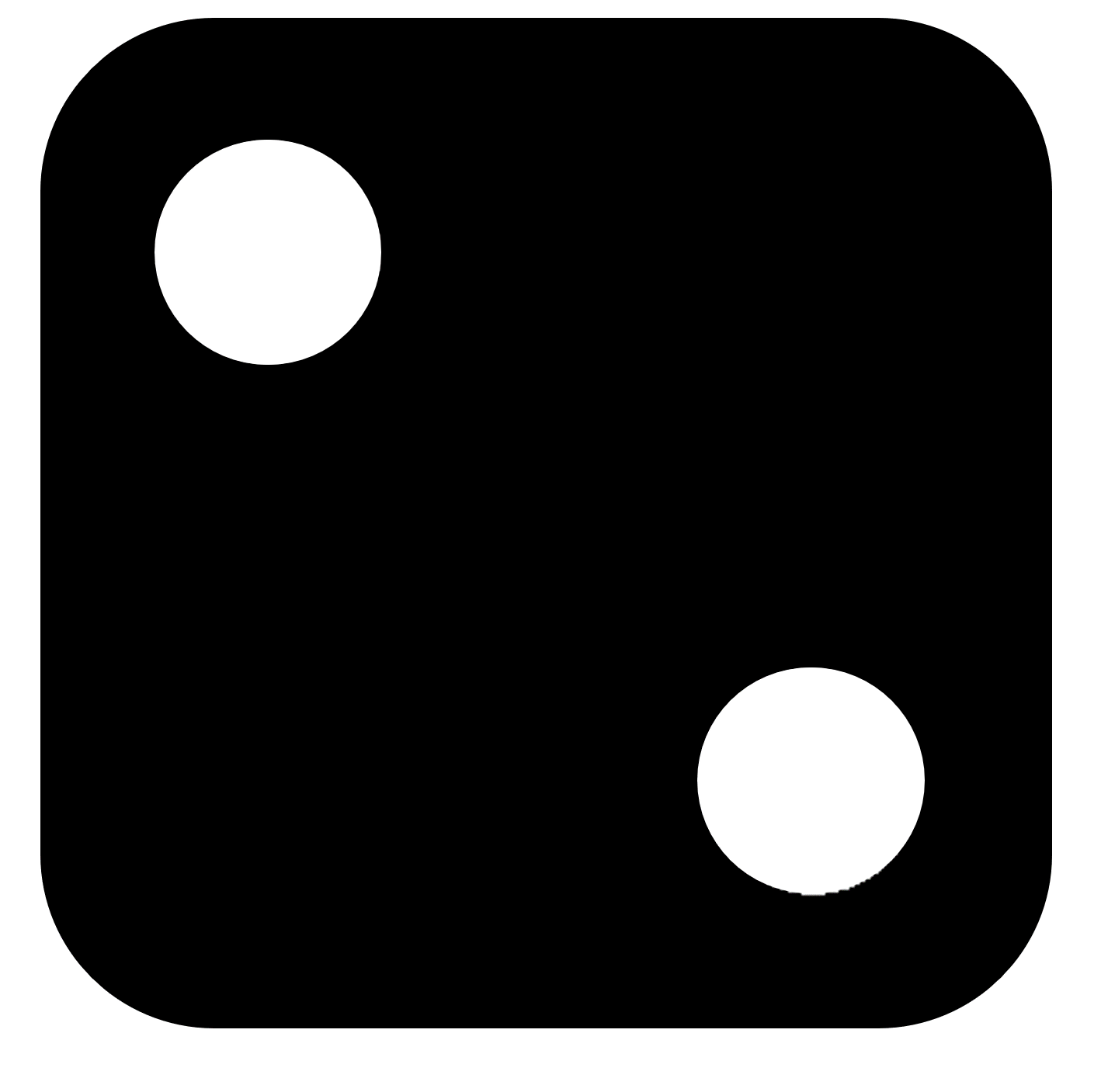 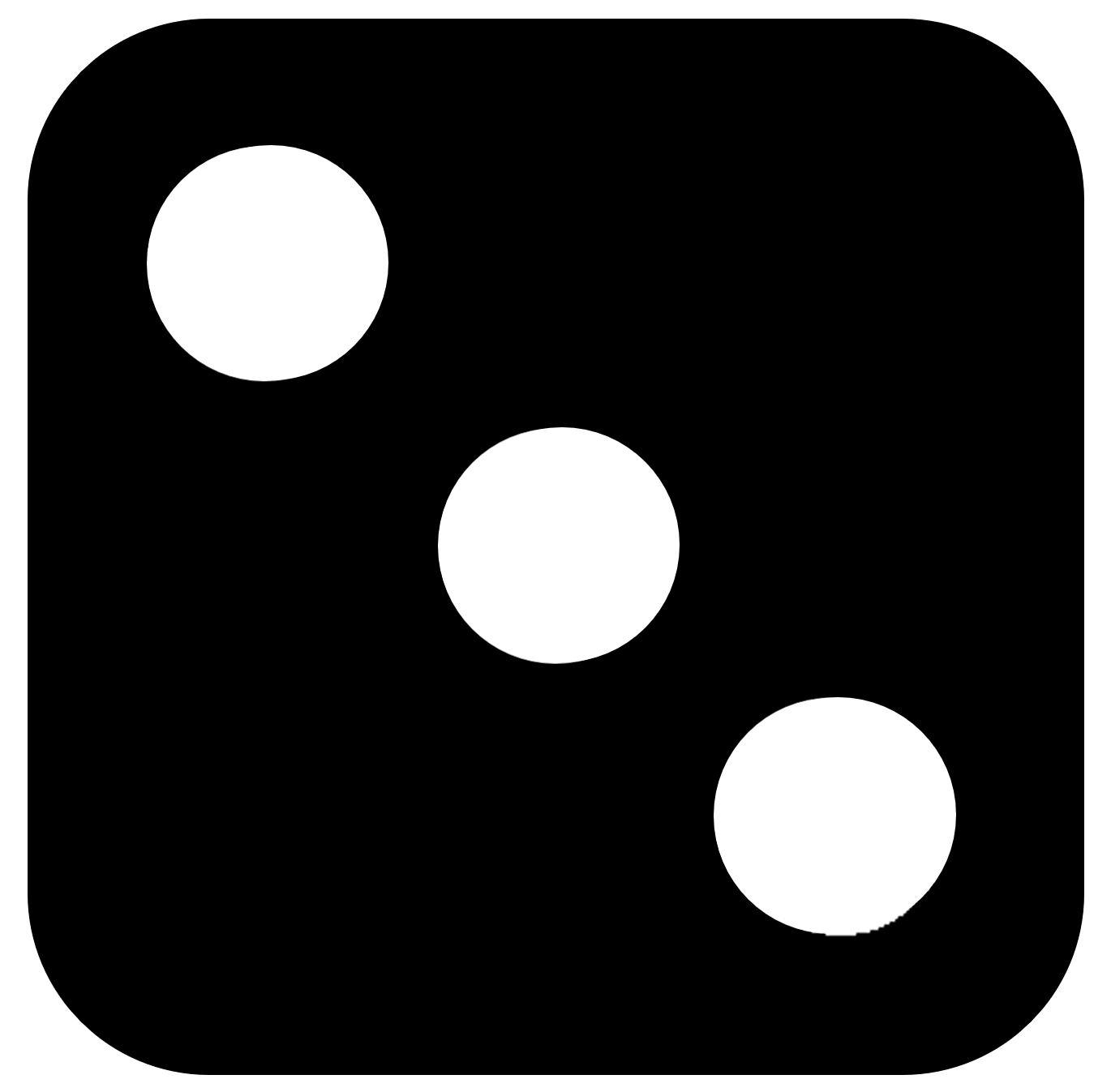 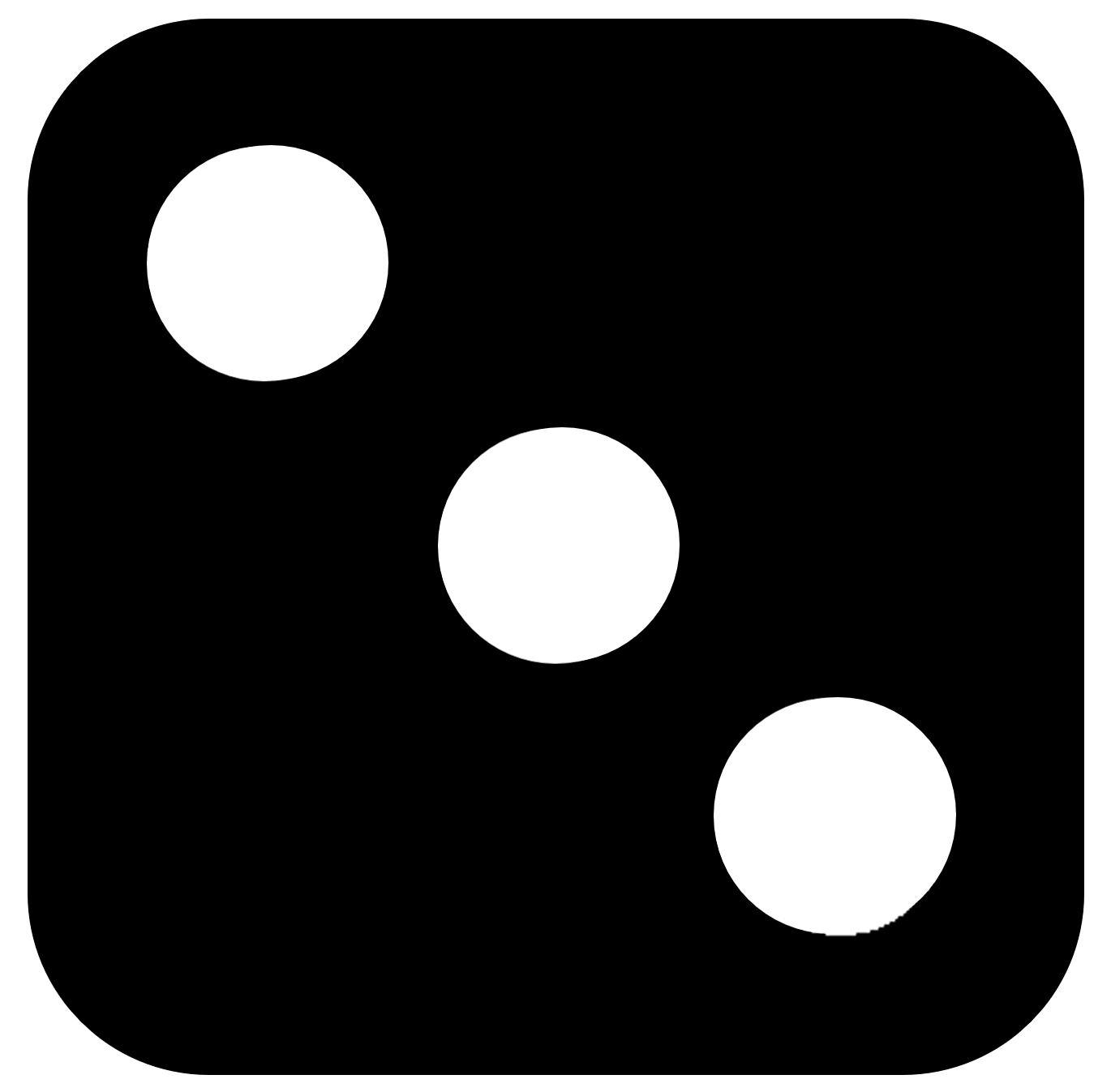 I know double 3 so I’m going to do 3 + 3 first.
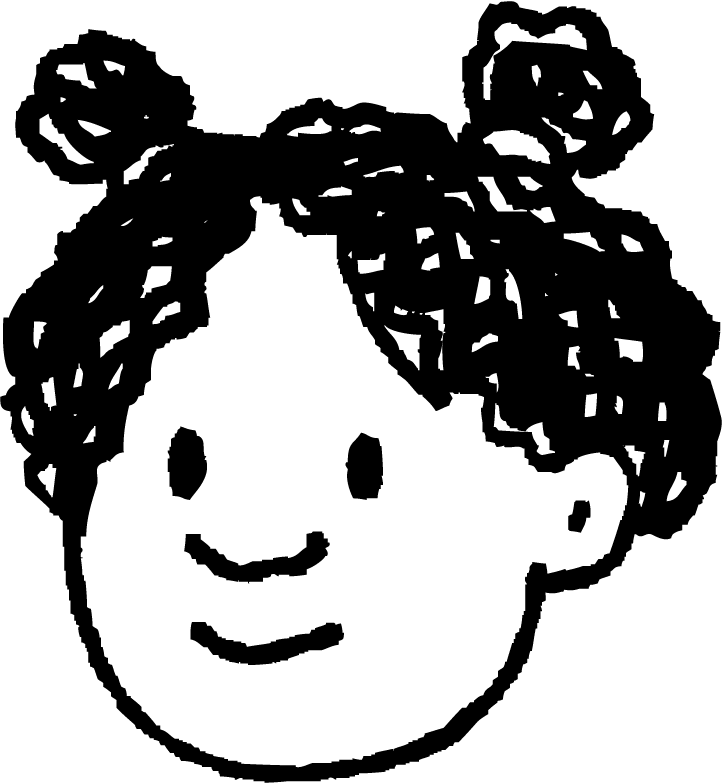 Adding 3 numbers together using doubles
Izzy rolls 3 dice and finds the sum.
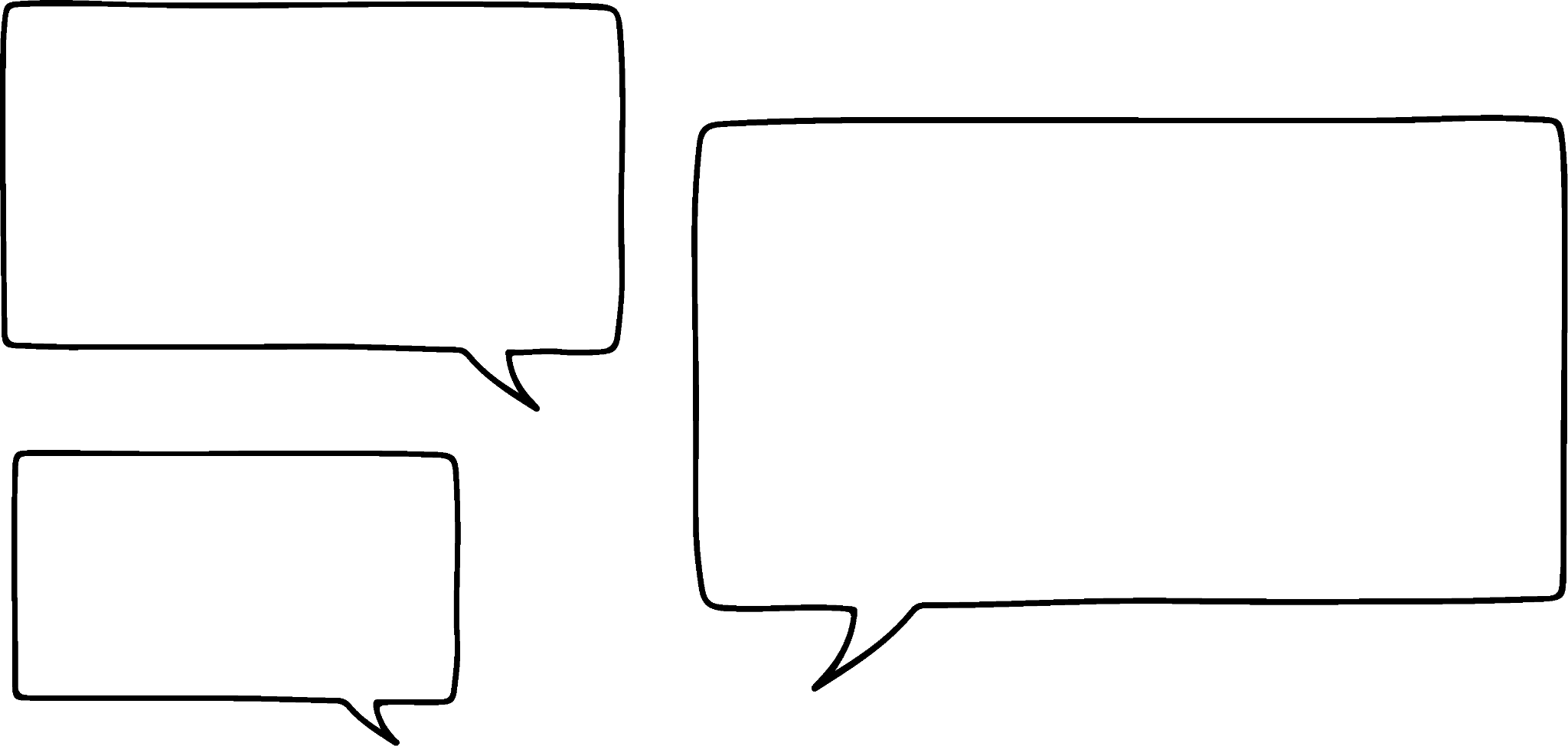 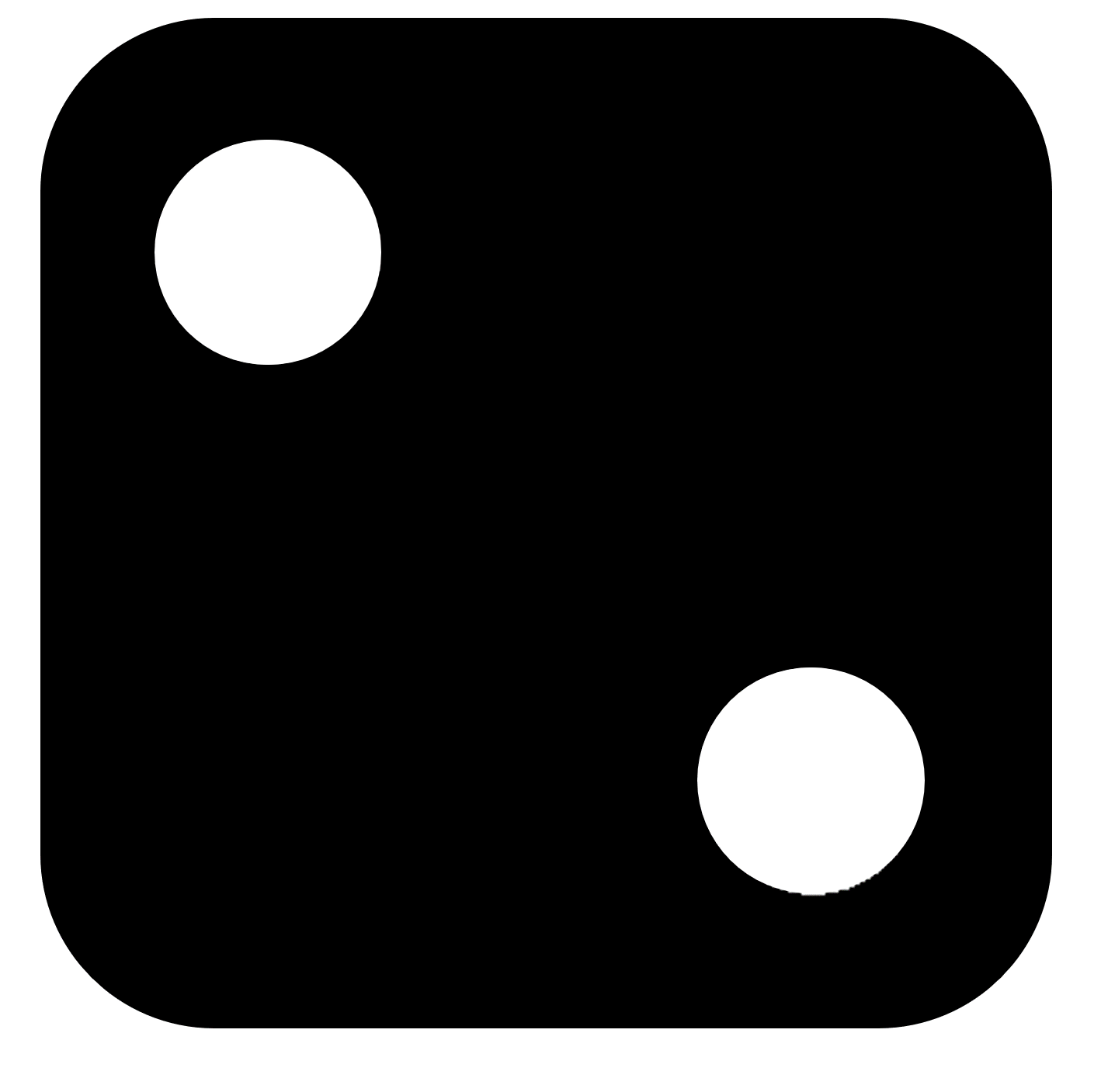 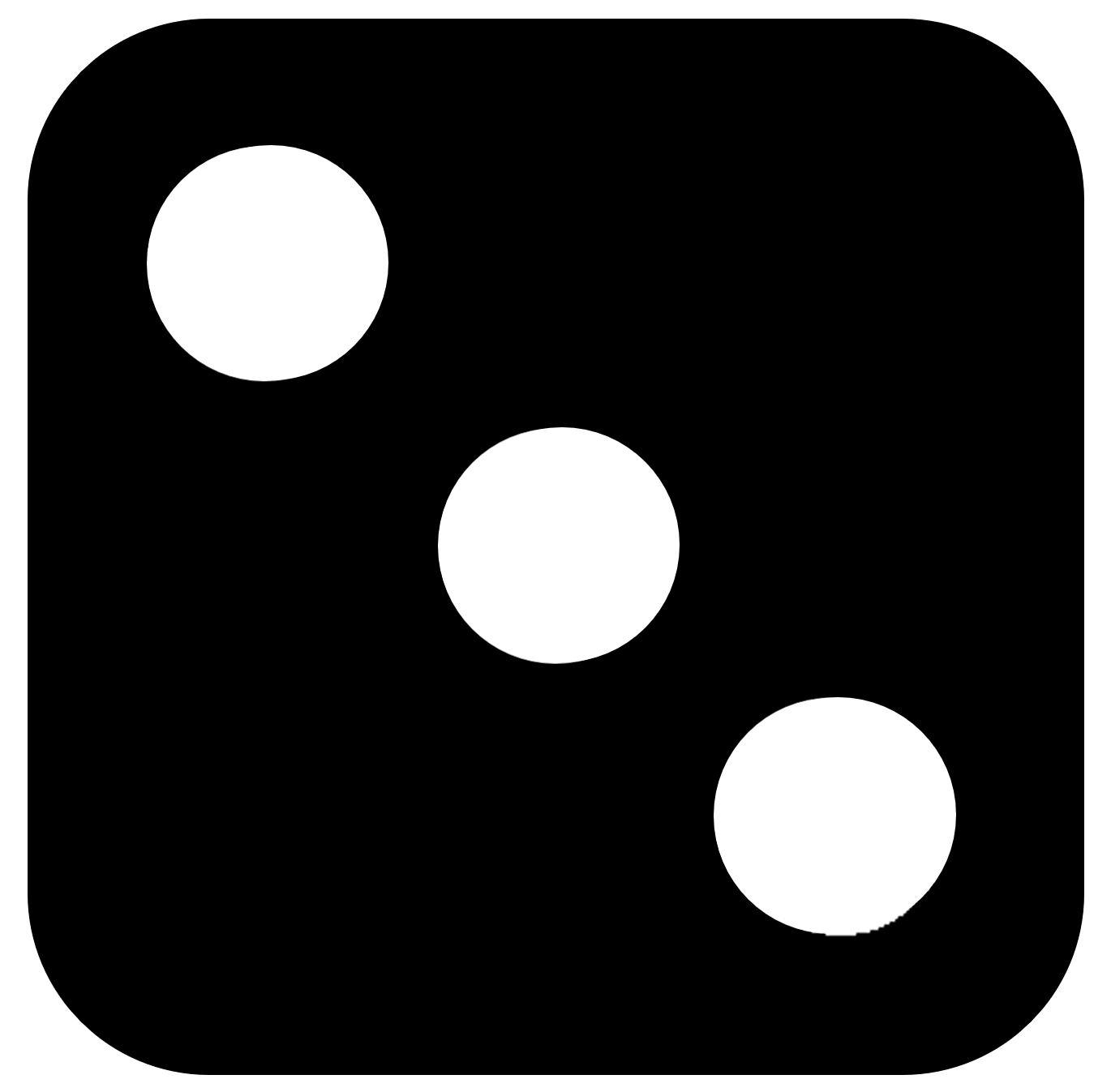 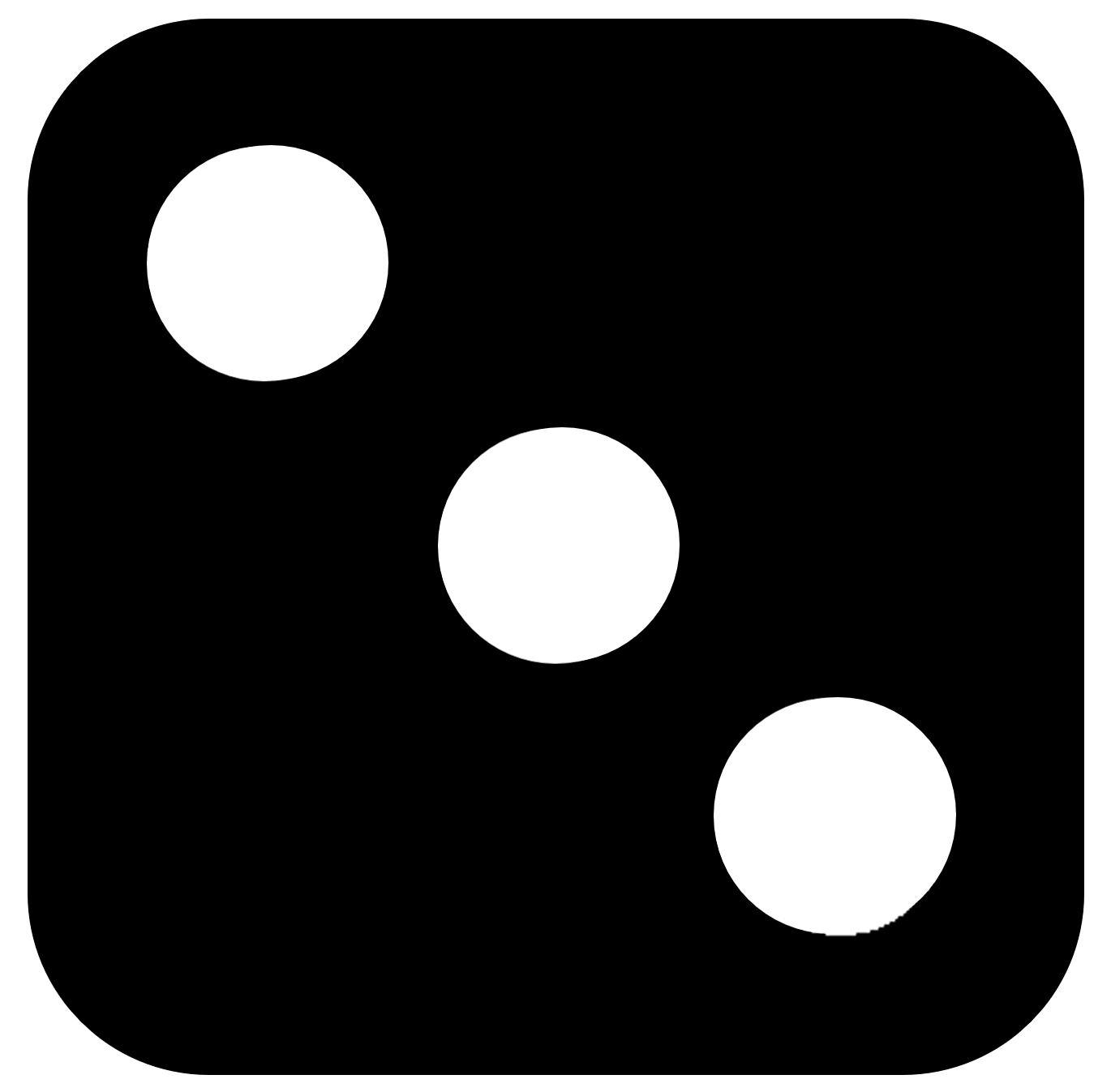 I know double 3 so I’m going to do 3 + 3 first.
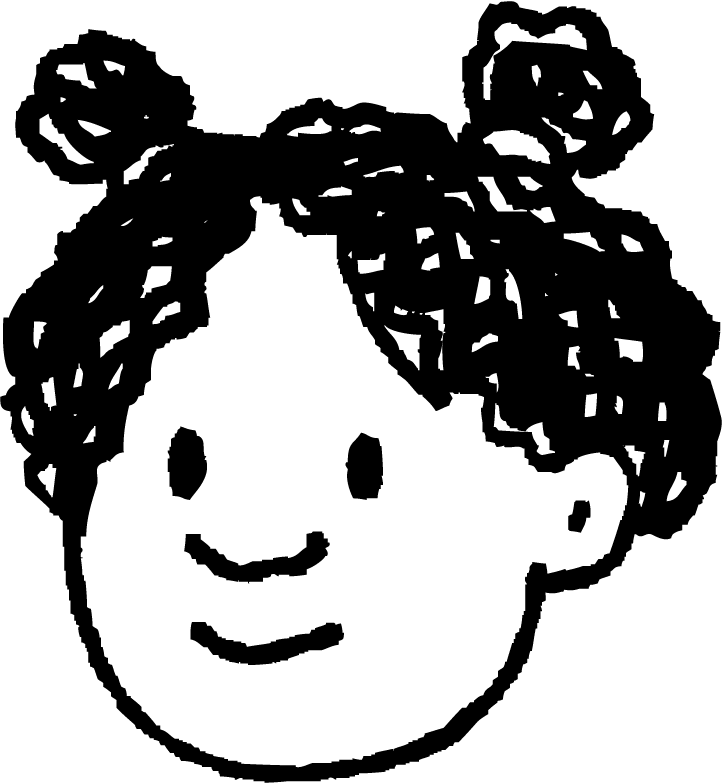 3 + 3 = 6
Adding 3 numbers together using doubles
Izzy rolls 3 dice and finds the sum.
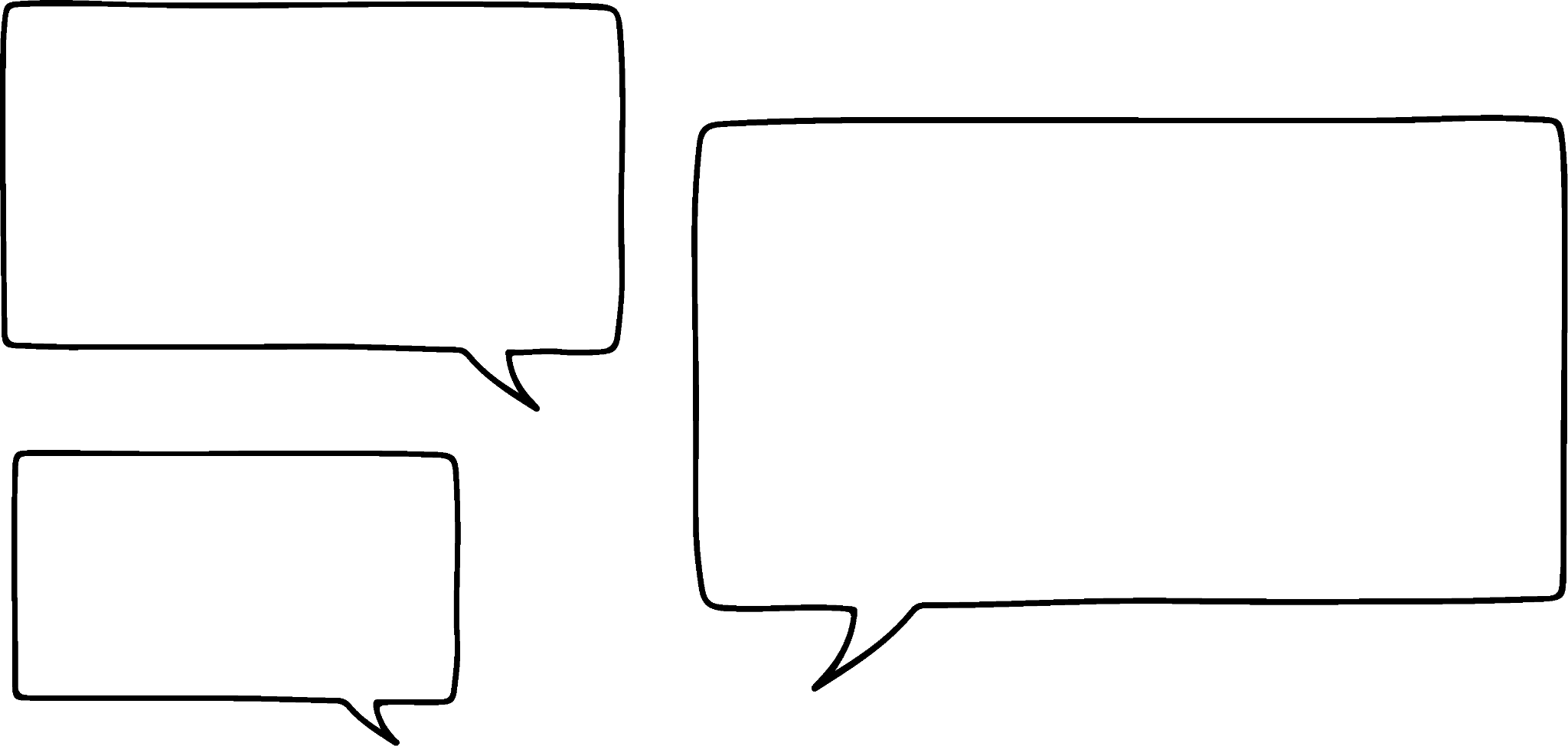 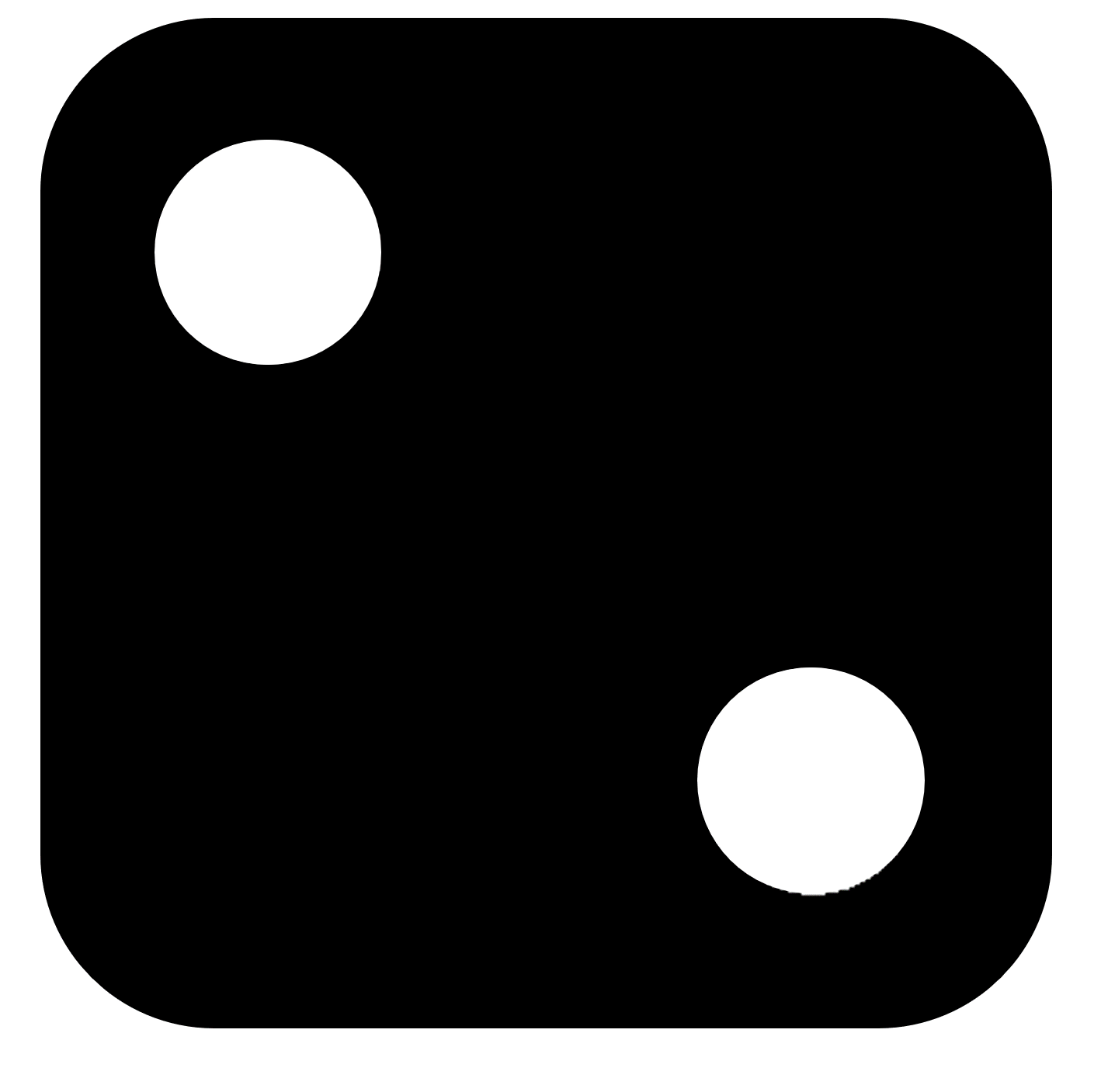 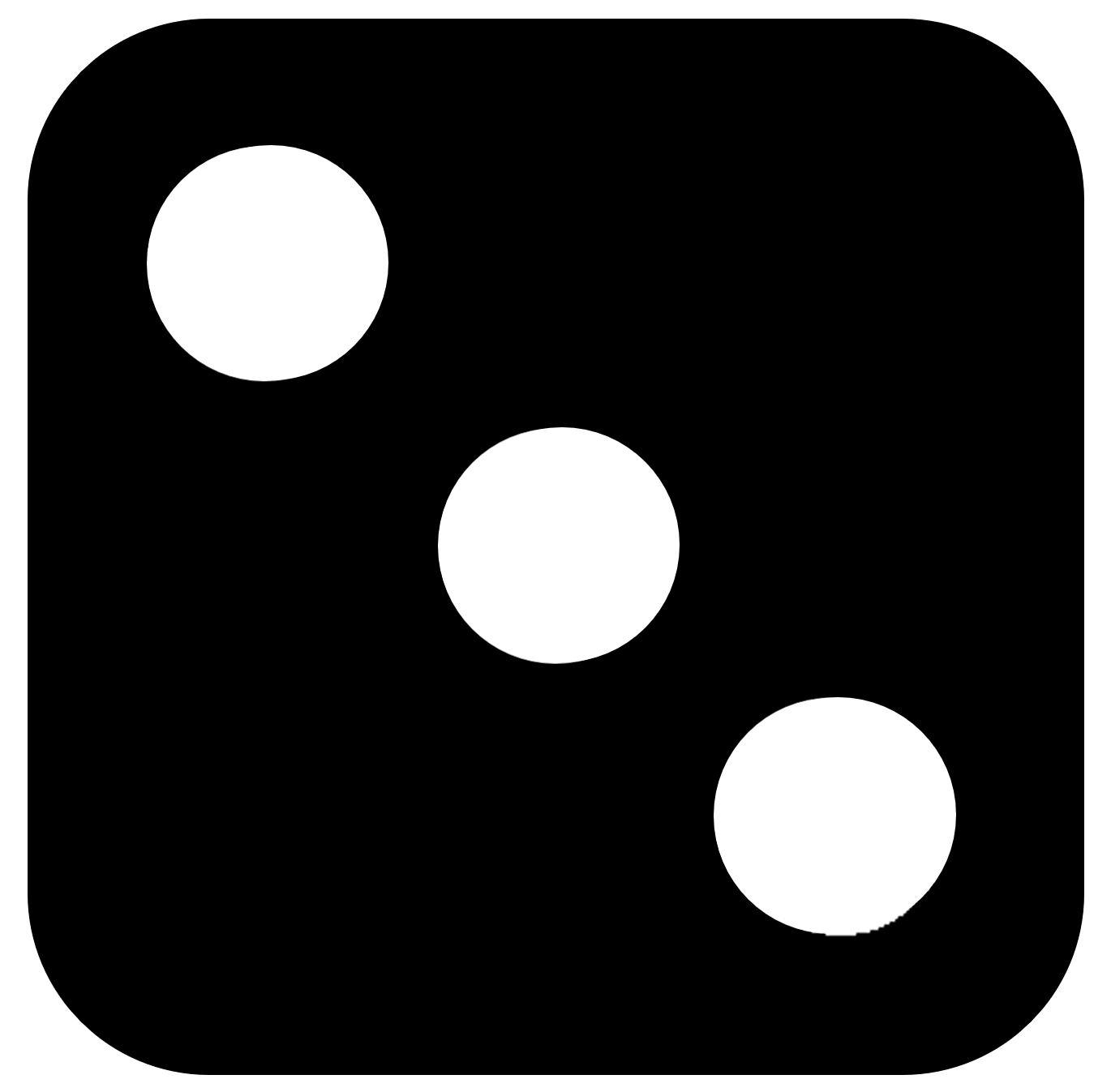 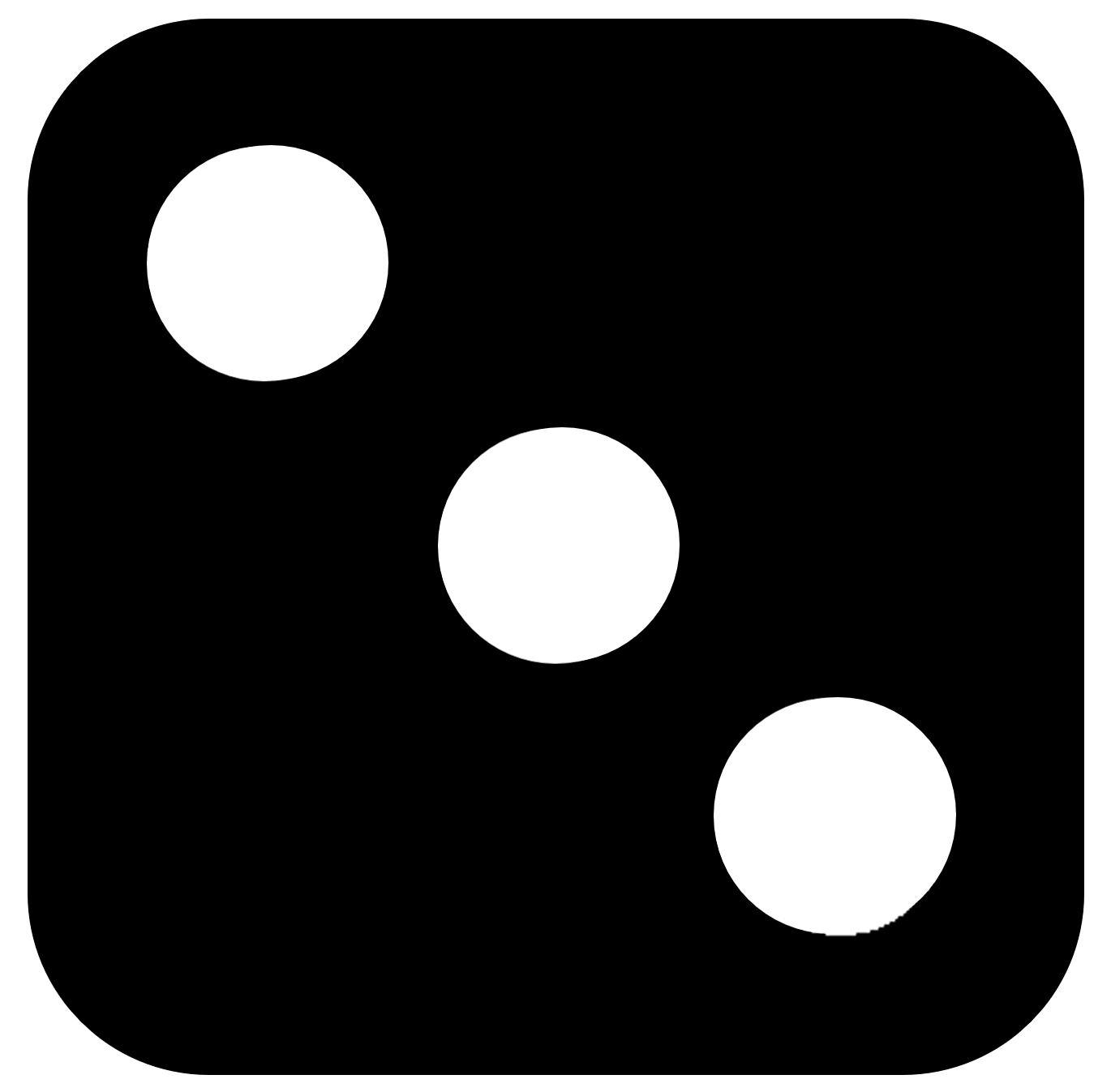 I know double 3 so I’m going to do 3 + 3 first.
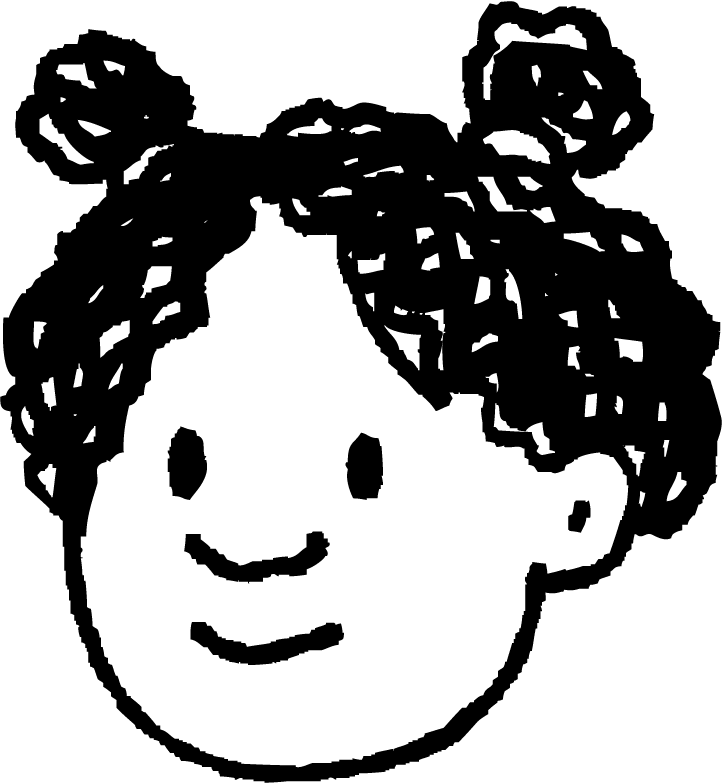 6 + 2 = 8
3 + 3 = 6
3 + 3 + 2 = 8
Adding 3 numbers together using doubles
Alex rolls 3 dice and finds the sum.
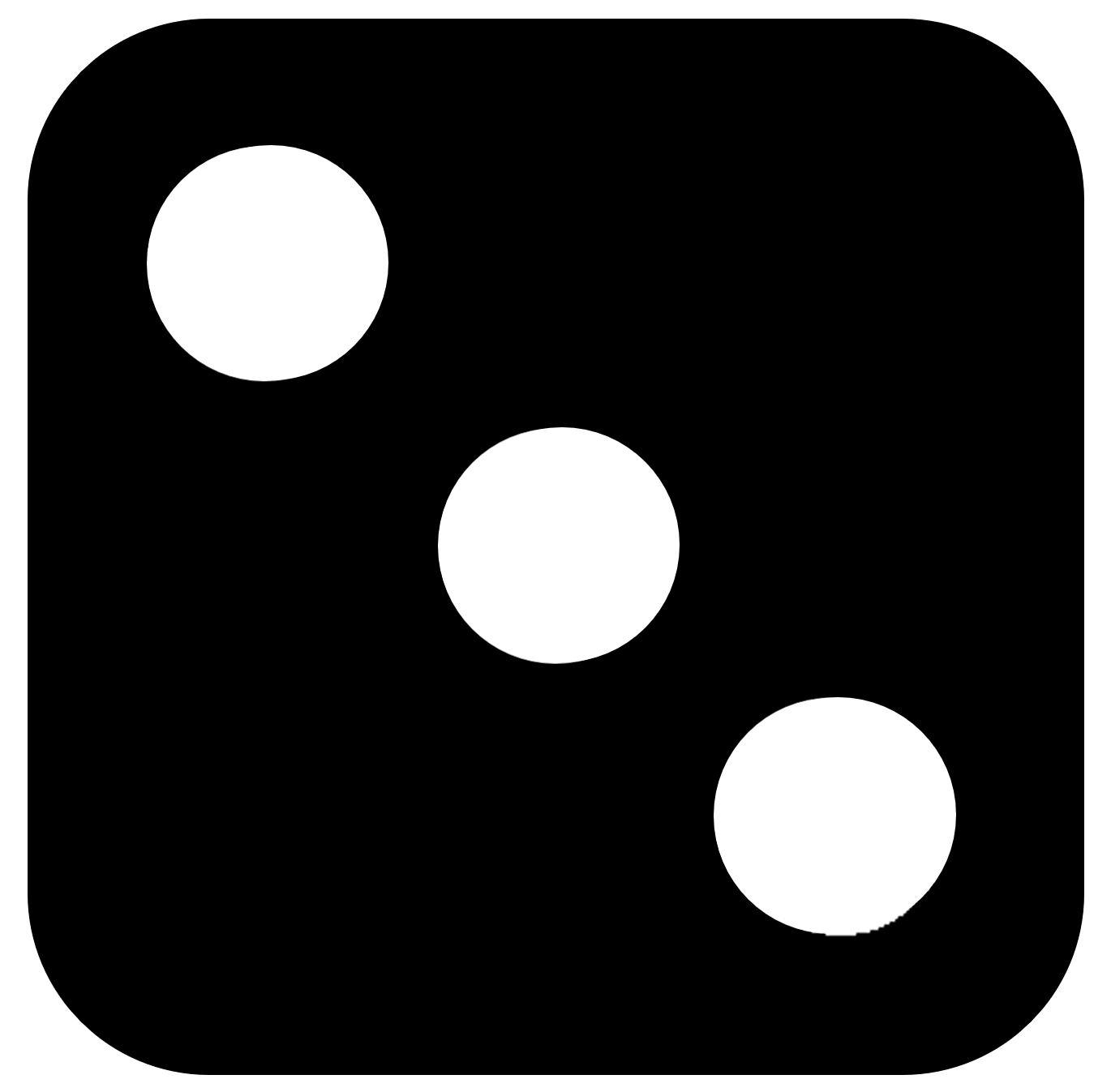 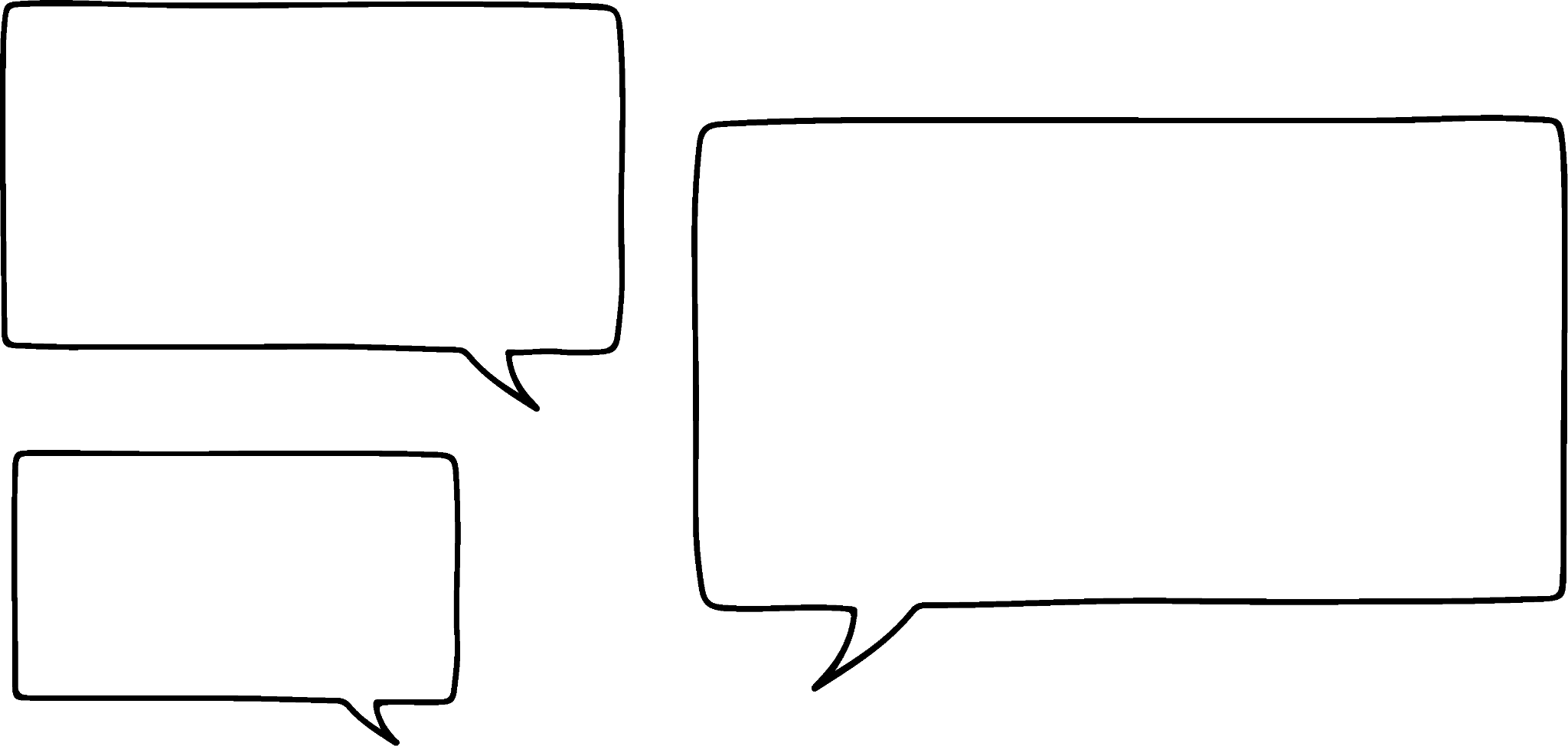 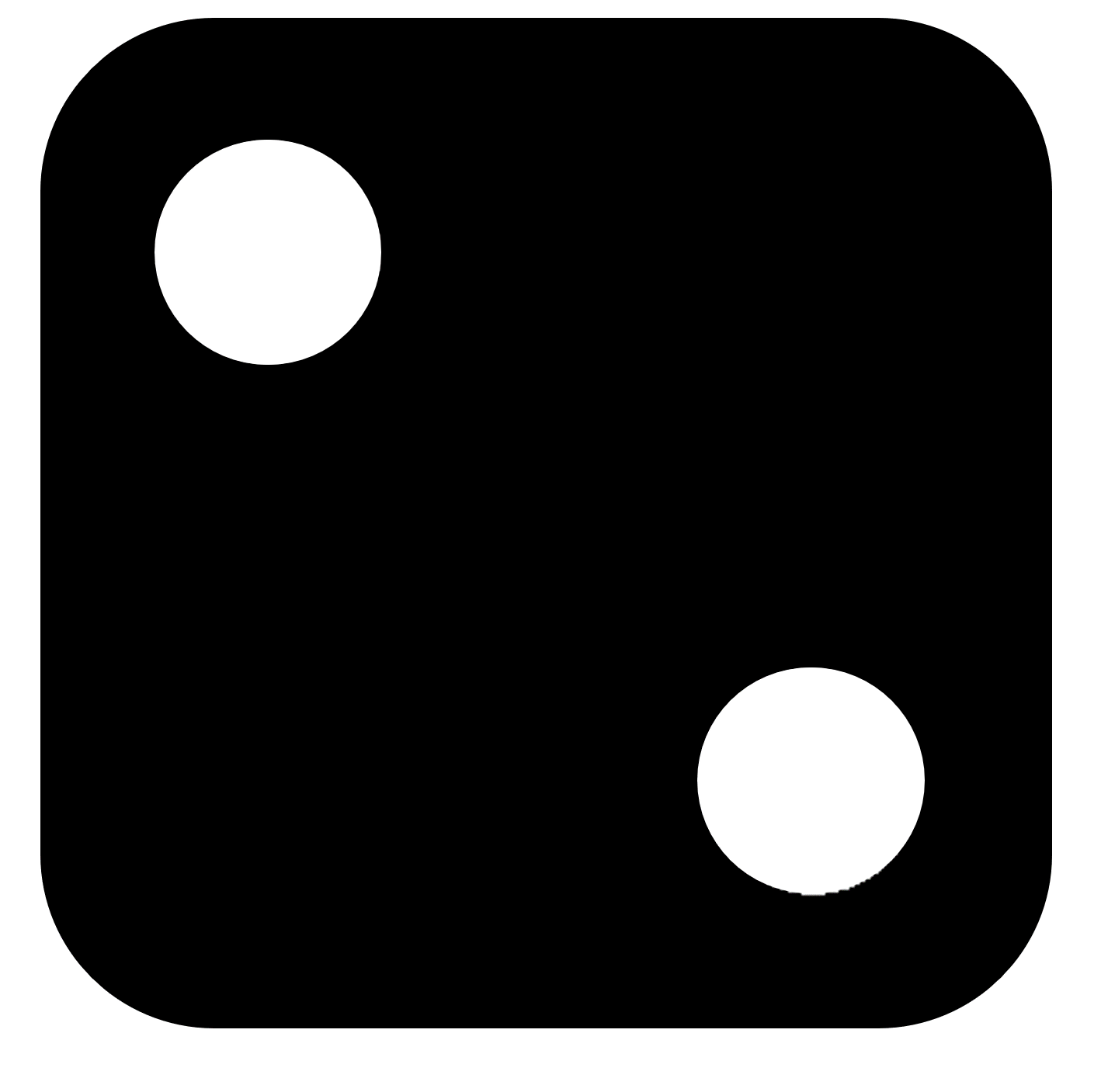 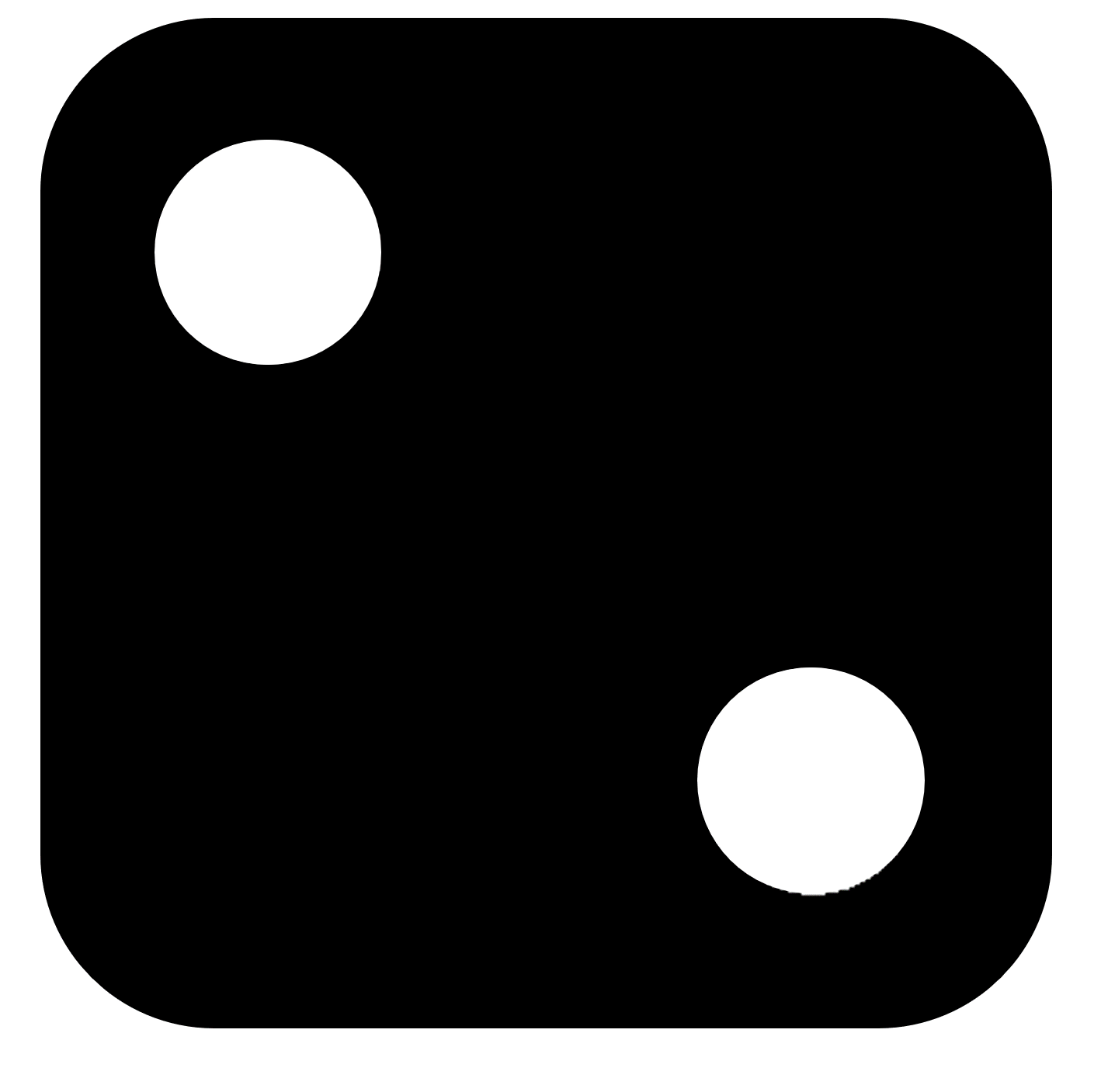 Can you see a double?
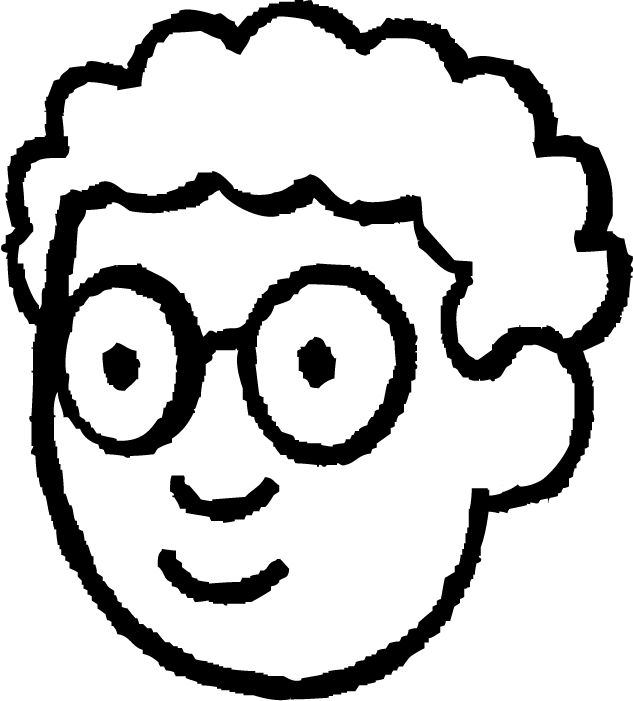 Adding 3 numbers together using doubles
Alex rolls 3 dice and finds the sum.
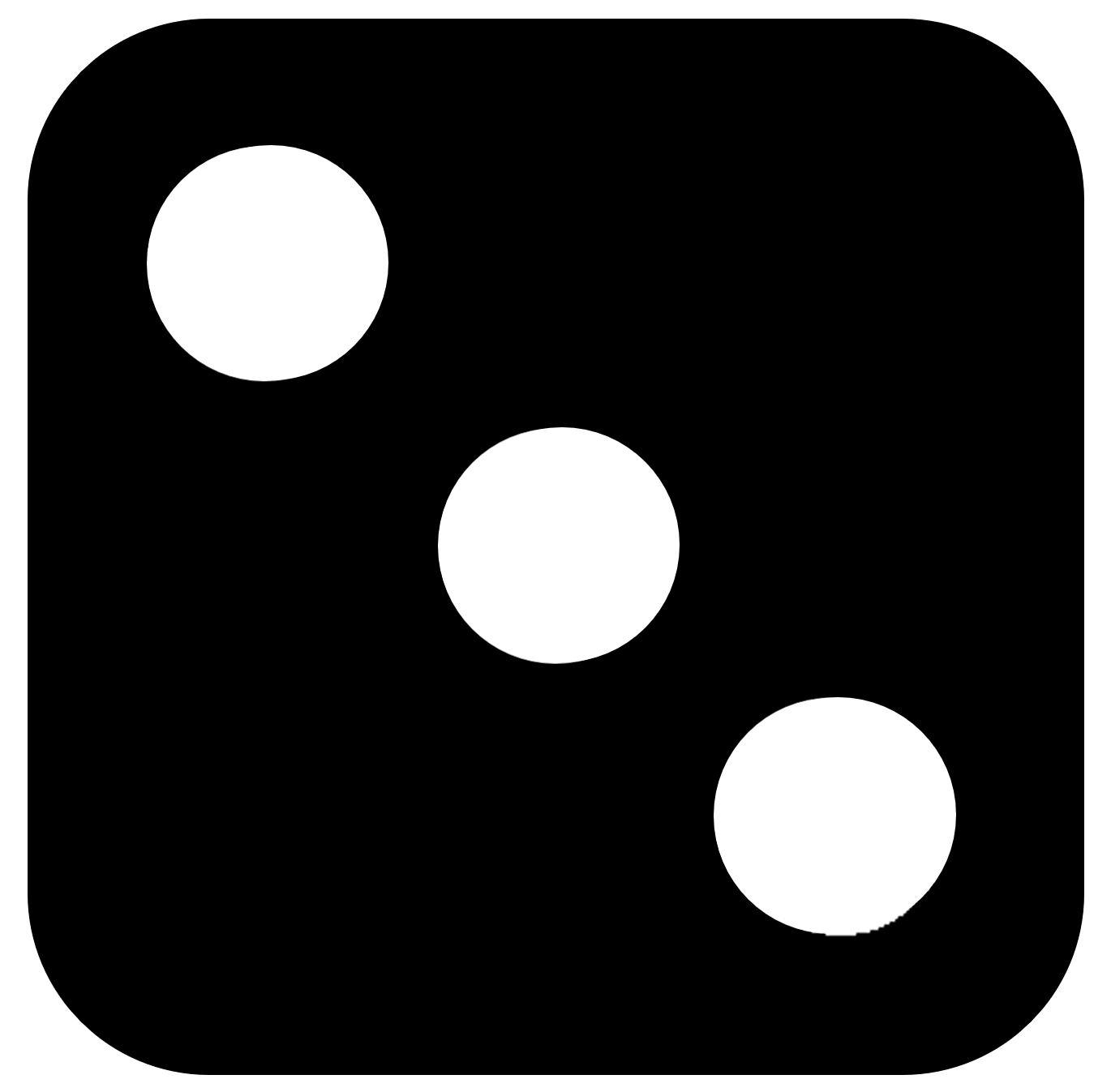 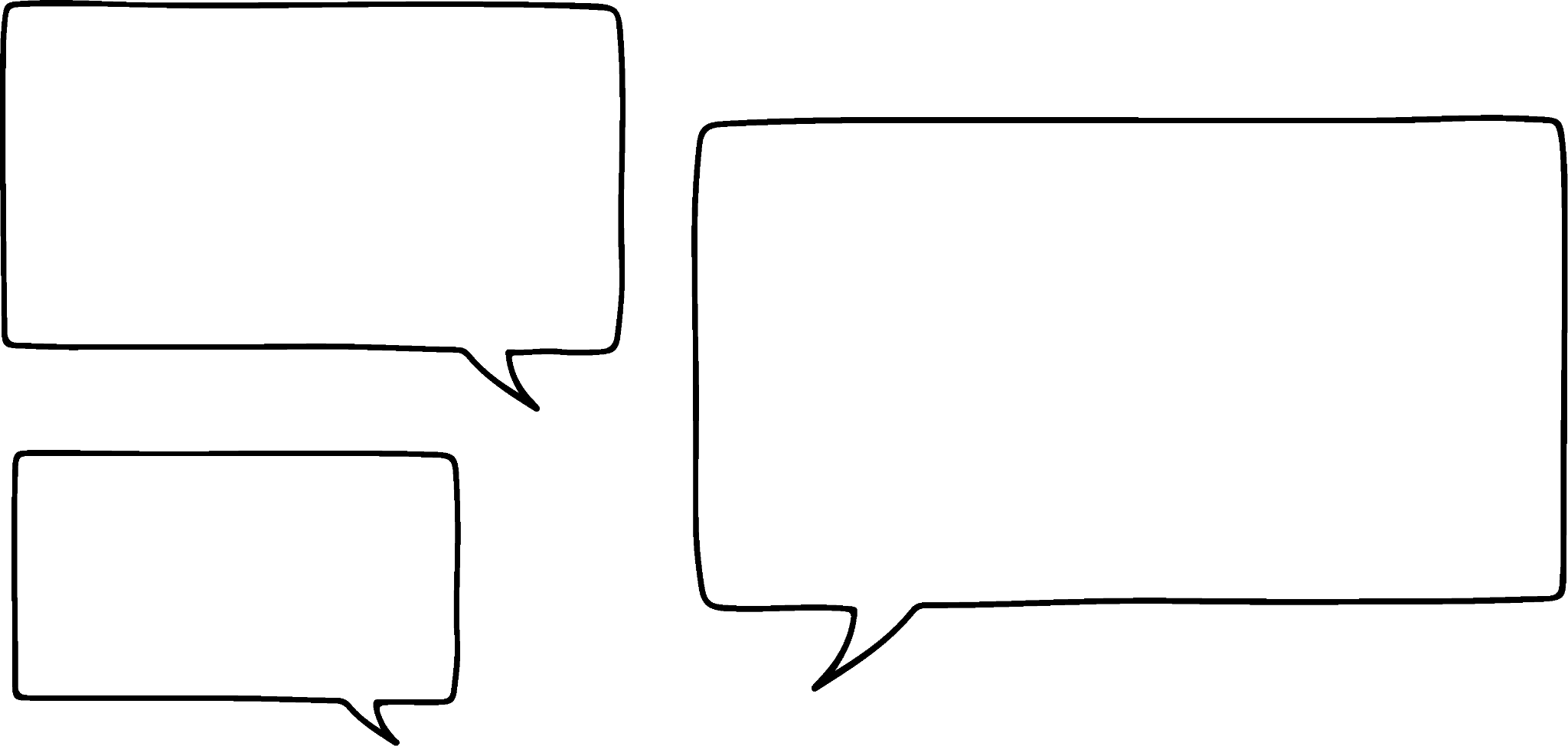 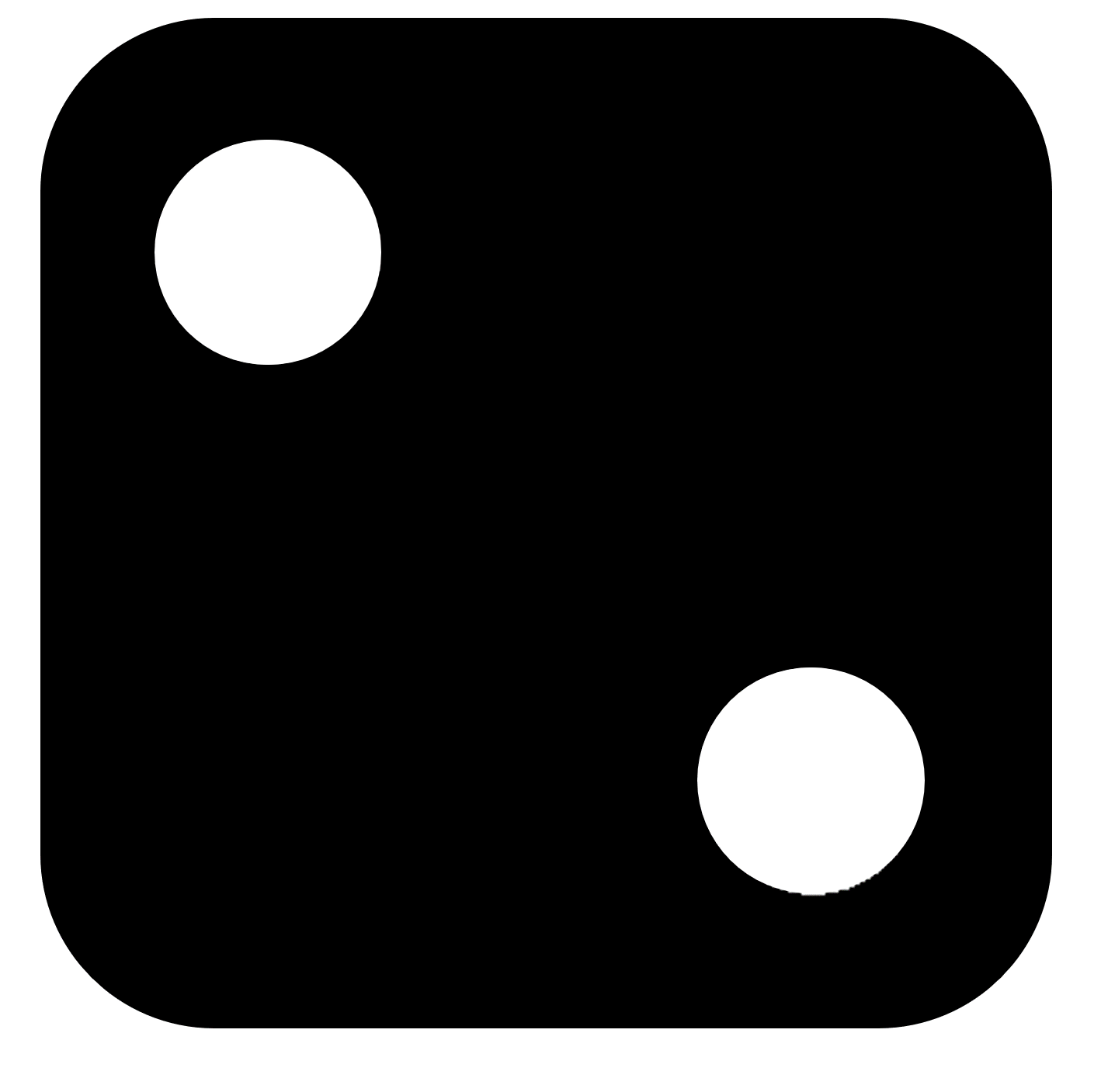 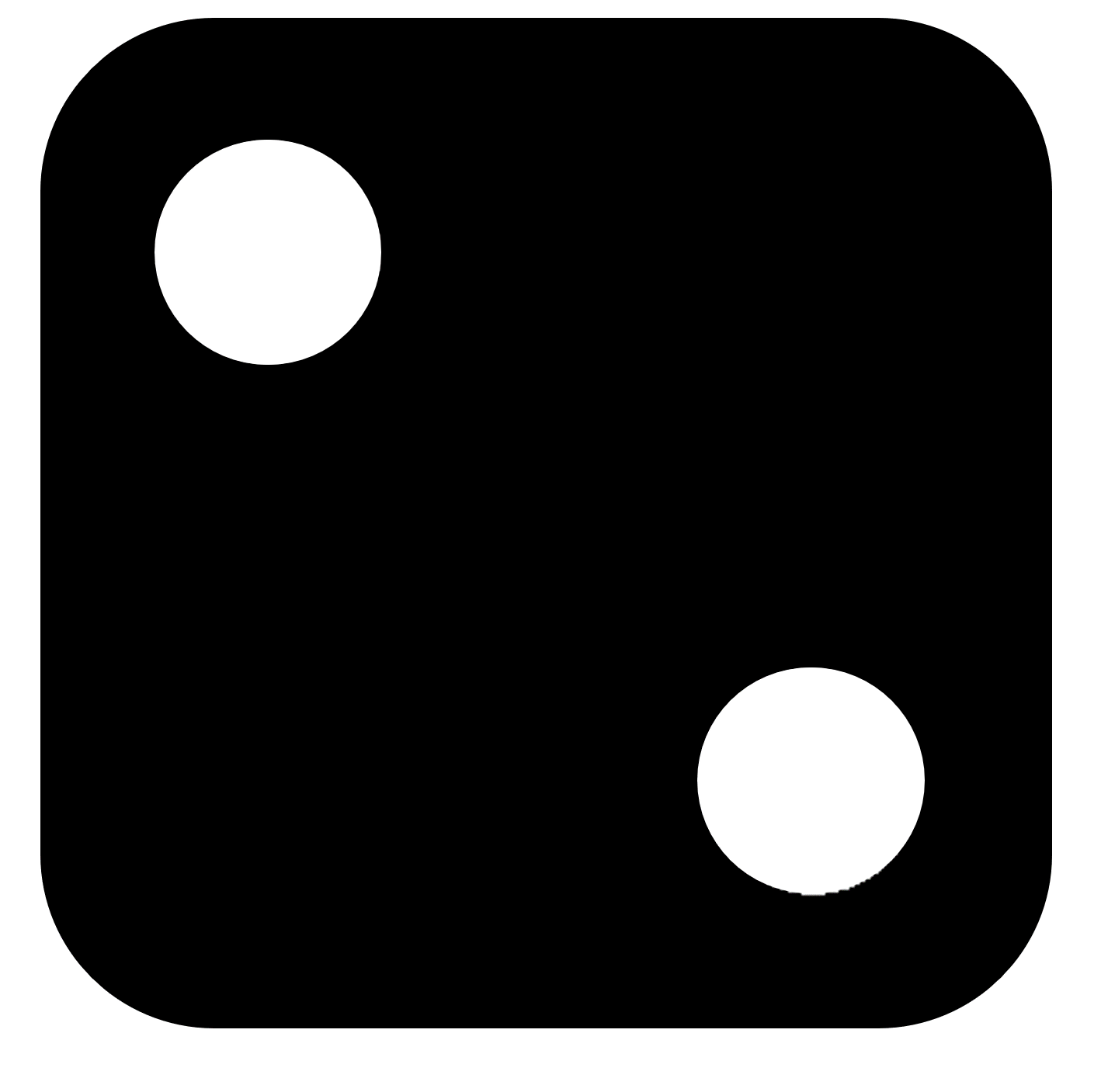 Can you see a double?
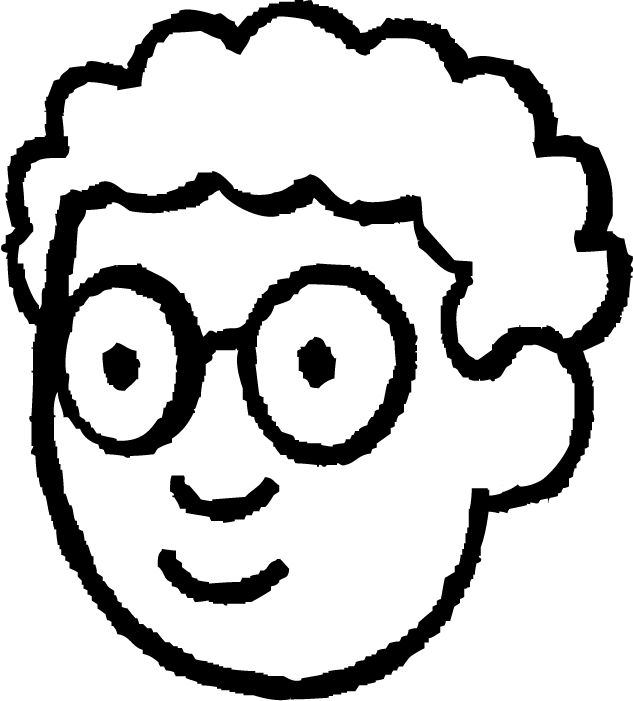 2 + 2 = 4
Adding 3 numbers together using doubles
Alex rolls 3 dice and finds the sum.
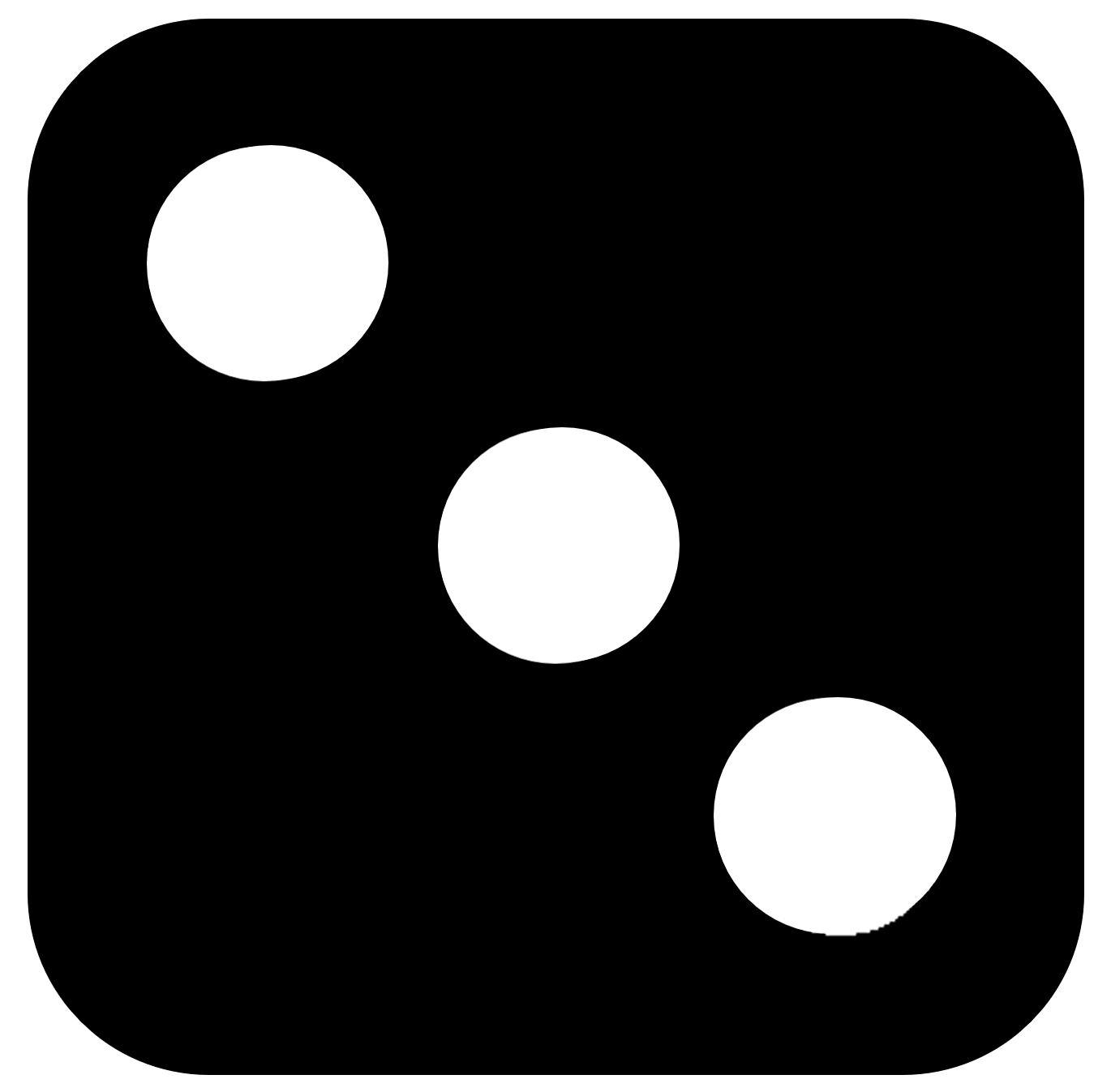 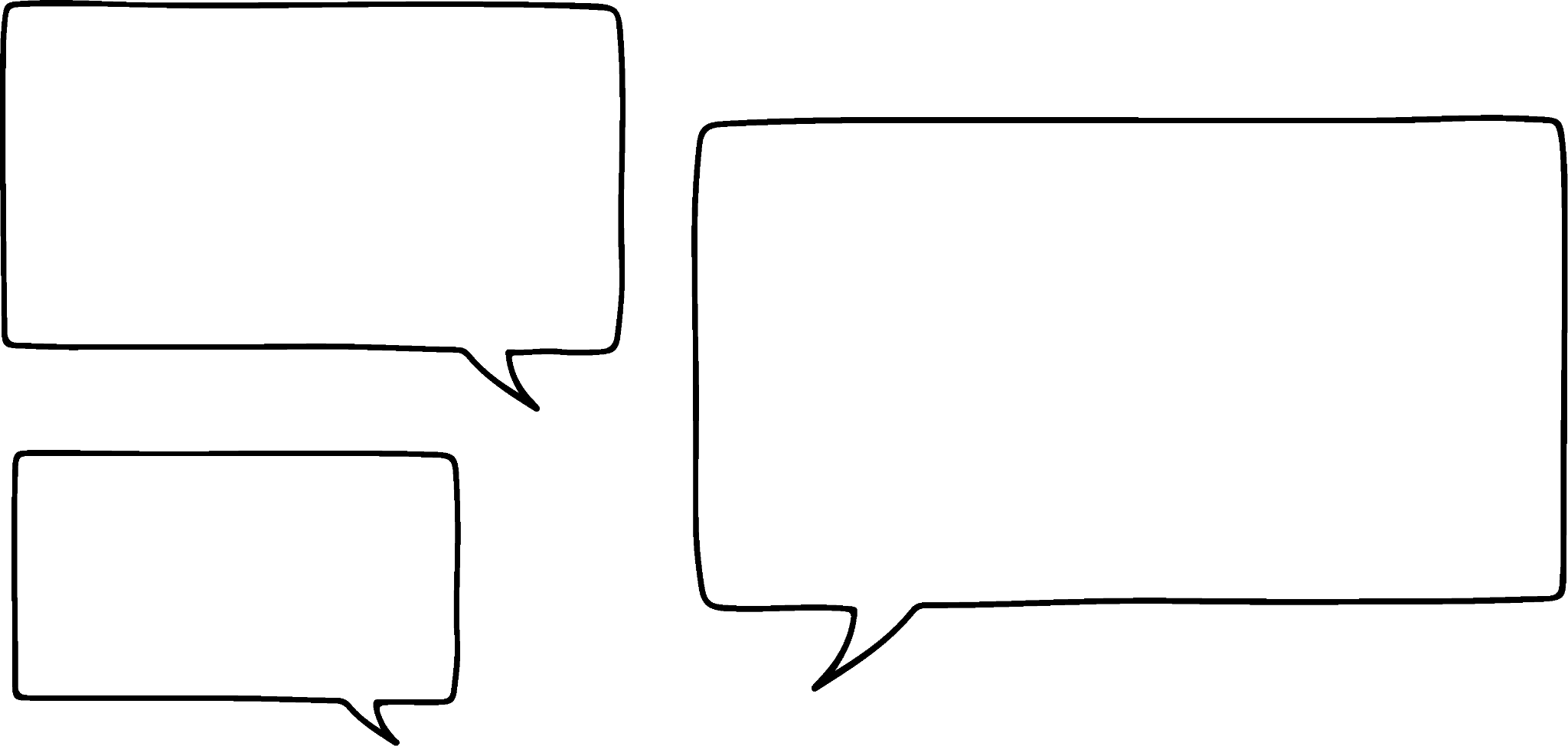 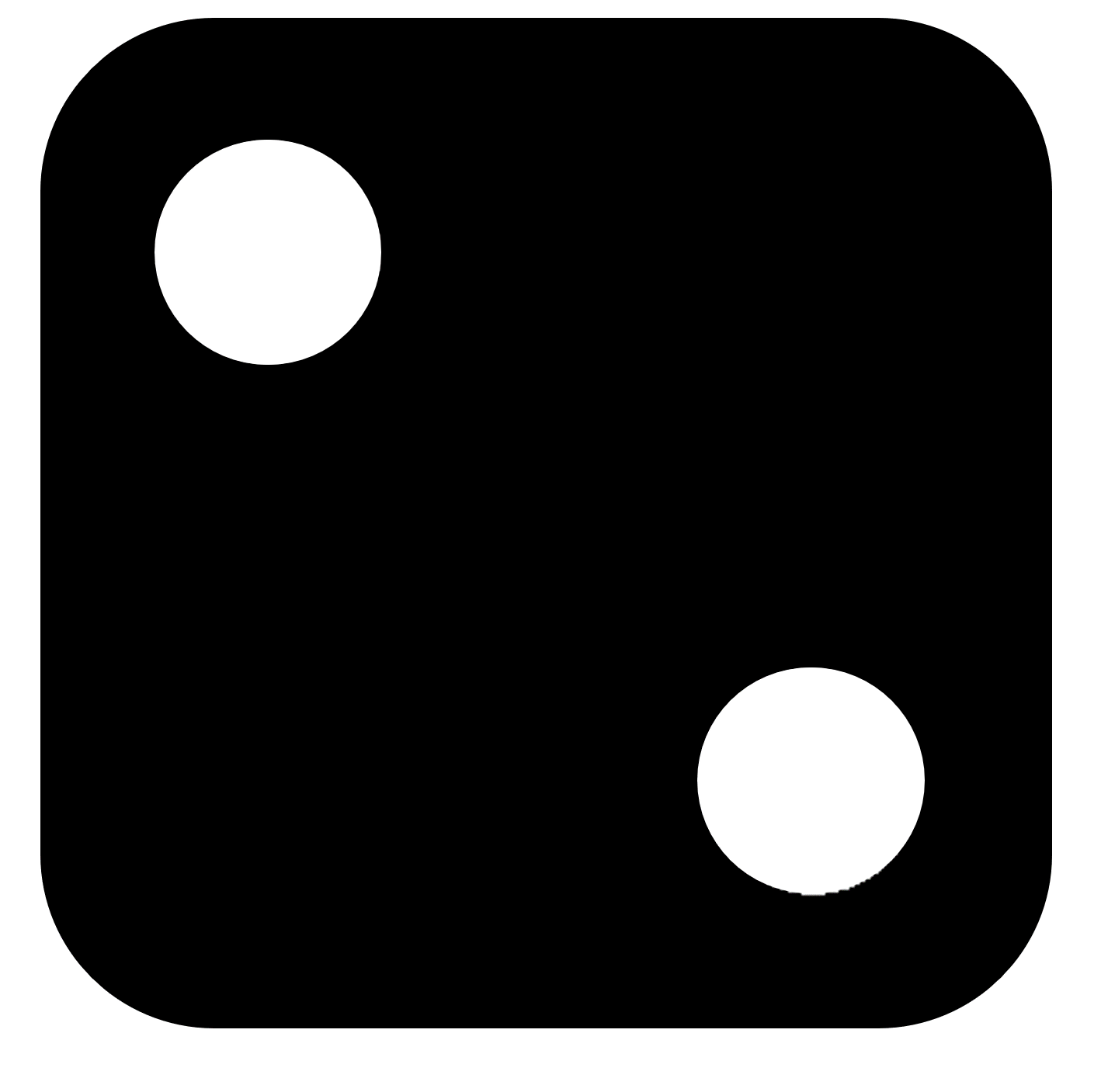 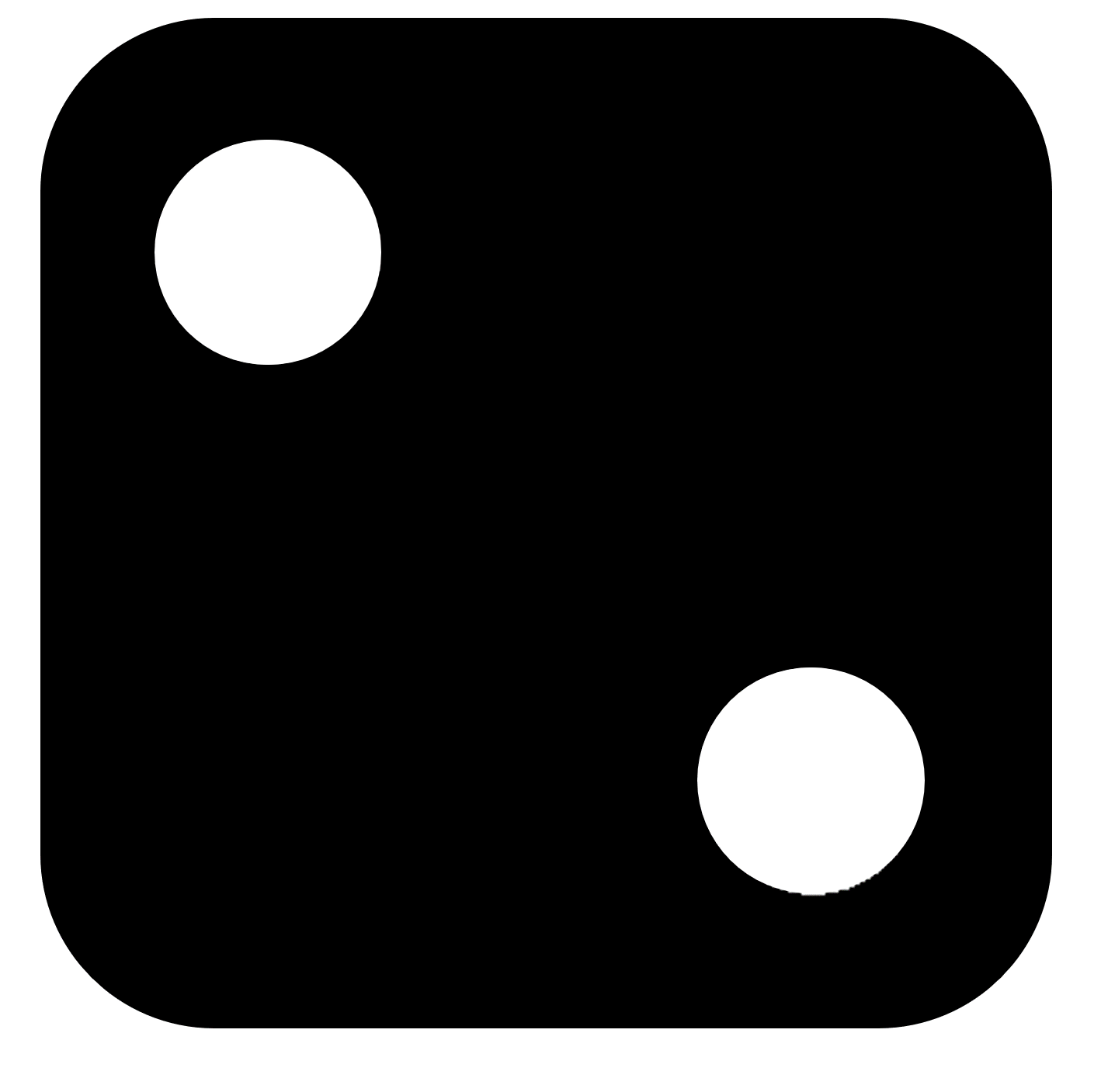 Can you see a double?
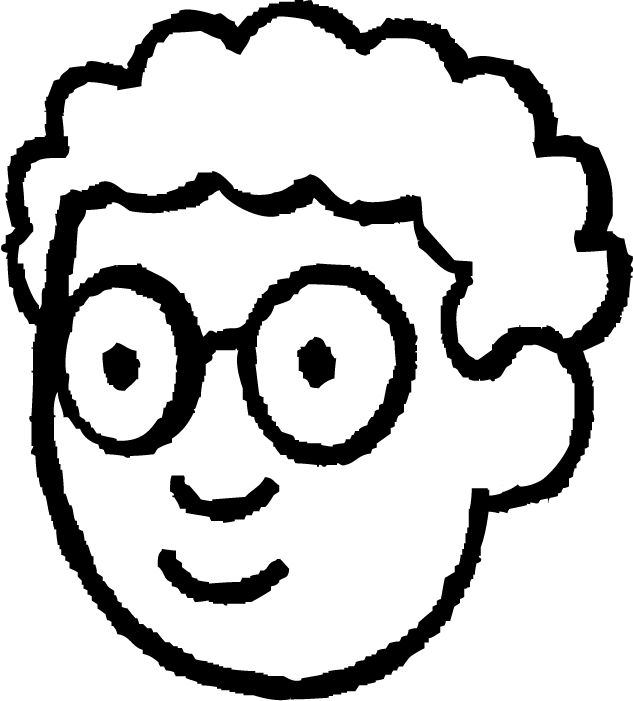 2 + 2 = 4
4 + 3 = 7
2 + 2 + 3 = 7
Adding 3 numbers together using doubles
Izzy rolls 3 dice and finds the sum.
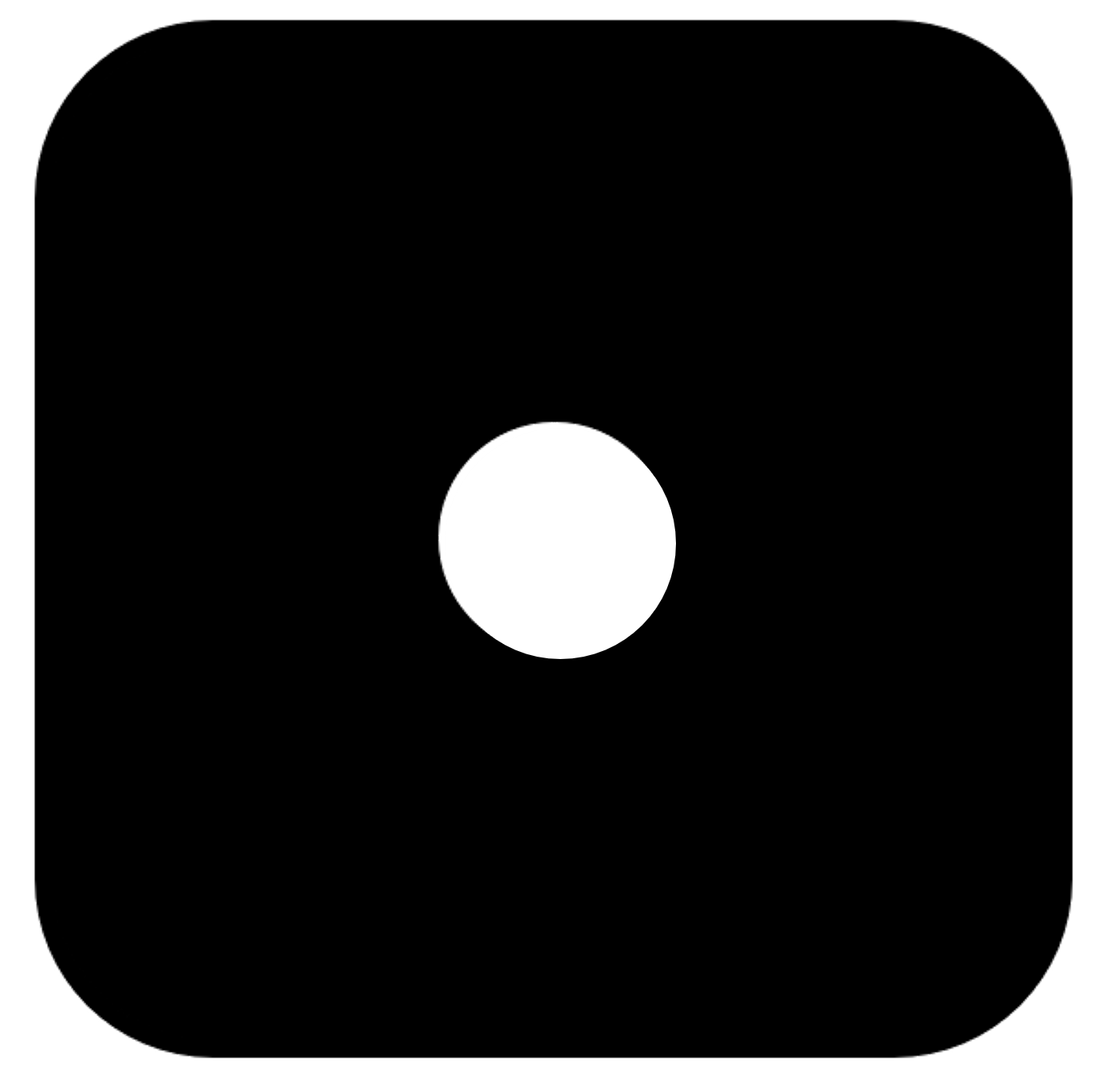 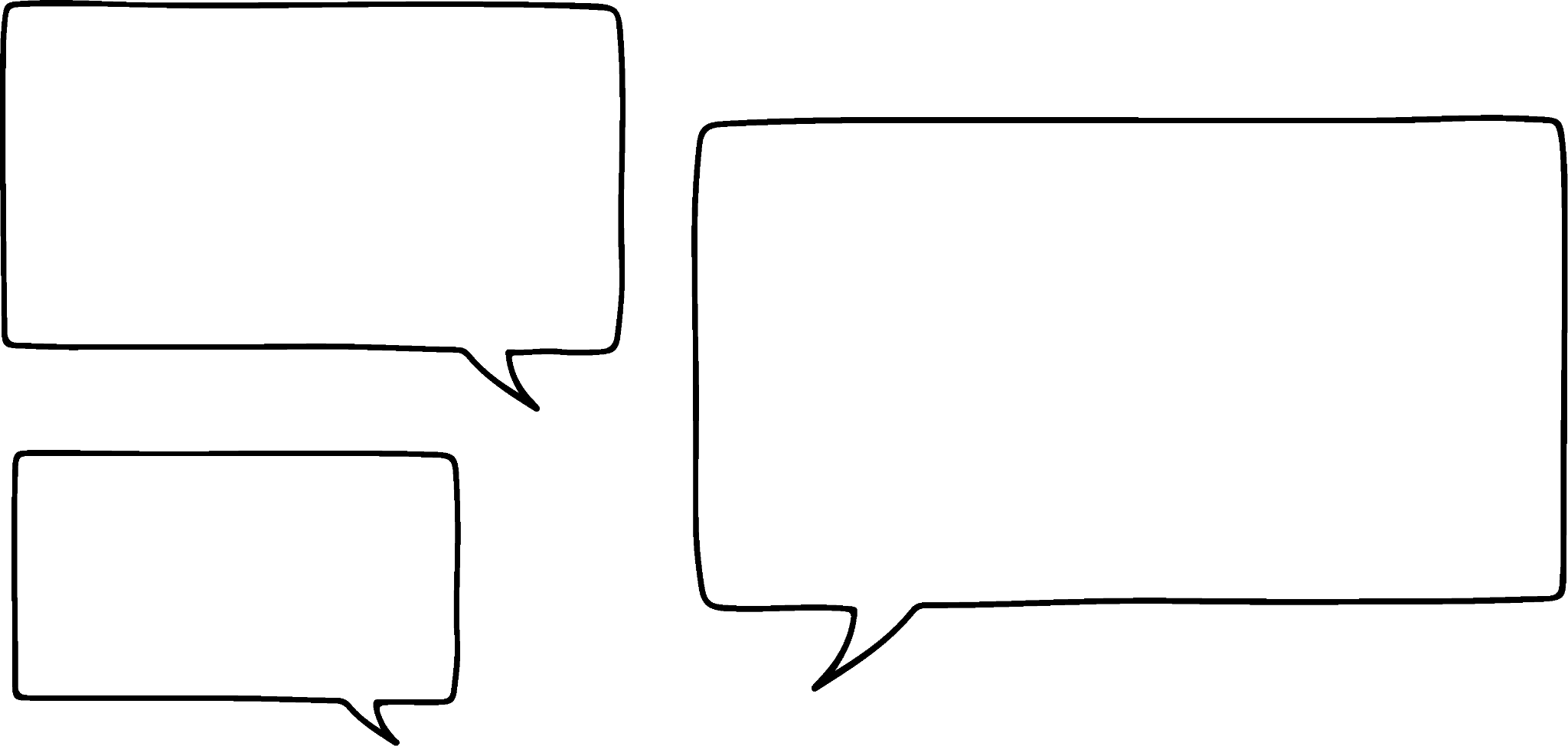 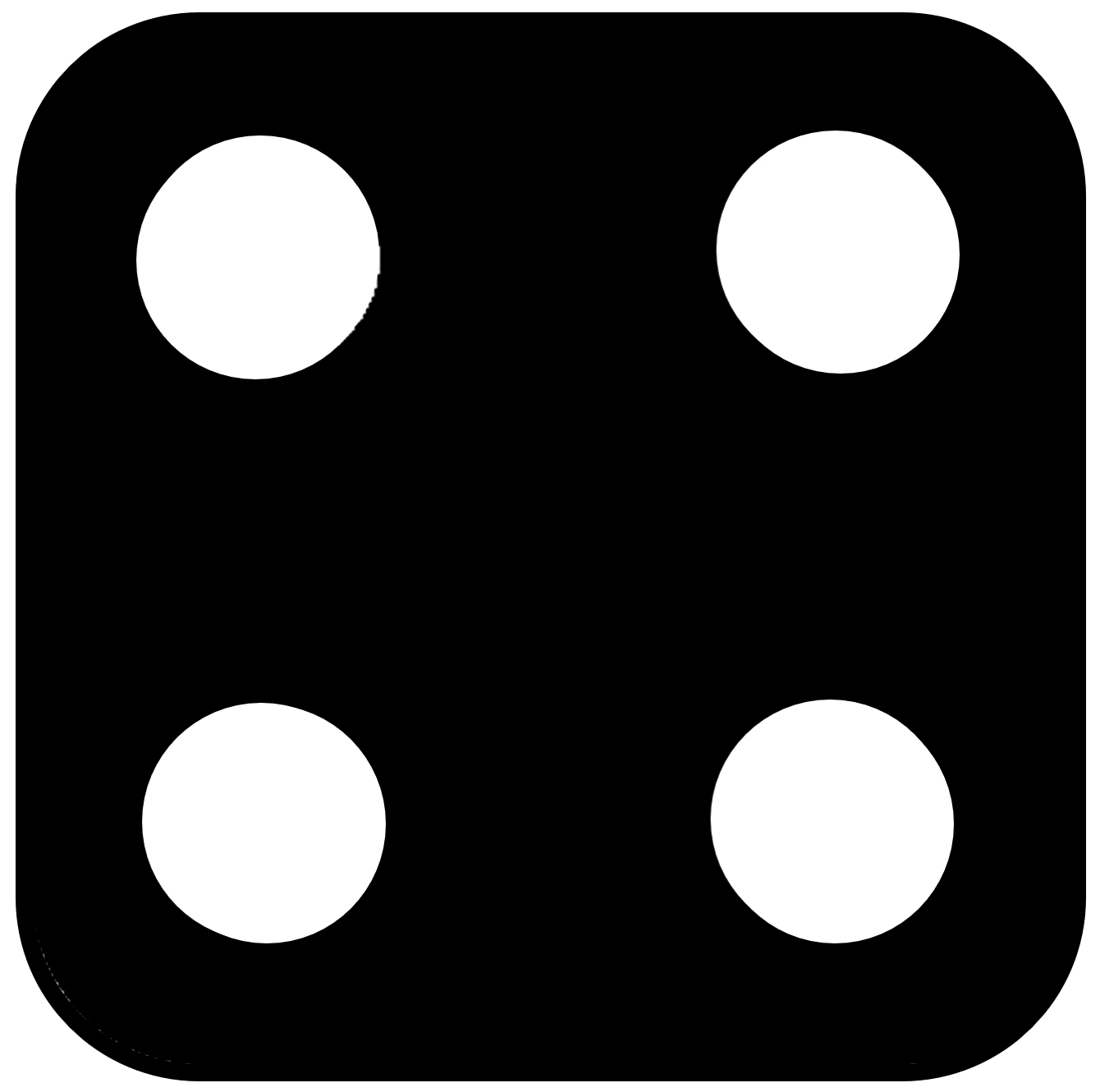 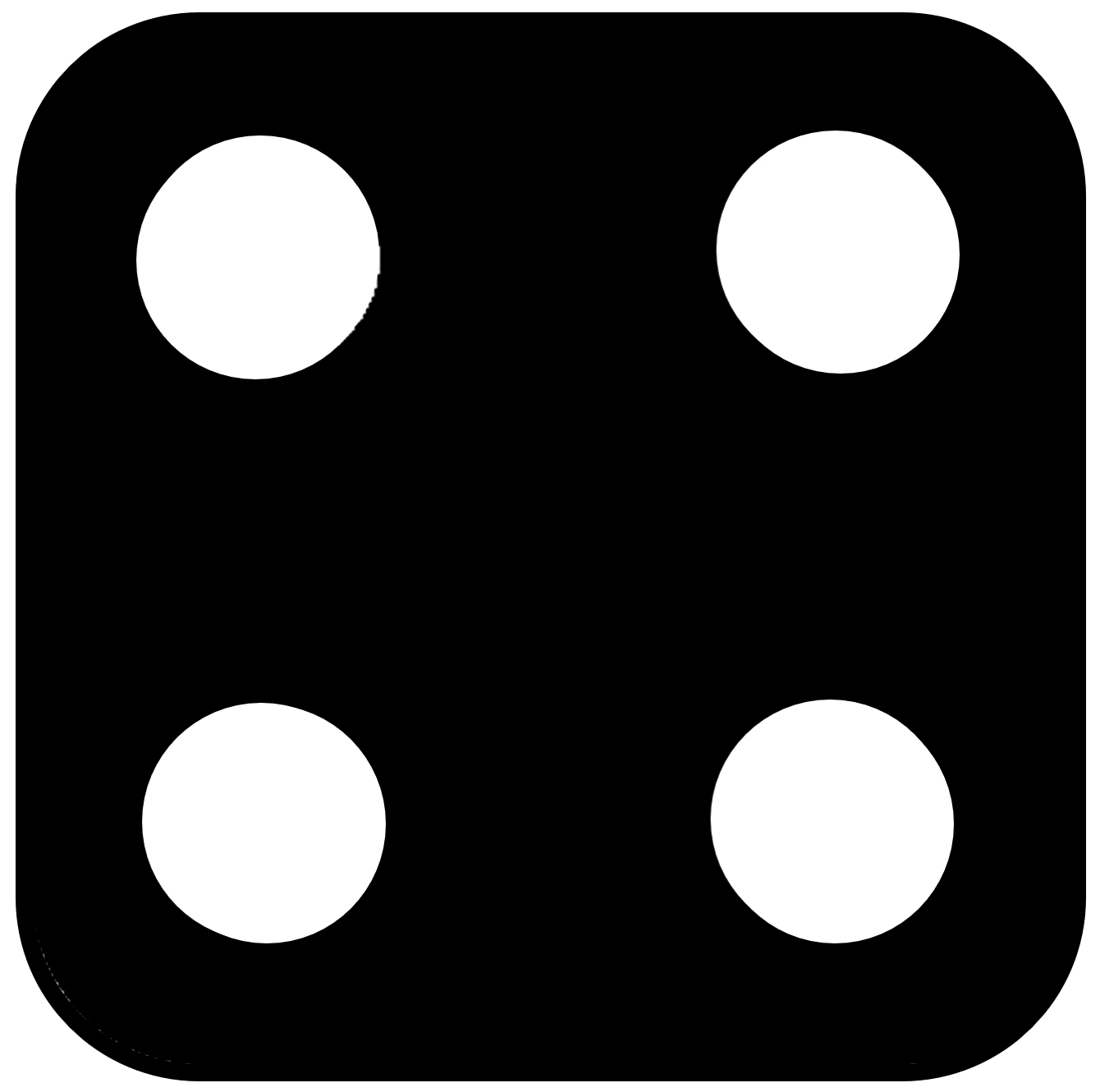 I’m going to add 4 and 4 first.
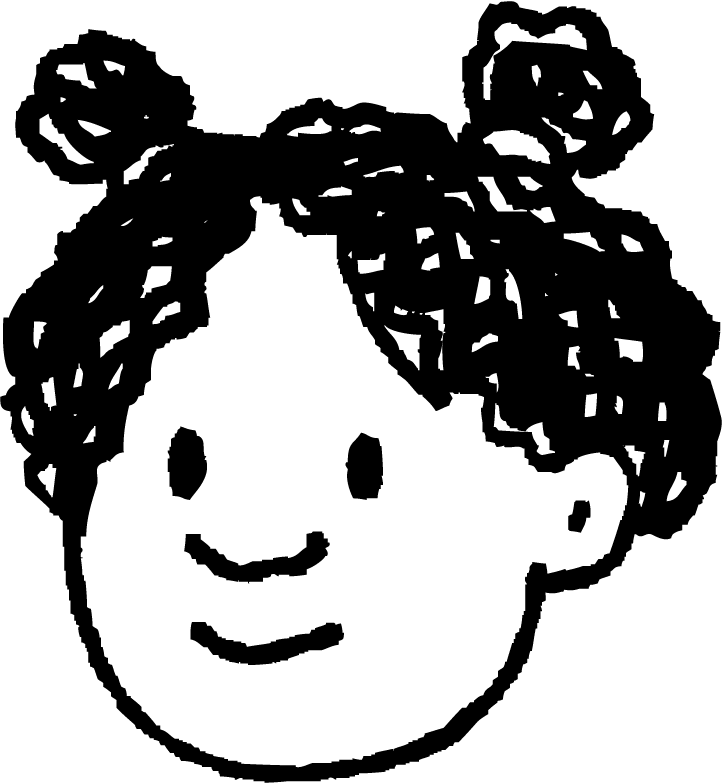 Adding 3 numbers together using doubles
Izzy rolls 3 dice and finds the sum.
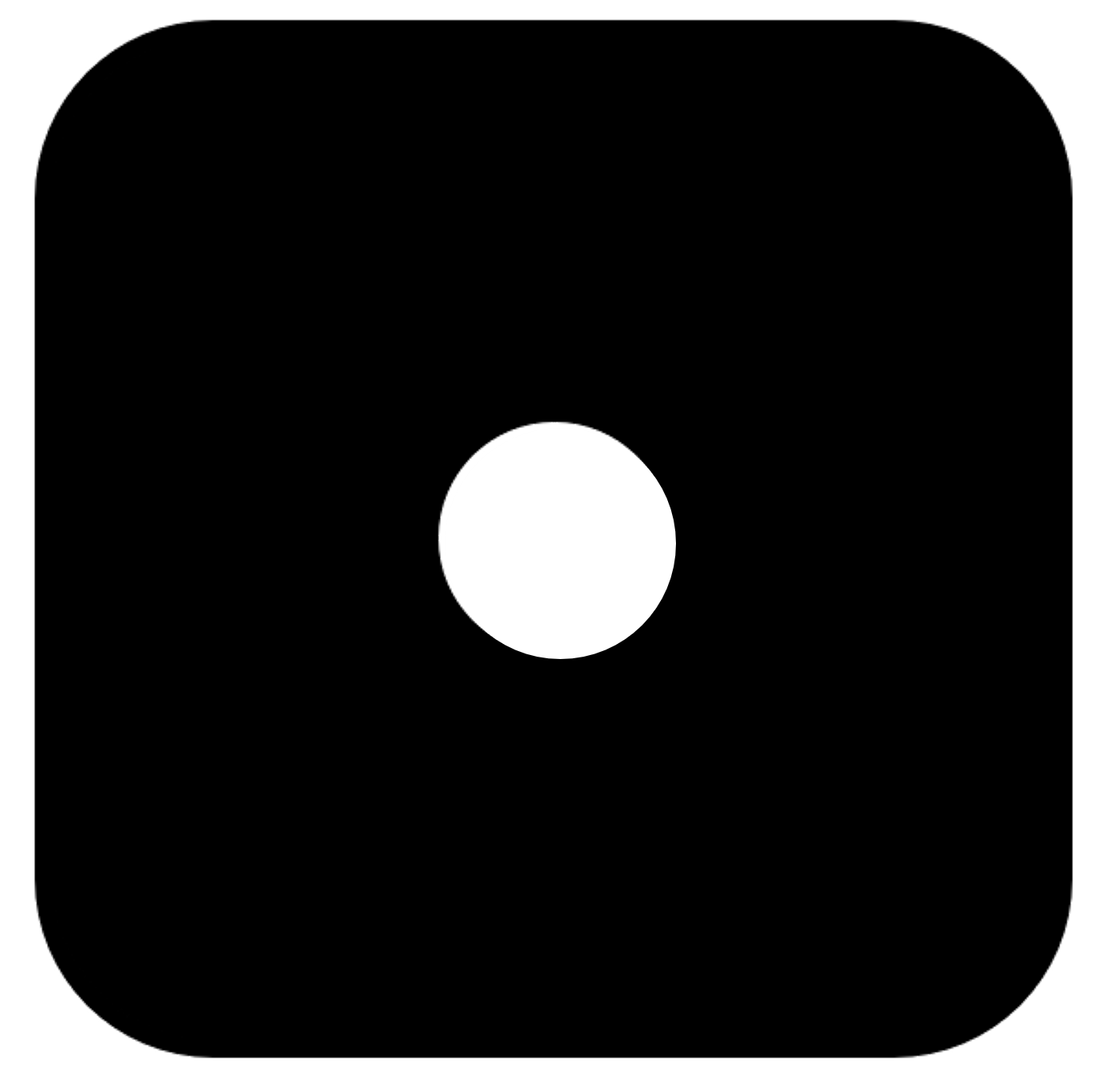 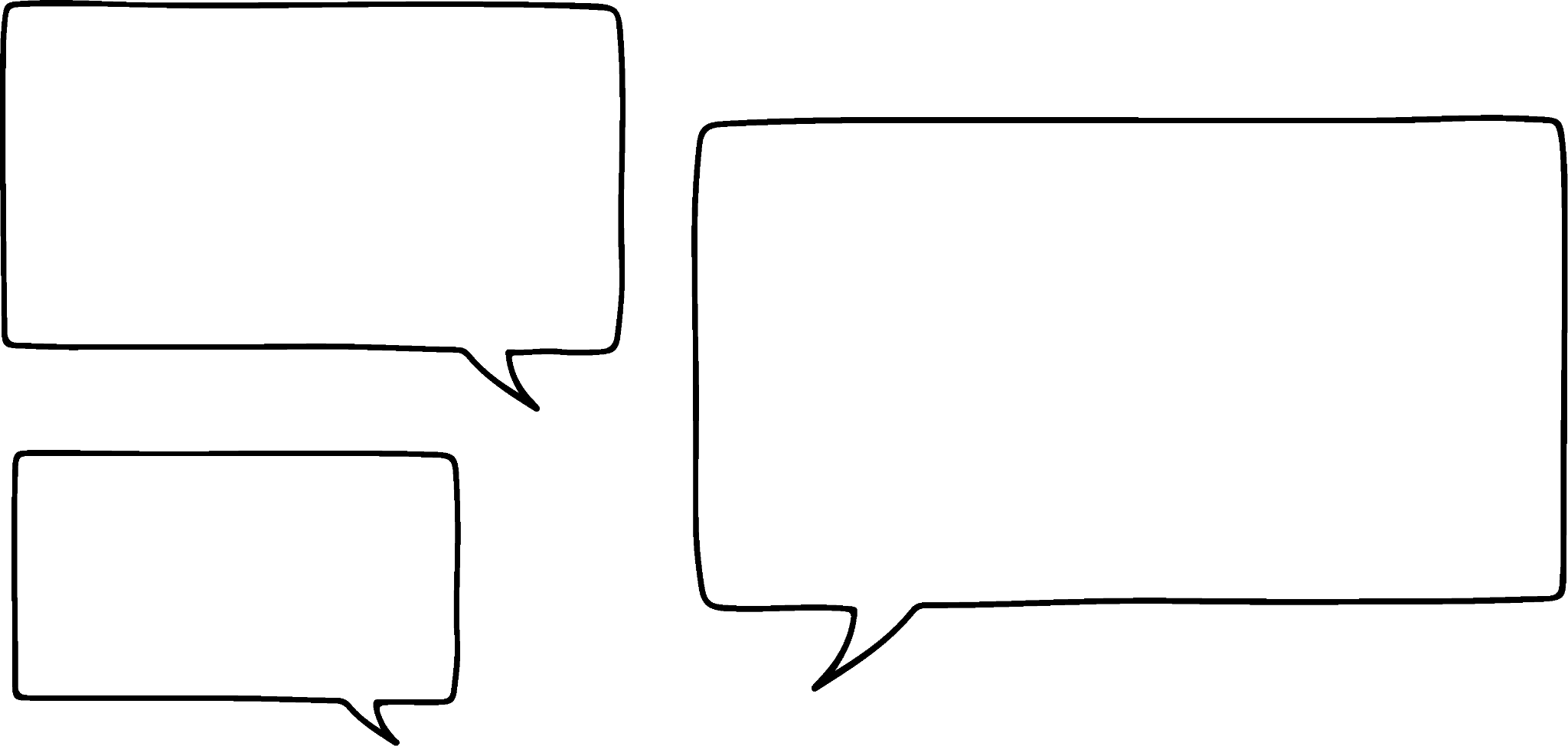 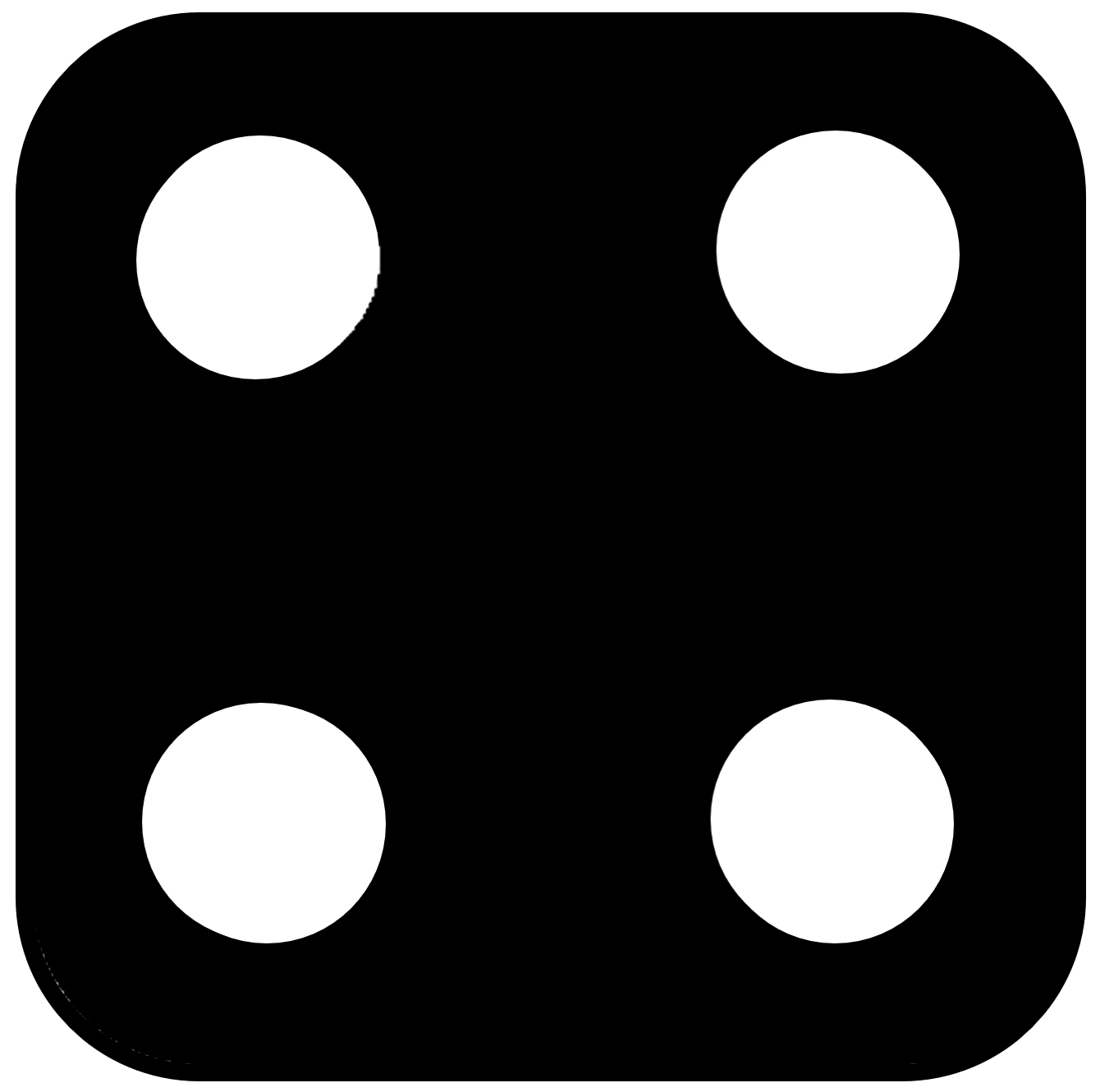 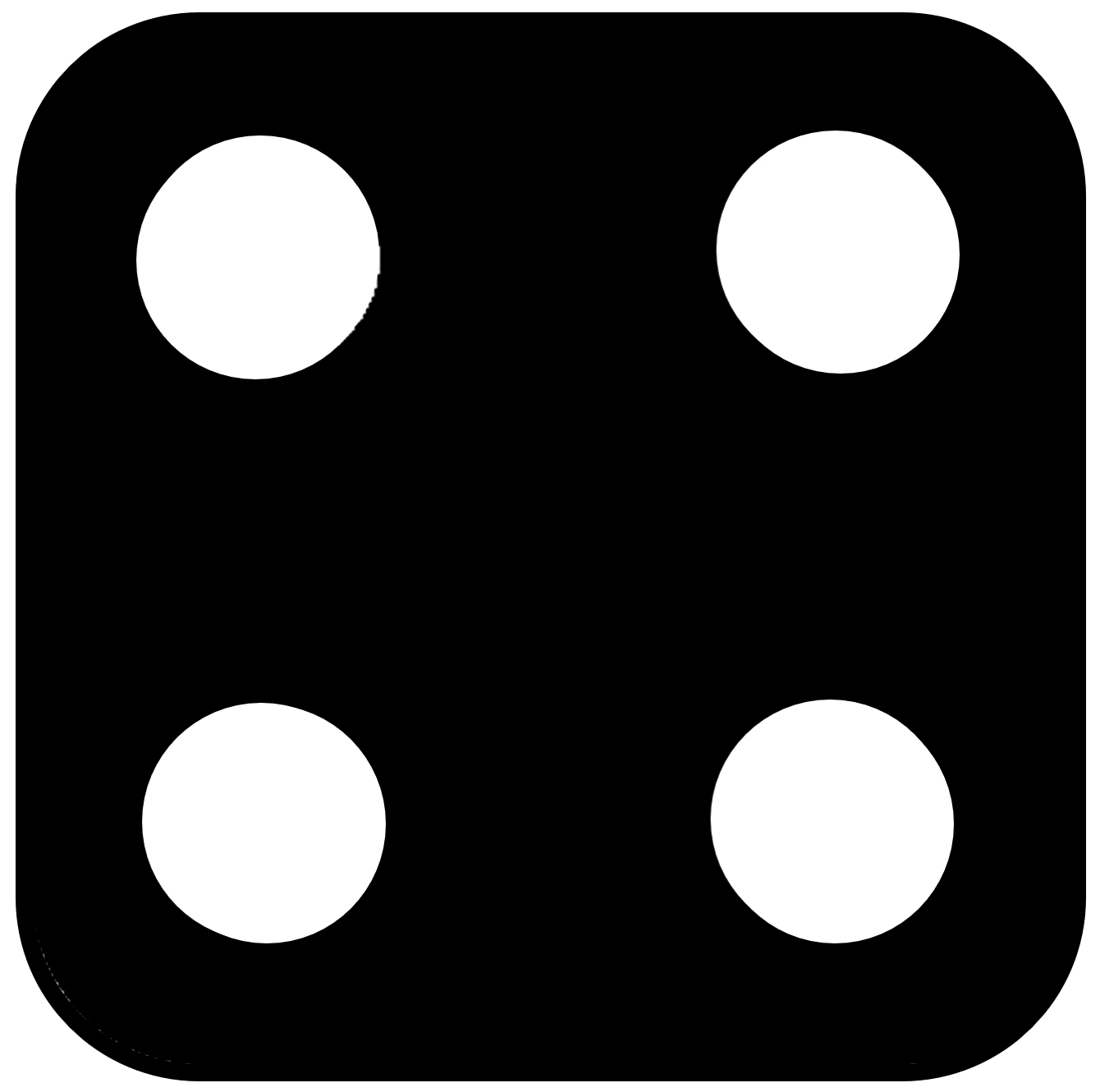 I’m going to add 4 and 4 first.
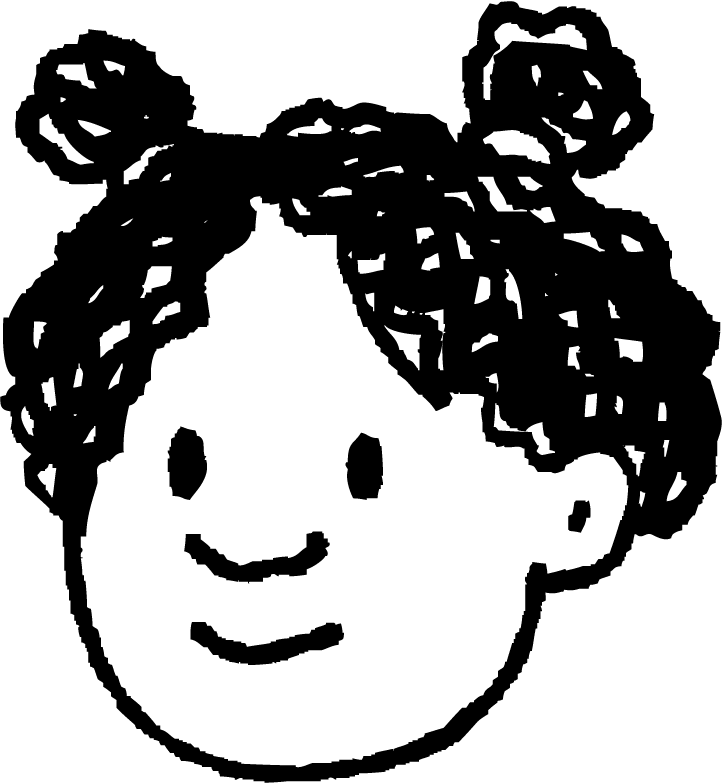 4 + 4 = 8
Adding 3 numbers together using doubles
Izzy rolls 3 dice and finds the sum.
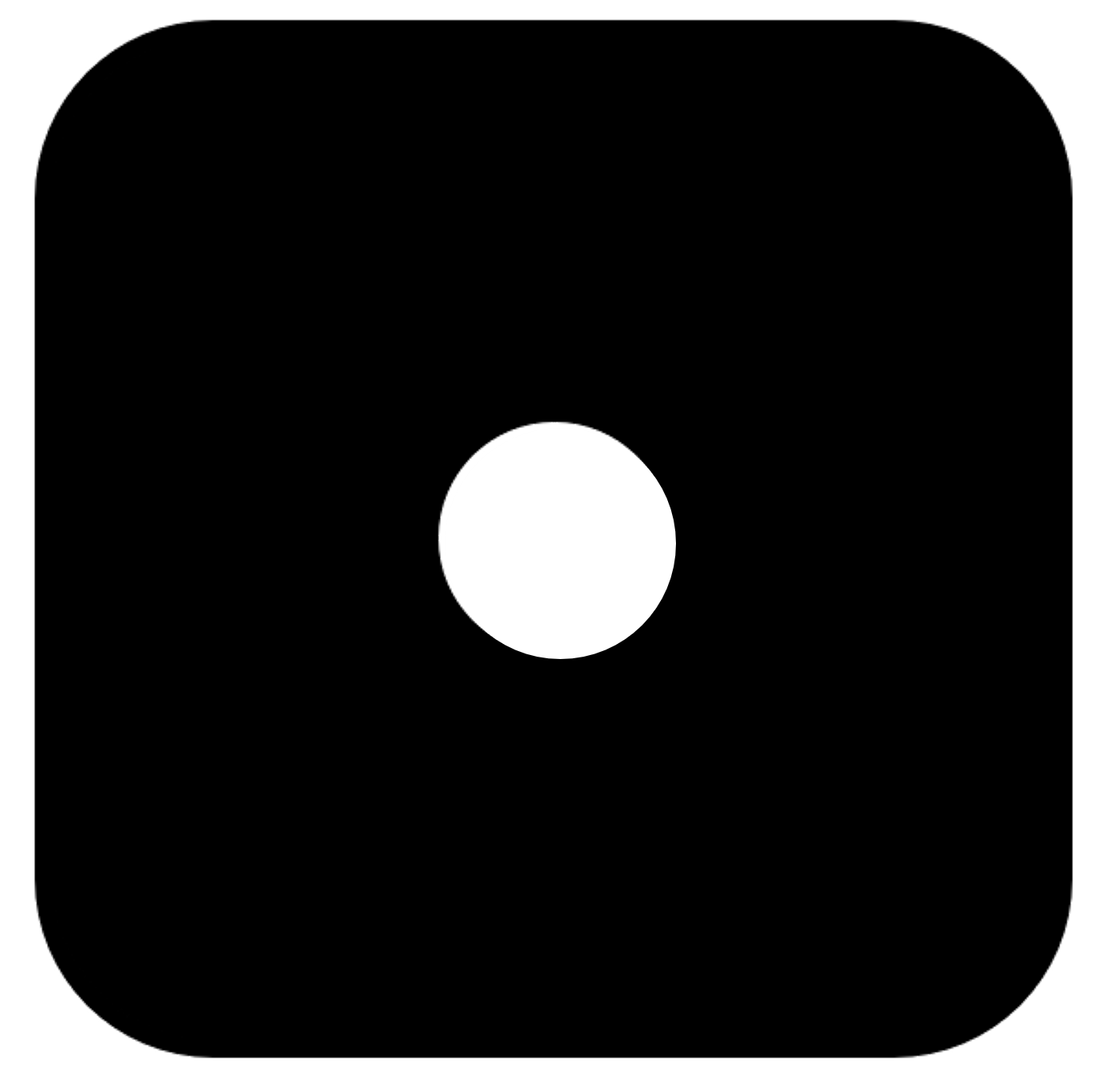 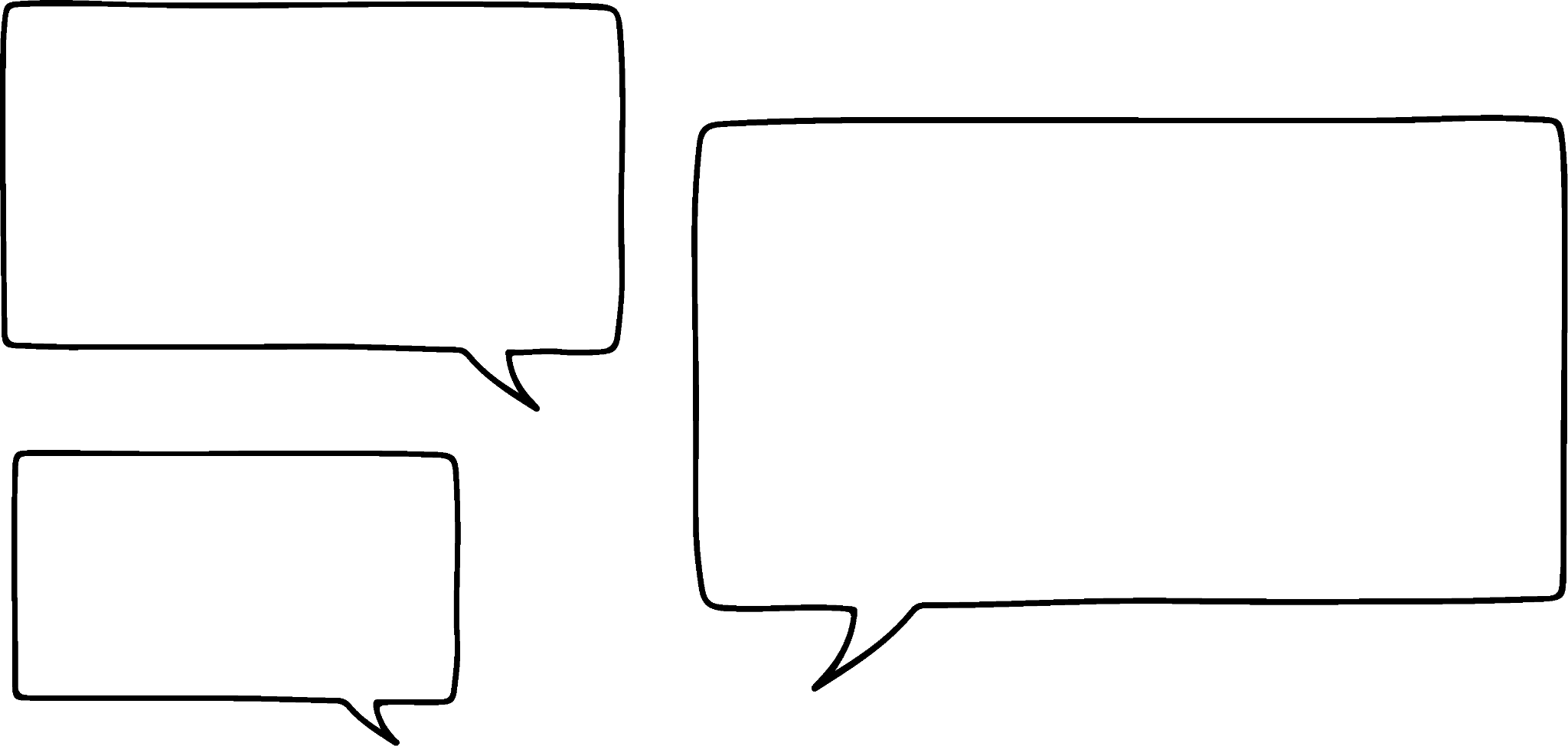 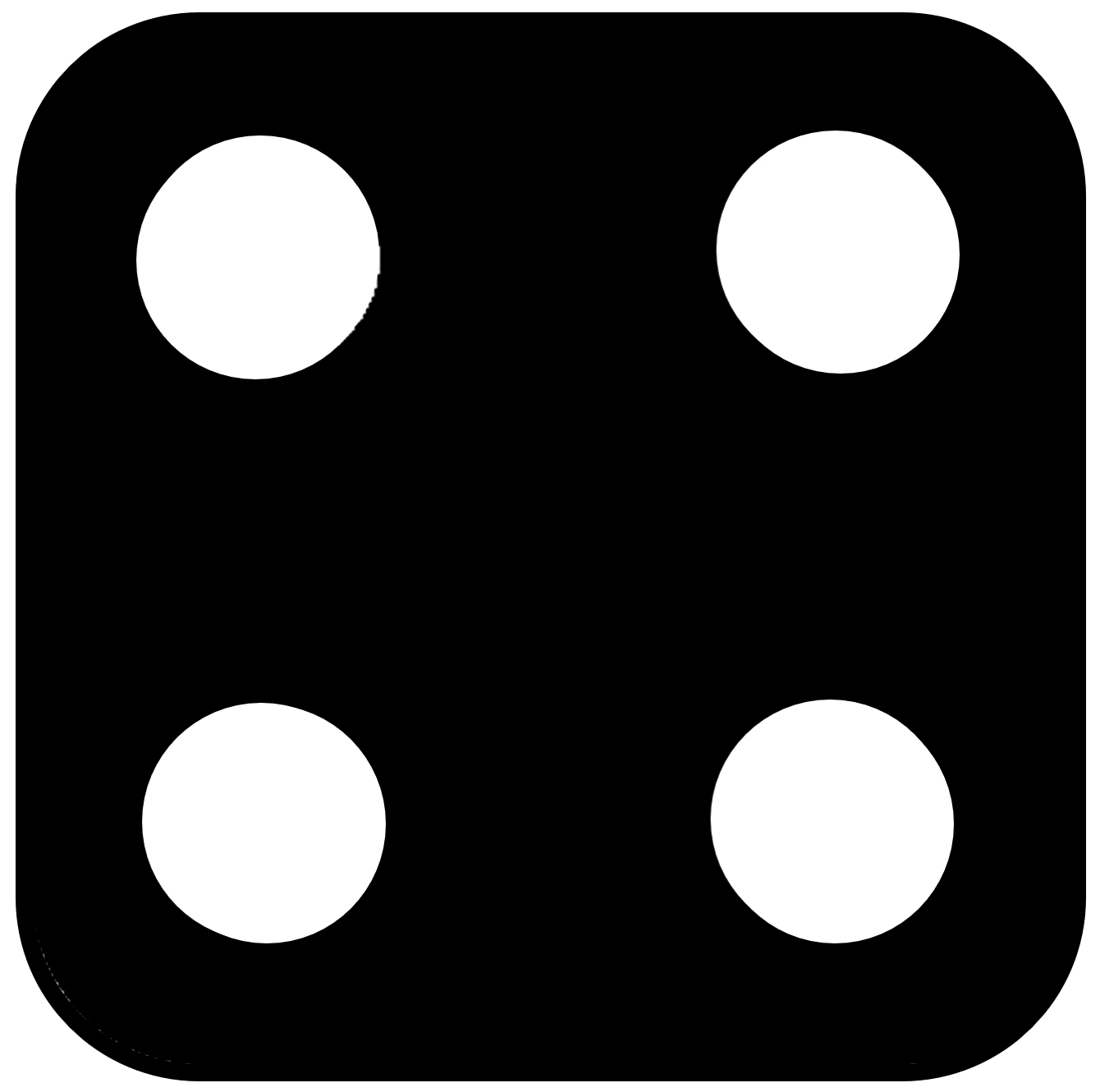 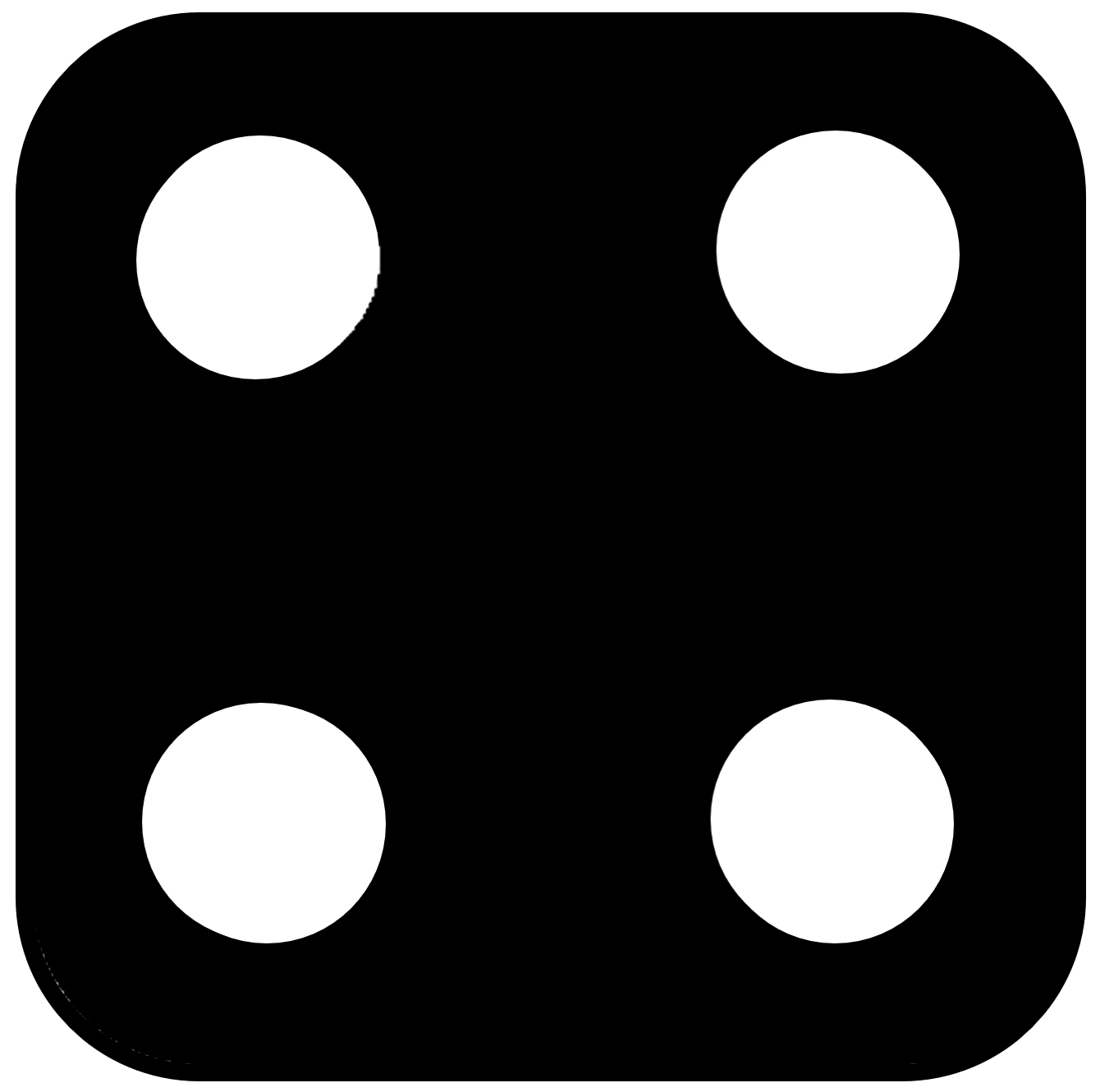 I’m going to add 4 and 4 first.
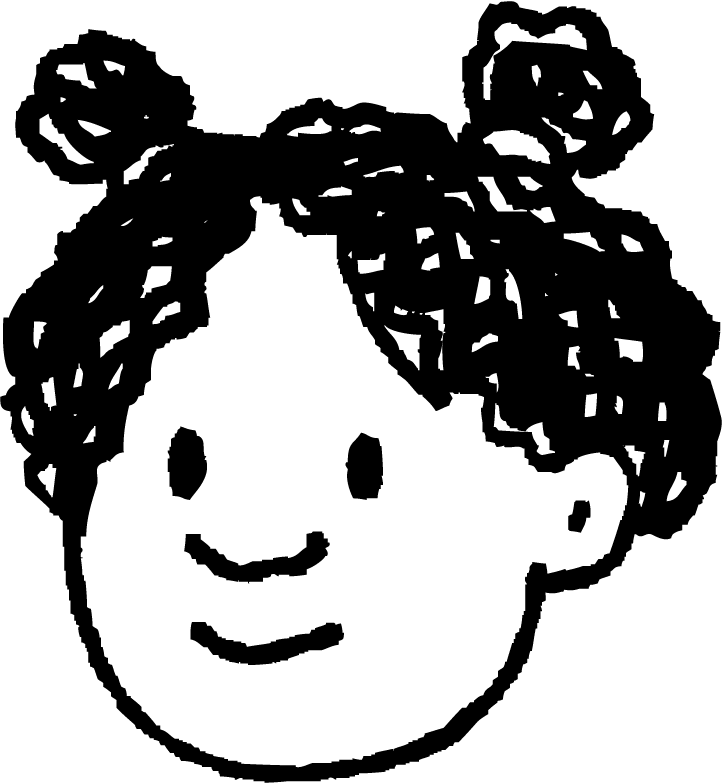 8 + 1 = 9
4 + 4 = 8
4 + 4 + 1 = 9
Adding 3 numbers together using doubles
Alex rolls 3 dice and finds the sum.
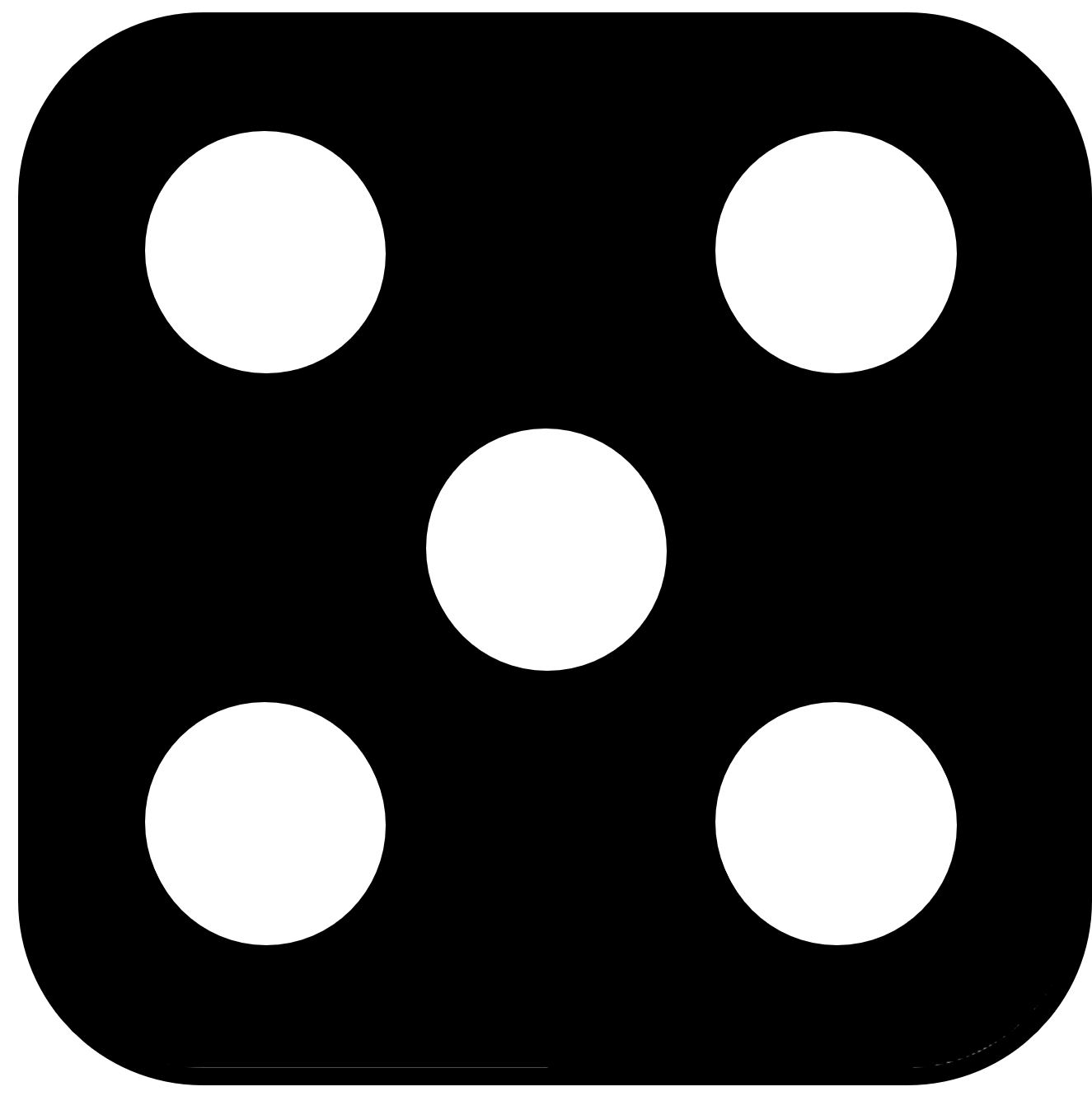 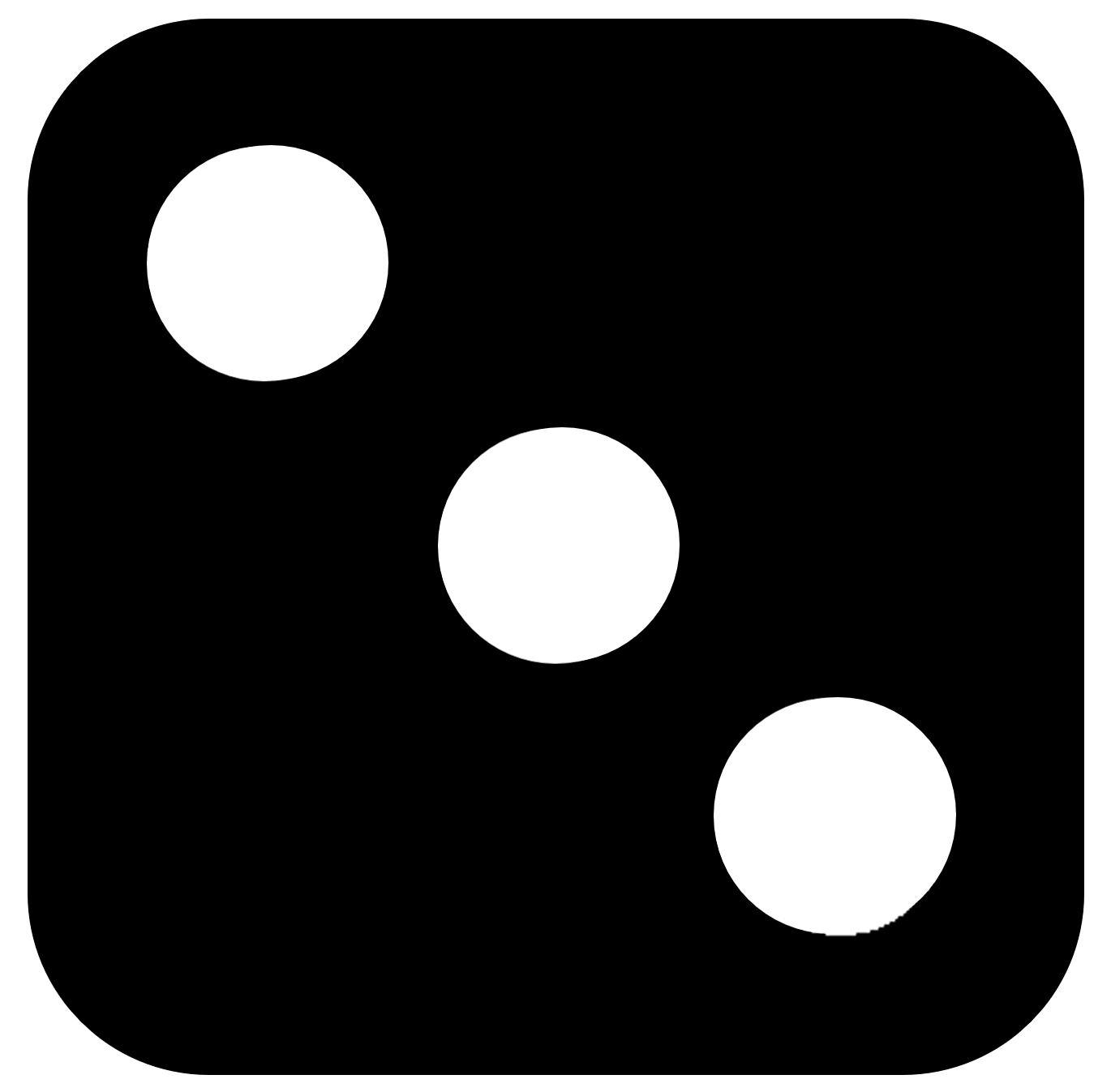 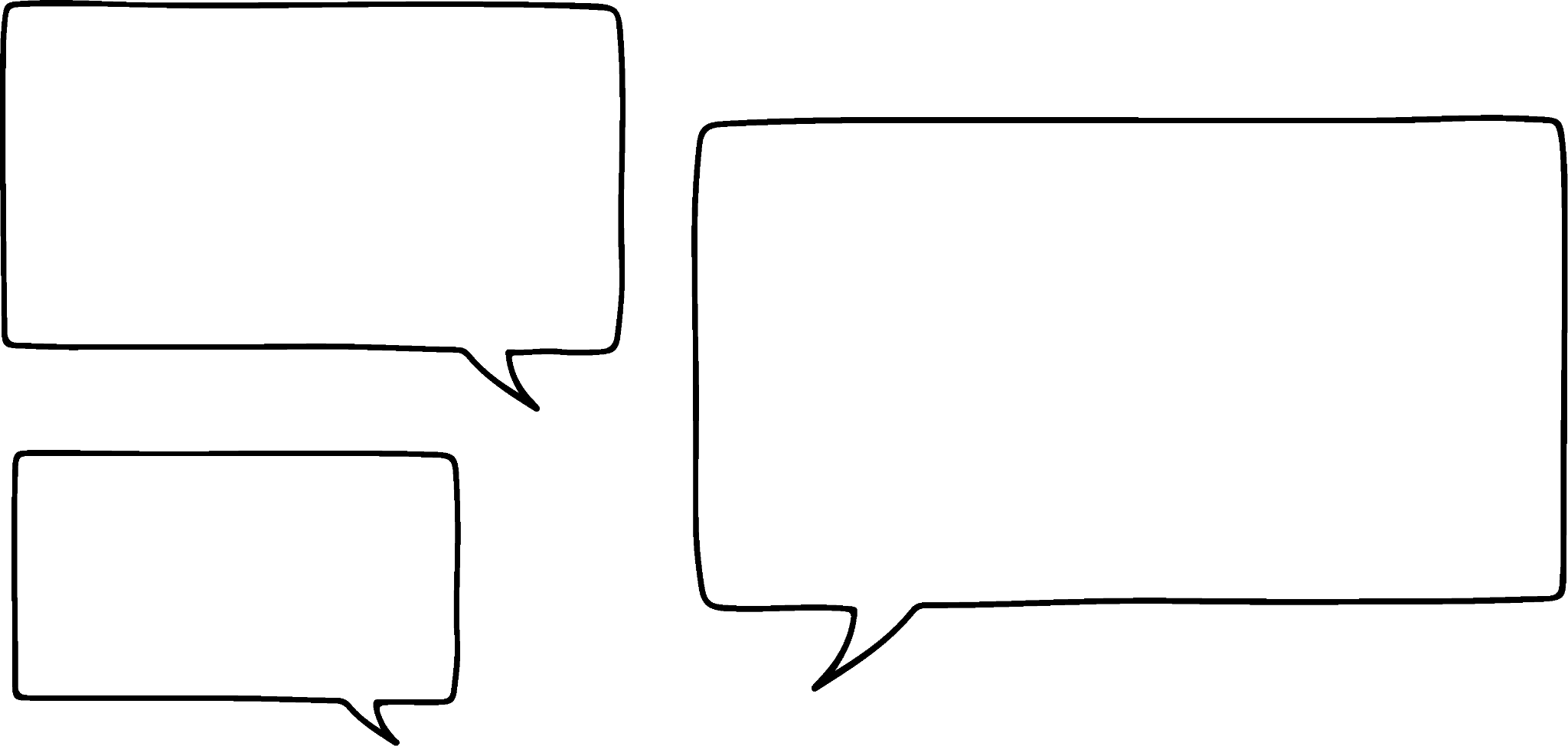 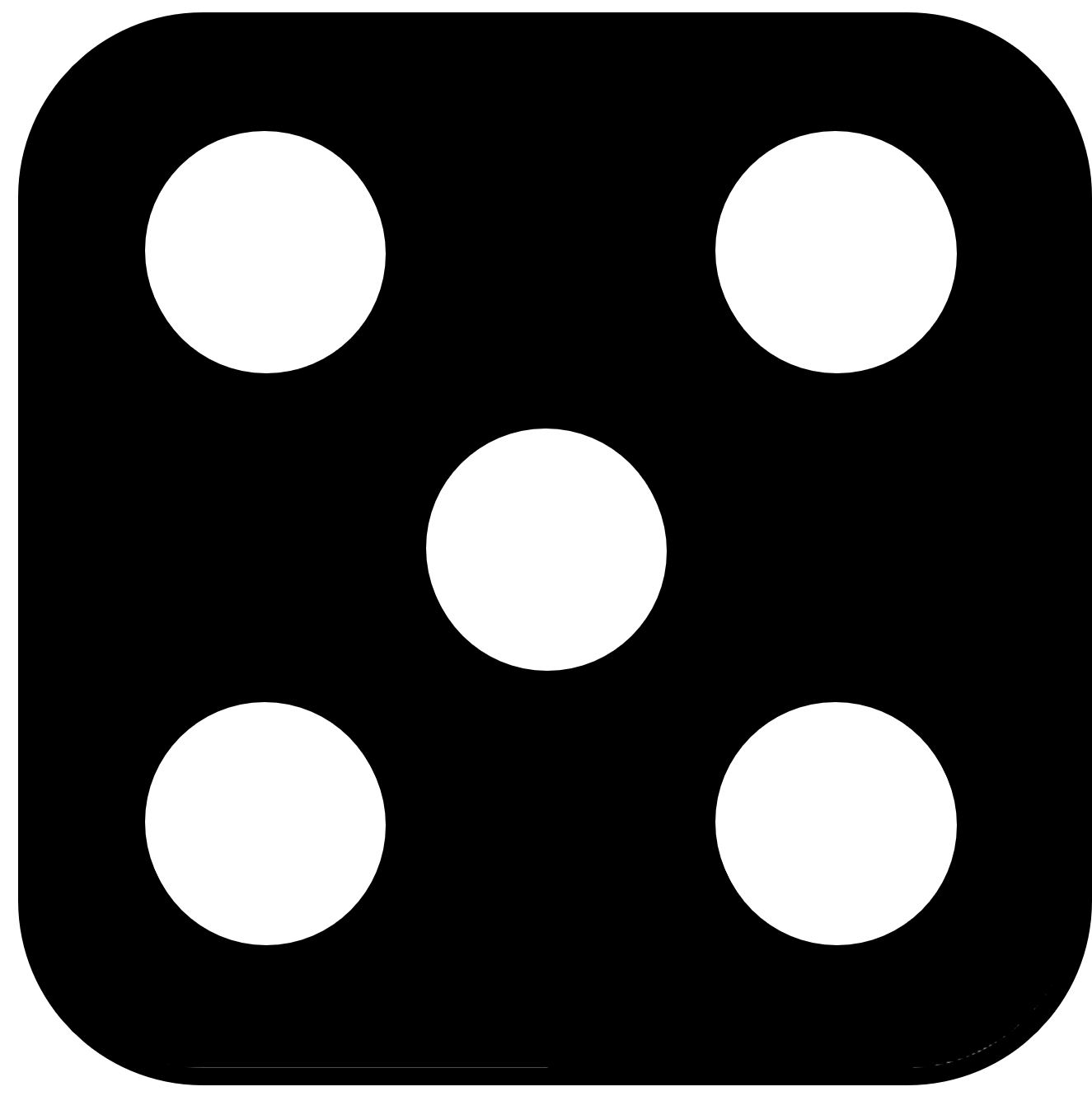 I’m going to do 5 + 5 first.
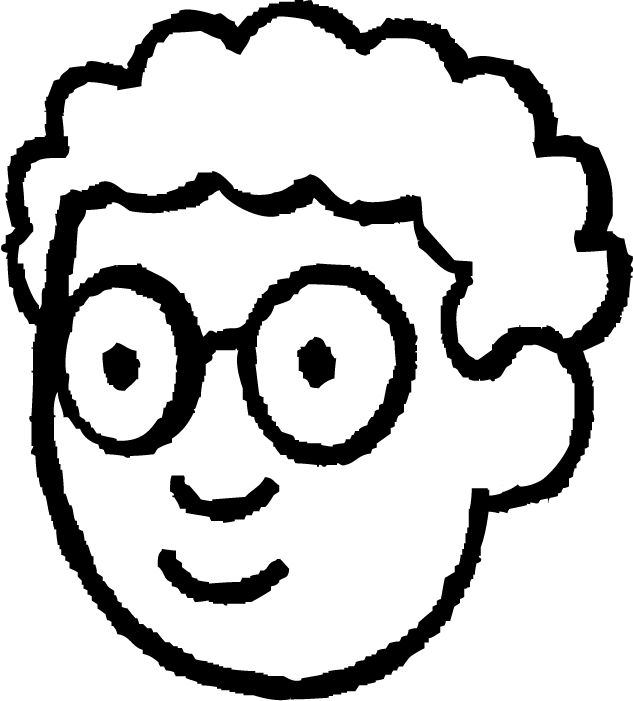 Adding 3 numbers together using doubles
Alex rolls 3 dice and finds the sum.
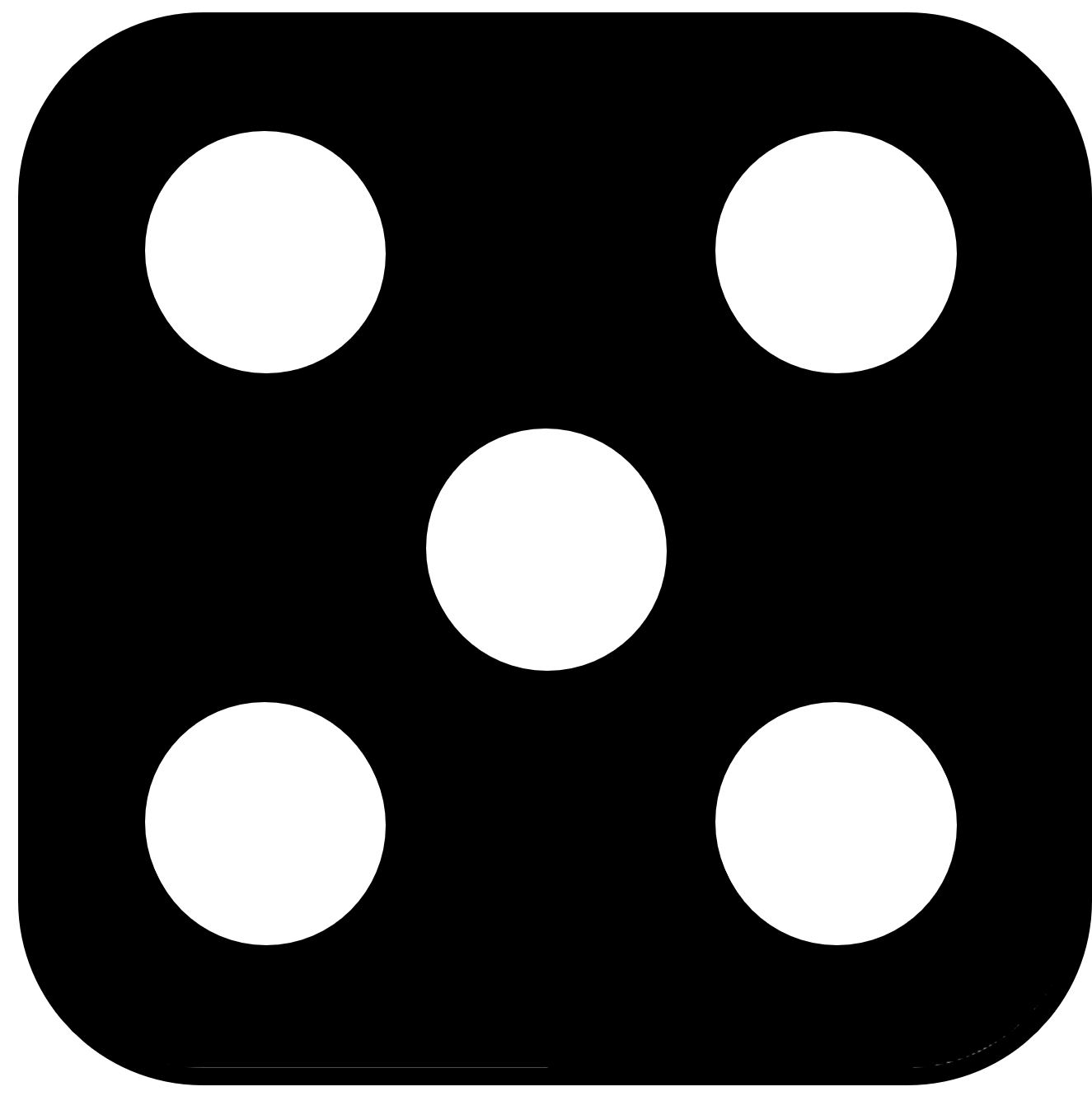 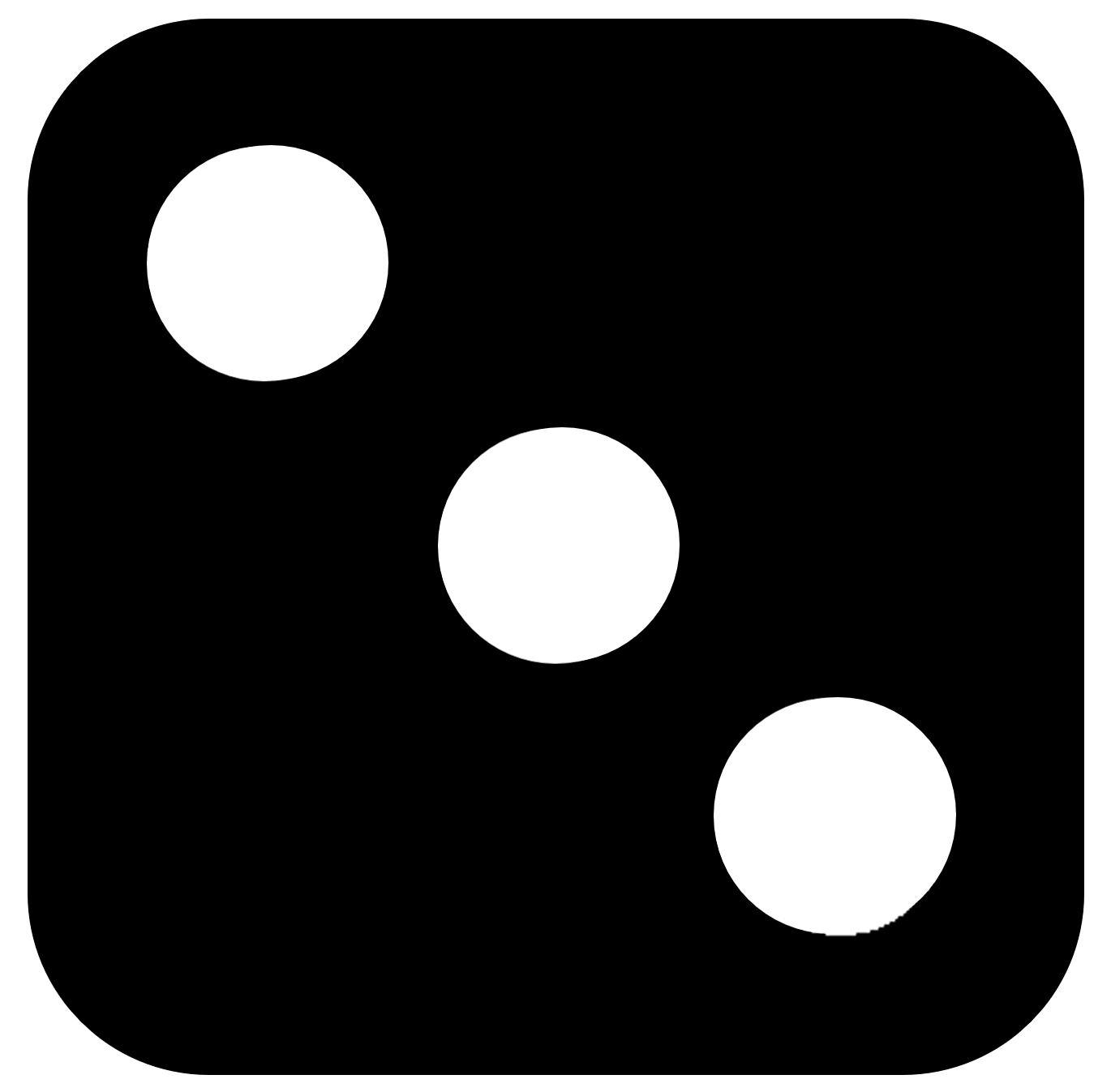 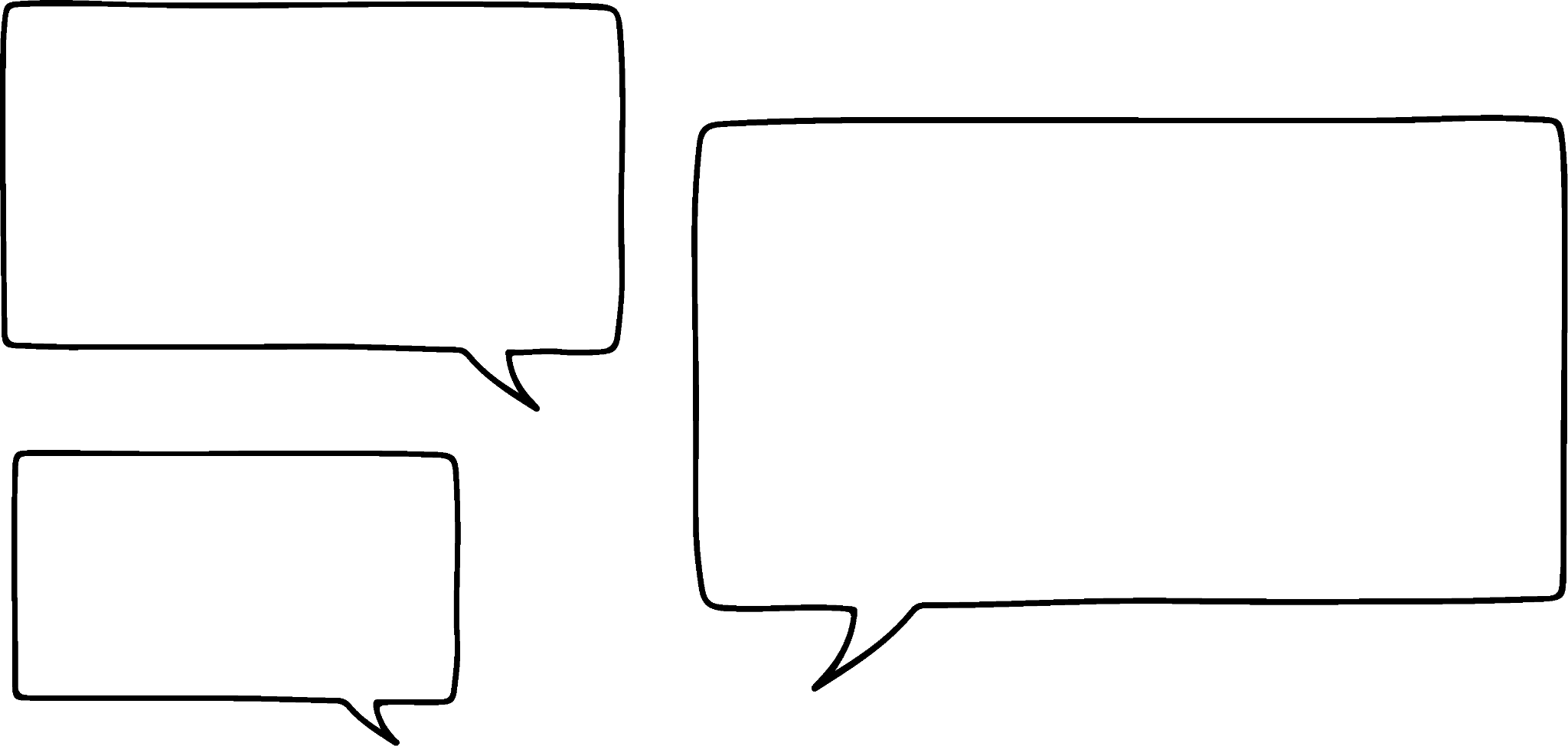 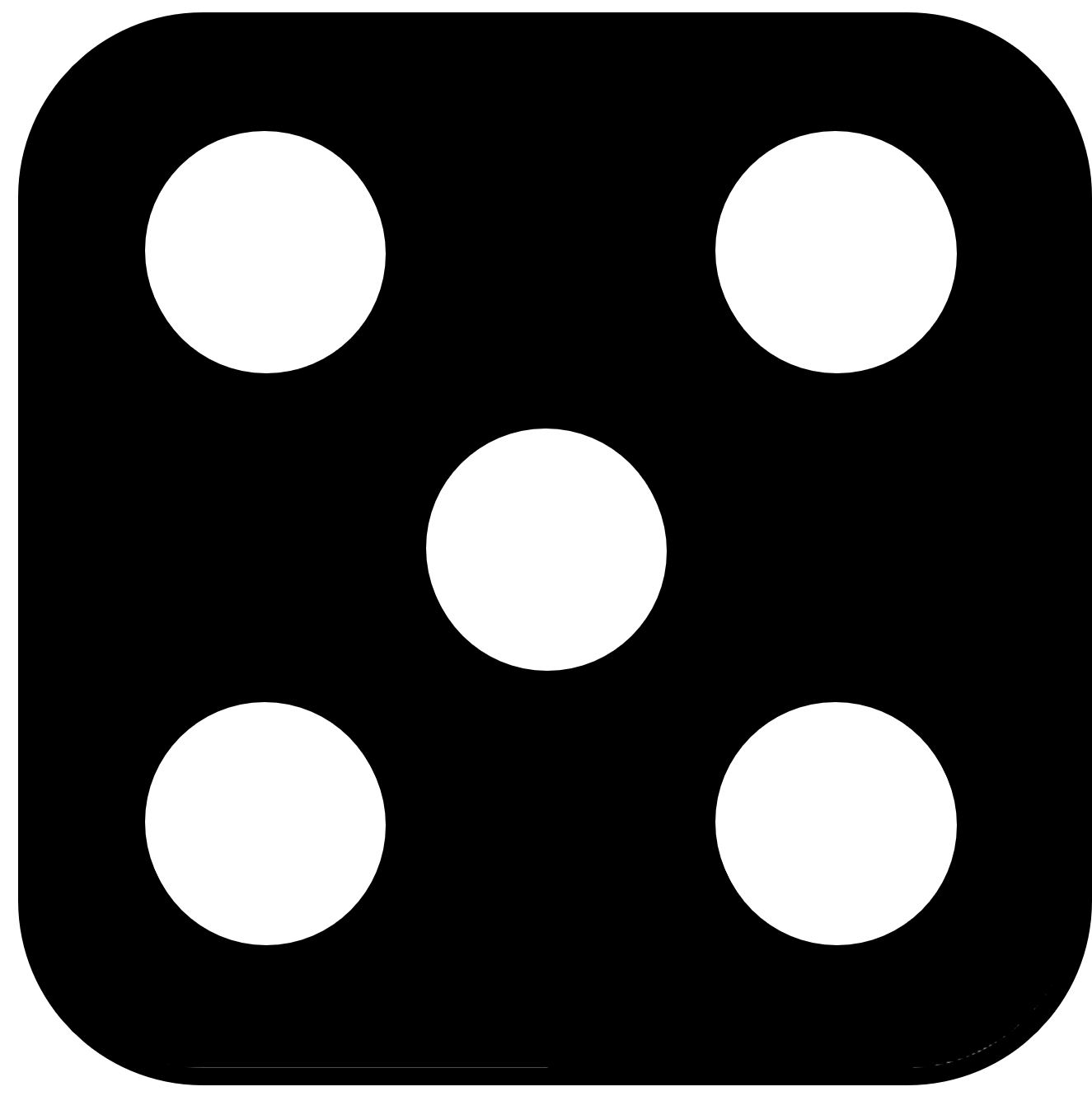 I’m going to do 5 + 5 first.
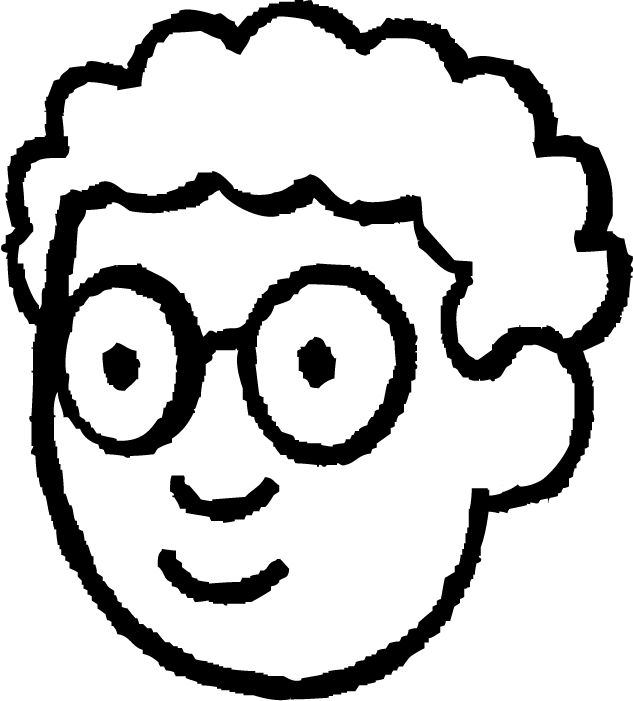 5 + 5 = 10
Adding 3 numbers together using doubles
Alex rolls 3 dice and finds the sum.
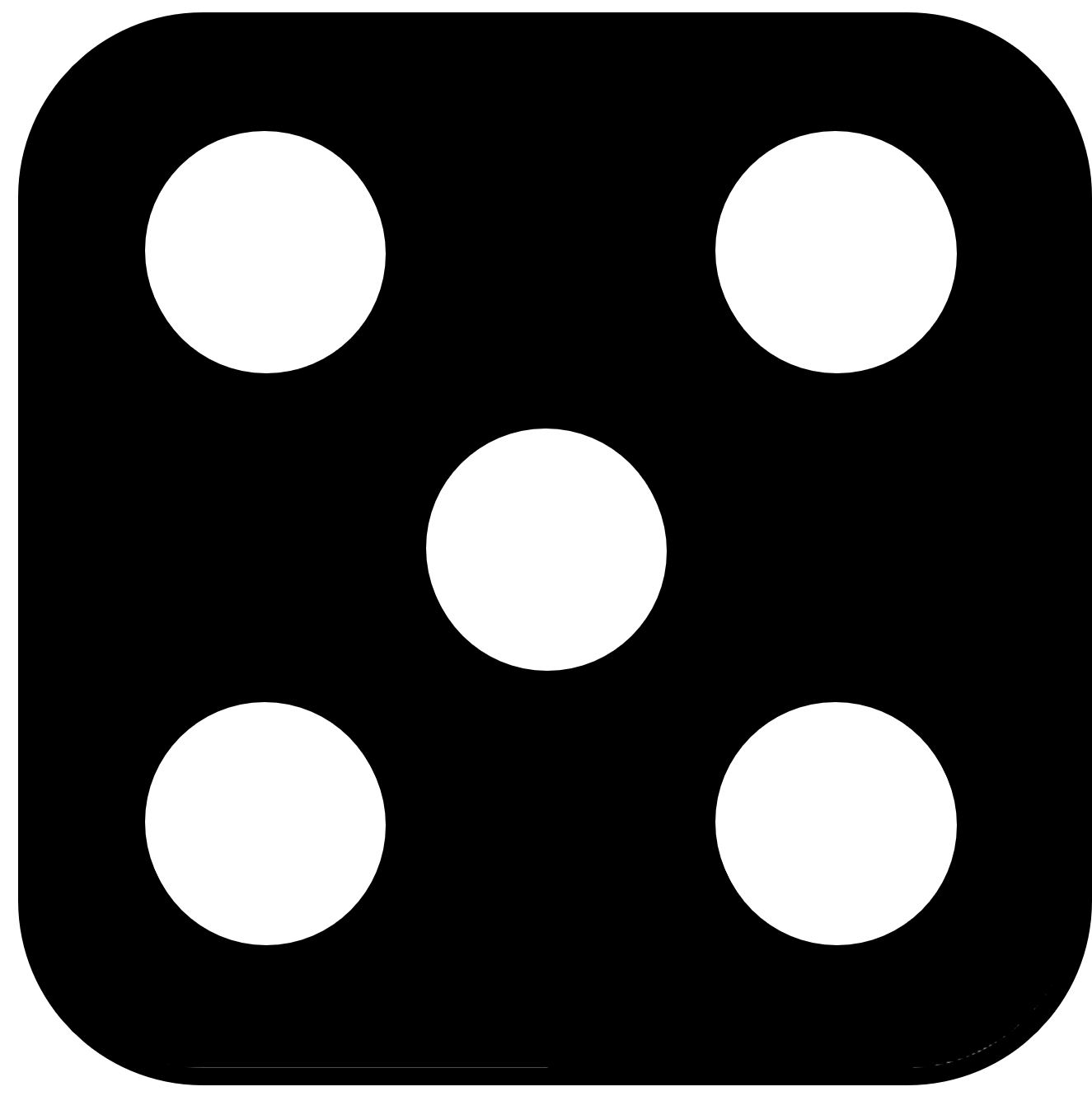 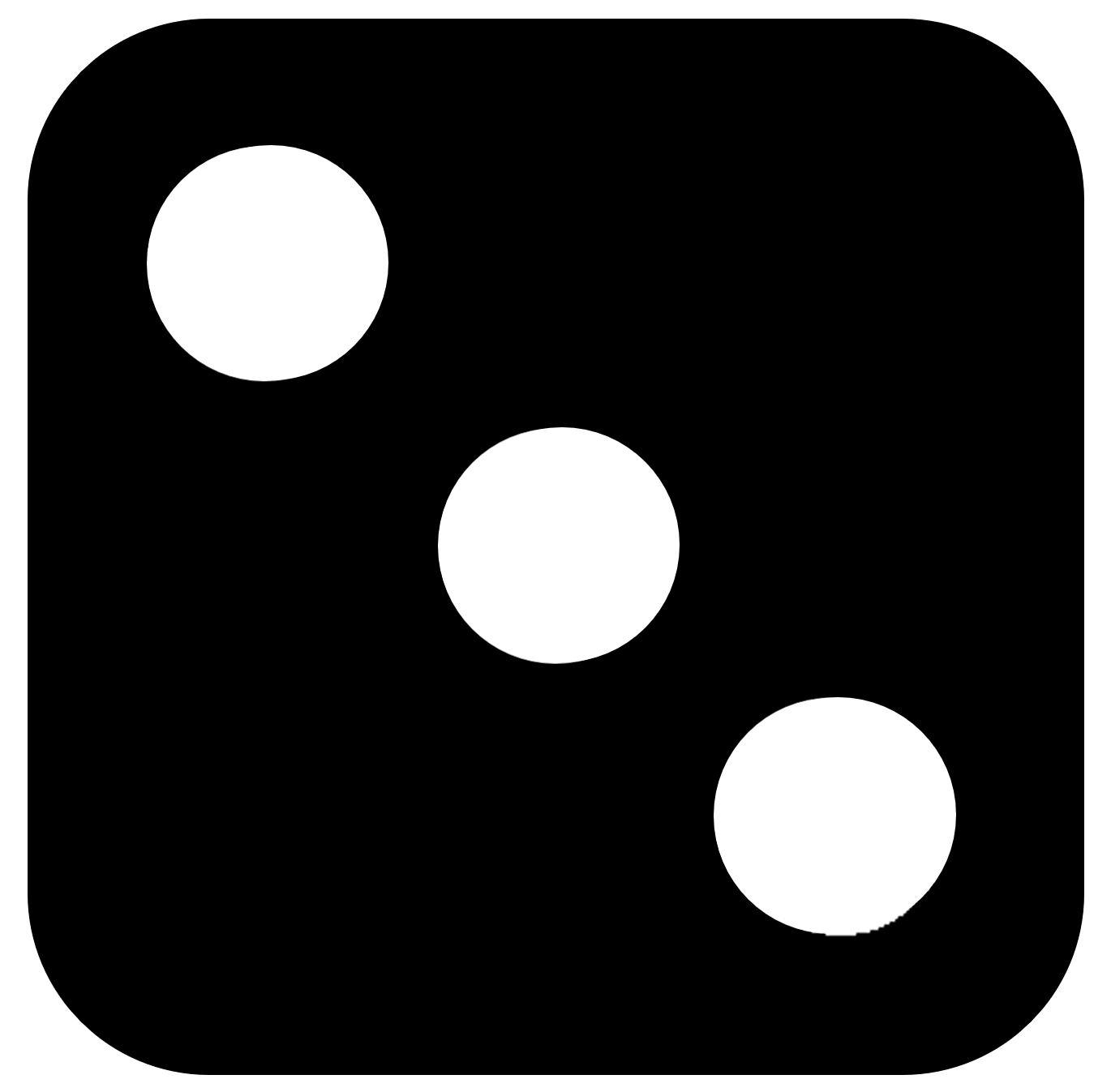 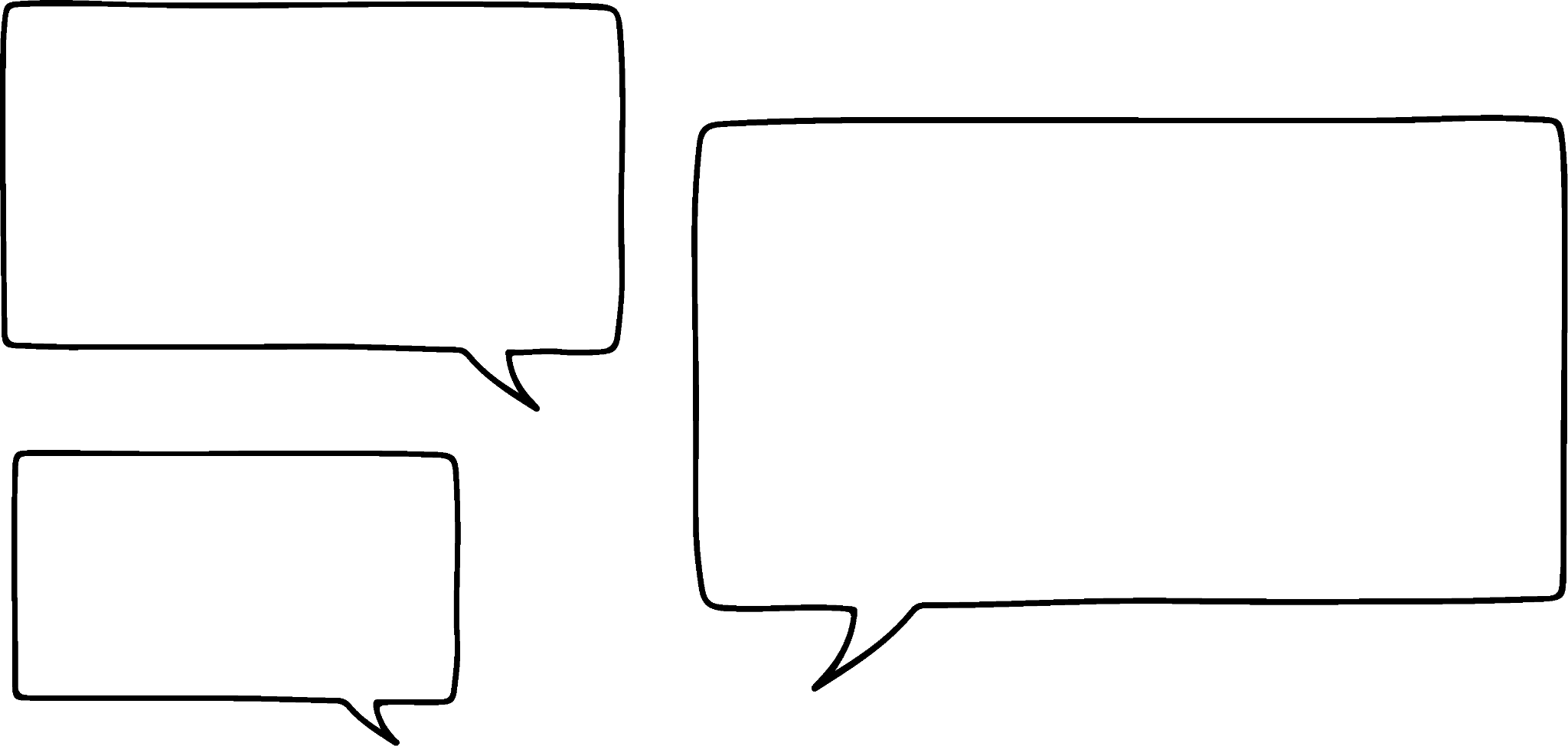 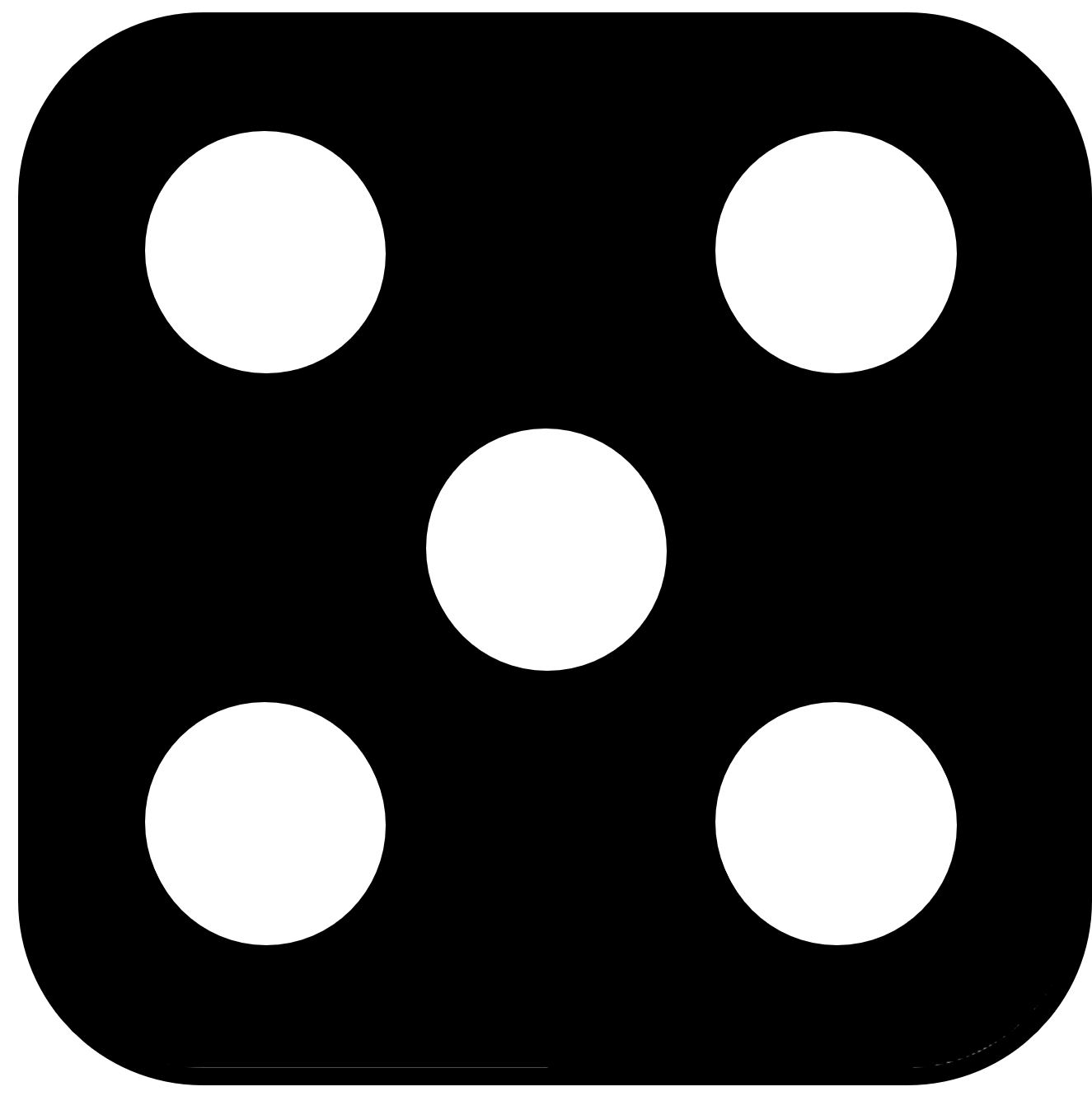 I’m going to do 5 + 5 first.
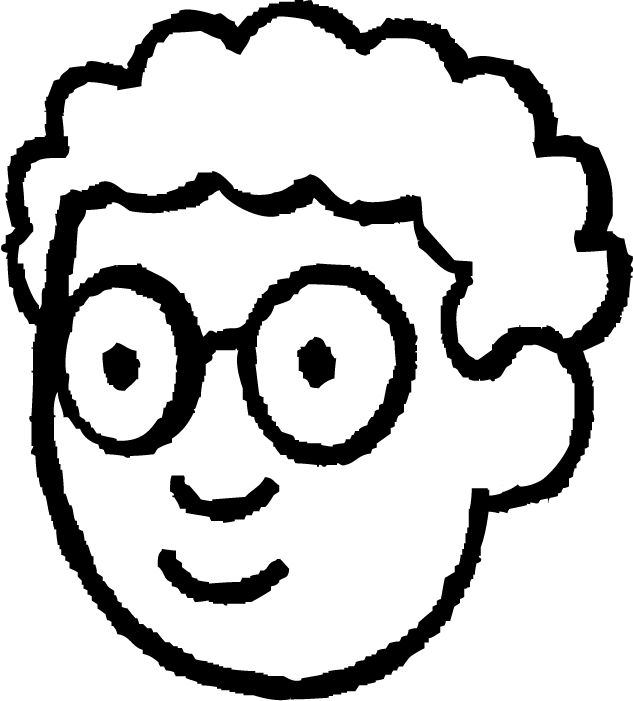 5 + 5 + 3 = 13
5 + 5 = 10
10 + 3 = 13
Adding 3 numbers together using doubles
Use doubles to help you find the sum of these dice.
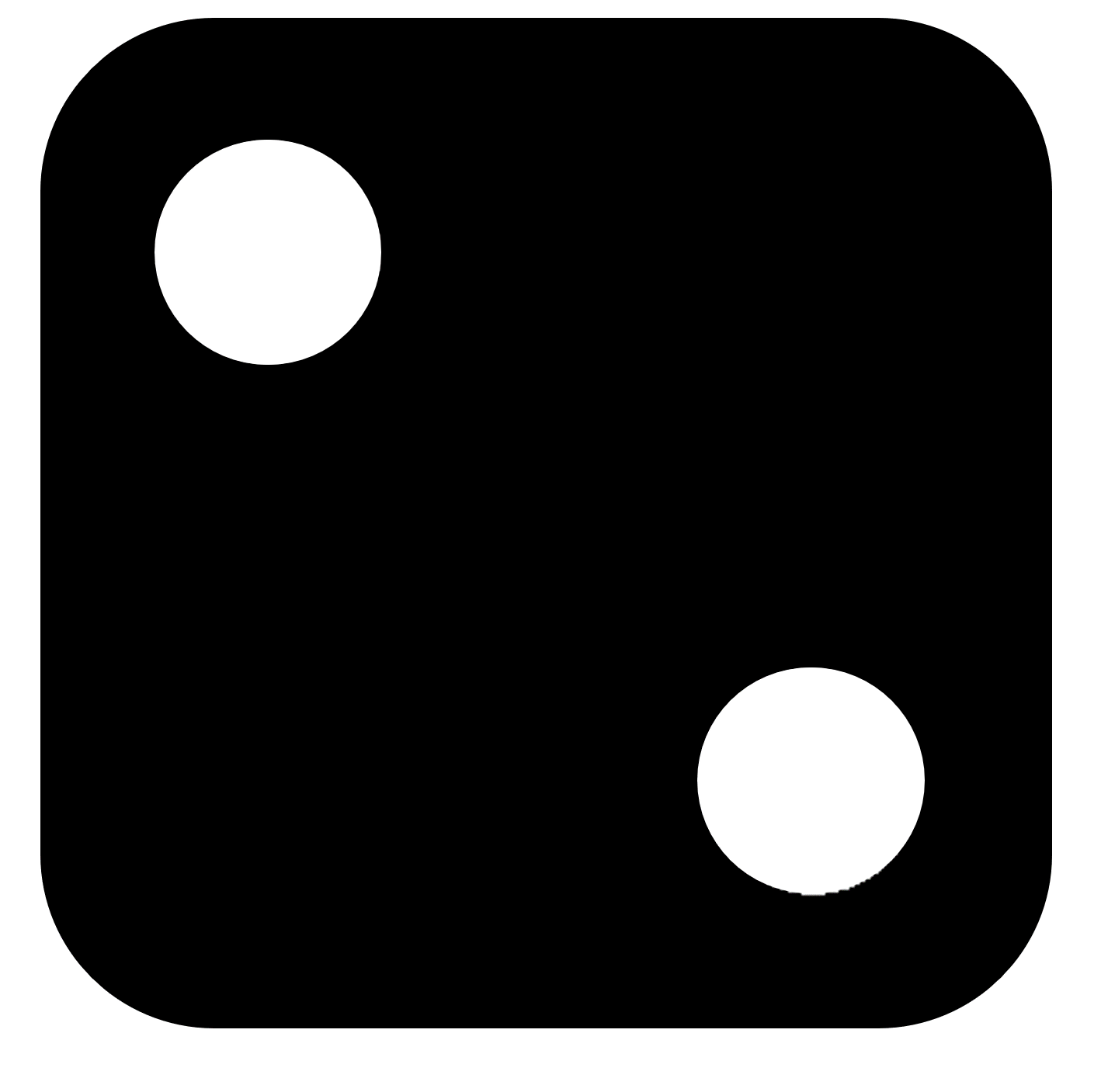 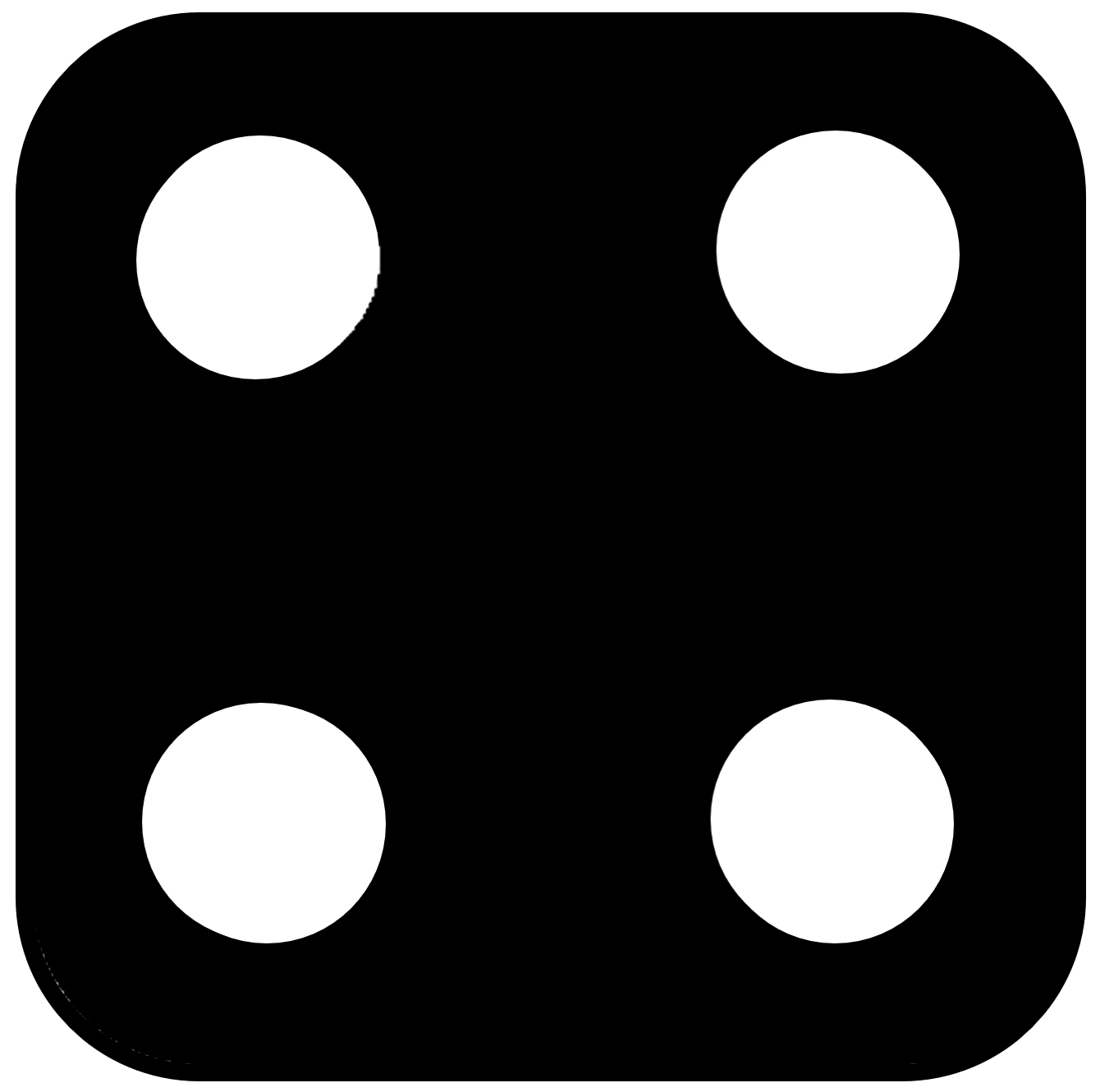 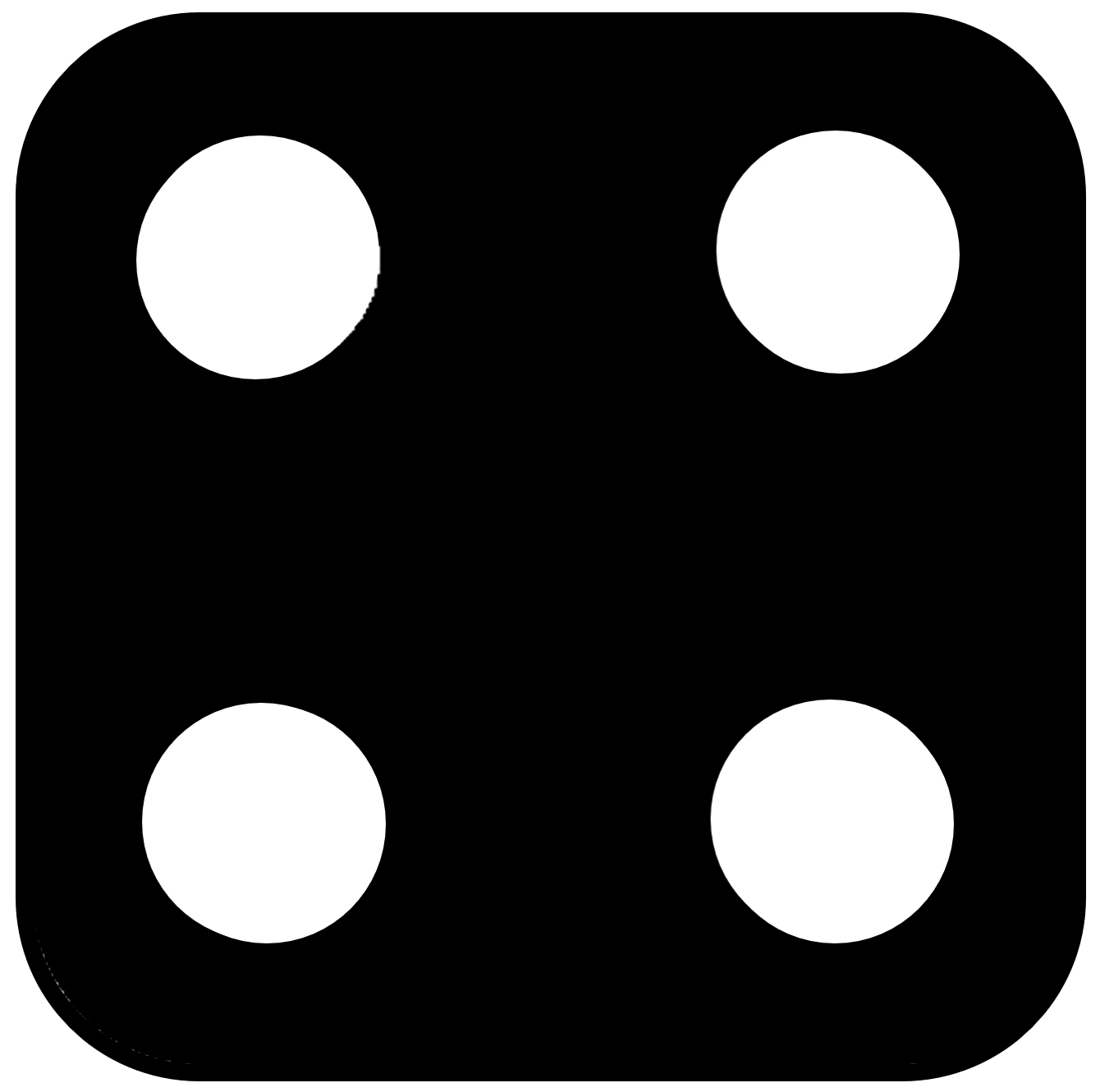 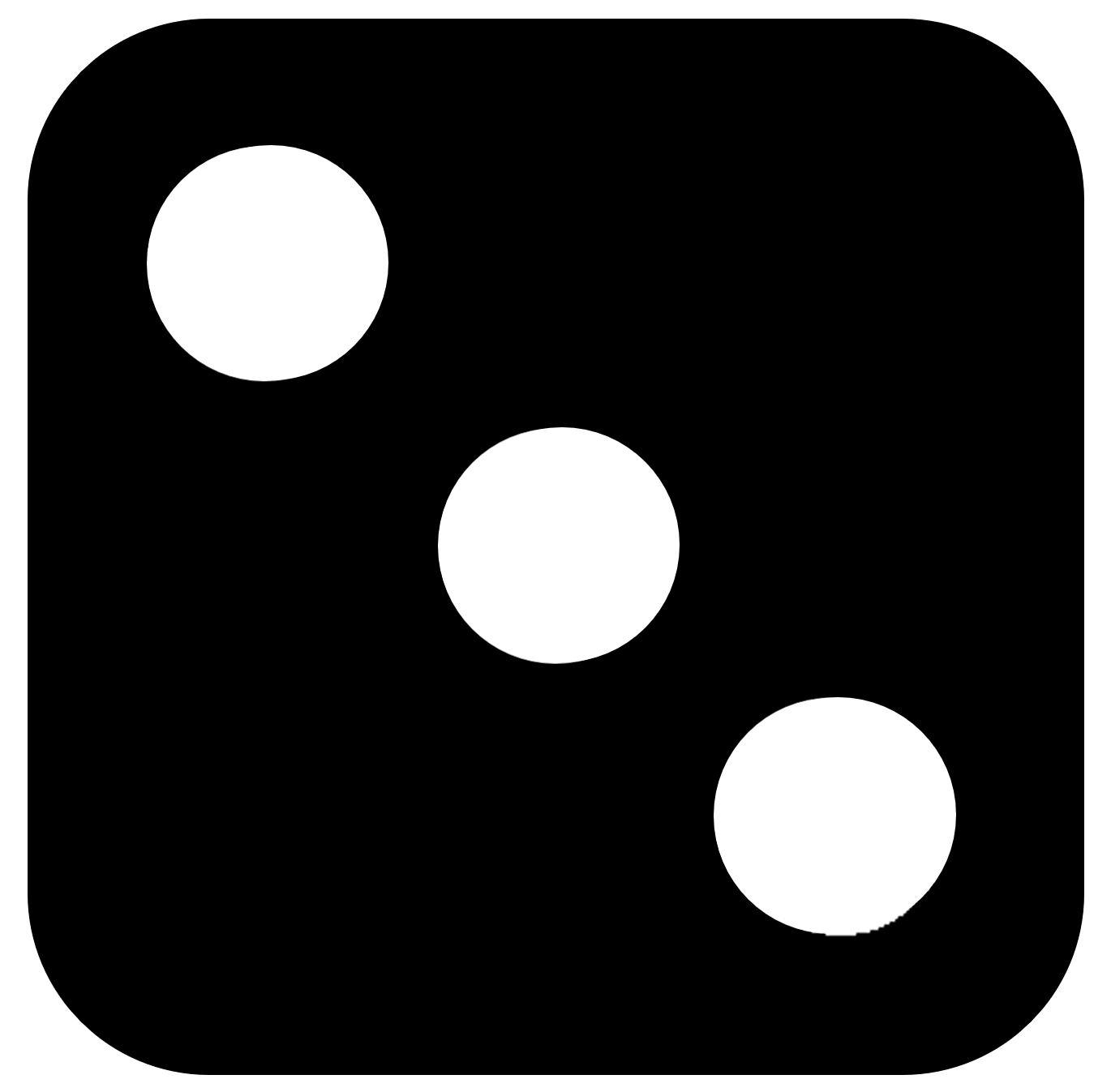 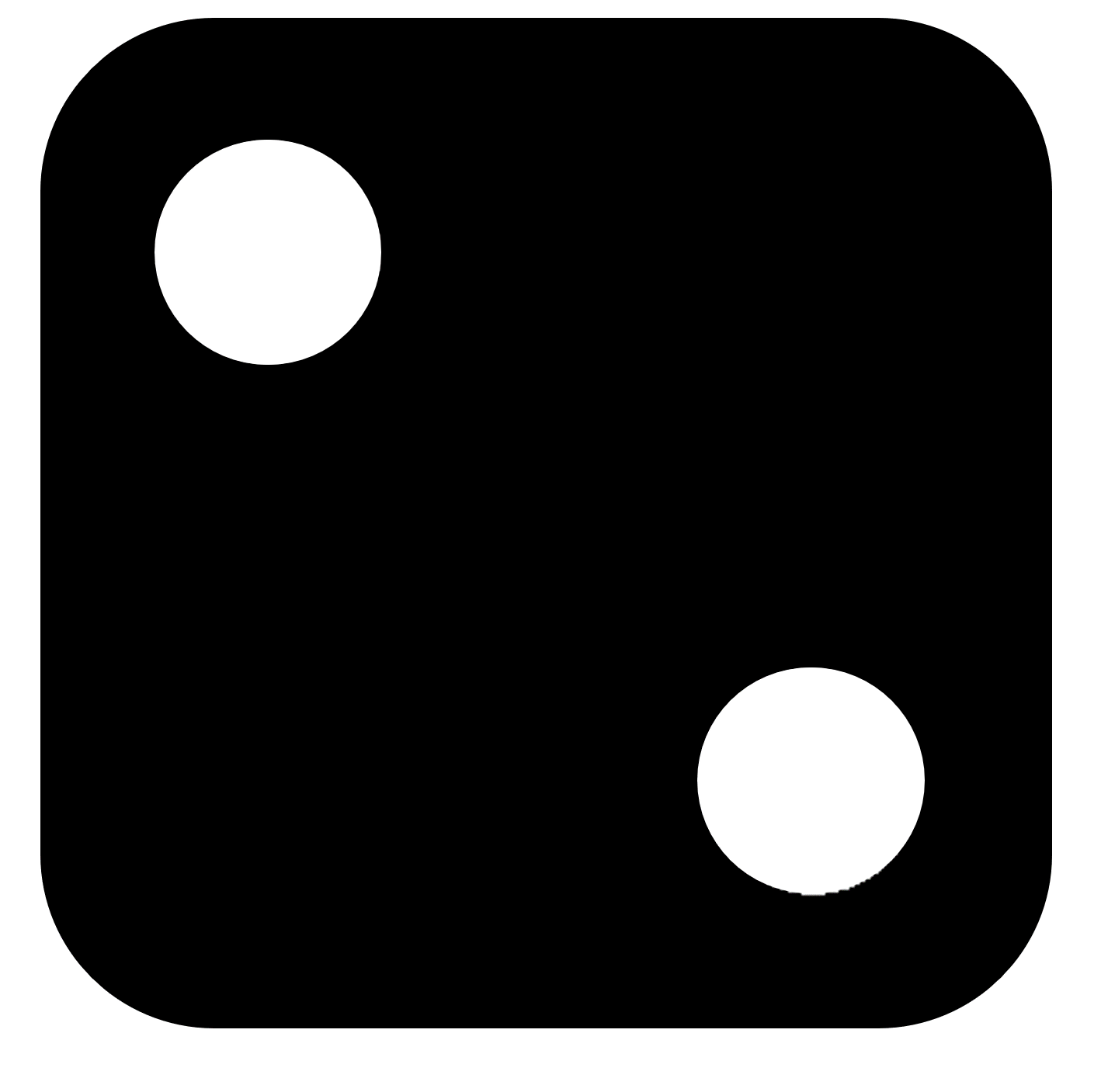 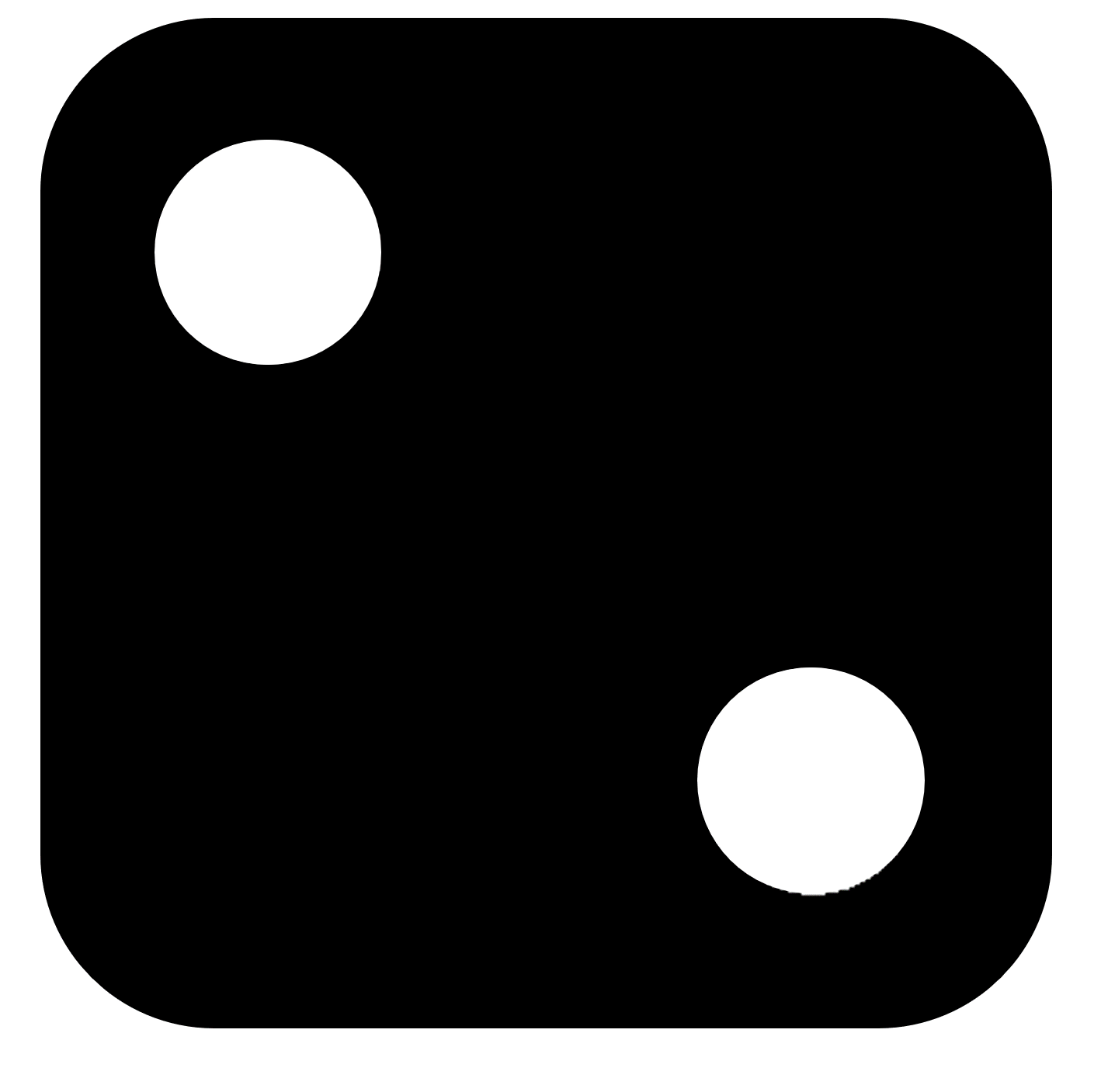 4 + 4 = 8
2 + 2 = 4
8 + 2 = 10
4 + 3 = 7
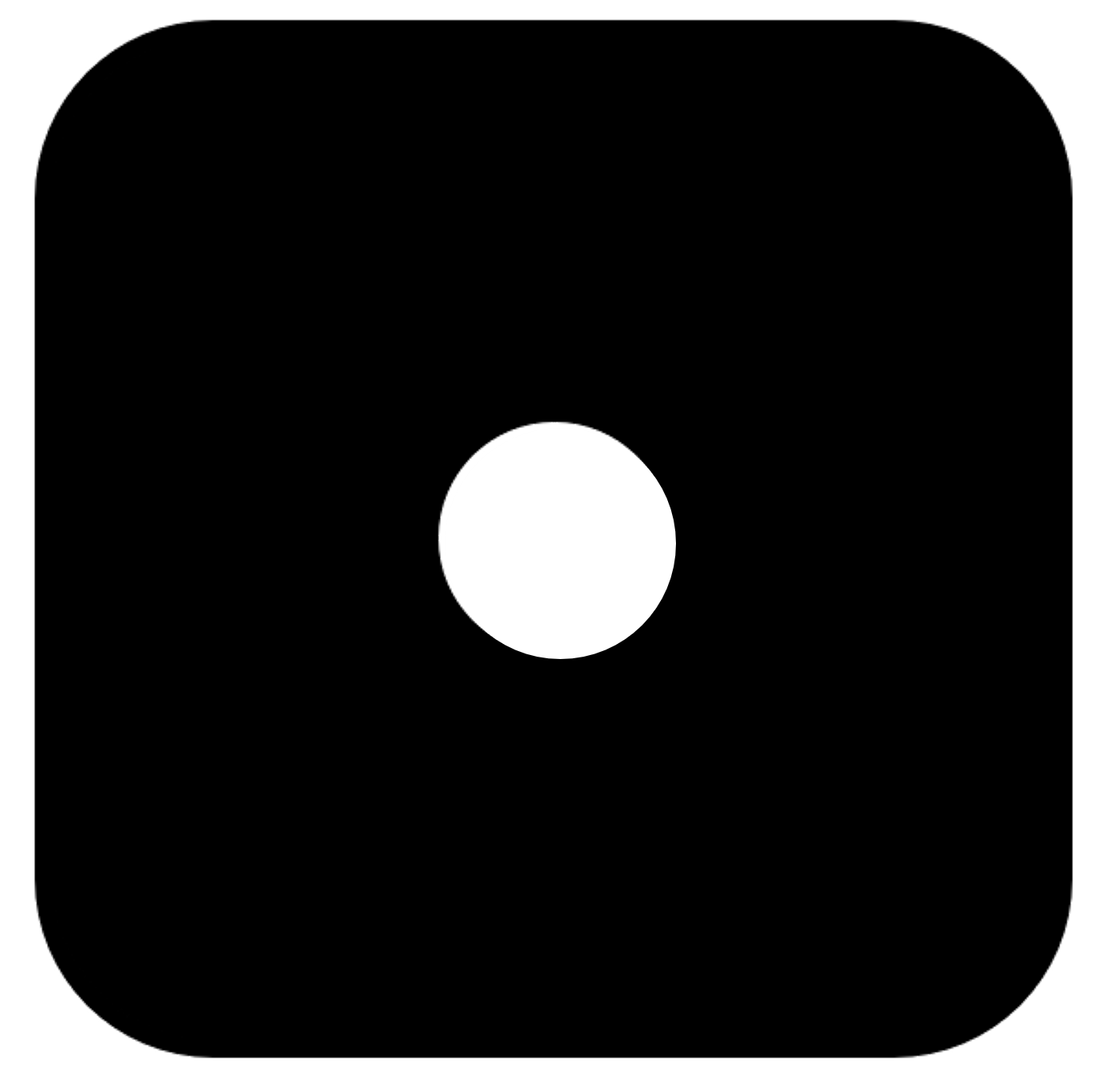 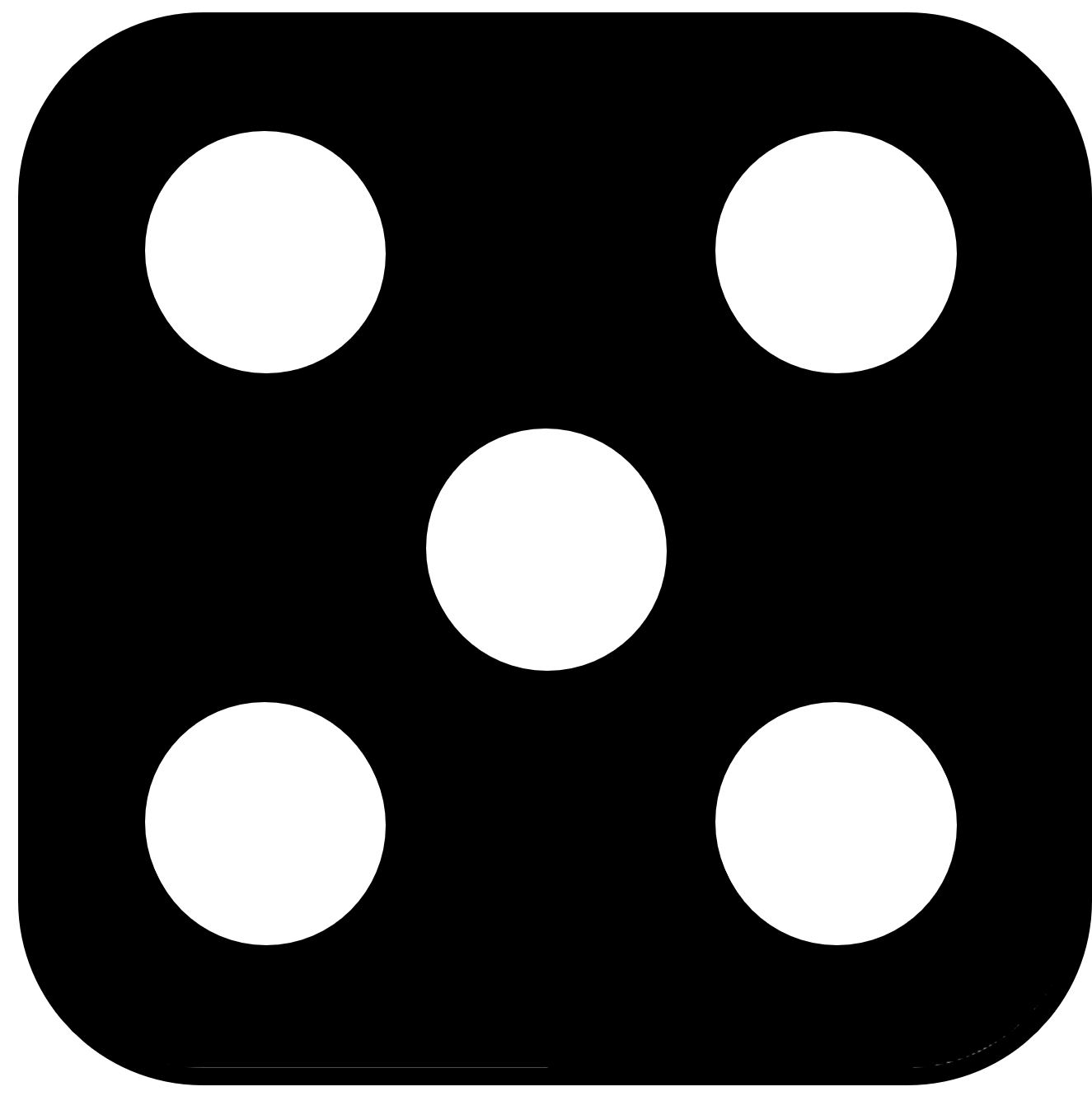 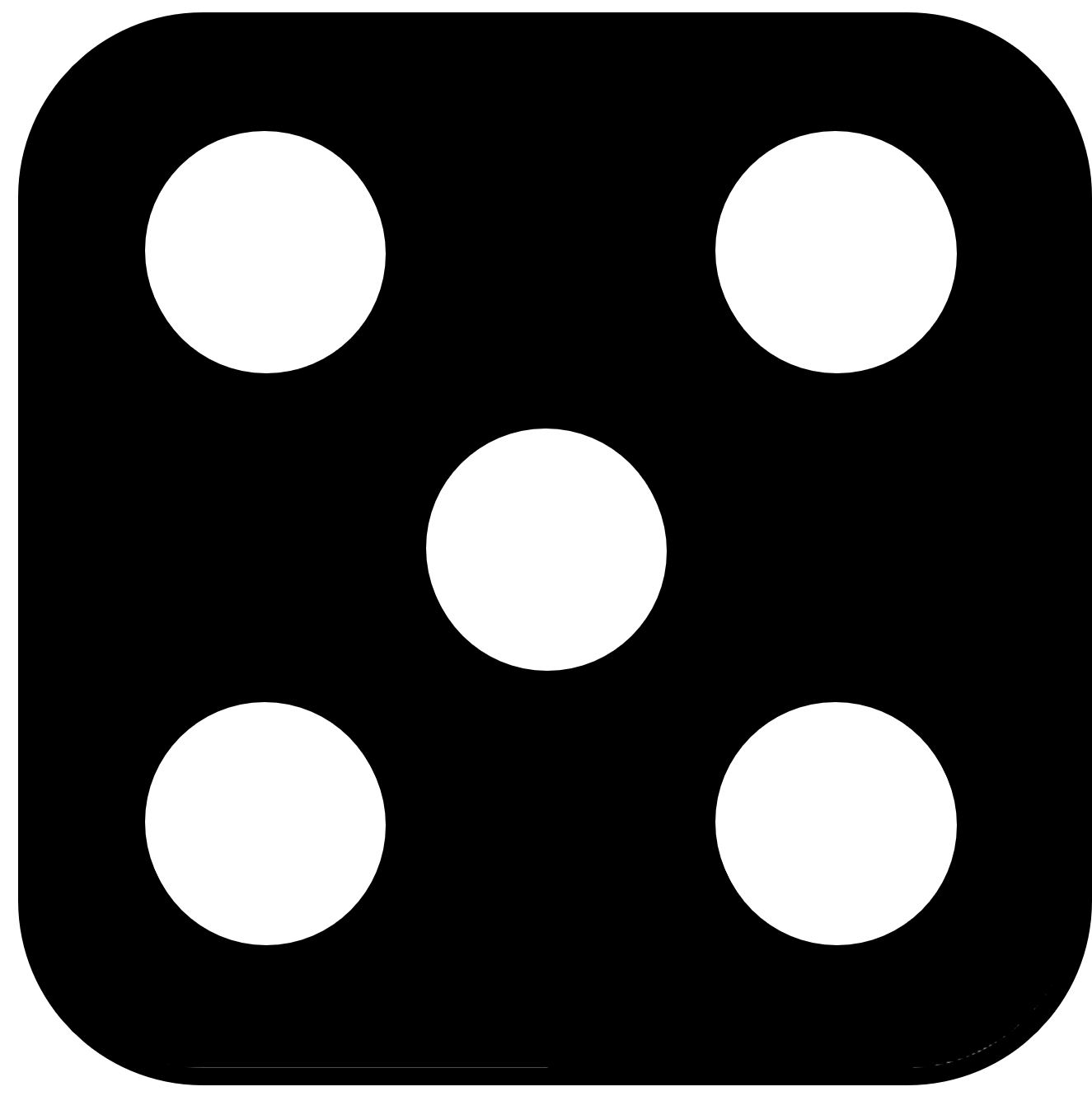 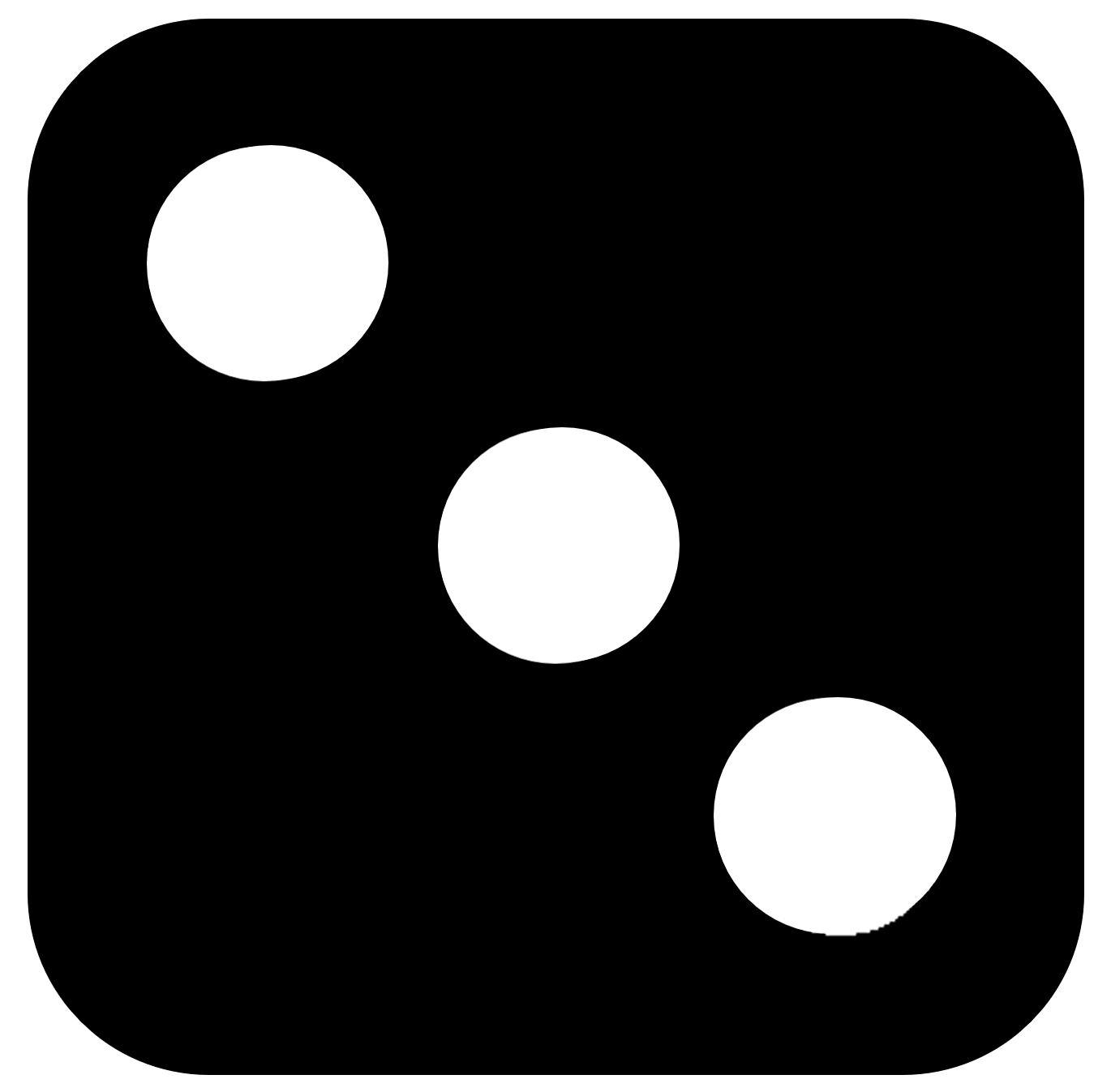 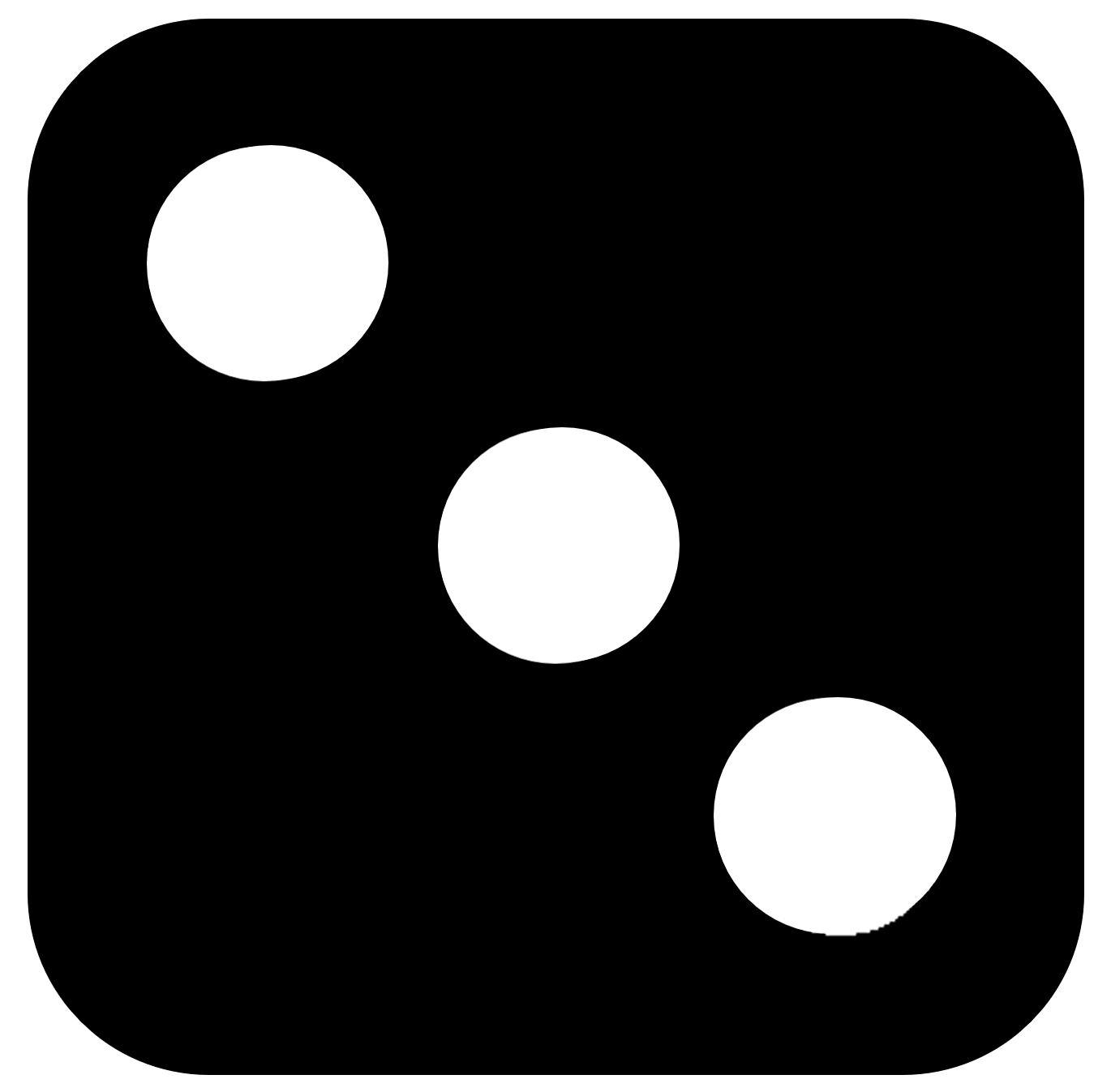 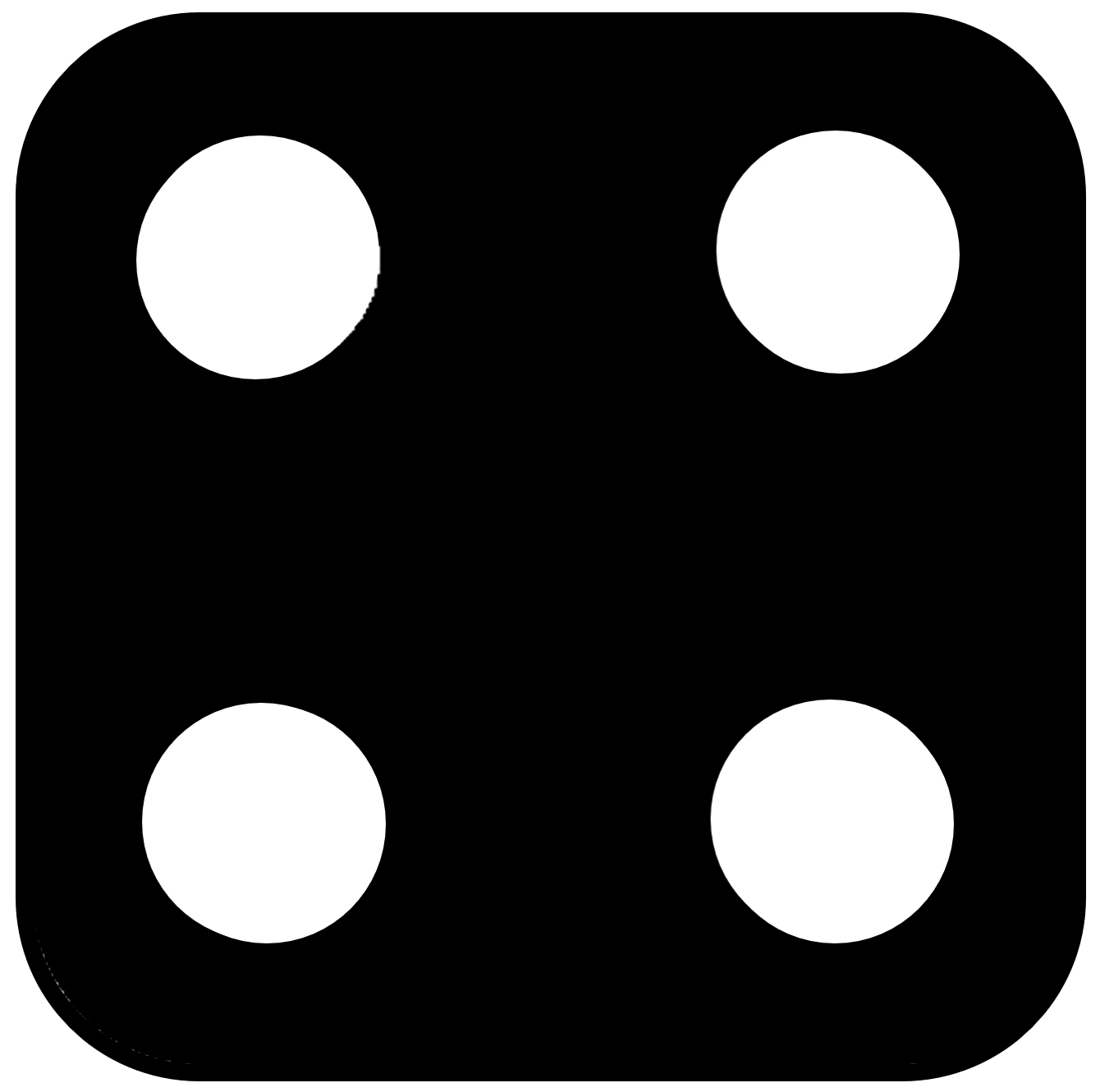 5 + 5 = 10
3 + 3 = 6
10 + 1 = 11
6 + 4 = 10
Adding 3 numbers together using doubles
Izzy chooses 3 number cards and finds the sum.
1
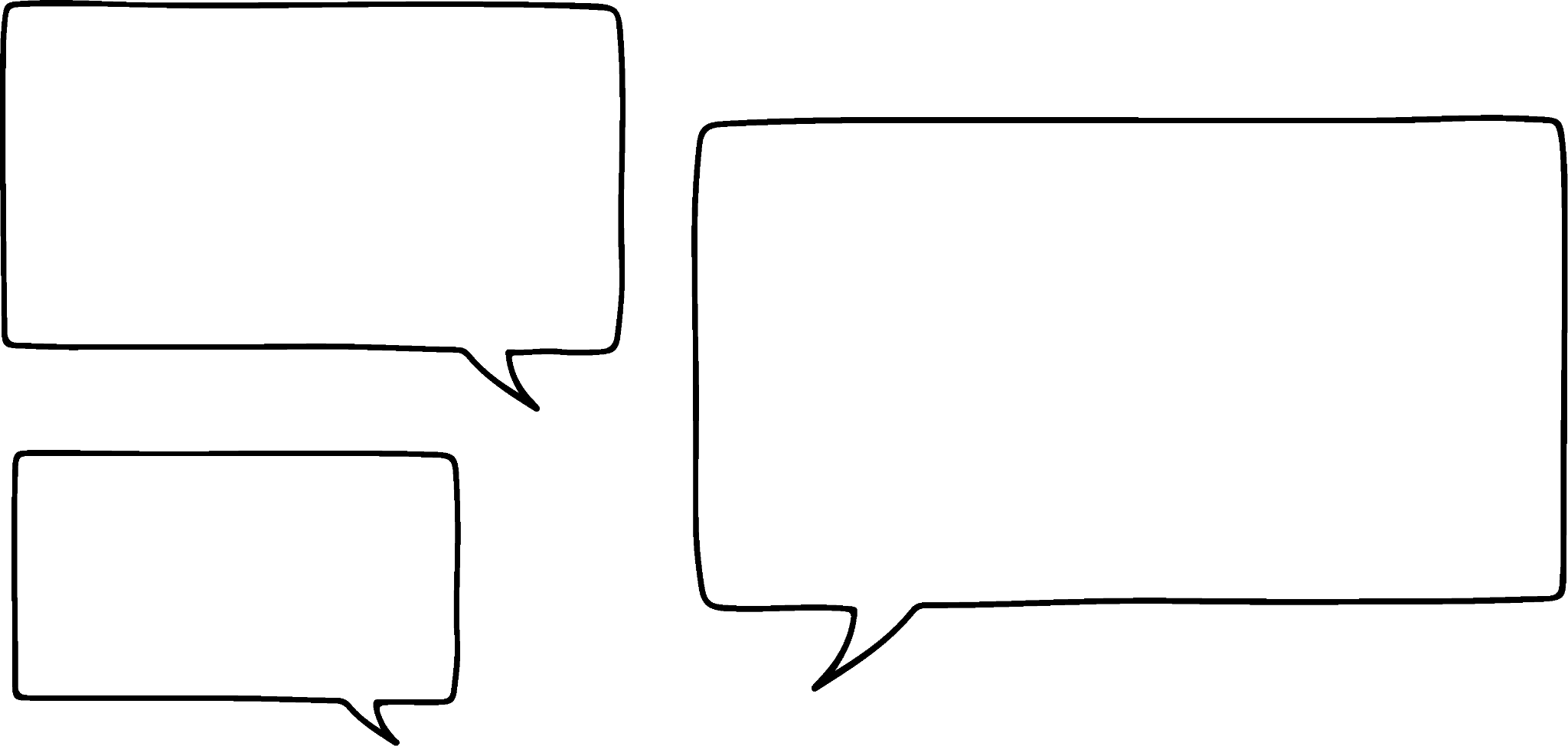 7
7
I’m going to double 7 first.
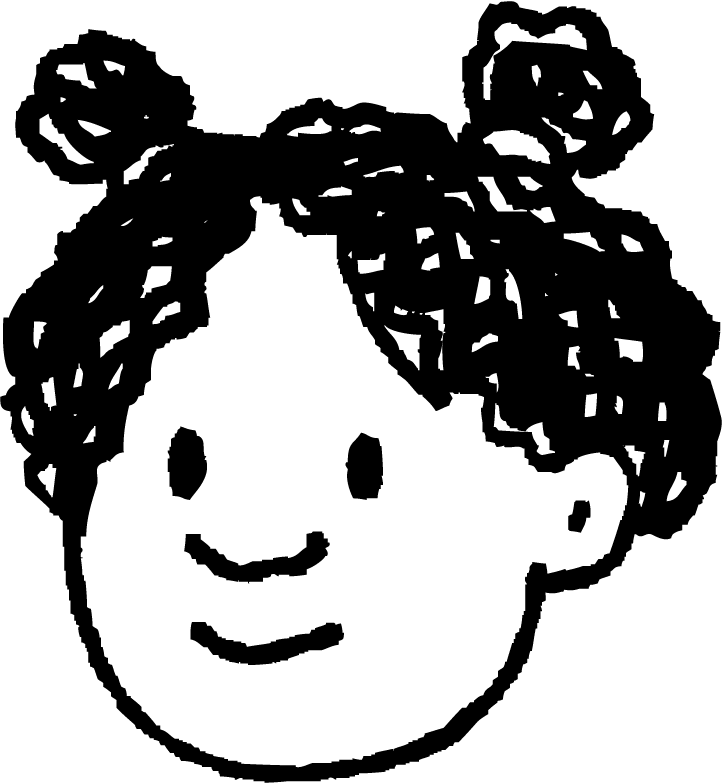 7 + 7 = 14
Adding 3 numbers together using doubles
Izzy chooses 3 number cards and finds the sum.
1
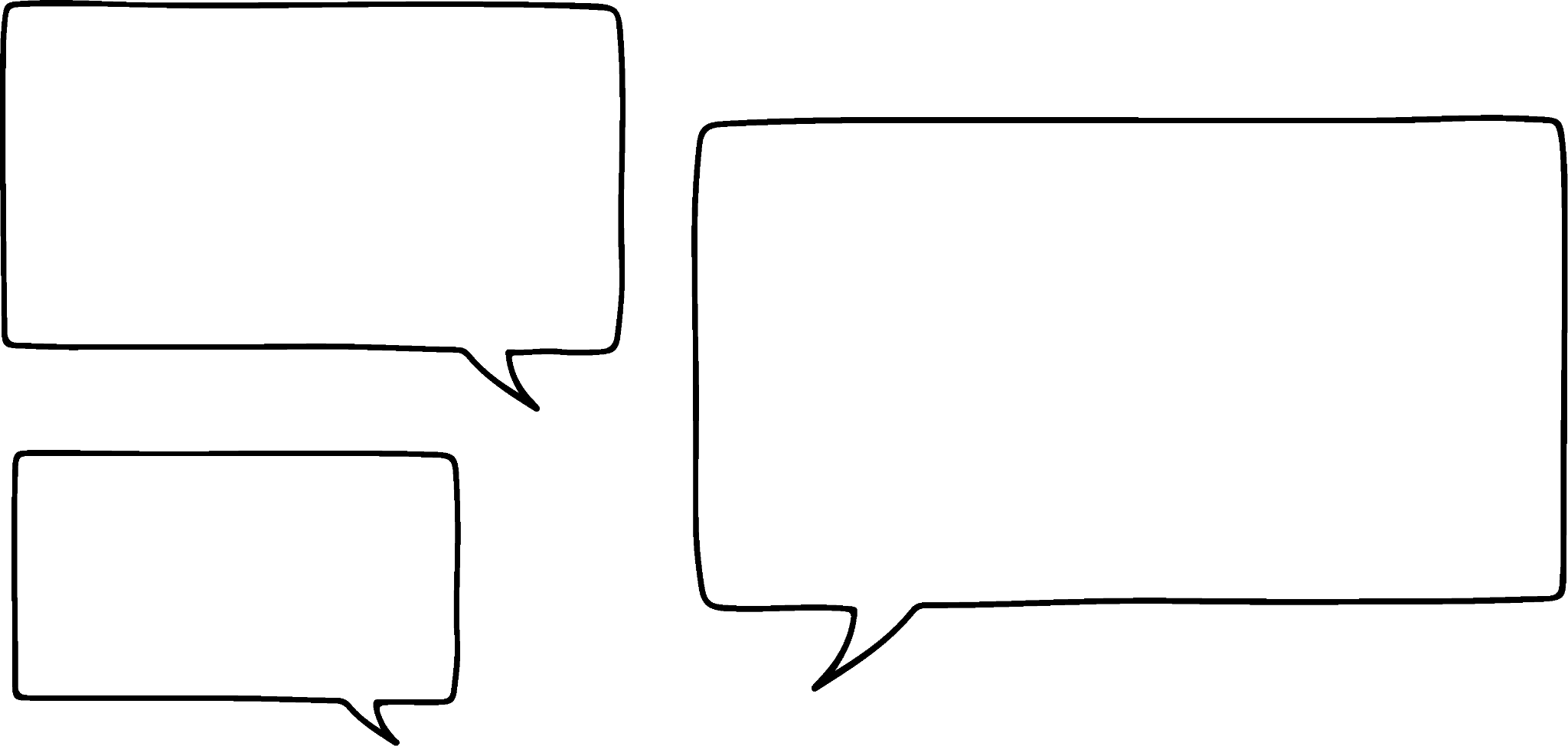 7
7
I’m going to double 7 first.
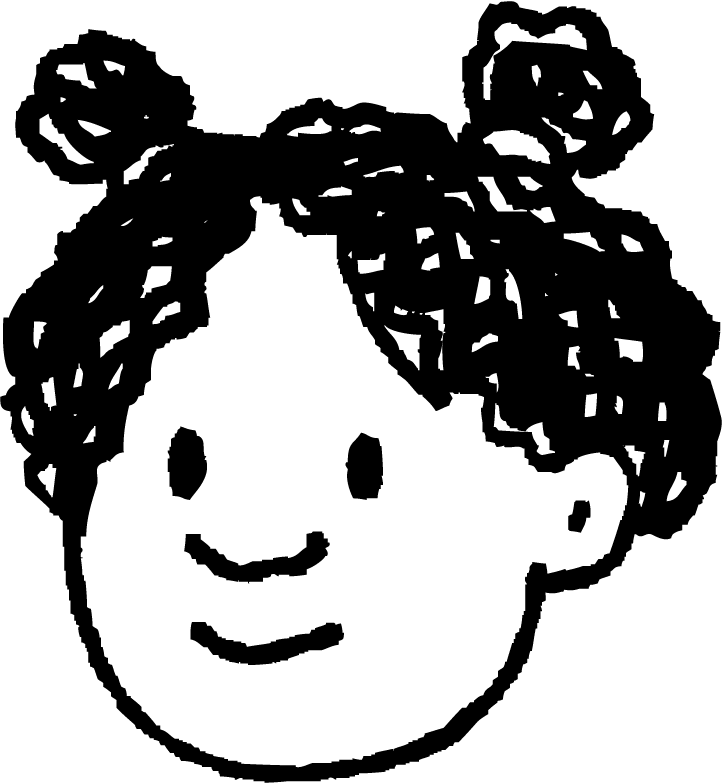 7 + 7 = 14
14 + 1 = 15
7 + 7 + 1 = 15
Adding 3 numbers together using doubles
Alex chooses 3 number cards and finds the sum.
6
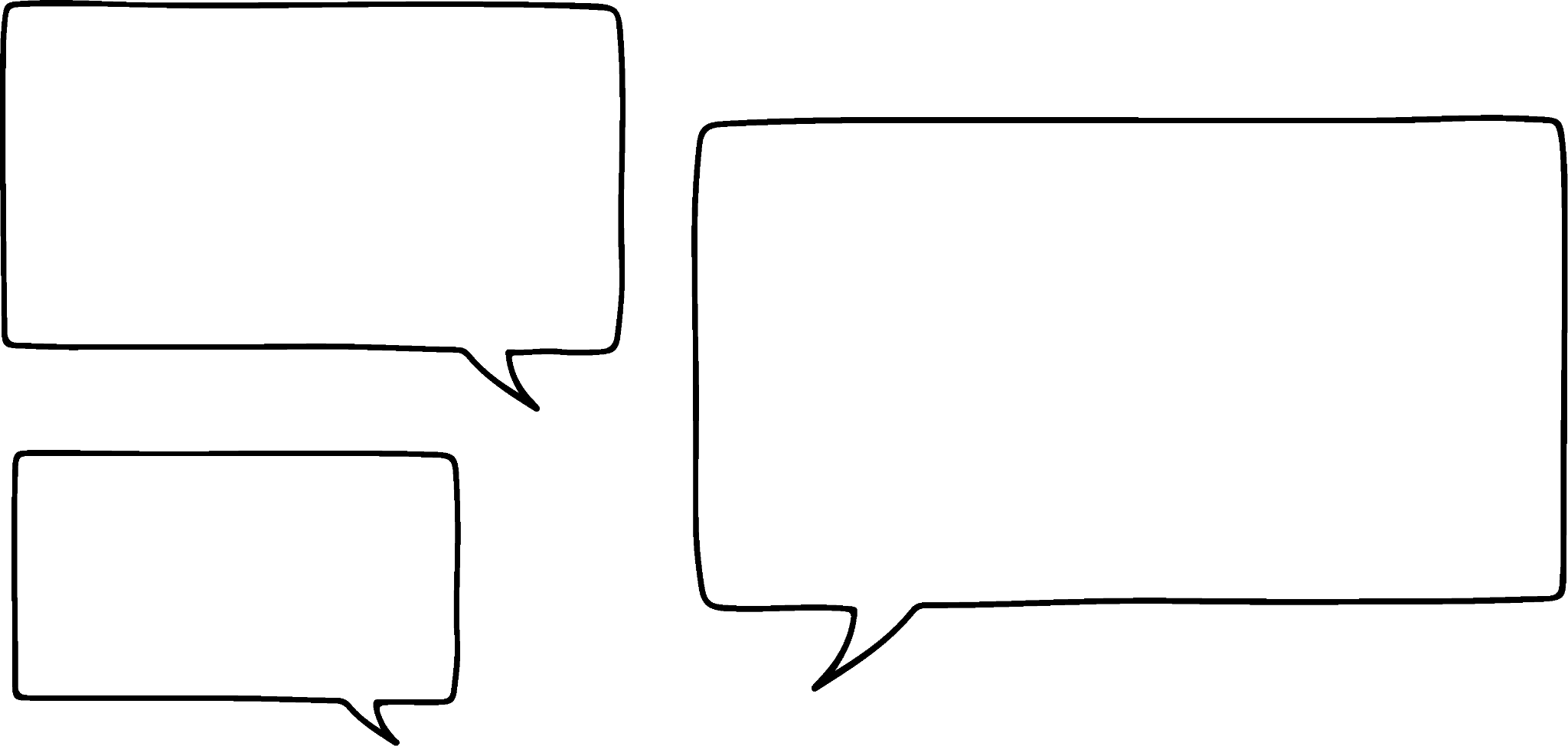 3
6
What should I add first?
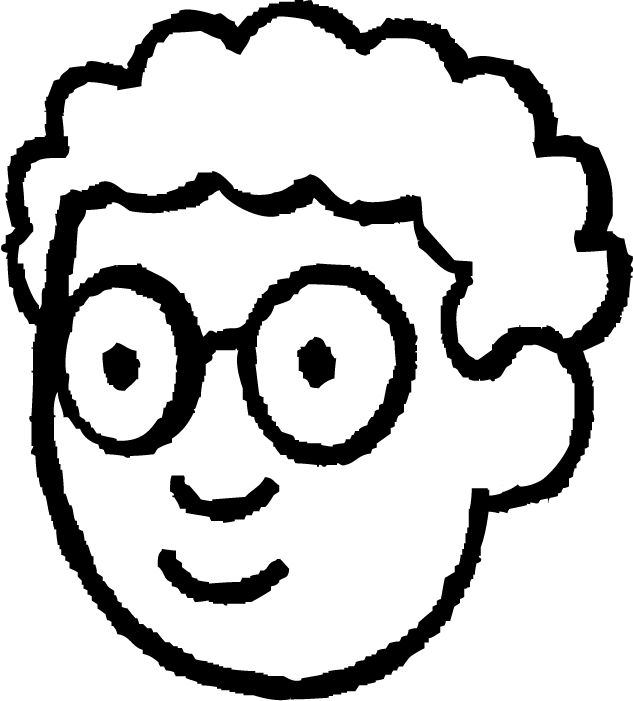 6 + 6 = 12
Adding 3 numbers together using doubles
Alex chooses 3 number cards and finds the sum.
6
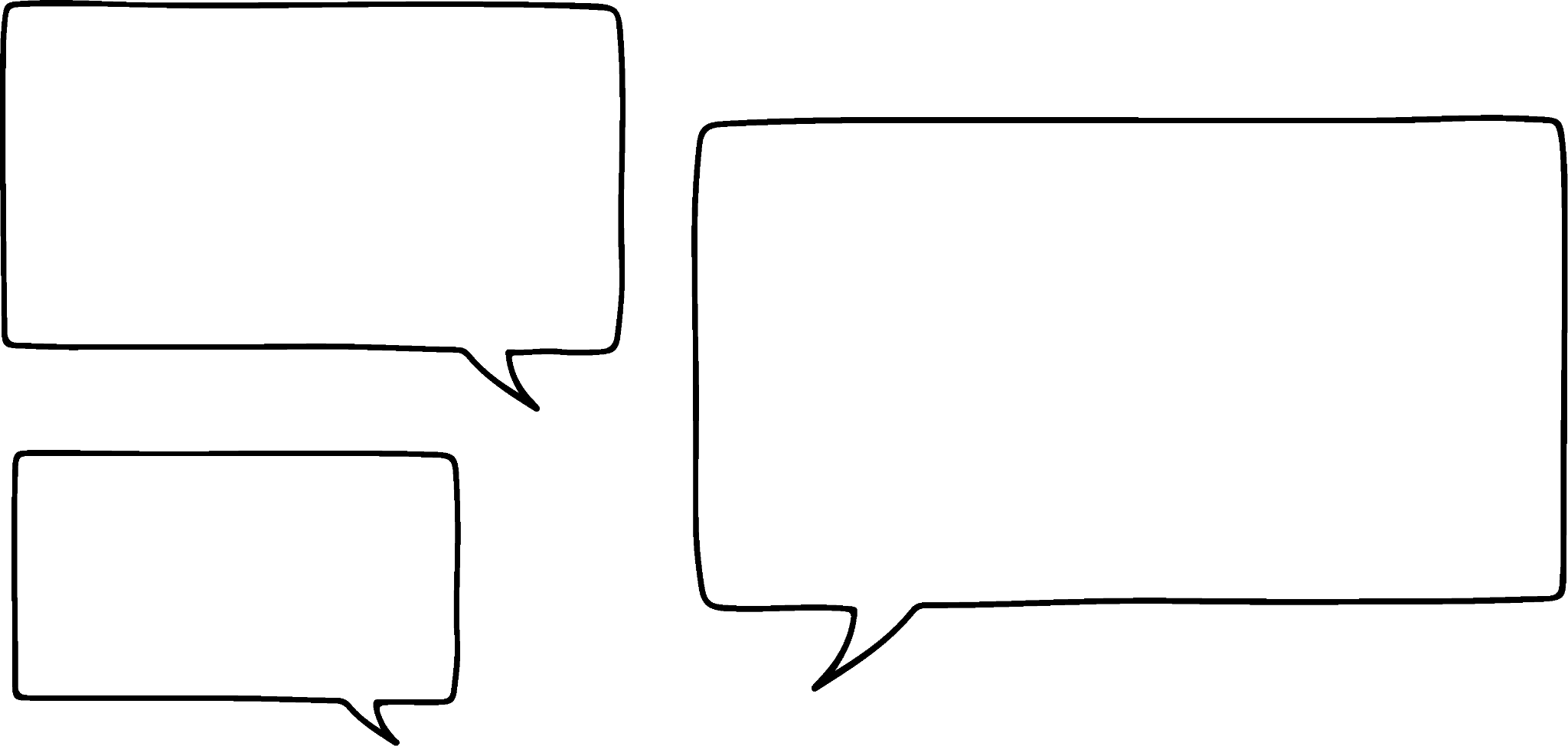 3
6
What should I add first?
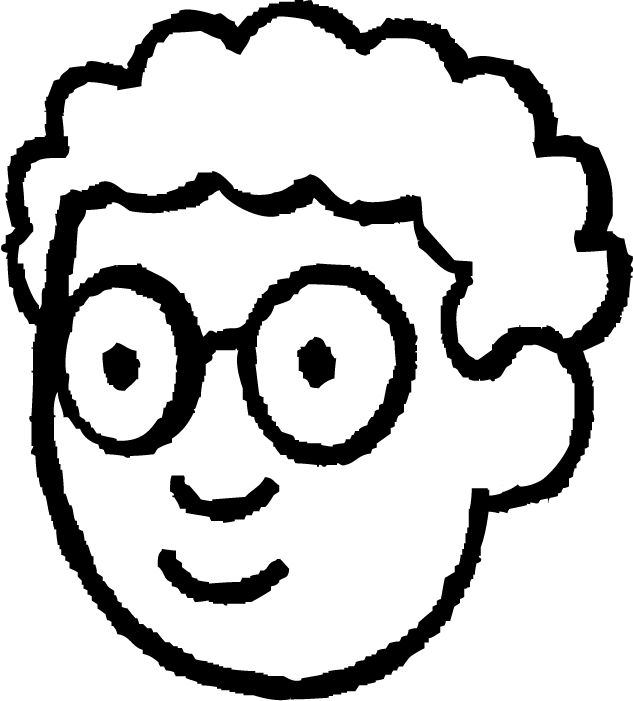 6 + 6 + 3 = 15
12 + 3 = 15
6 + 6 = 12
Adding 3 numbers together using doubles
Izzy chooses 3 number cards and finds the sum.
8
8
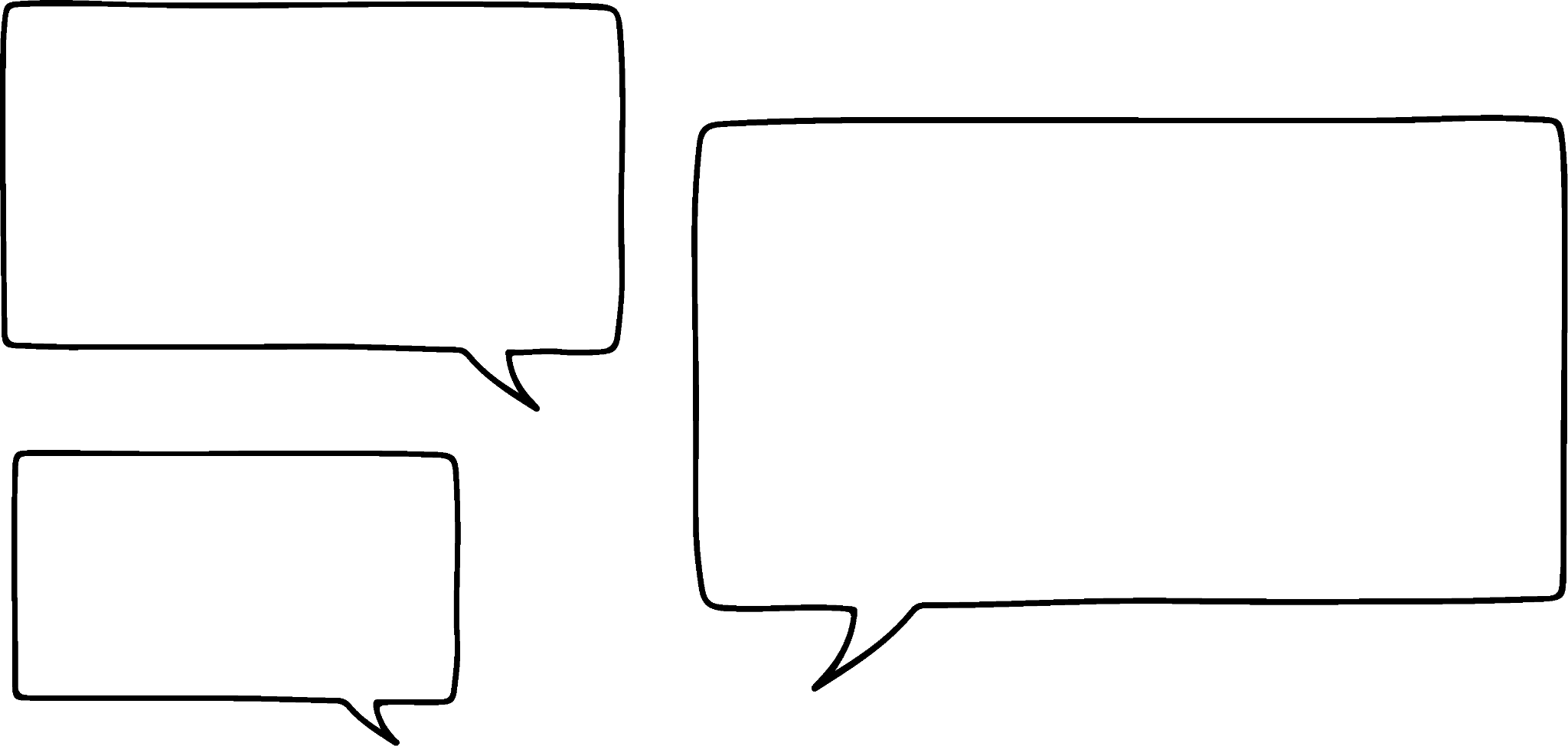 ?
The sum is 19. What is the missing number?
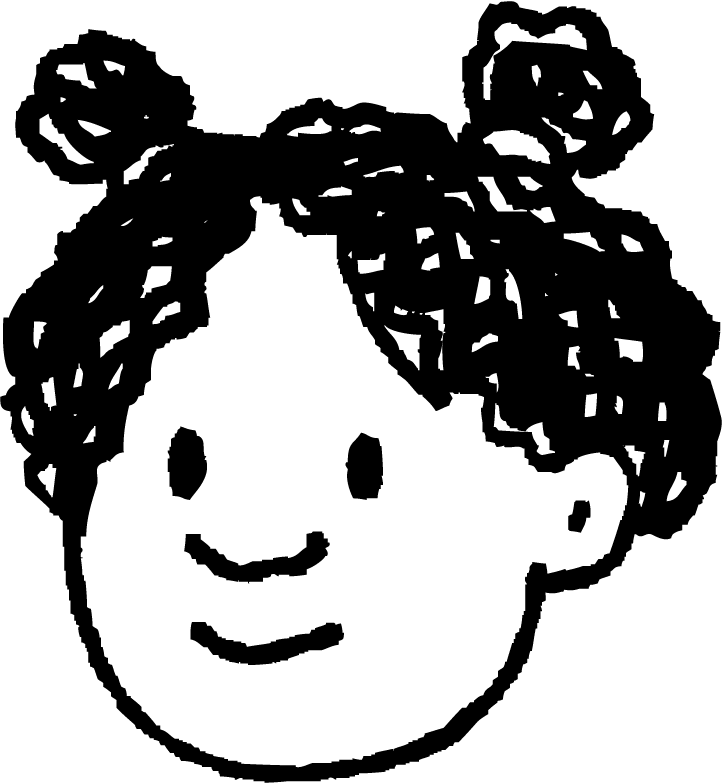 8 + 8 = 16
Adding 3 numbers together using doubles
Izzy chooses 3 number cards and finds the sum.
8
8
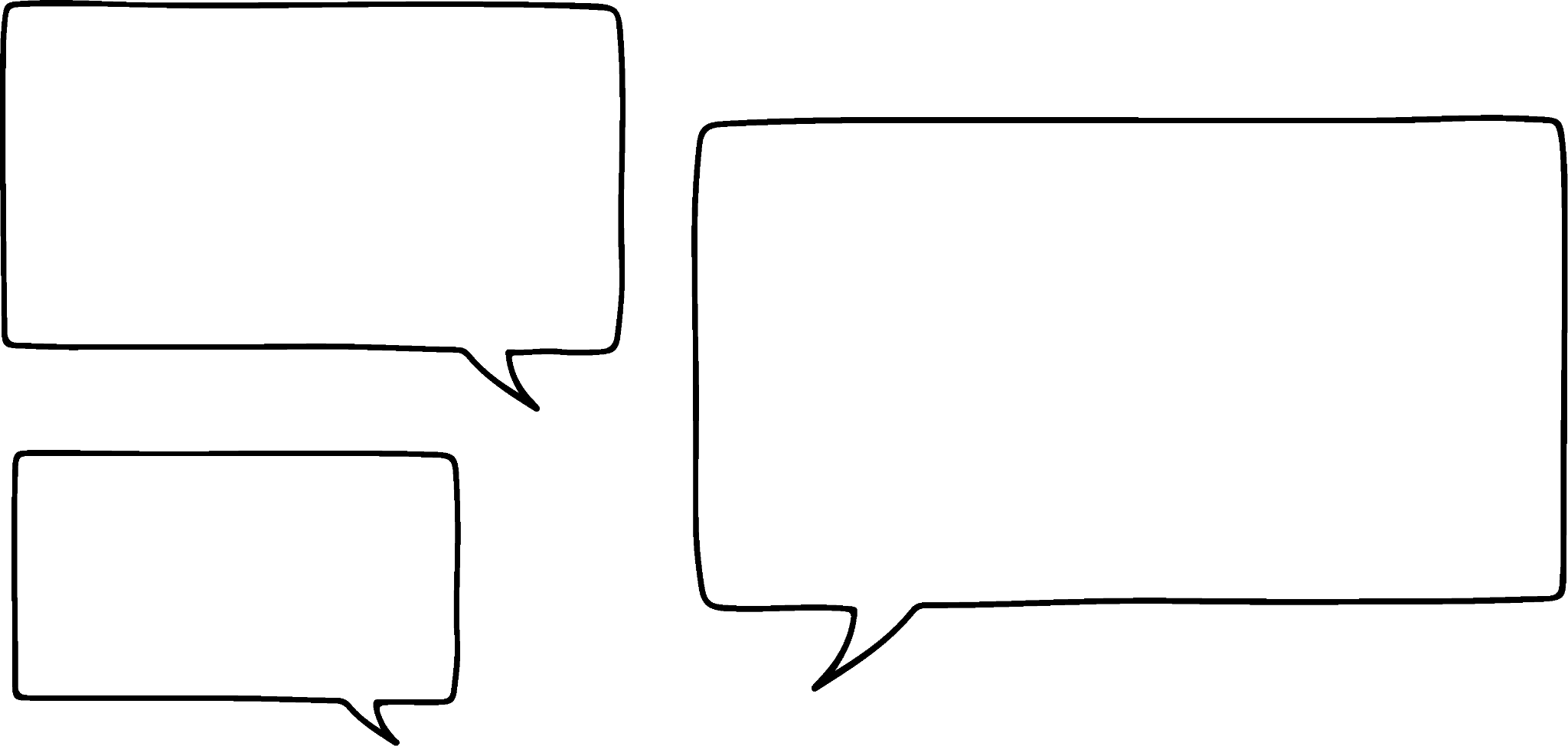 ?
The sum is 19. What is the missing number?
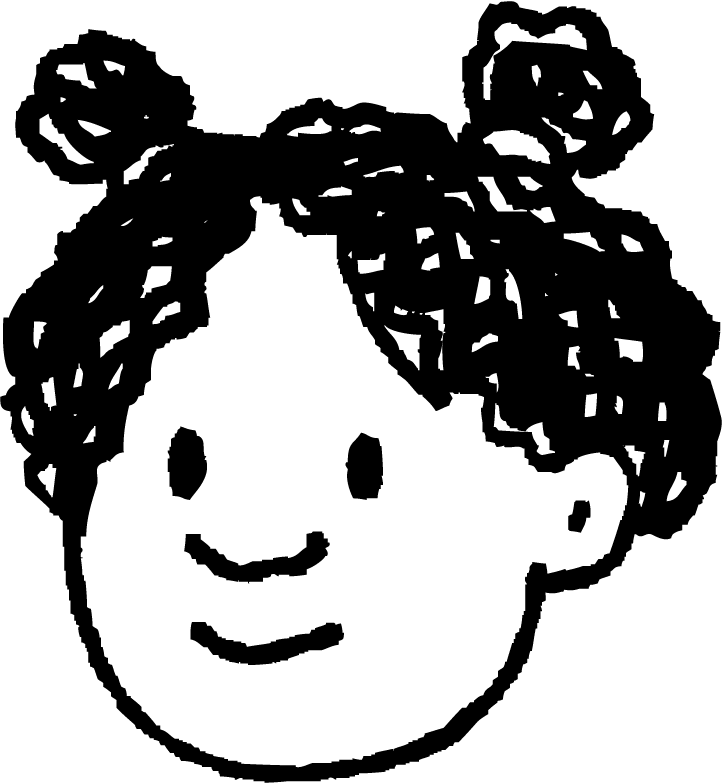 8 + 8 + 3 = 19
8 + 8 = 16
16 + __ = 19
3
Adding 3 numbers together using doubles
Alex chooses 3 number cards and finds the sum.
7
7
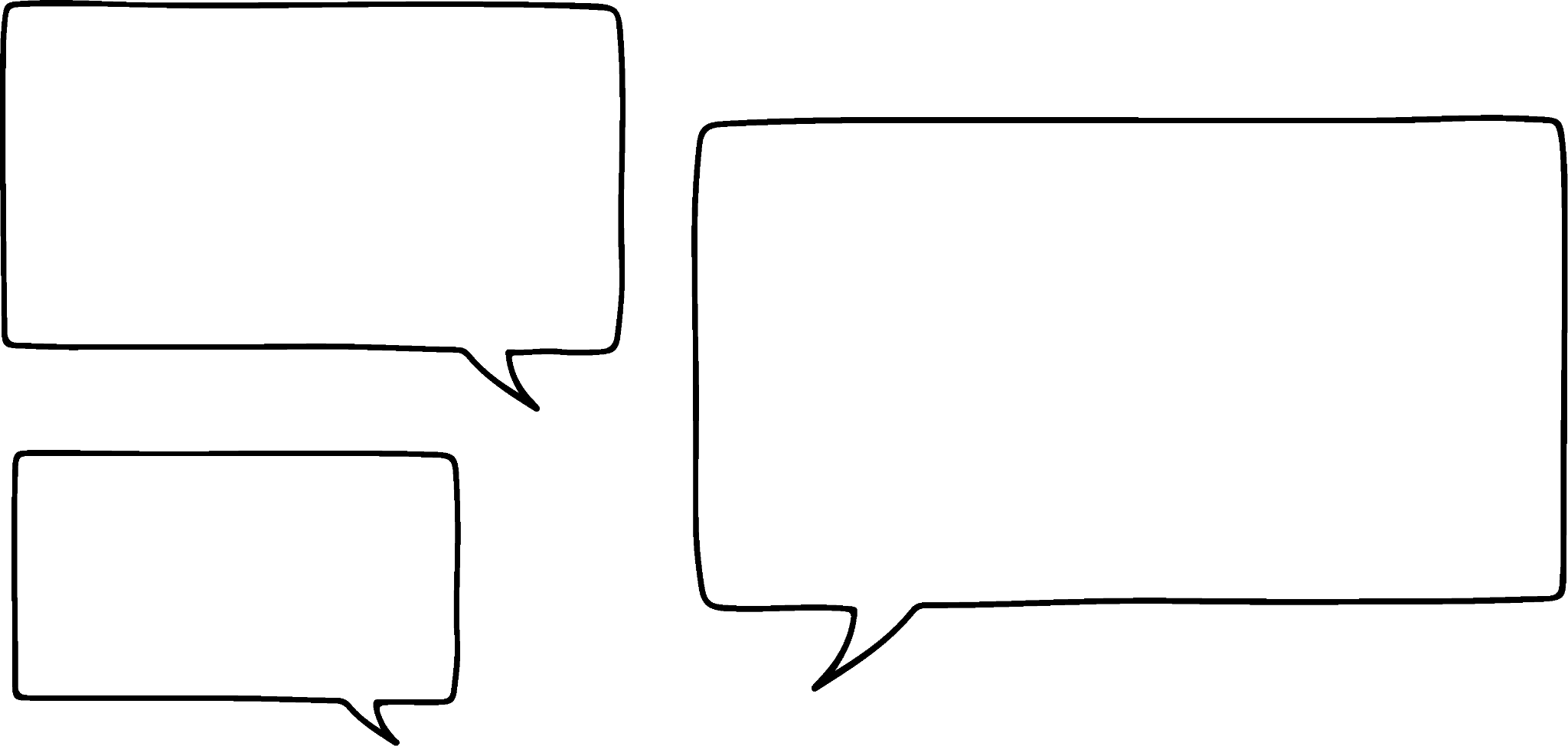 ?
The sum is 16. What is the missing number?
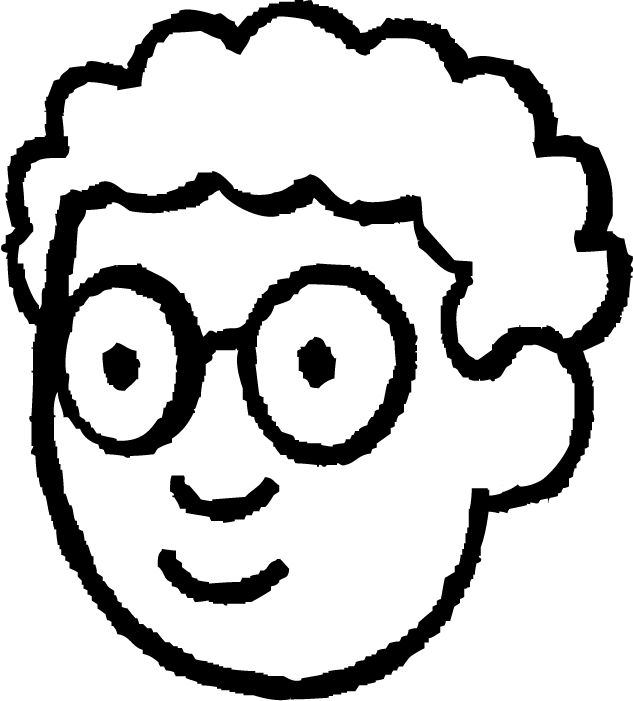 7 + 7 = 14
Adding 3 numbers together using doubles
Alex chooses 3 number cards and finds the sum.
7
7
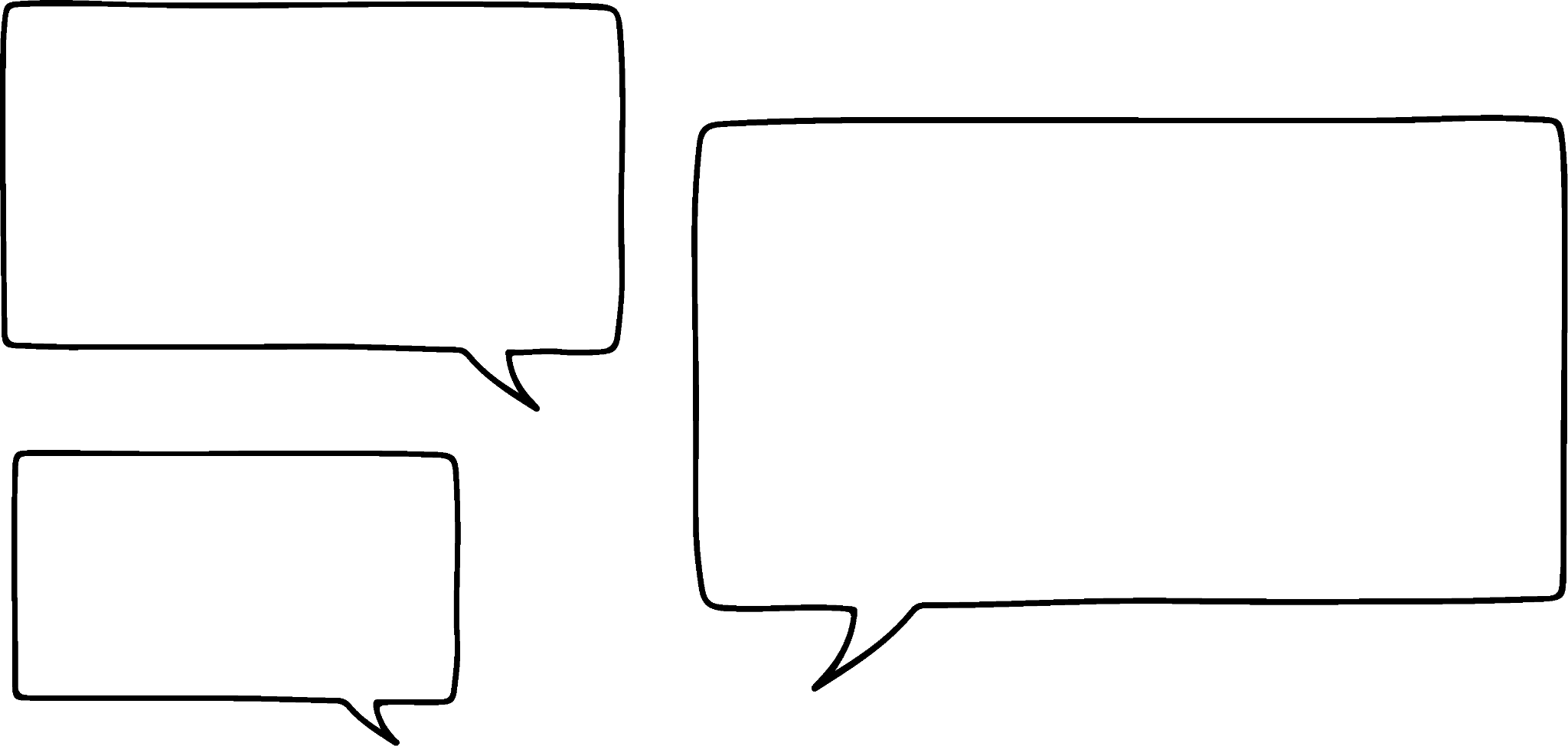 ?
The sum is 16. What is the missing number?
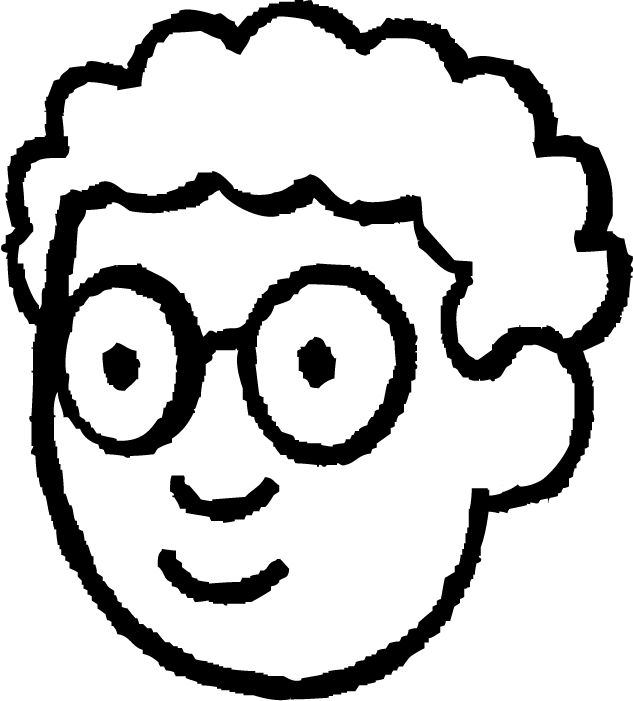 7 + 7 + 2 = 16
7 + 7 = 14
14 + __ = 16
2
Adding 3 numbers together using doubles
Izzy chooses 3 number cards and finds the sum.
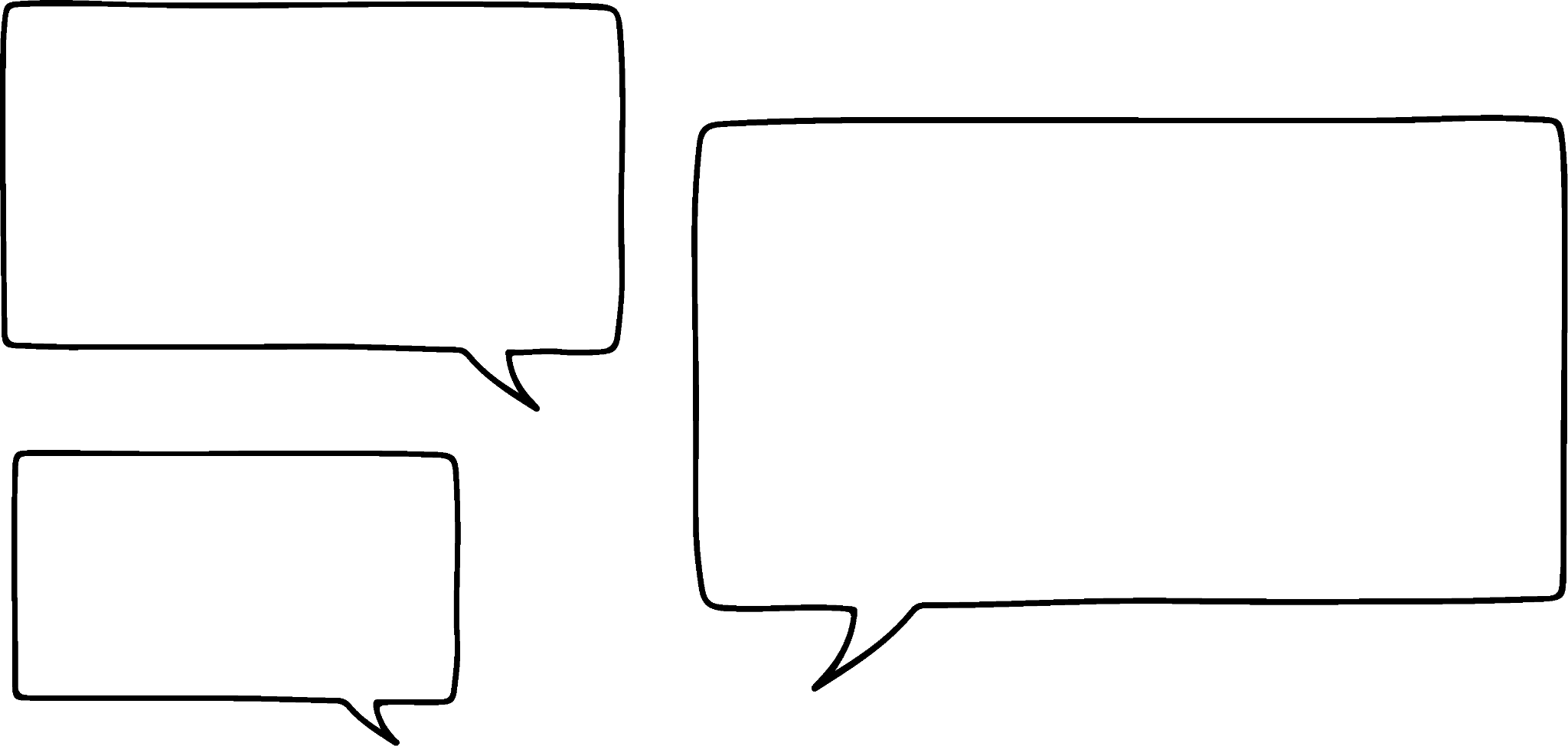 ?
?
2
The sum is 12. The two missing numbers have the same value. What are they?
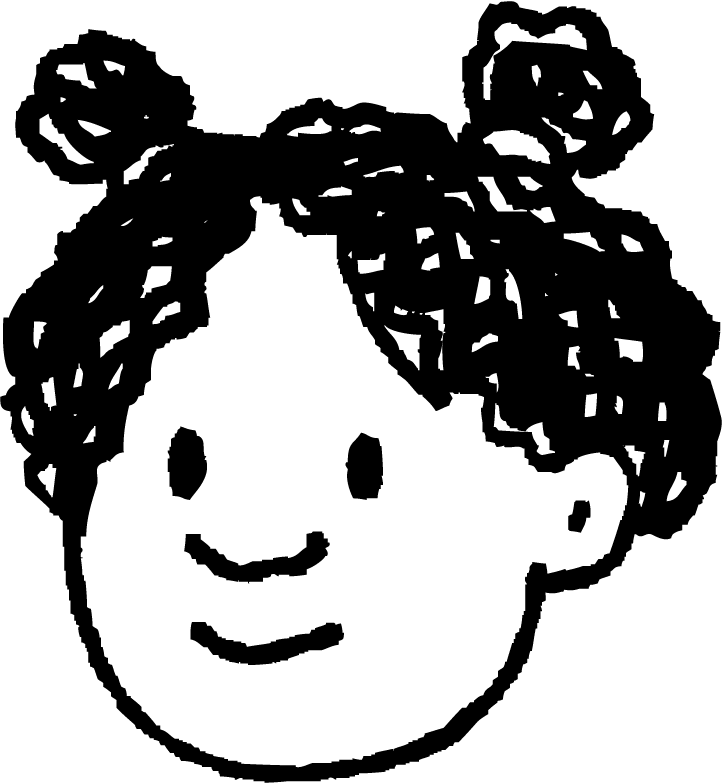 __ + __ + 2 = 12
5
5
10
__ + 2 = 12
5
5
__ + __ = 10
Adding 3 numbers together using doubles
Izzy chooses 3 number cards and finds the sum.
?
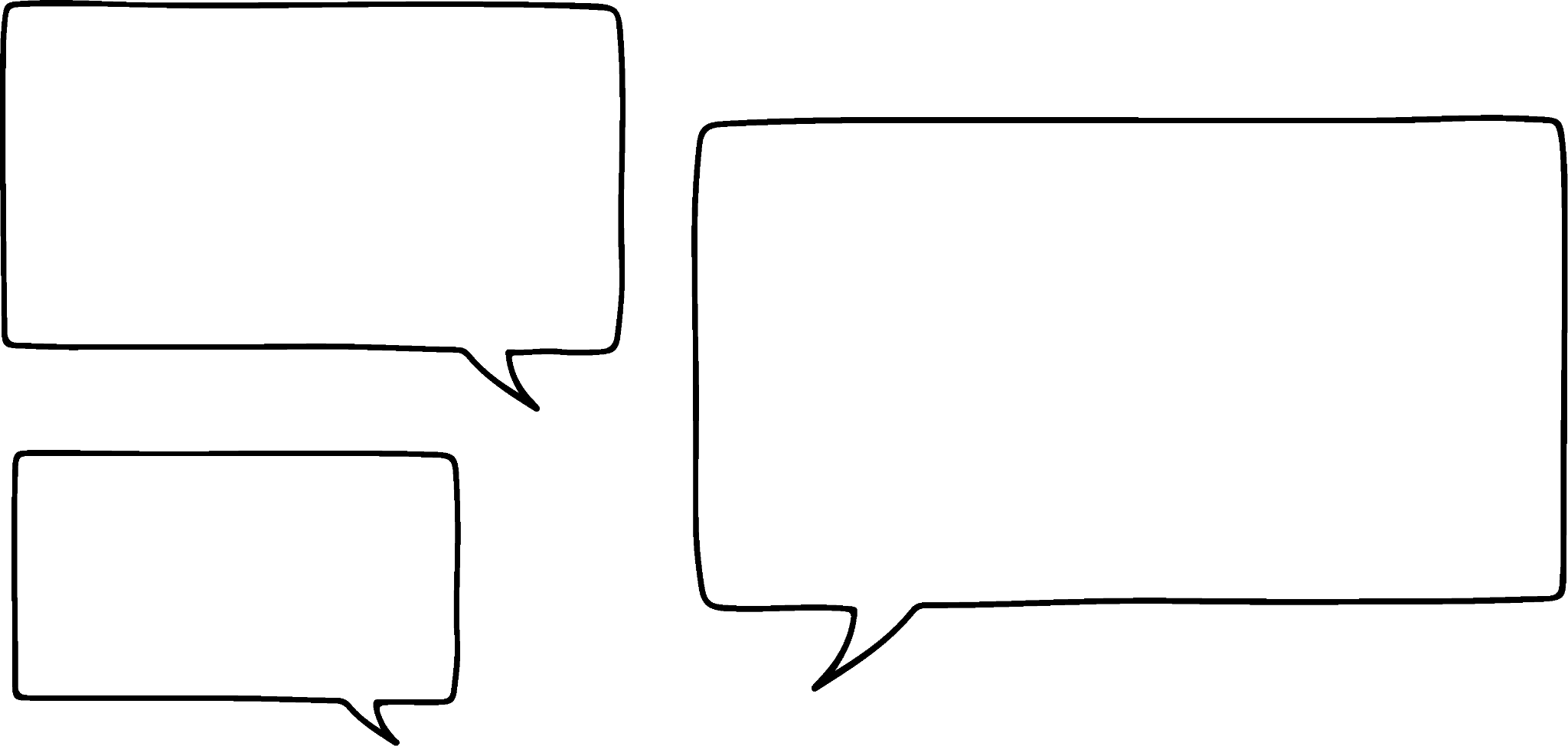 3
?
The sum is 9. The two missing numbers have the same value. What are they?
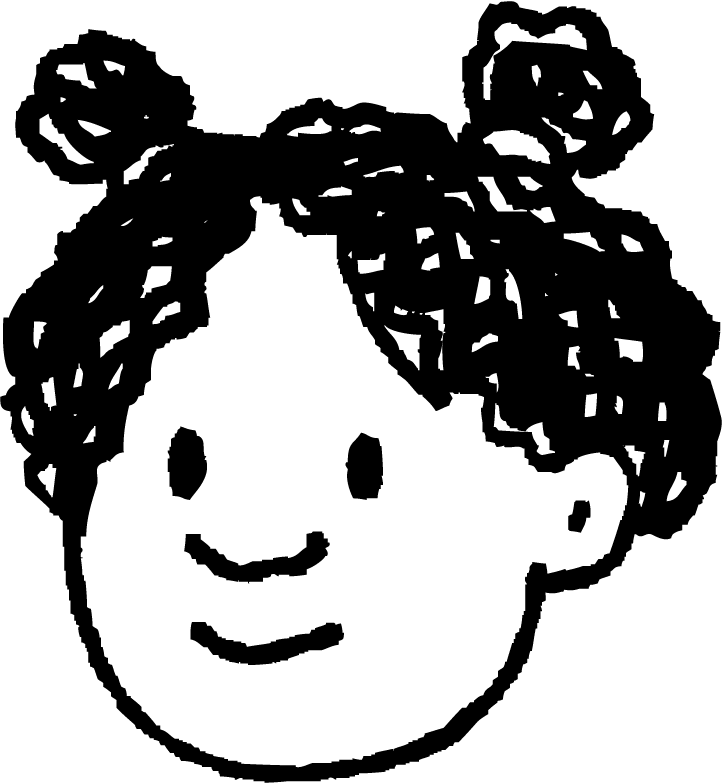 6
__ + 3 = 9
3
3
__ + __ = 6
__  + __ + 3 = 9
3
3
Adding 3 numbers together using doubles
1) Use doubles to help you complete these equations.
4 + 4 + 1 = __
4 + 3 + 3 = __
5 + 1 + 5 = __
3 + 5 + 5 = __
__ = 6 + 2 + 6
4 + __ + 6 = 13
2 + 2 + __ = 9
12 = __ + 3 + 3 
7 + __ + 7 = 16
__ + 8 + 8 = 19
Adding 3 numbers together using doubles
2) Complete each equation using numbers of the same value.
4 + __ + __ = 8
11 = 7 + __ + __
6 + __ + __ = 14
1 + __ + __ = 15
3 + 2 + 2 = 1 + __ + __ 
5 + 5 + 5 = __ + 3 + __
Adding 3 numbers together using doubles
1) Use doubles to help you complete these equations.
4 + 4 + 1 = 9
4 + 3 + 3 = 10
5 + 1 + 5 = 11
3 + 5 + 5 = 13
14 = 6 + 2 + 6
4 + 3 + 6 = 13
2 + 2 + 5 = 9
12 = 6 + 3 + 3 
7 + 2 + 7 = 16
3 + 8 + 8 = 19
Adding 3 numbers together using doubles
2) Complete each equation using numbers of the same value.
4 + 2 + 2 = 8
11 = 7 + 2 + 2
6 + 4 + 4 = 14
1 + 7 + 7 = 15
3 + 2 + 2 = 1 + 3 + 3 
5 + 5 + 5 = 6 + 3 + 6
Adding 3 numbers together using doubles and near doubles
Adding 3 numbers together using doubles
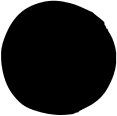 Adding 3 numbers together using near doubles
Adding 3 numbers together using near doubles
Doubles can be used to work out near doubles.
Izzy rolls 2 dice and finds the sum.
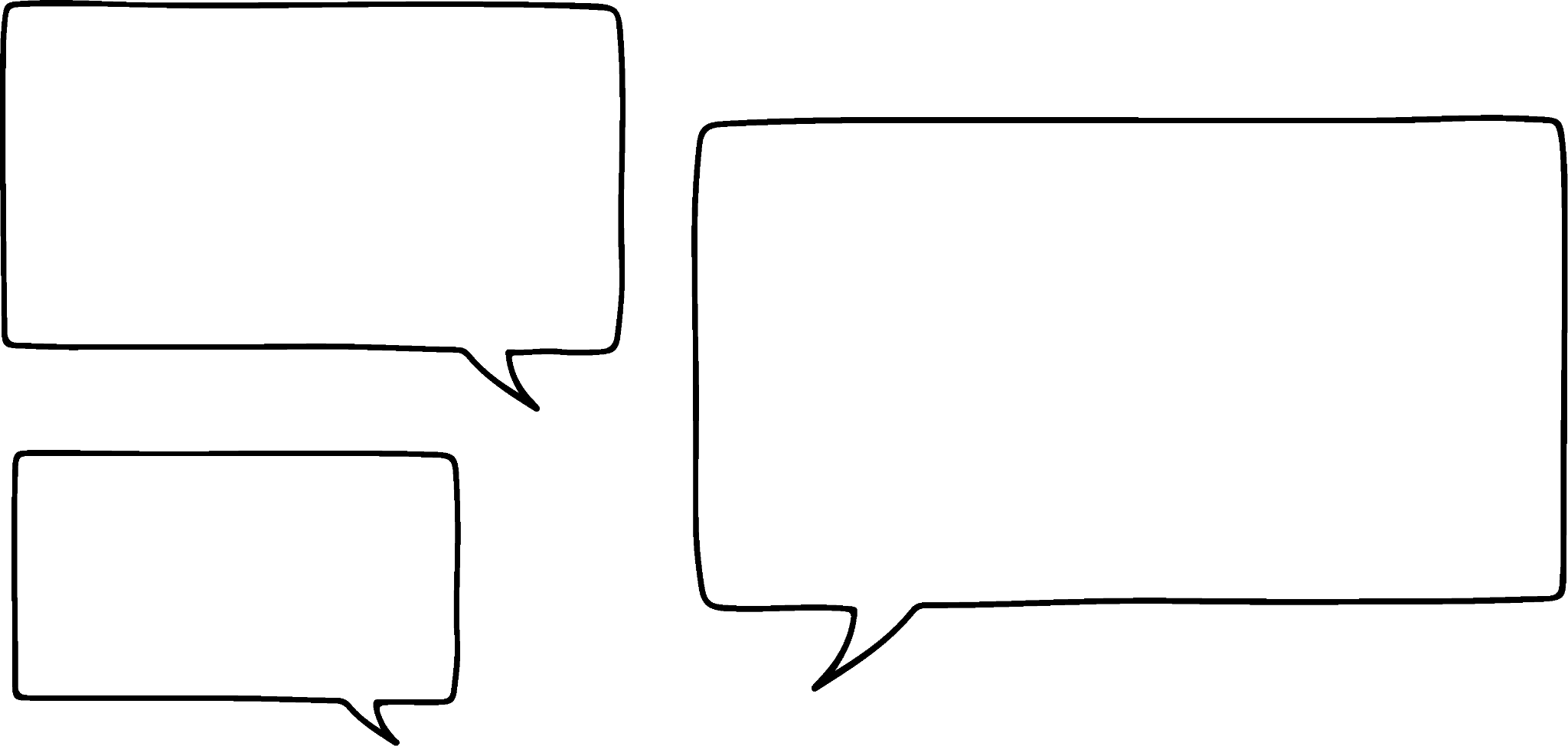 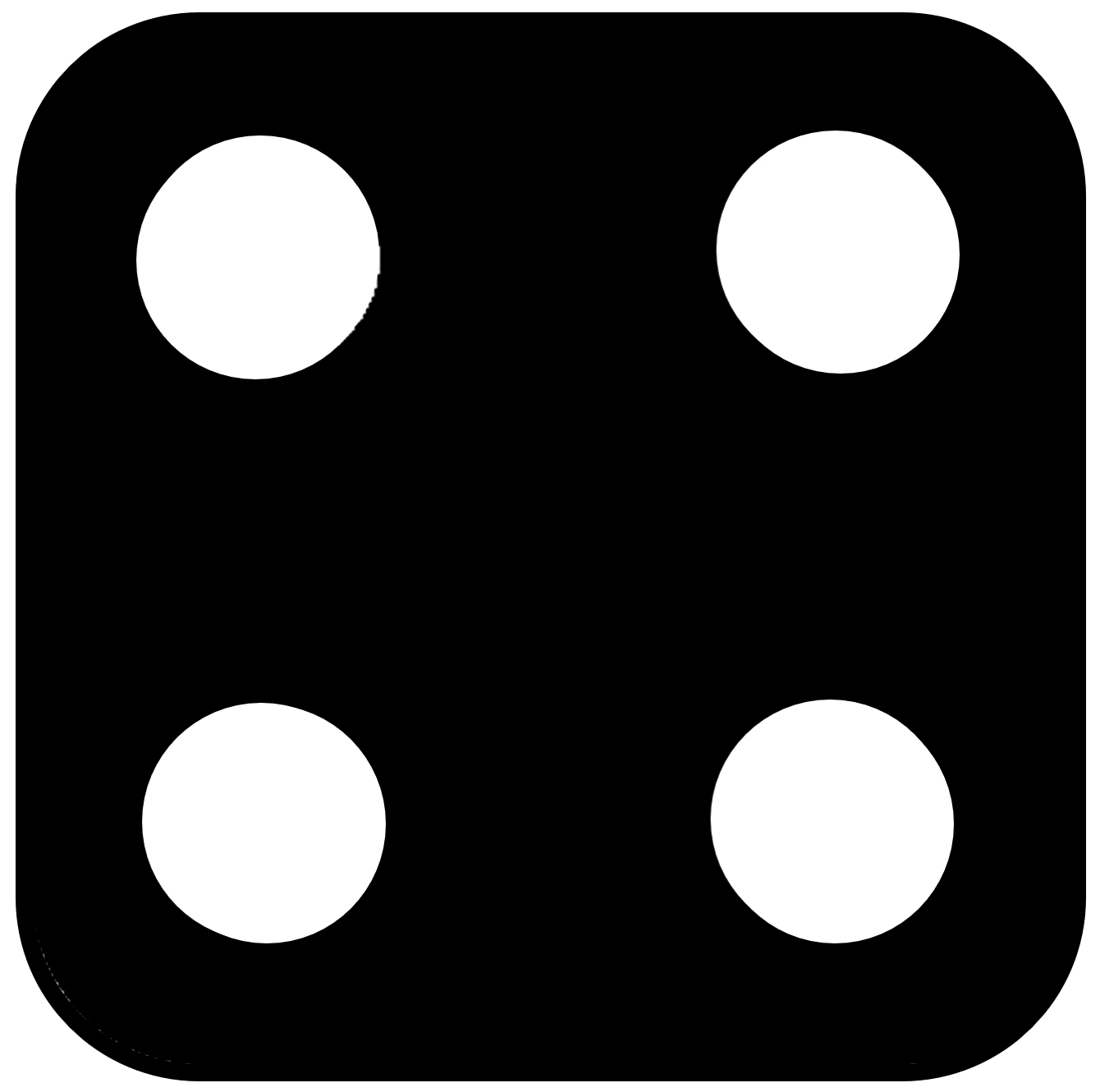 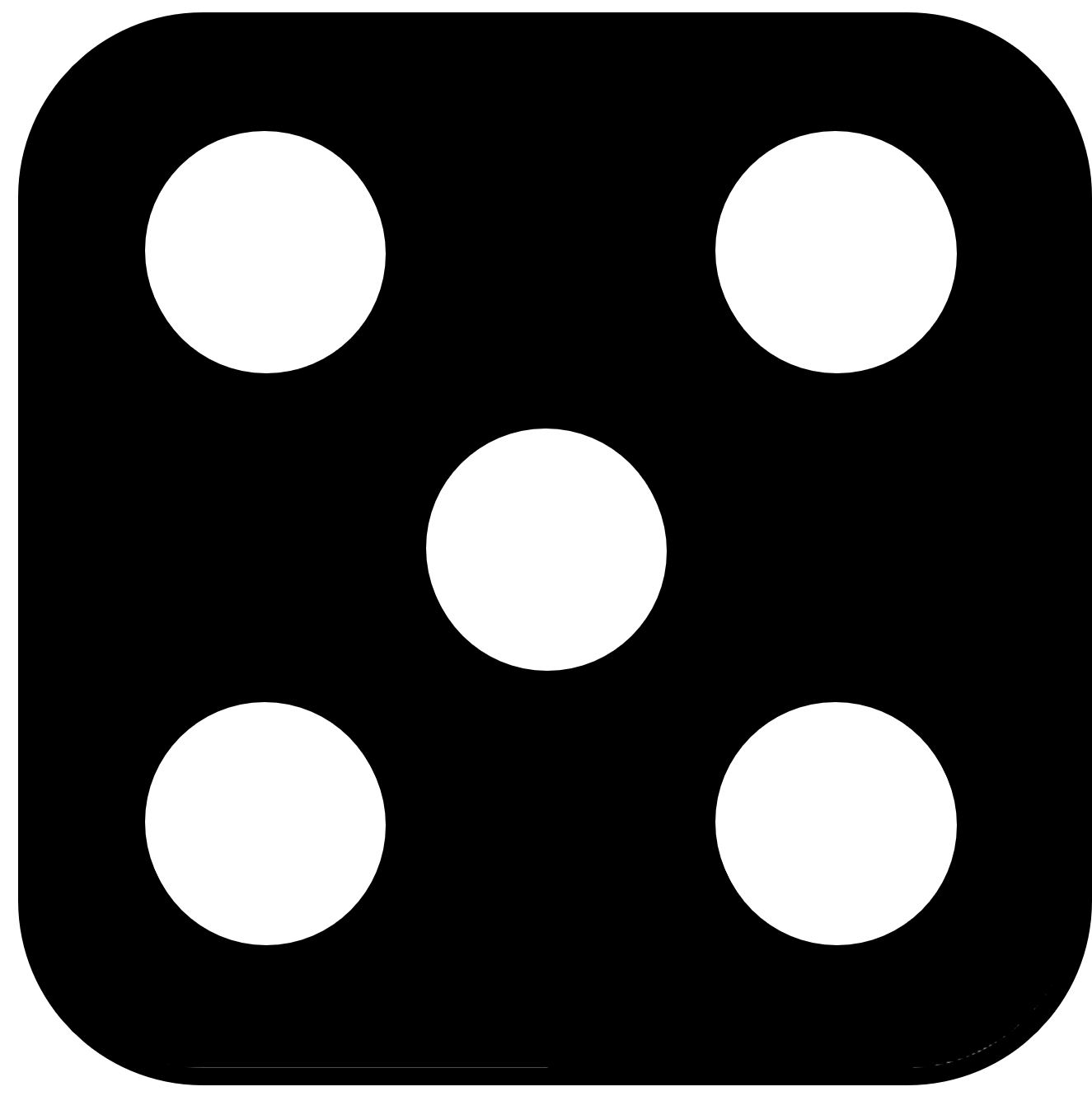 I can use 4 + 4  to help me.
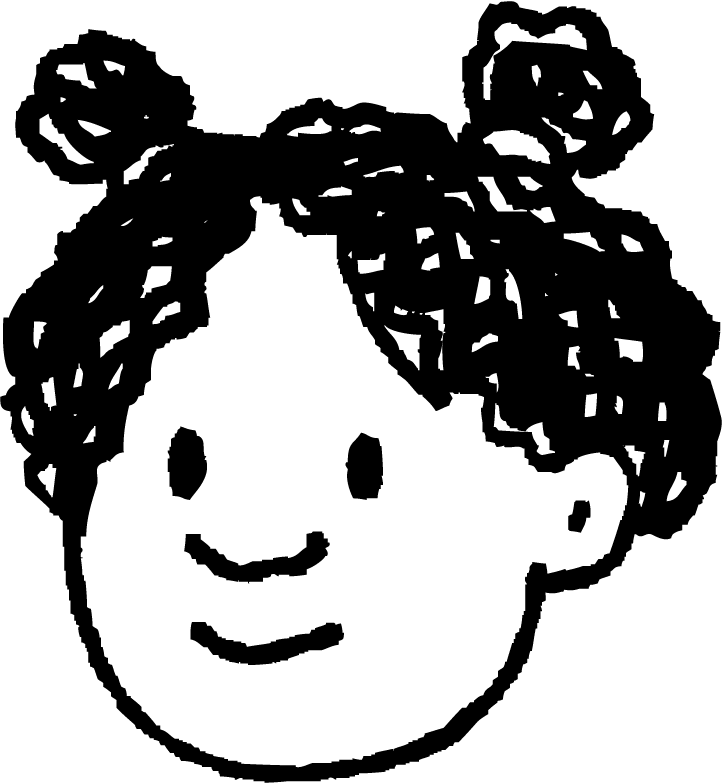 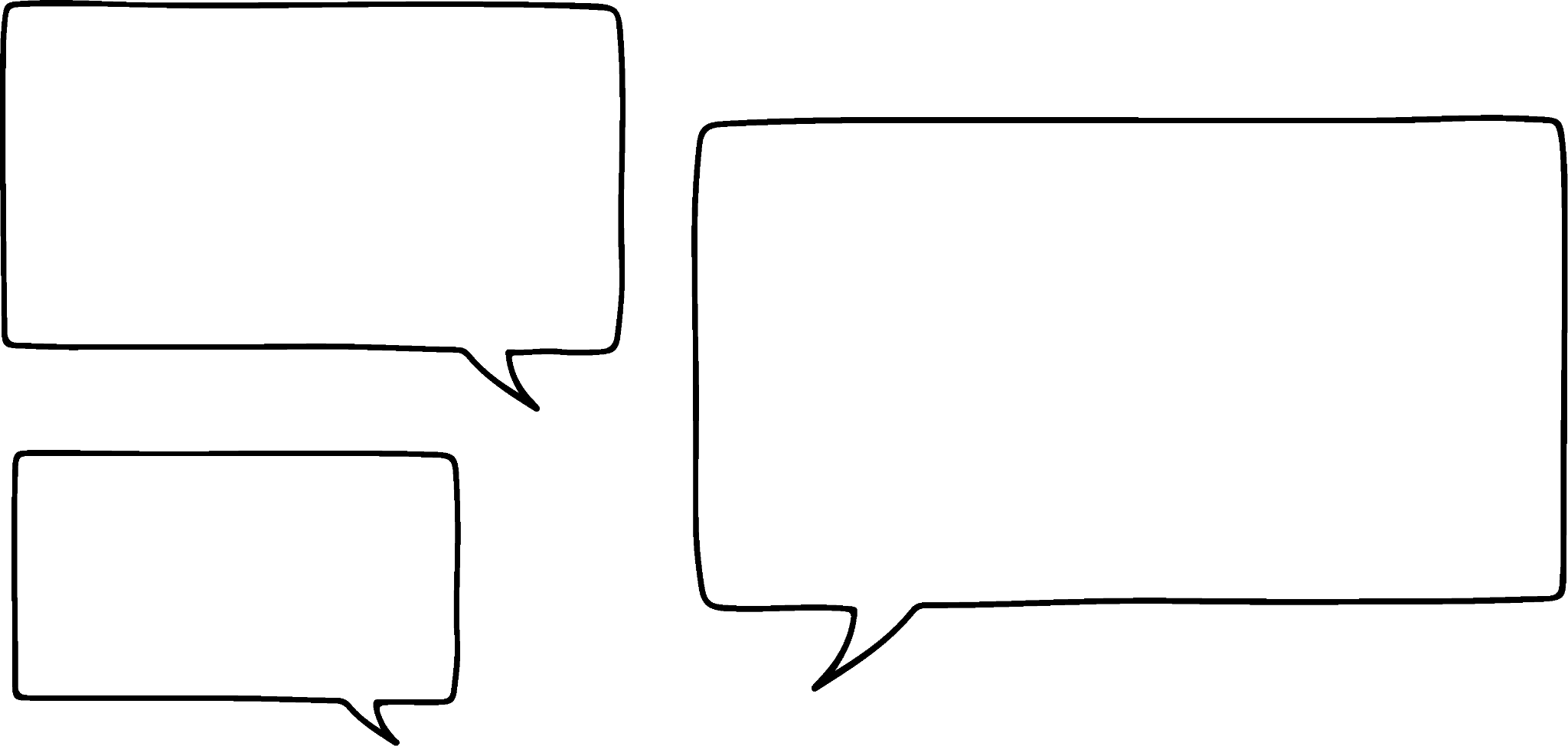 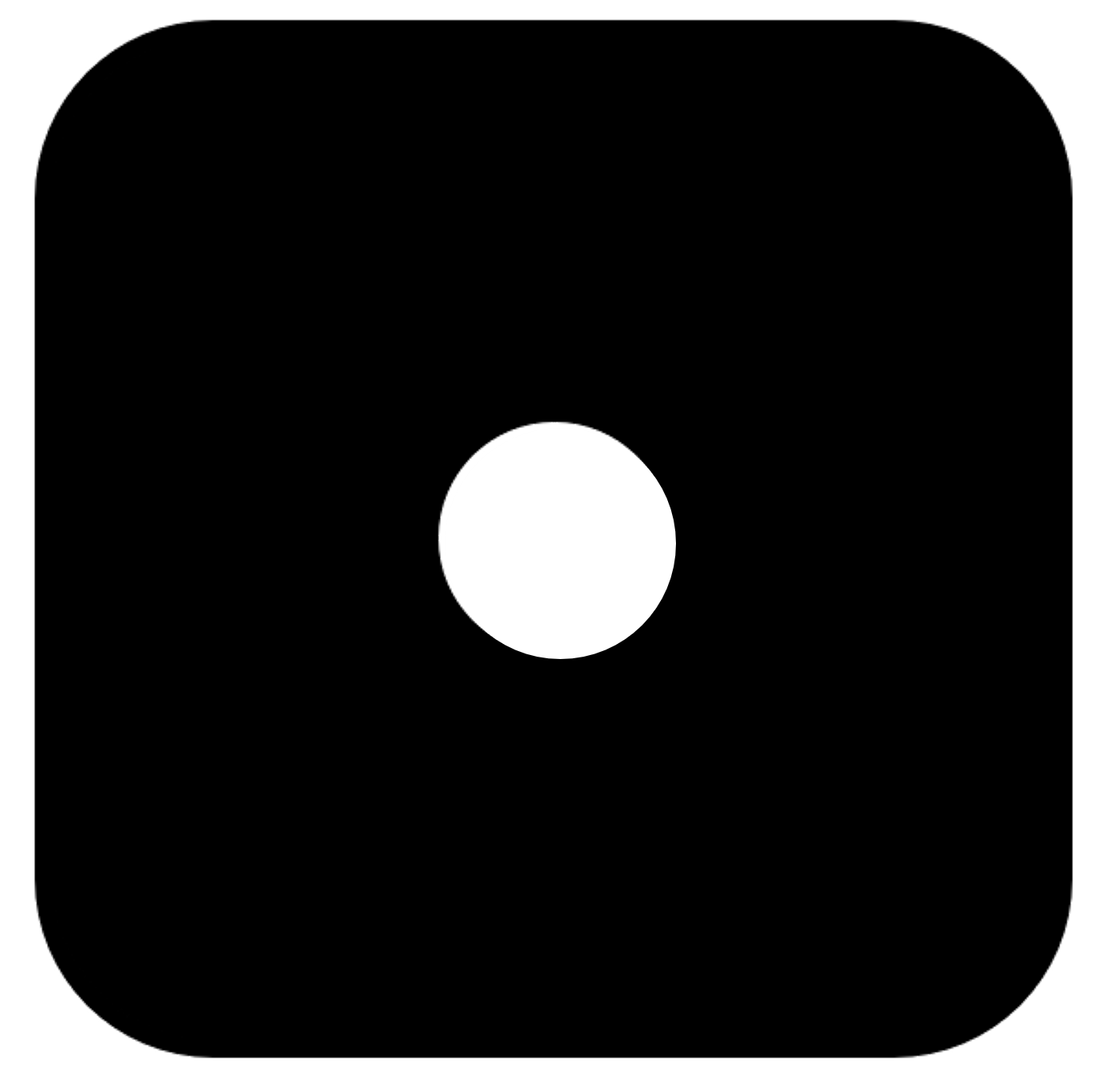 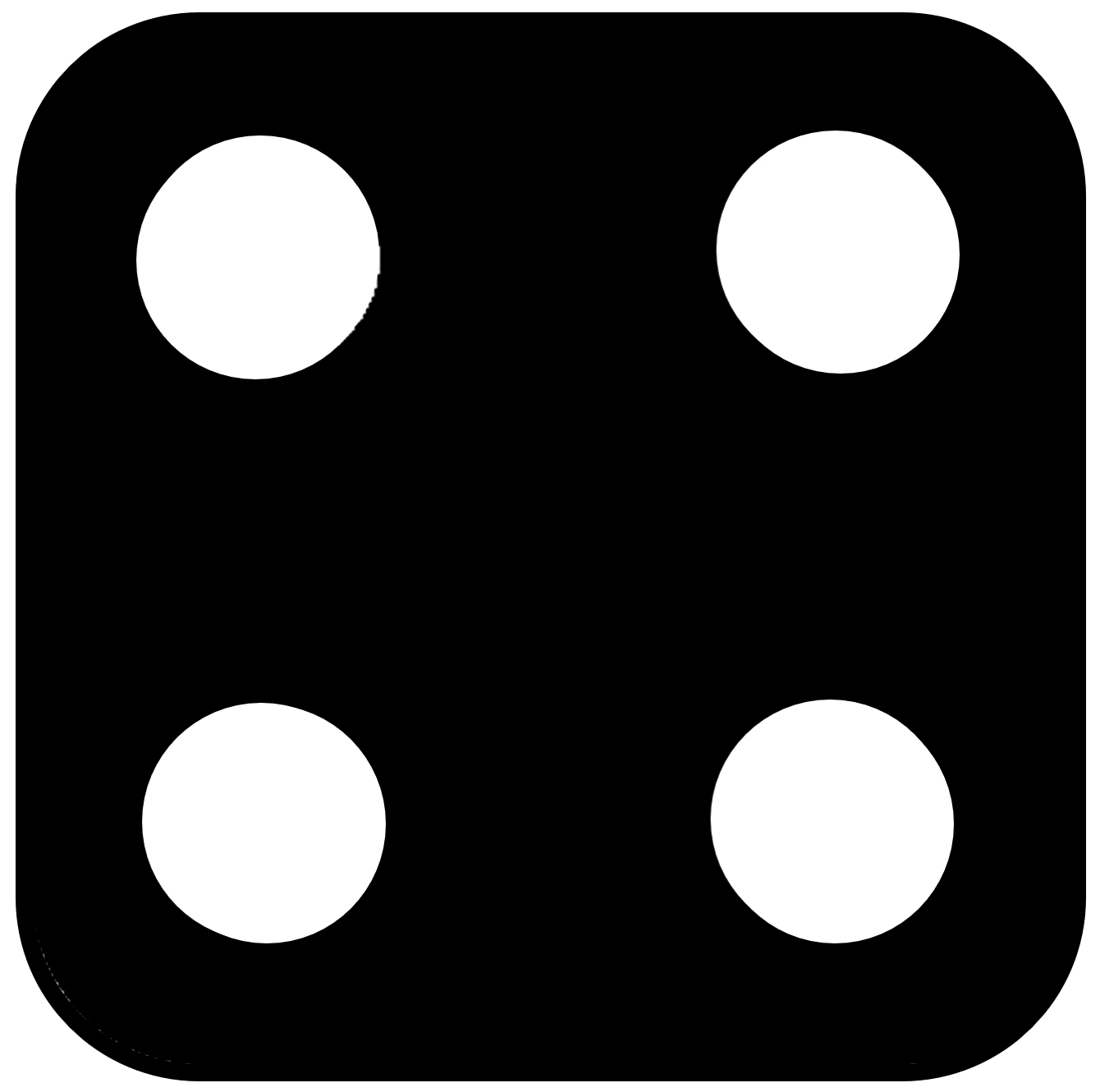 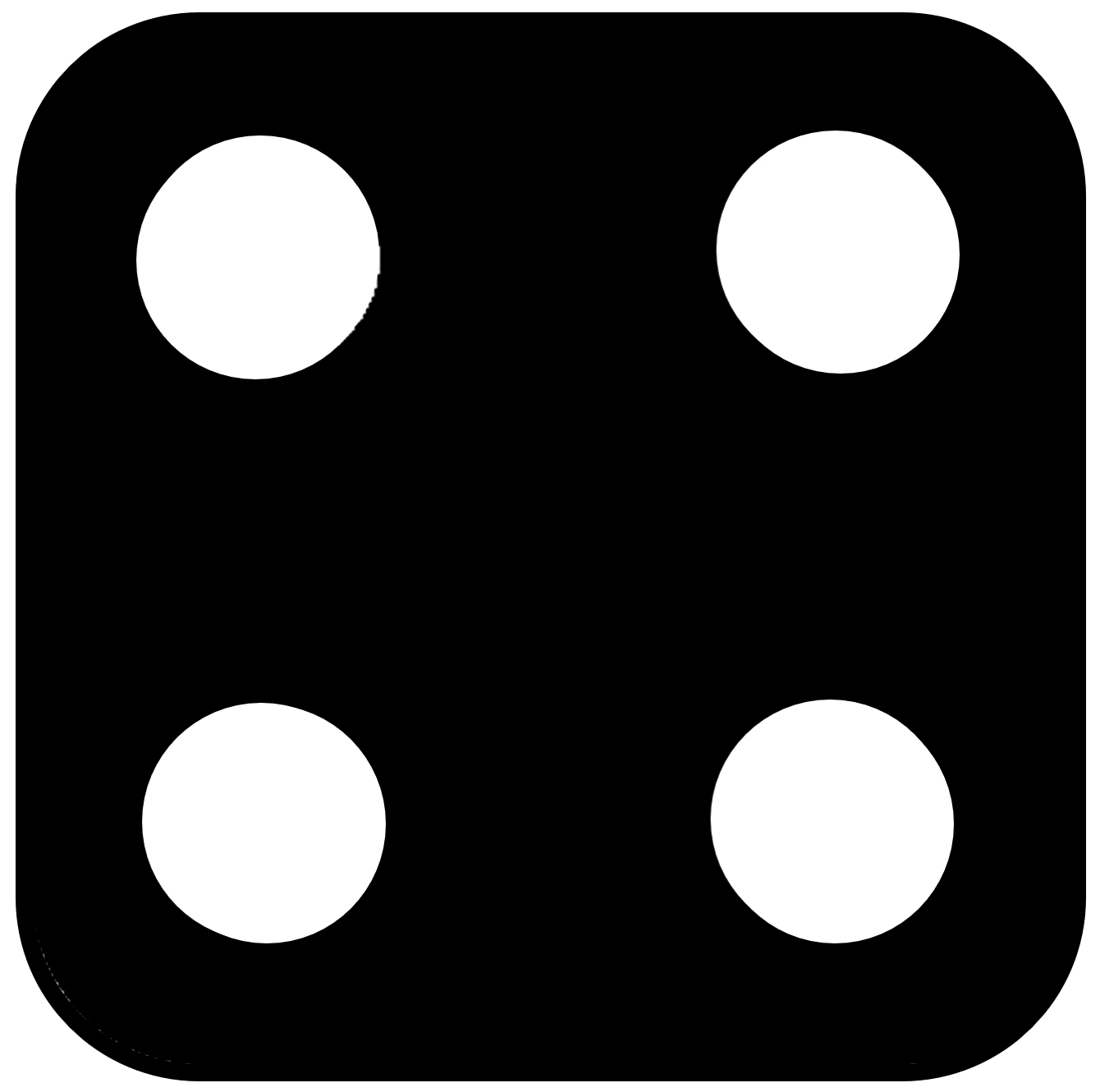 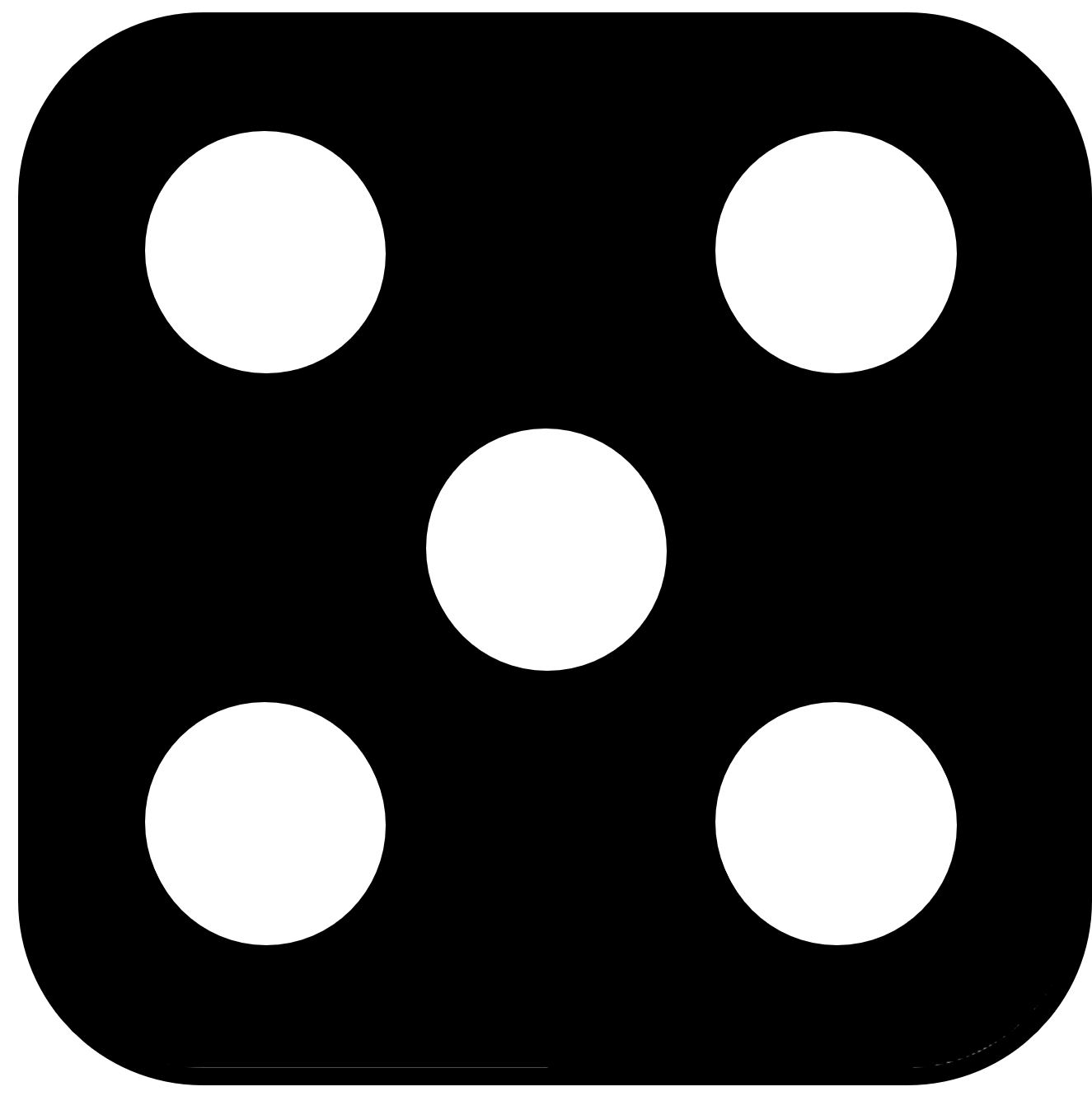 4 + 5 is equal to 4 + 4 + 1
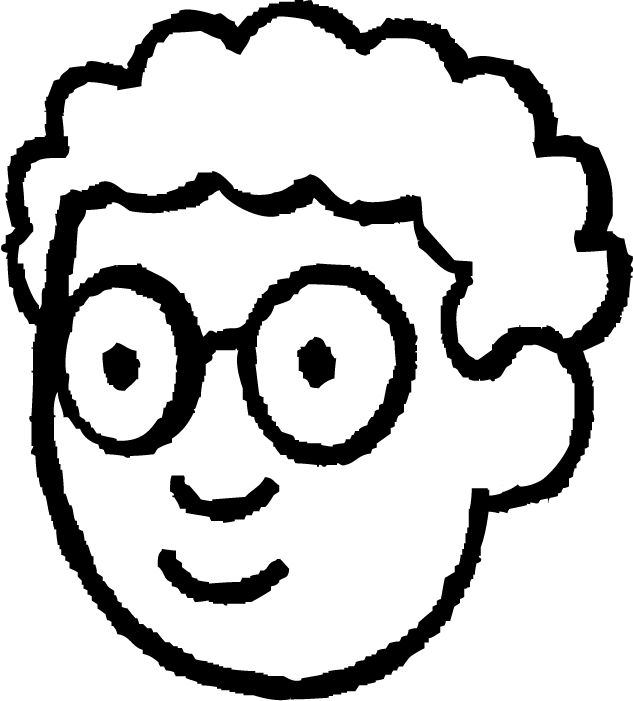 Adding 3 numbers together using near doubles
Doubles can be used to work out near doubles.
Izzy rolls 2 dice and finds the sum.
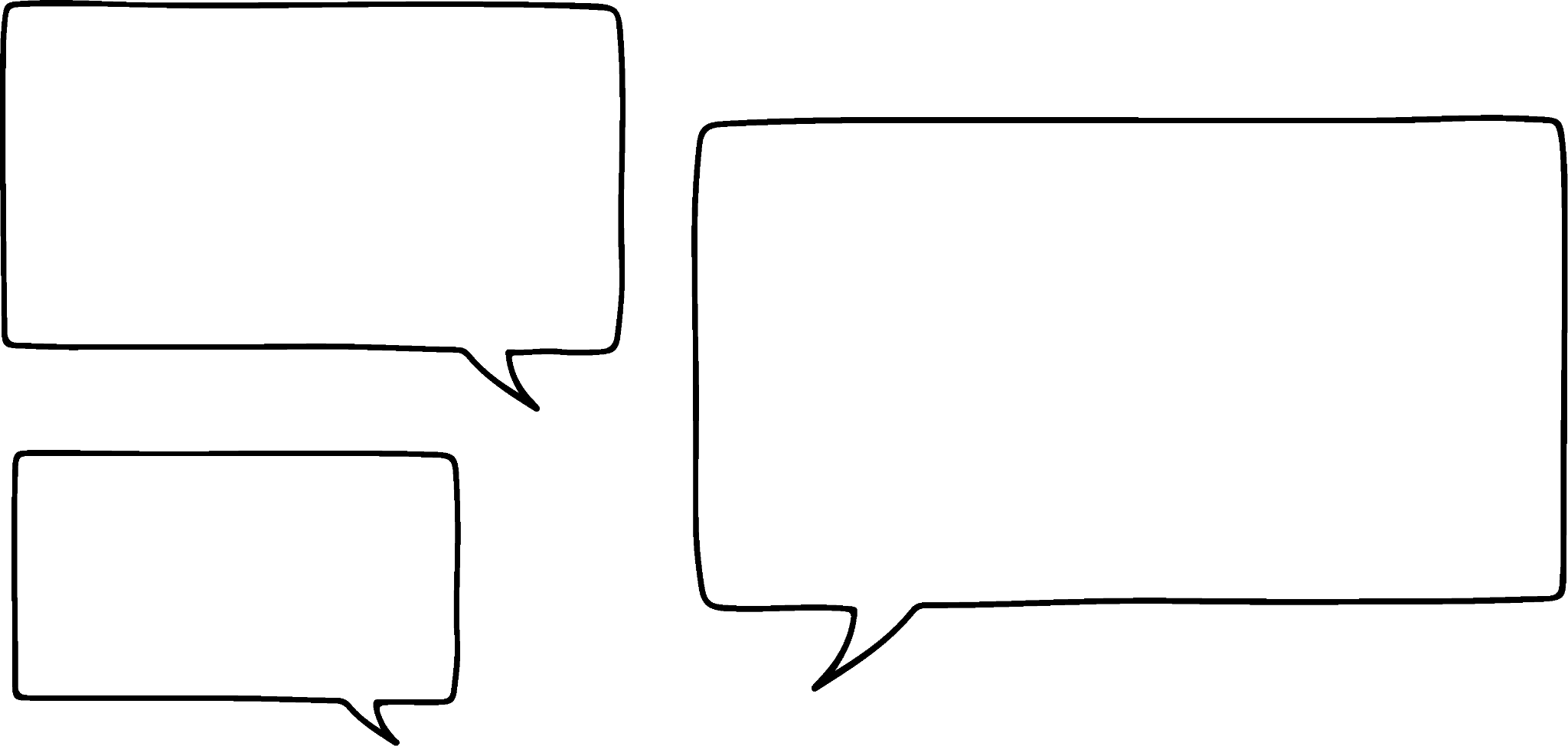 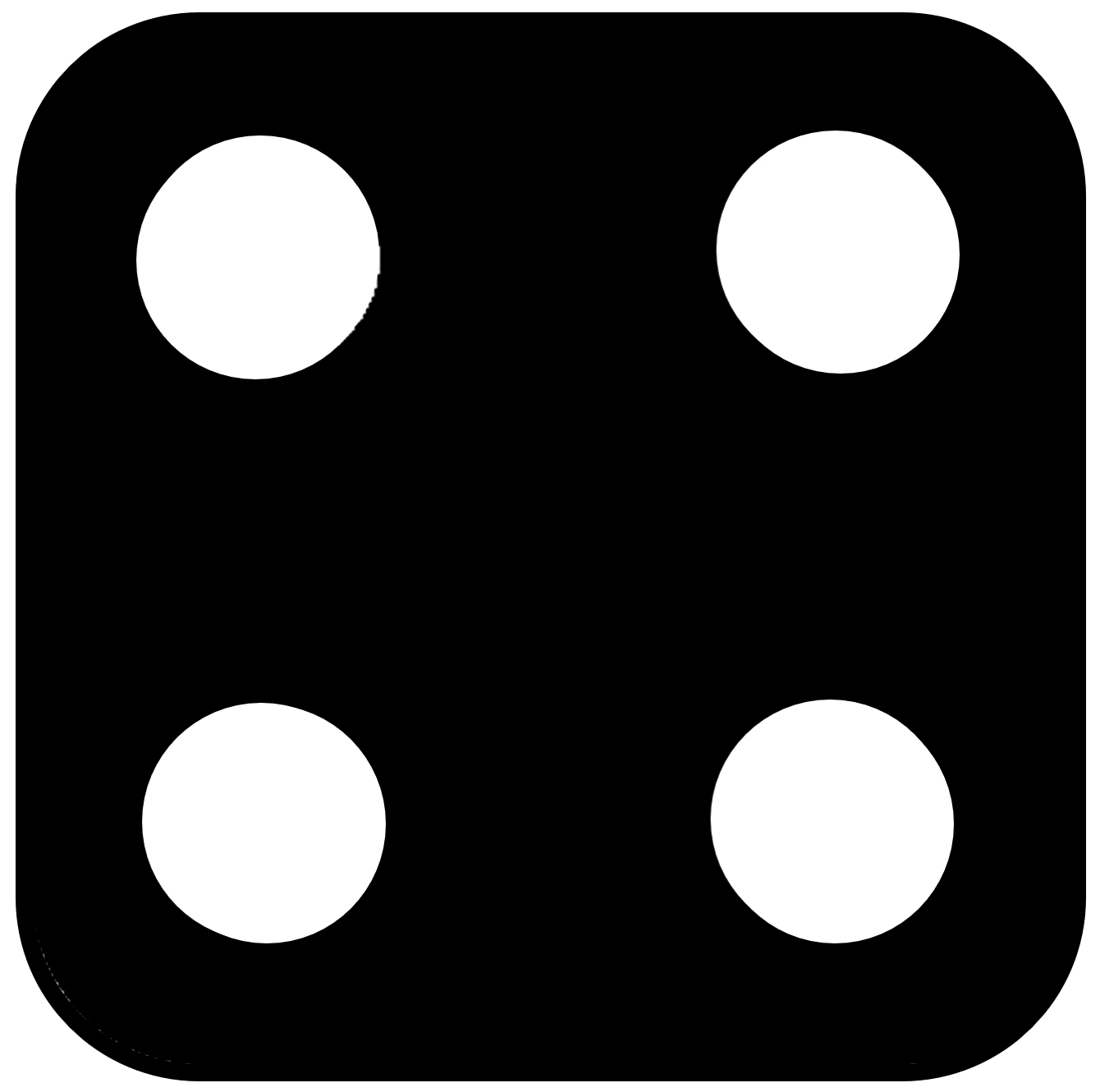 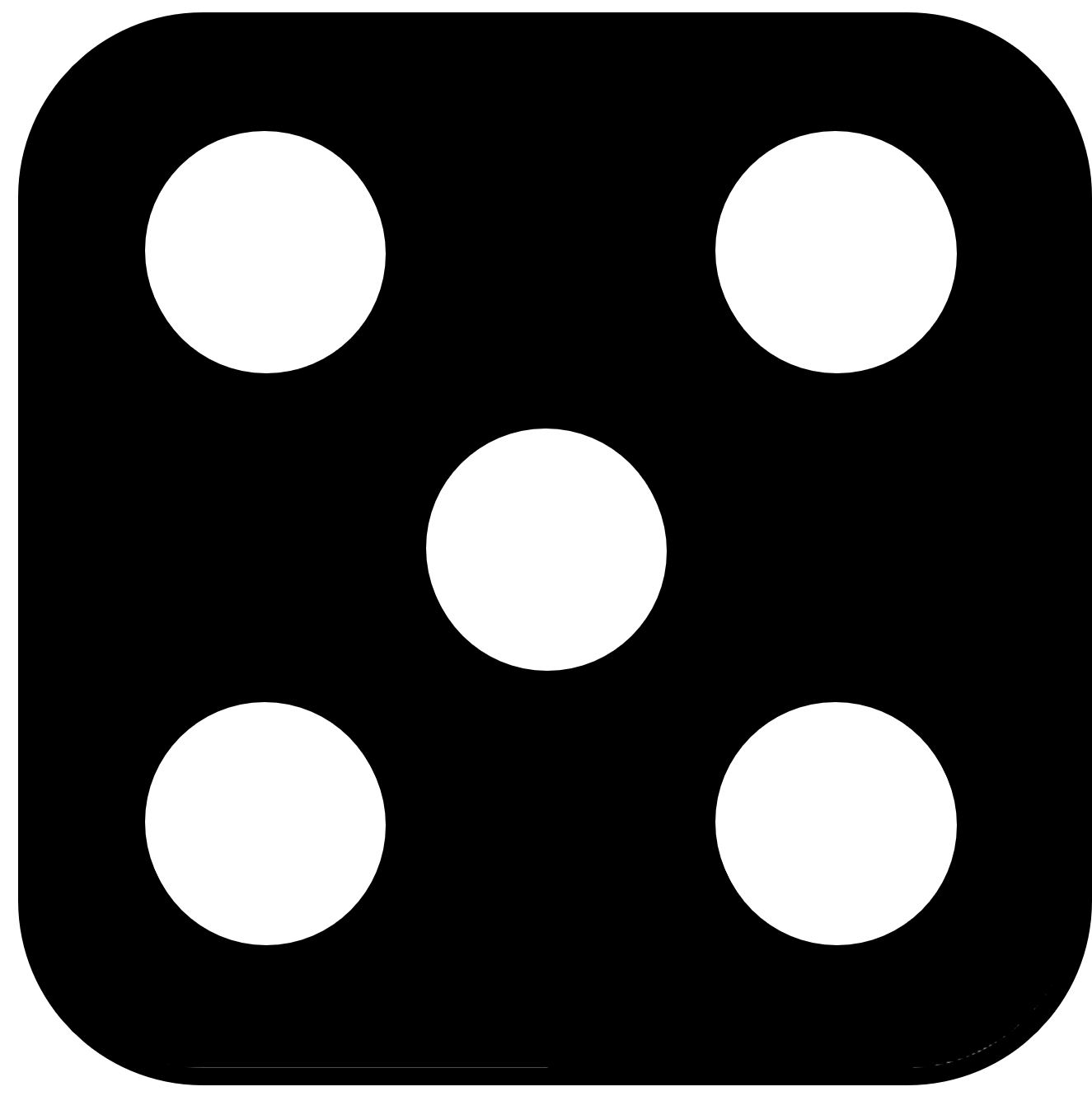 I can use 4 + 4  to help me.
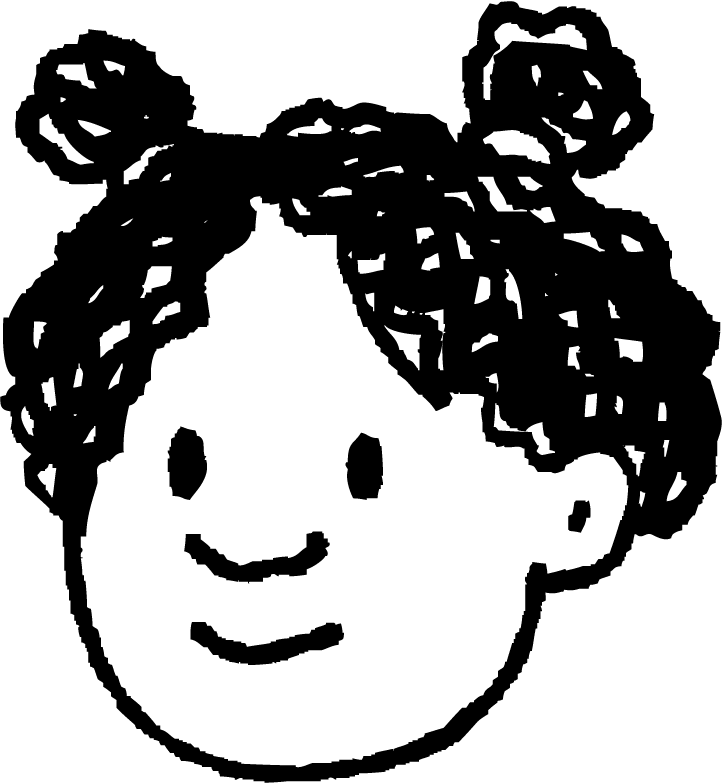 4 + 4 = 8
4 + 5 = 9
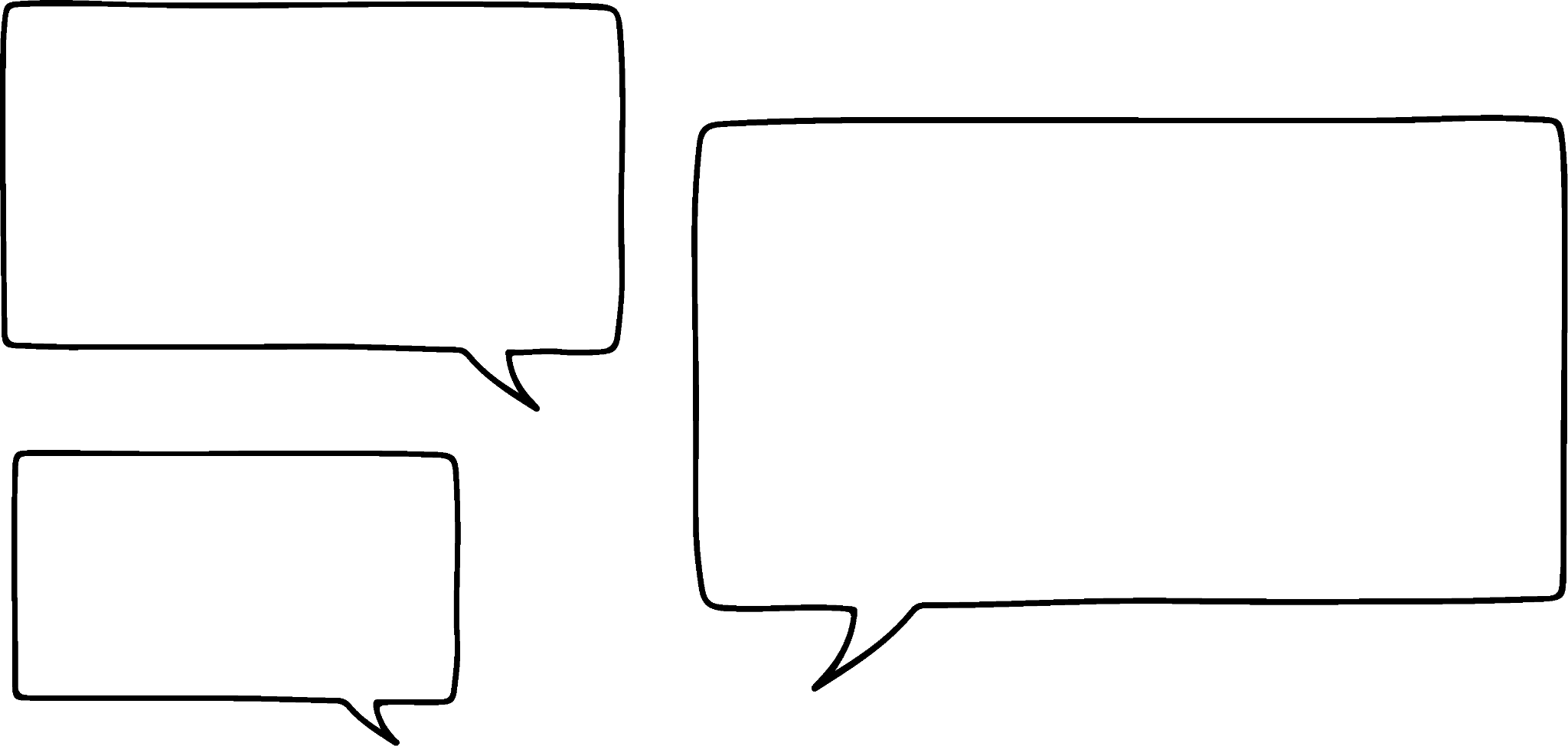 4 + 5 is equal to 4 + 4 + 1
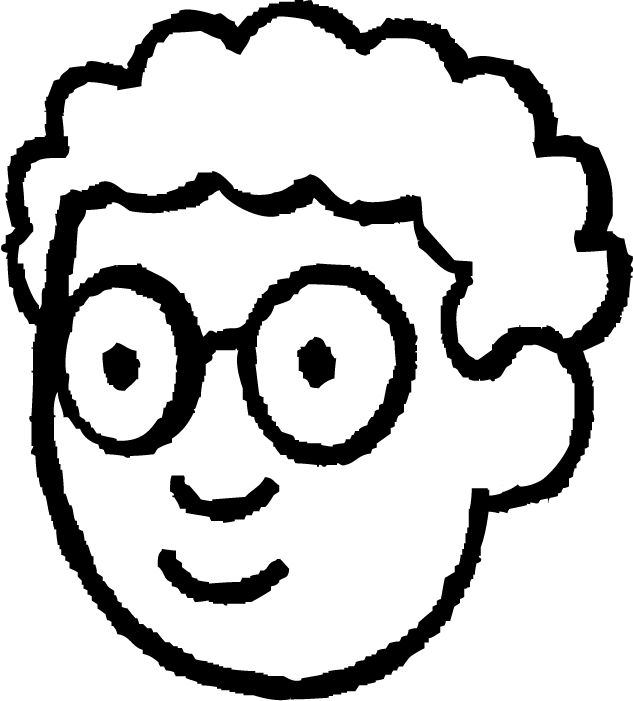 Adding 3 numbers together using near doubles
Alex rolls 3 dice and finds the sum.
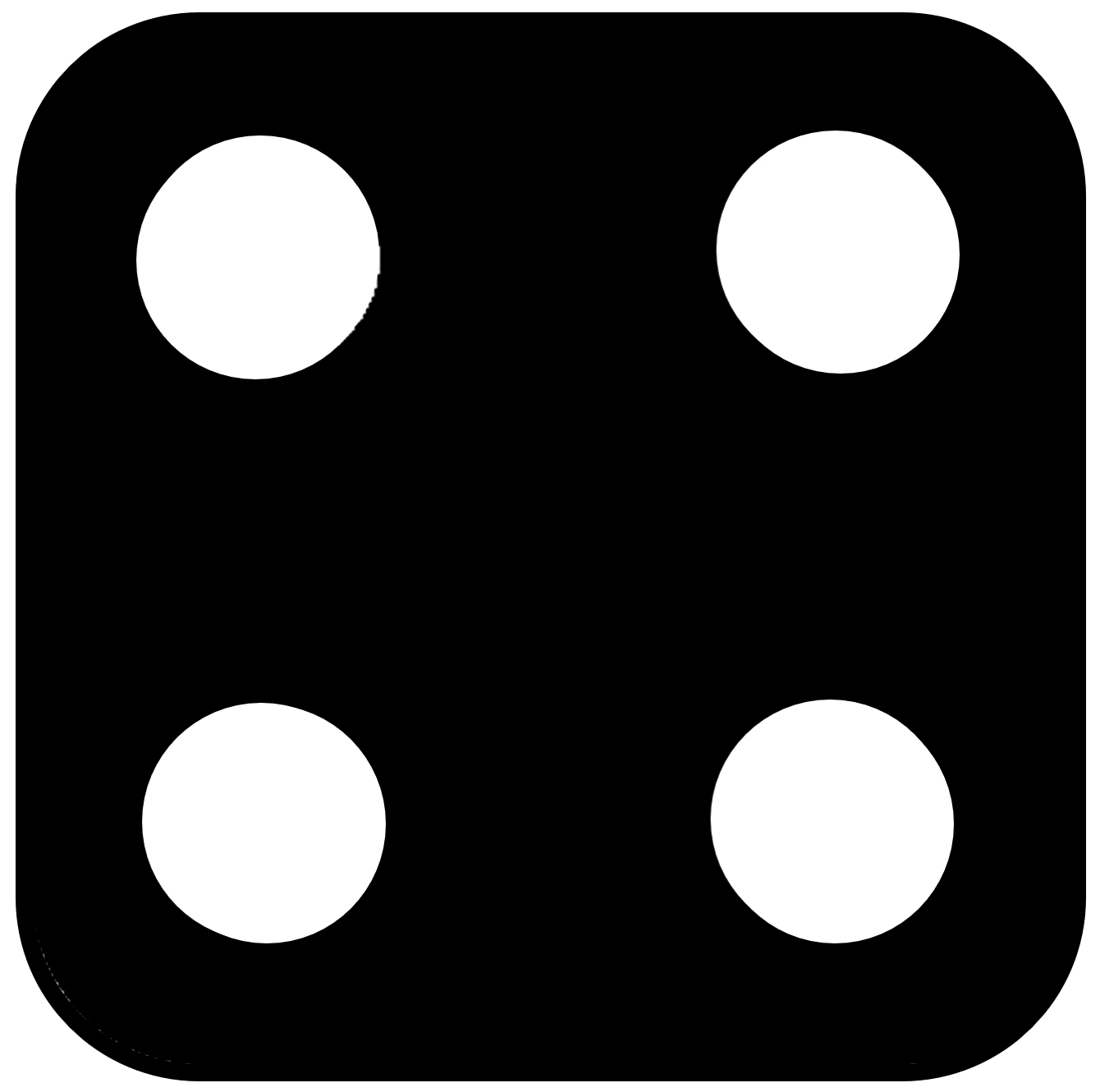 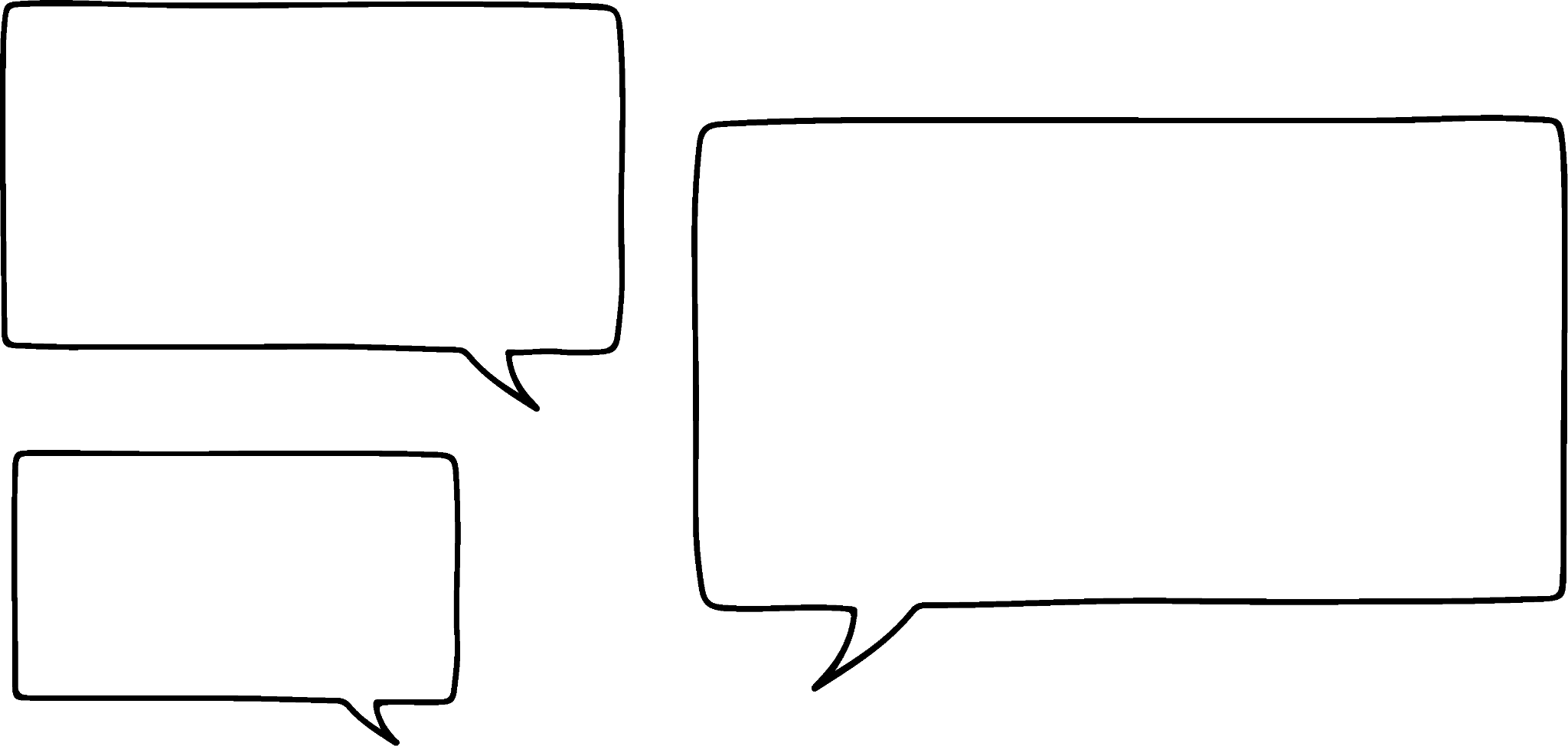 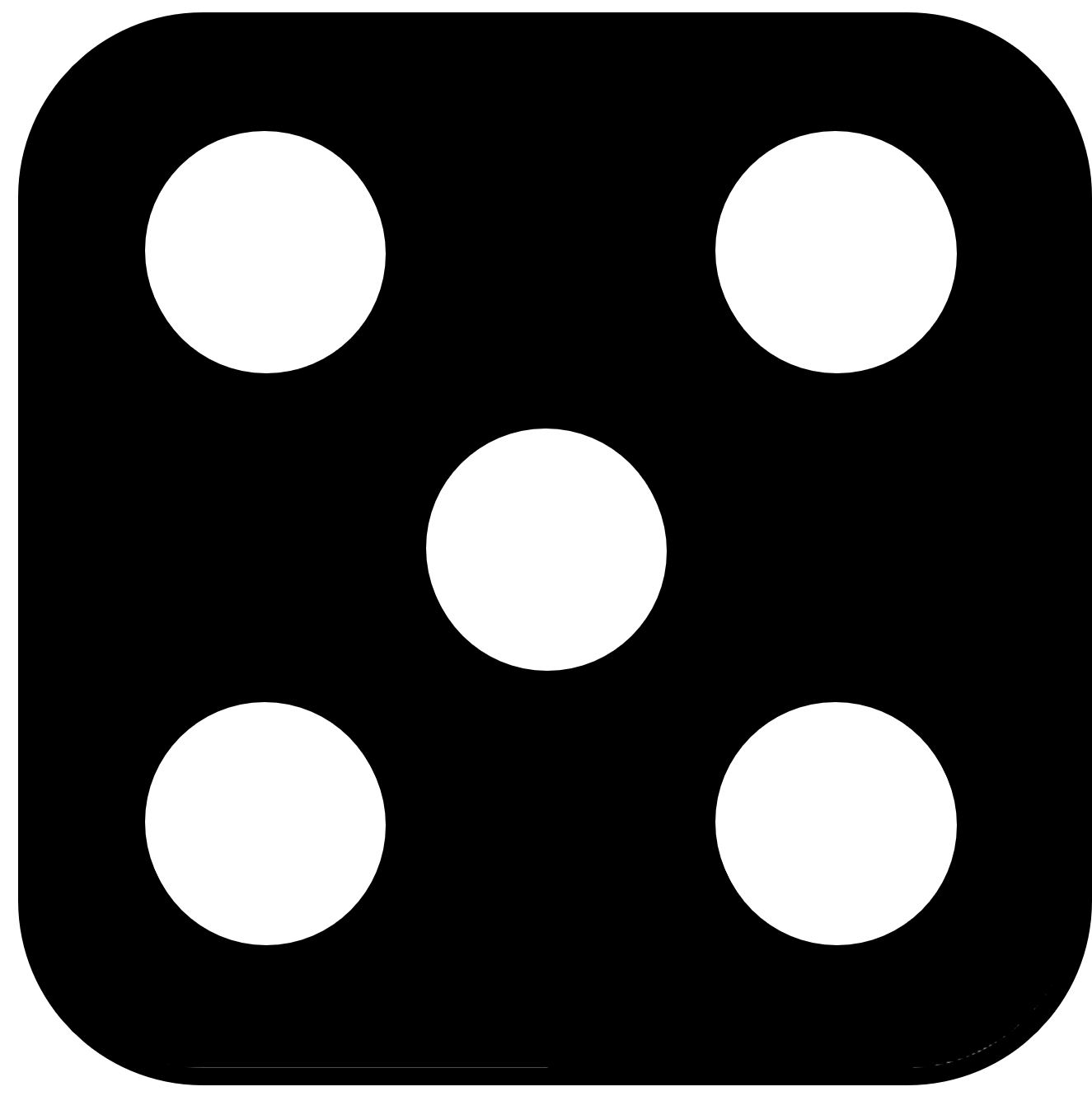 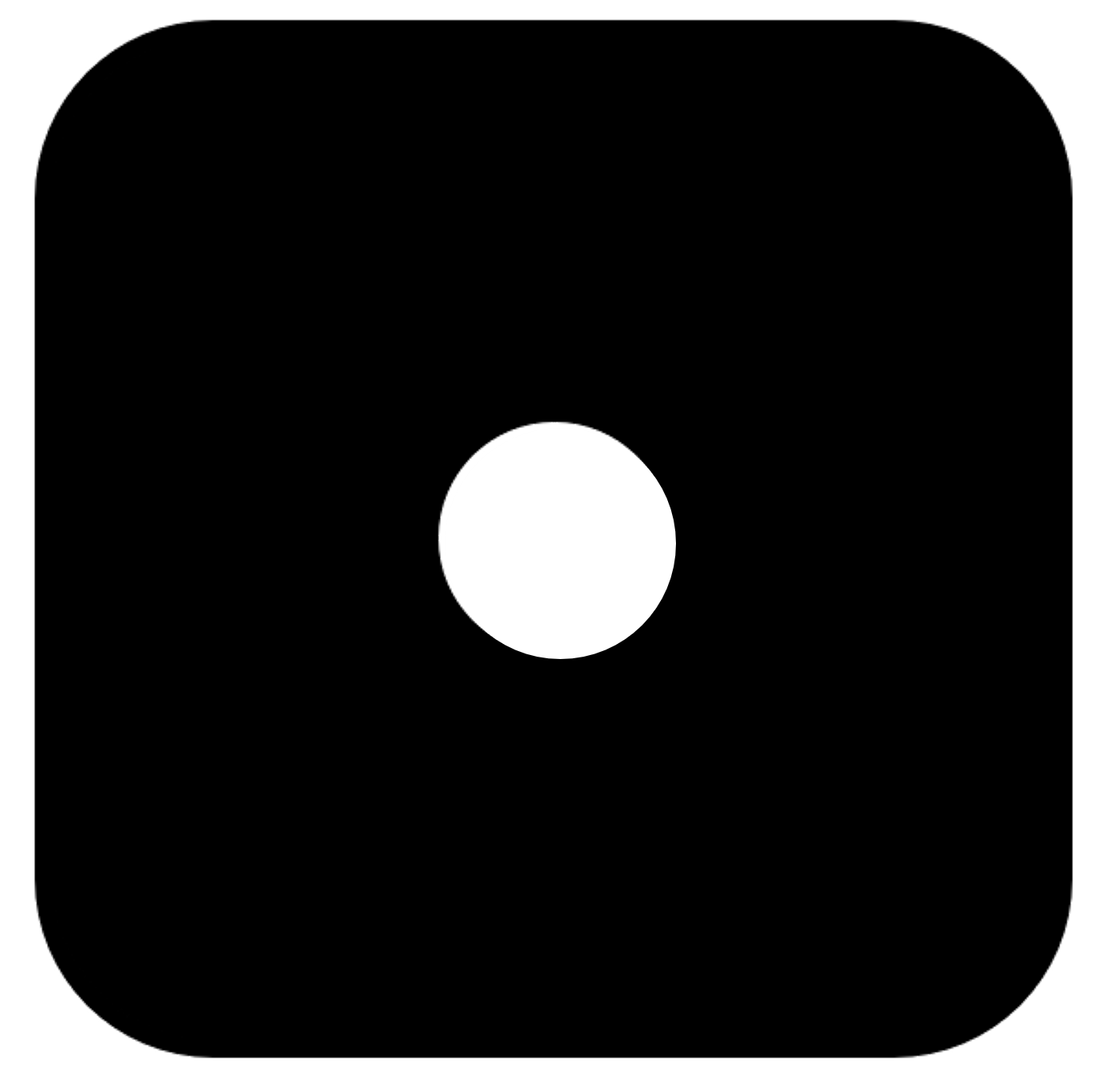 I can use      4 + 4.
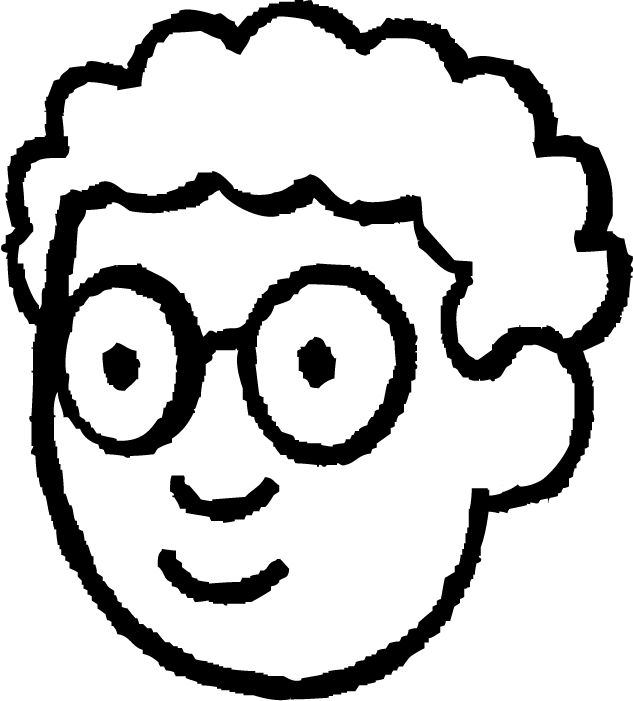 Adding 3 numbers together using near doubles
Alex rolls 3 dice and finds the sum.
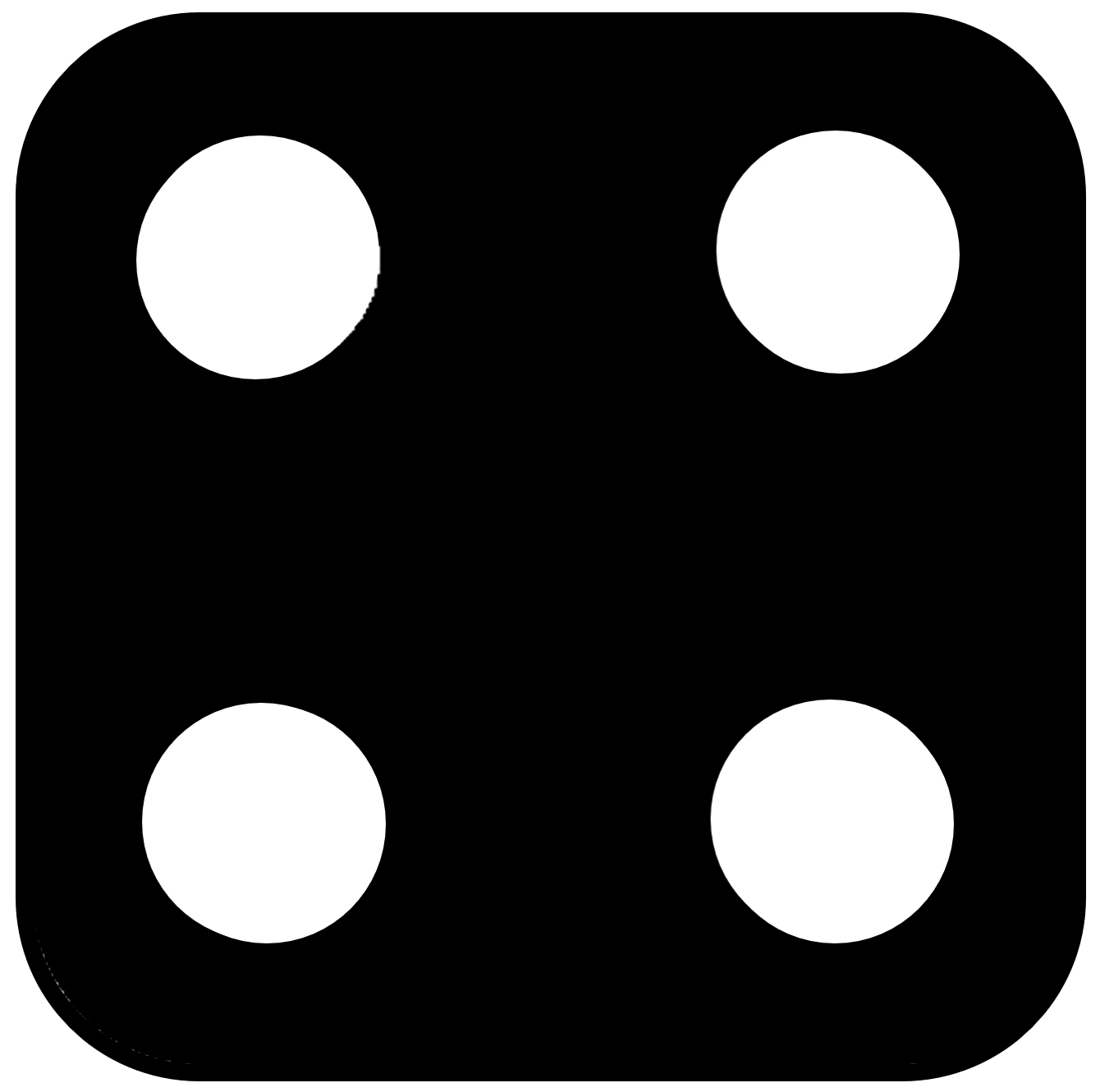 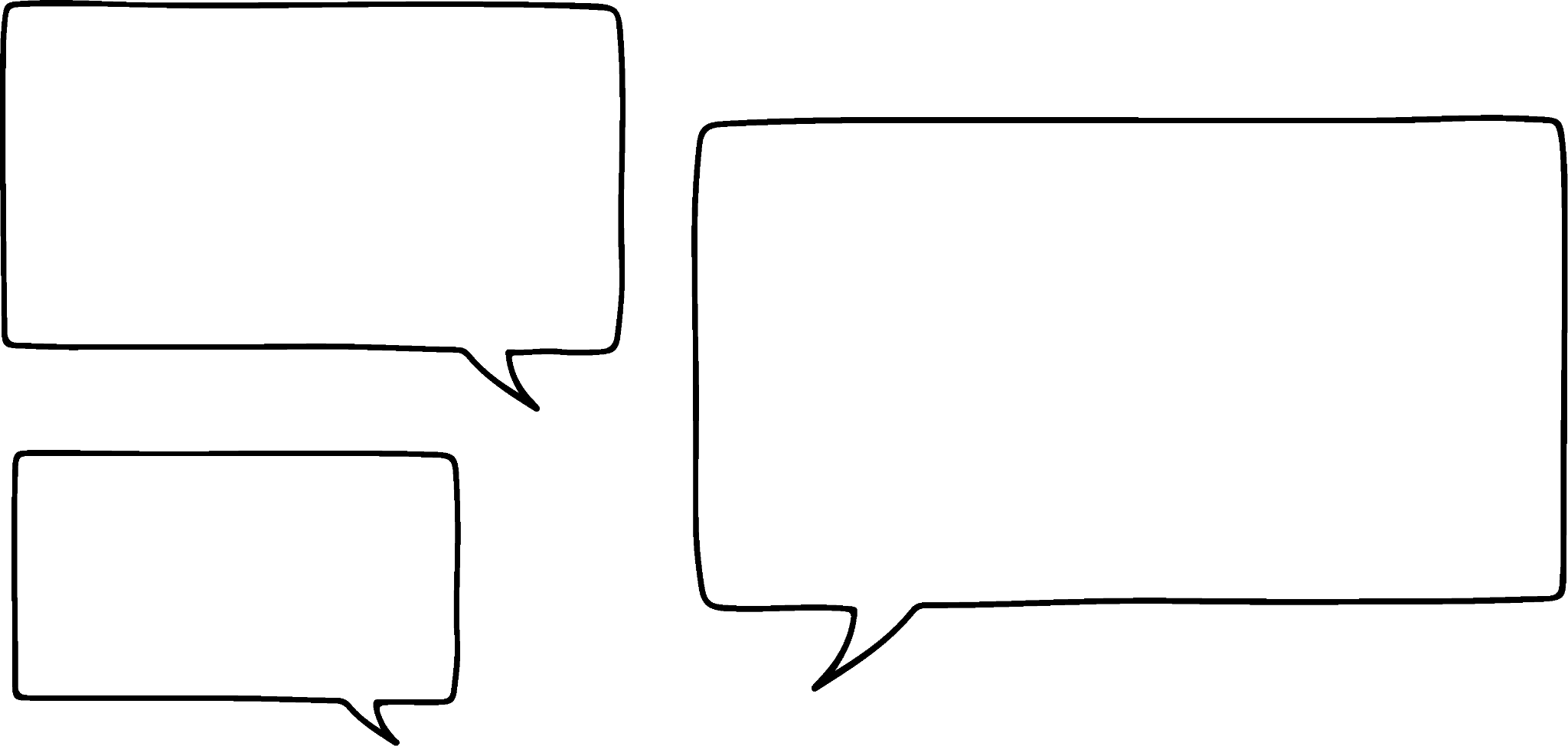 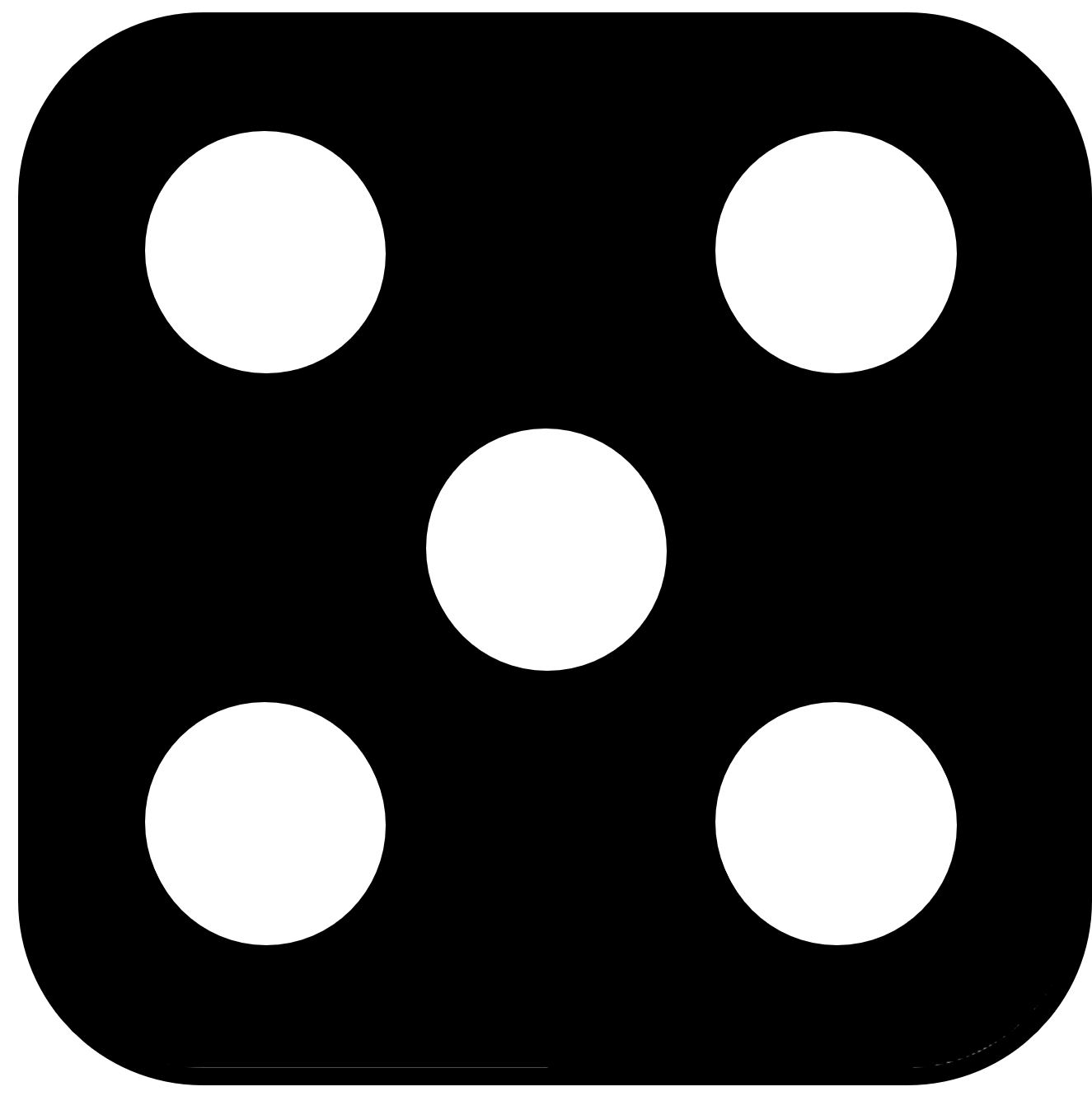 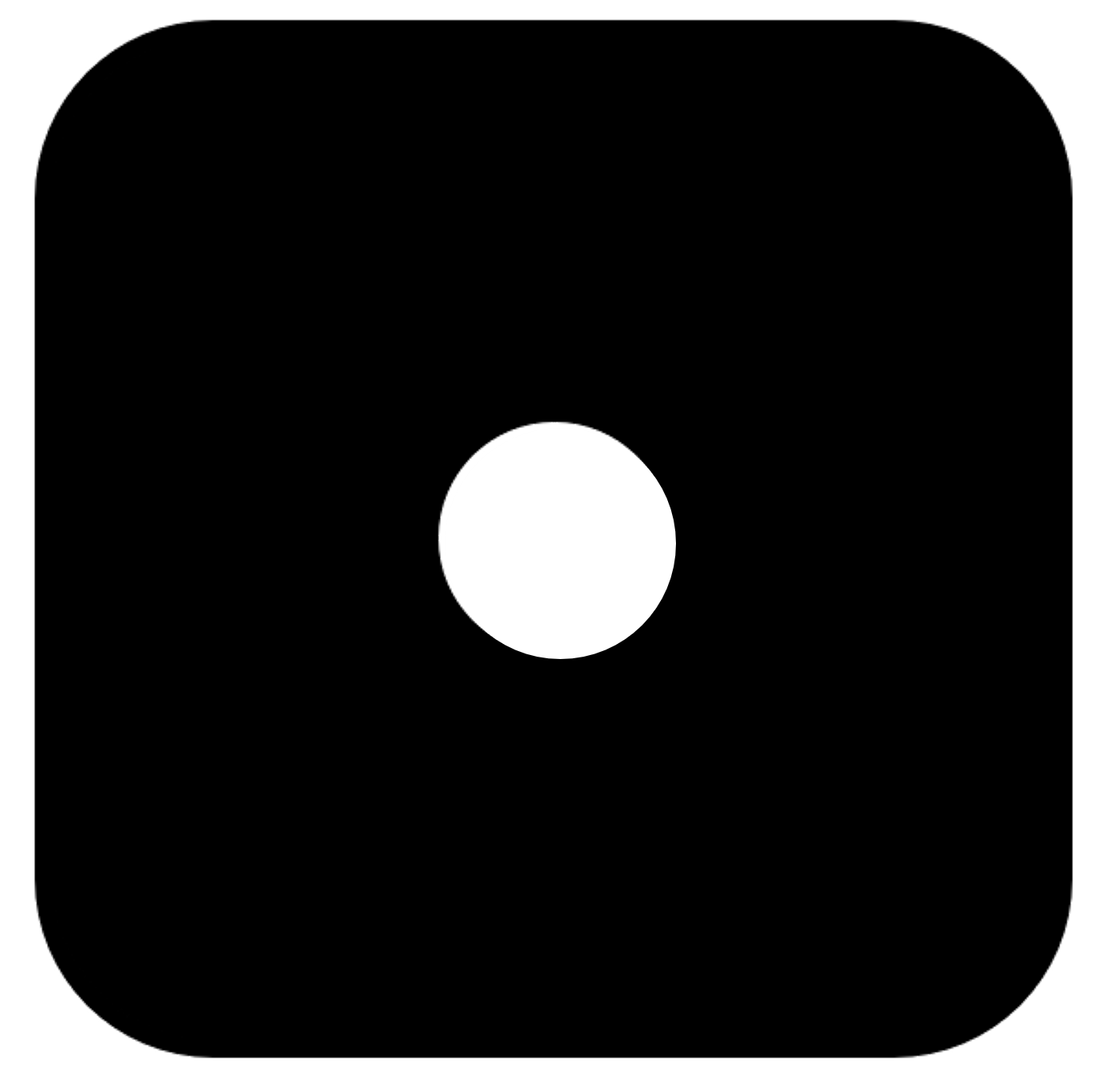 I can use      4 + 4.
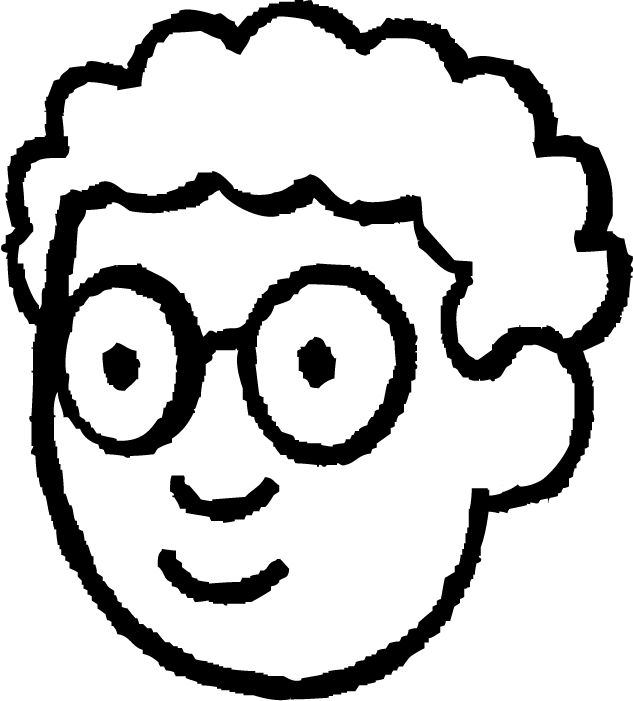 4 + 4 = 8
4 + 5 = 9
9 + 1 = 10
Adding 3 numbers together using near doubles
Izzy rolls 3 dice and finds the sum.
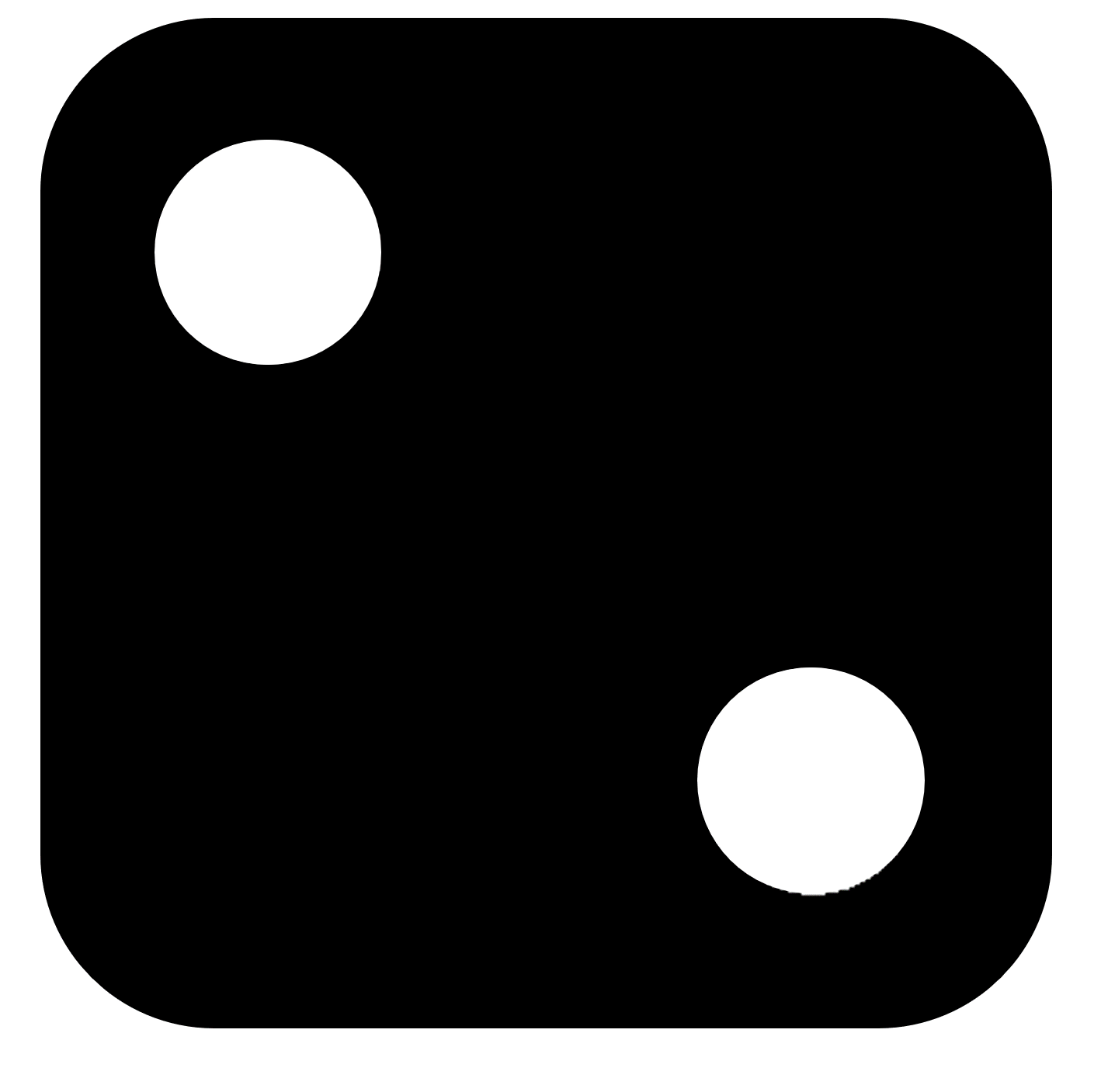 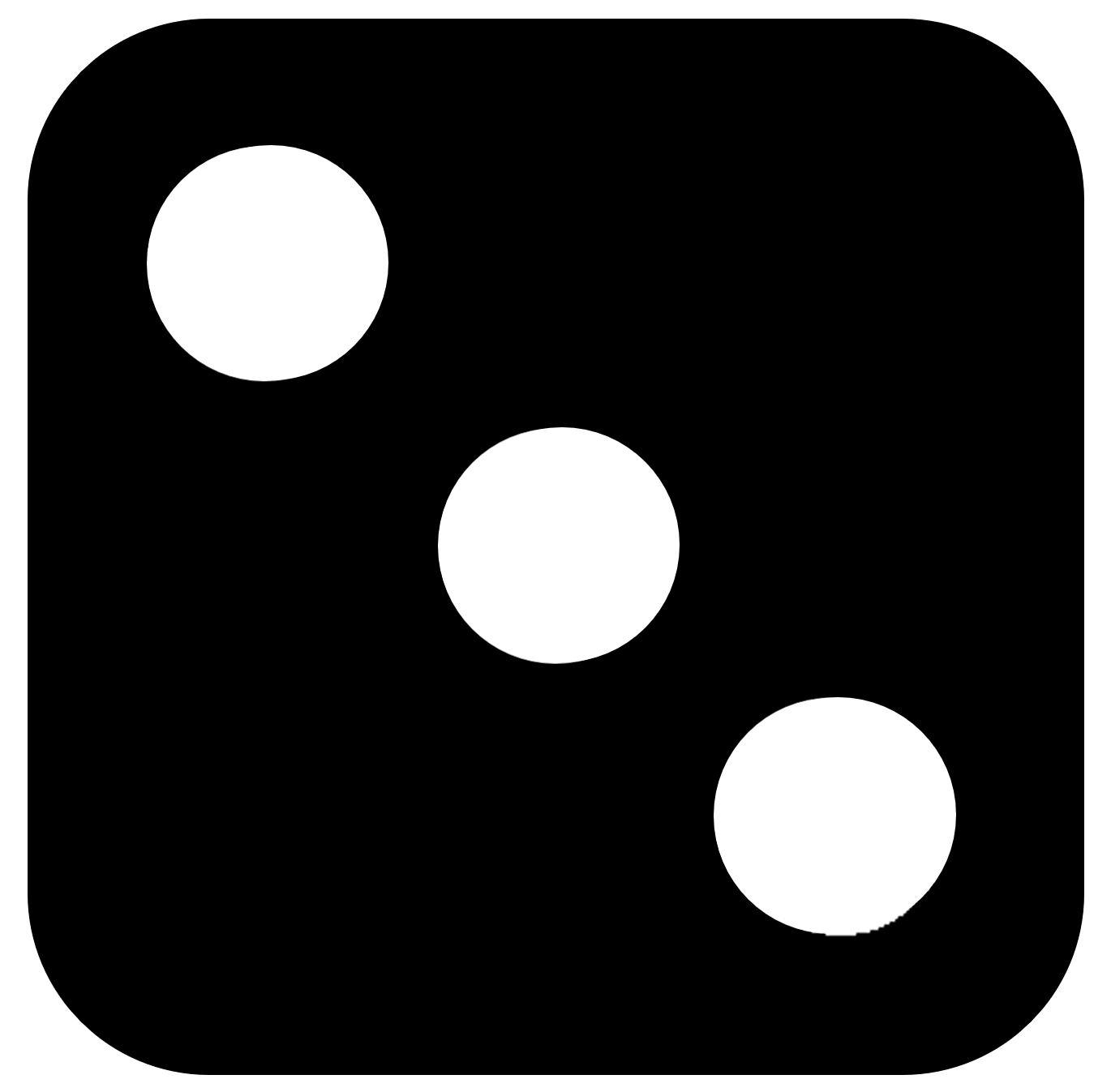 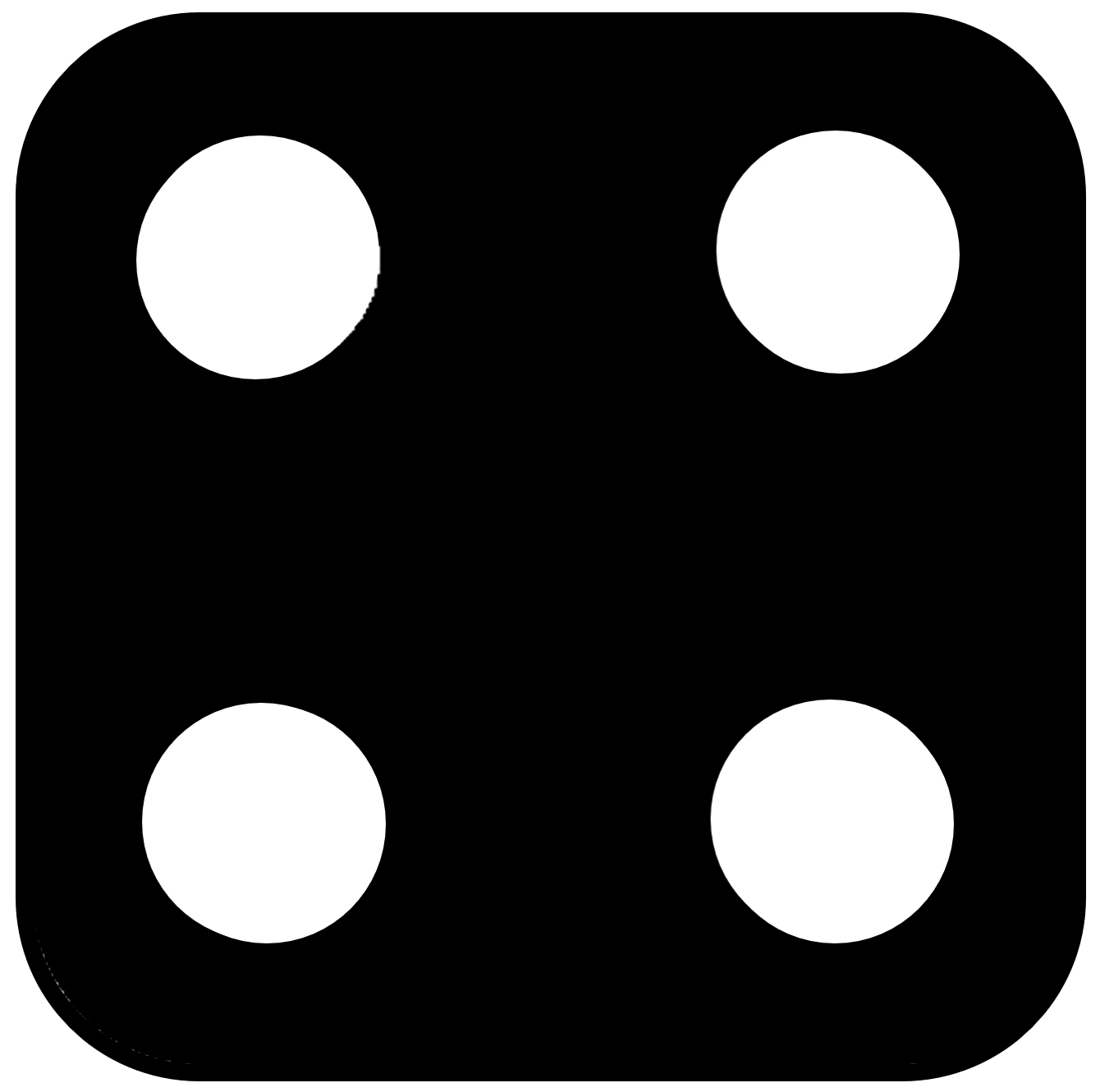 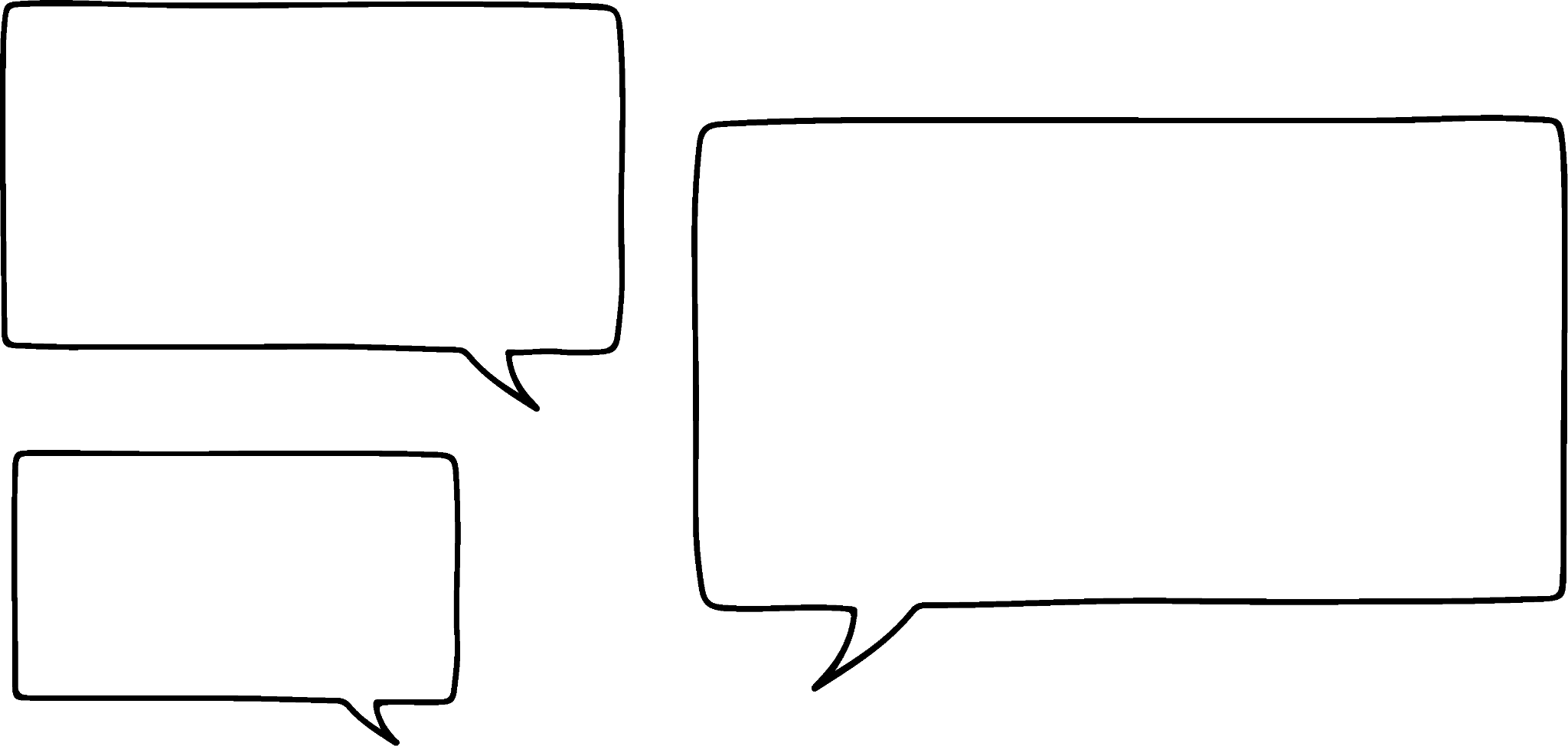 I can use      3 + 3.
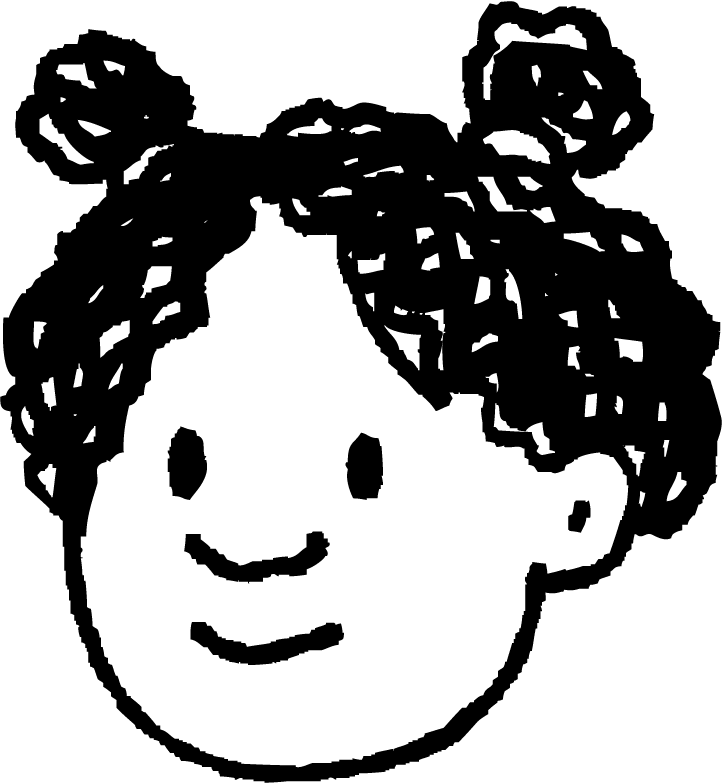 Adding 3 numbers together using near doubles
Izzy rolls 3 dice and finds the sum.
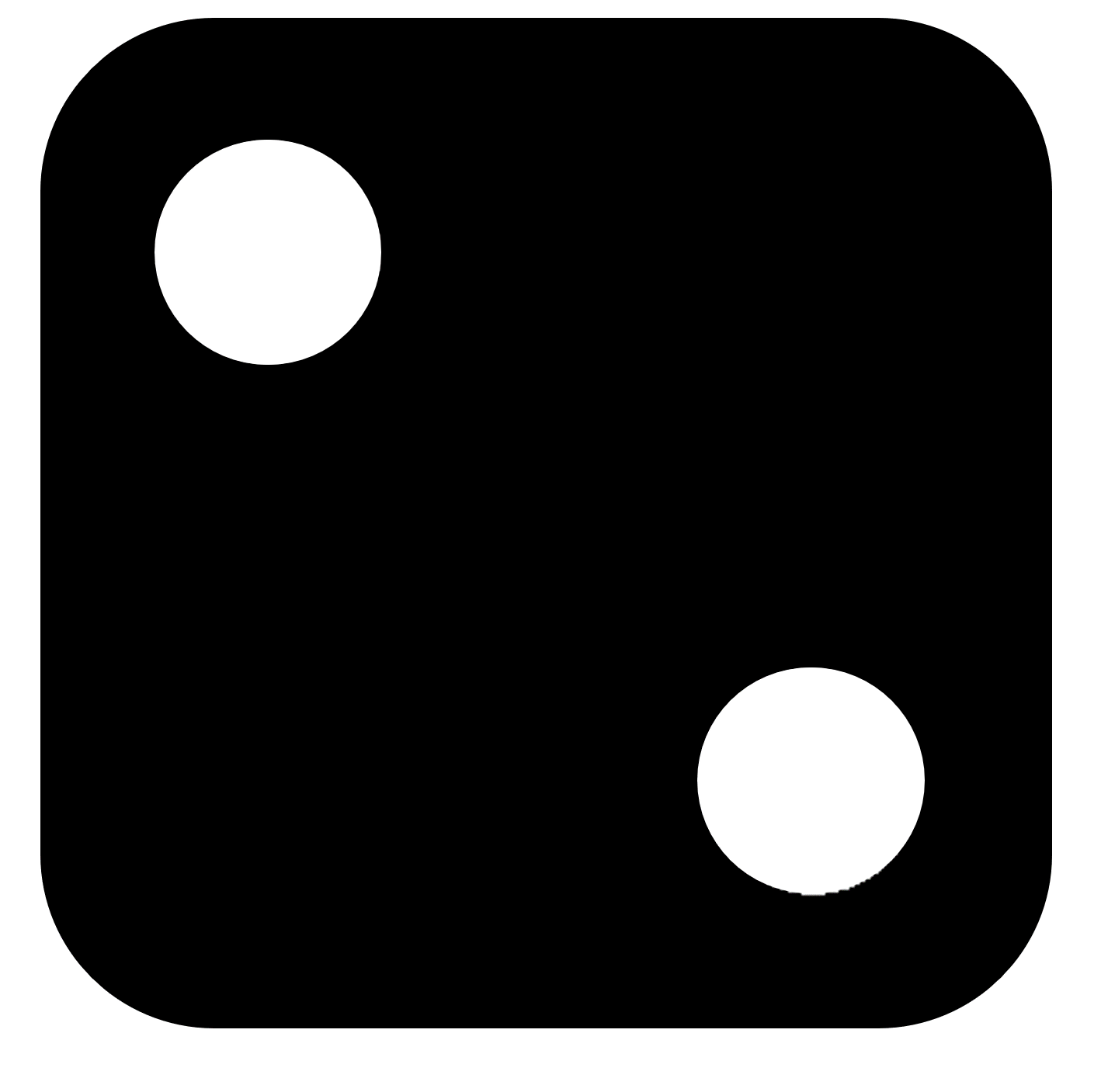 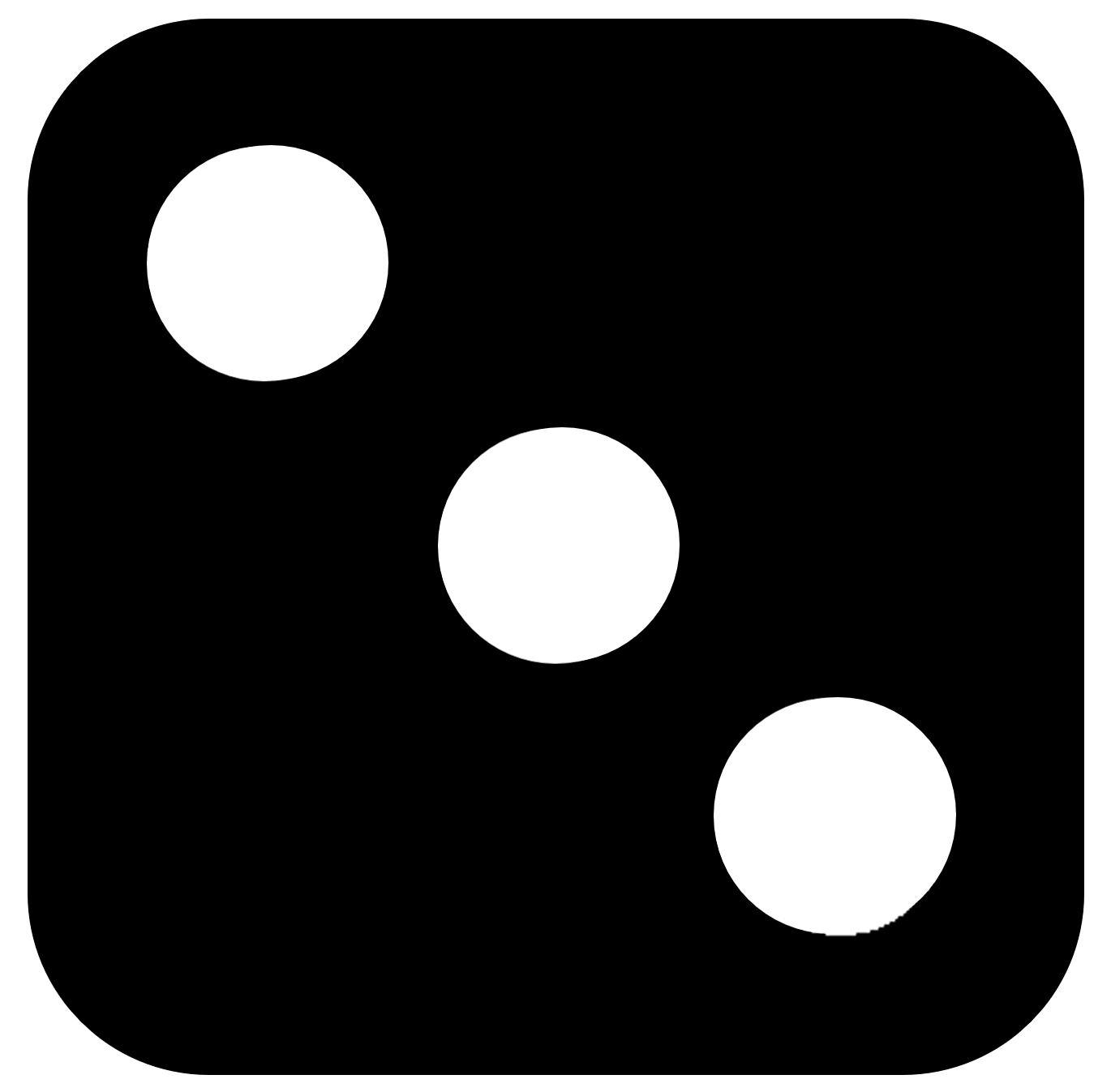 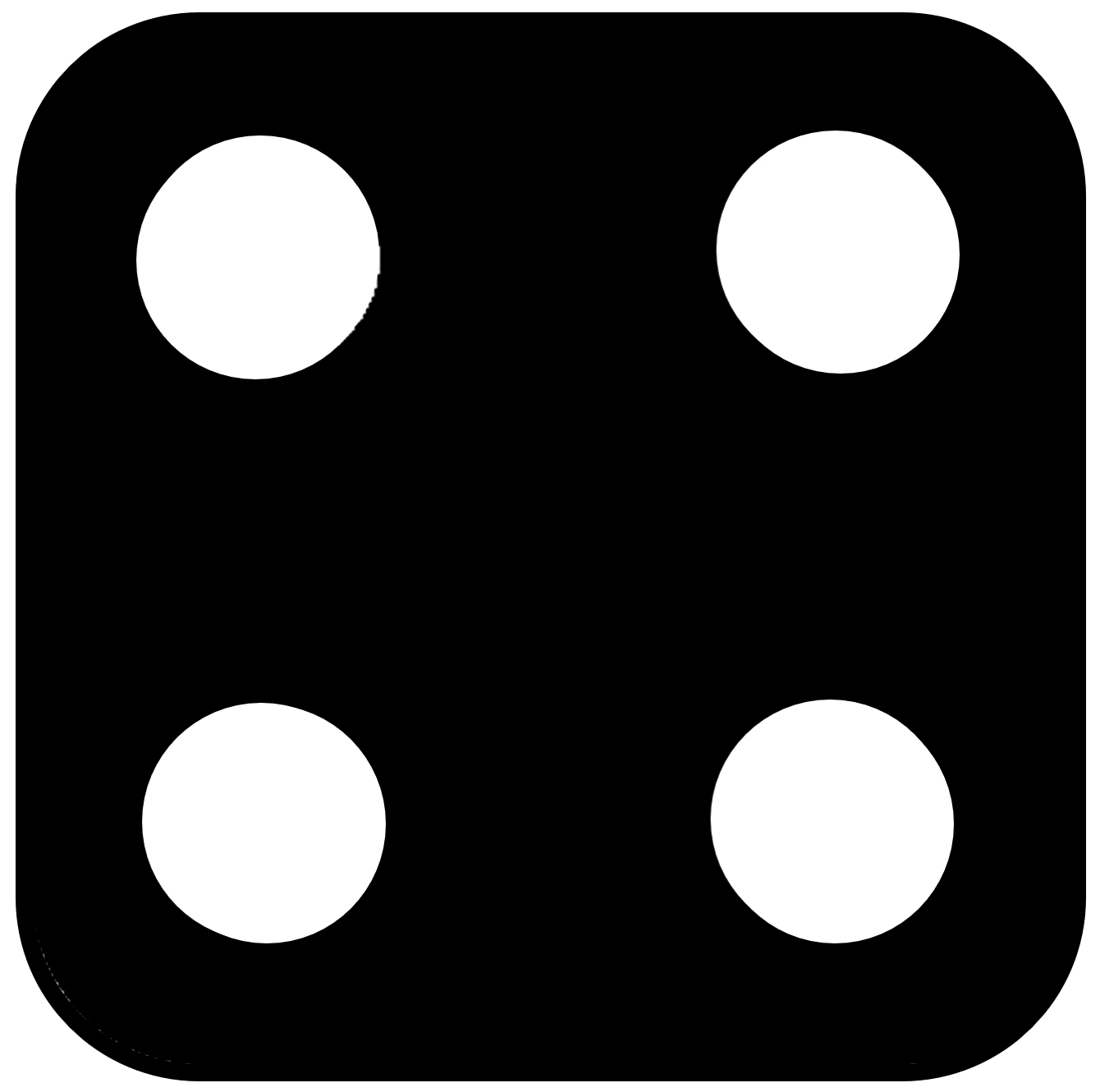 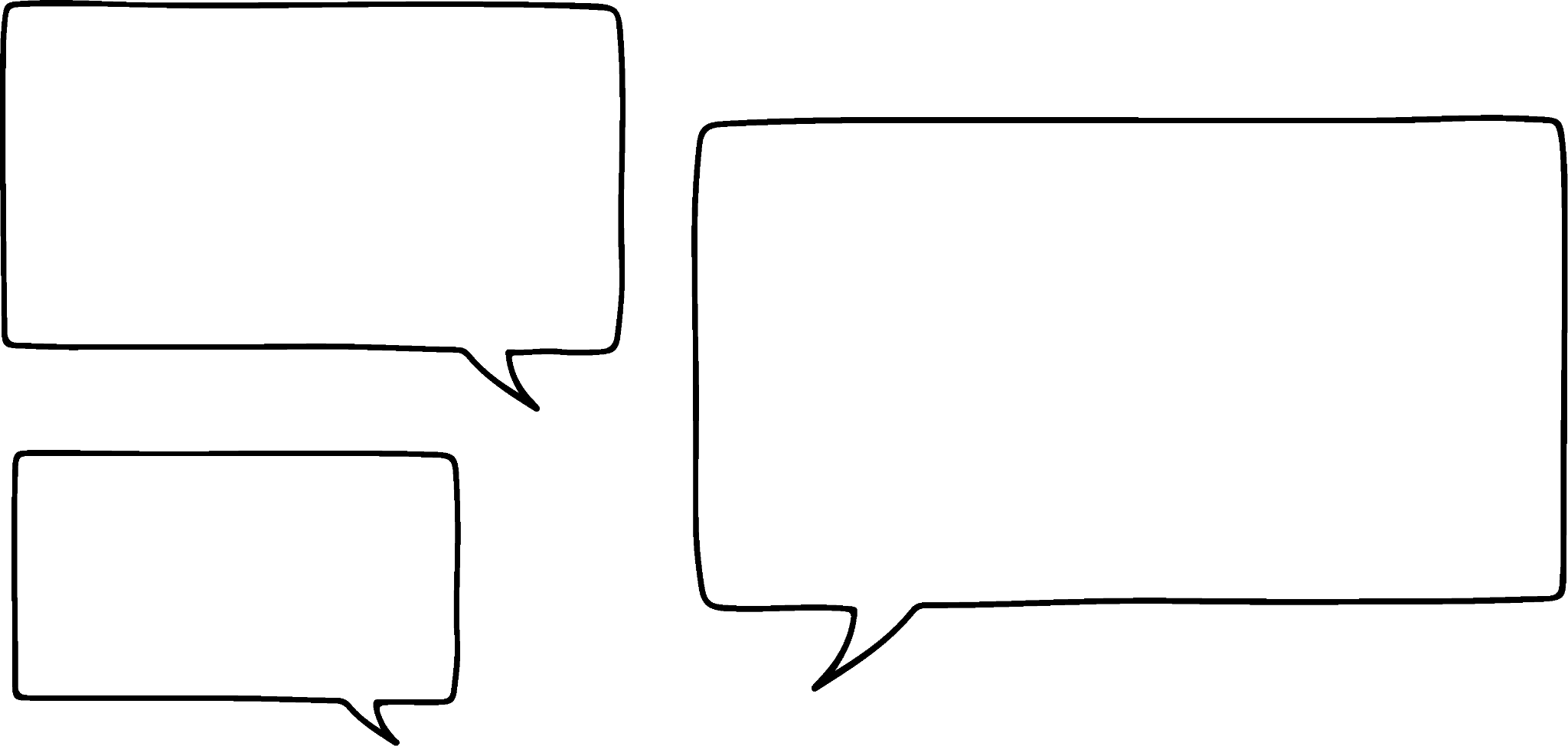 I can use      3 + 3.
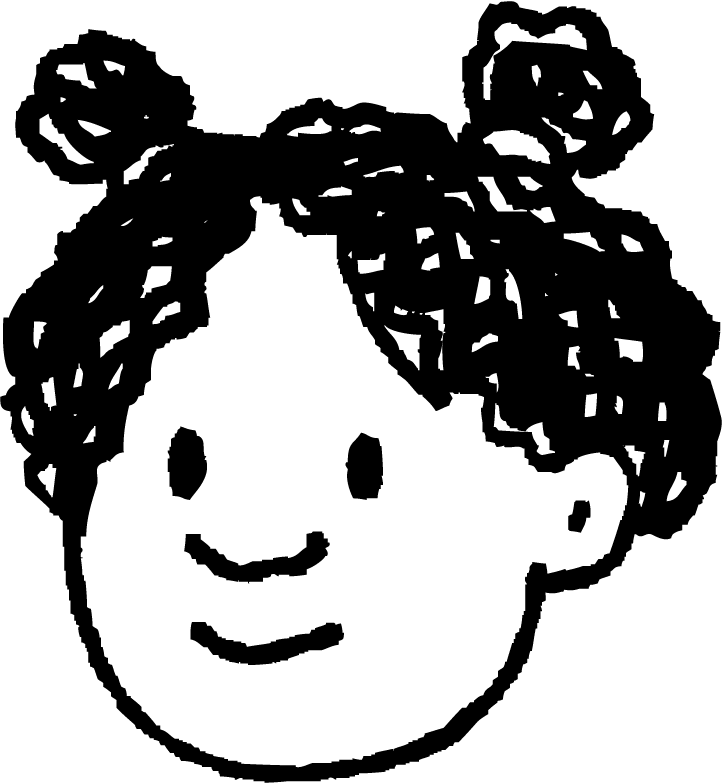 3 + 3 = 6
3 + 4 = 7
7 + 2 = 9
Adding 3 numbers together using near doubles
Alex rolls 3 dice and finds the sum.
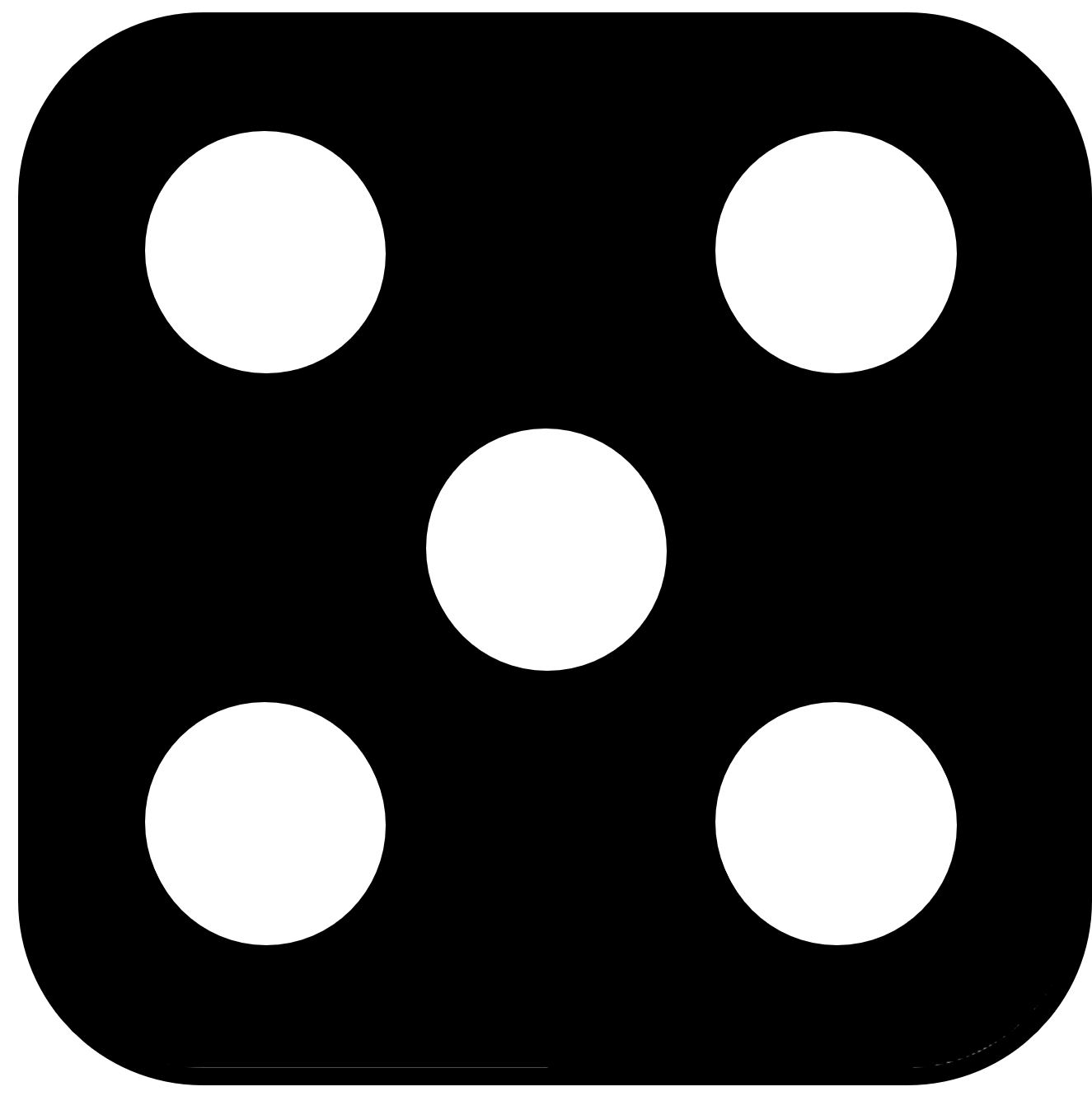 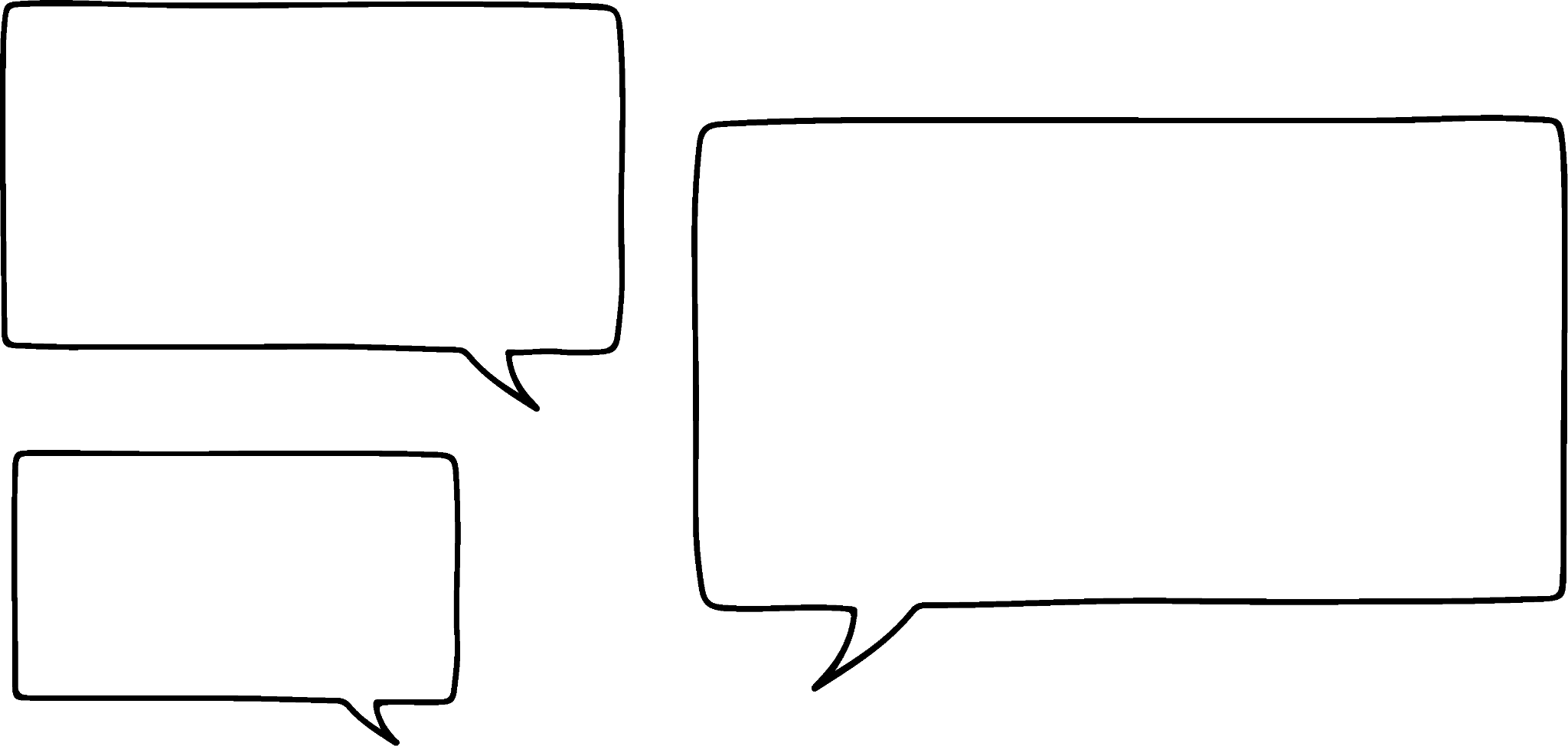 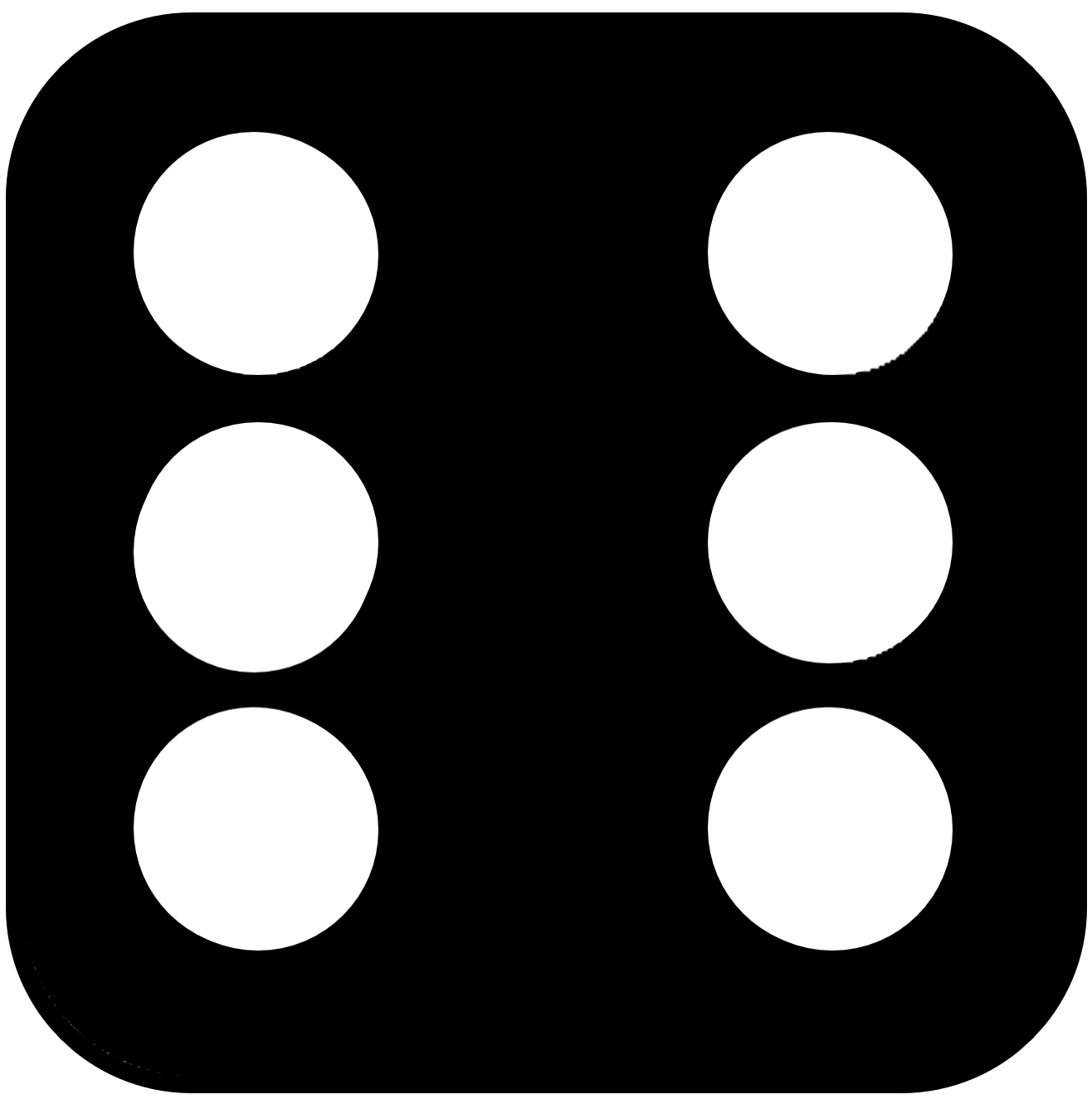 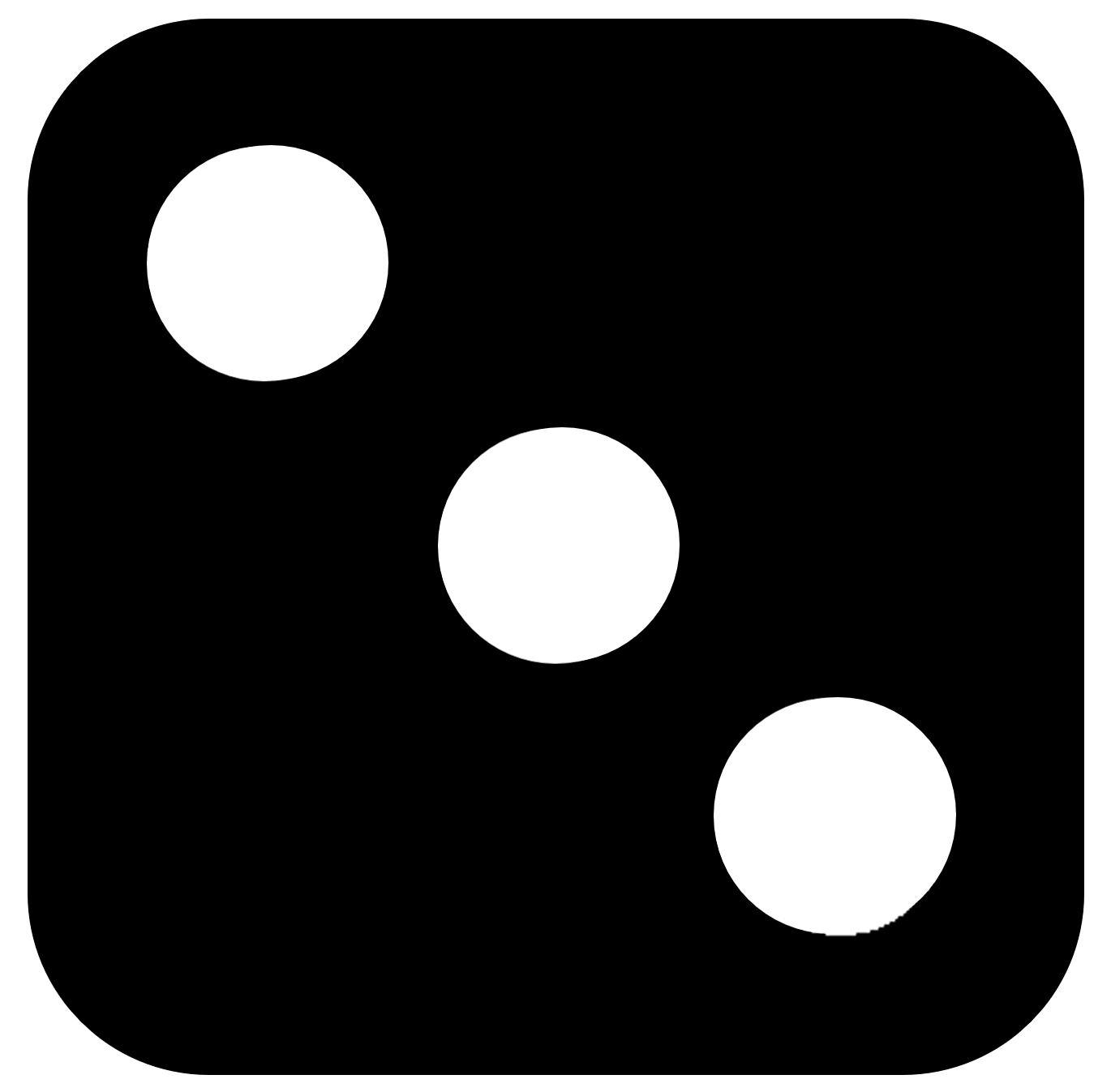 I can use      5 + 5.
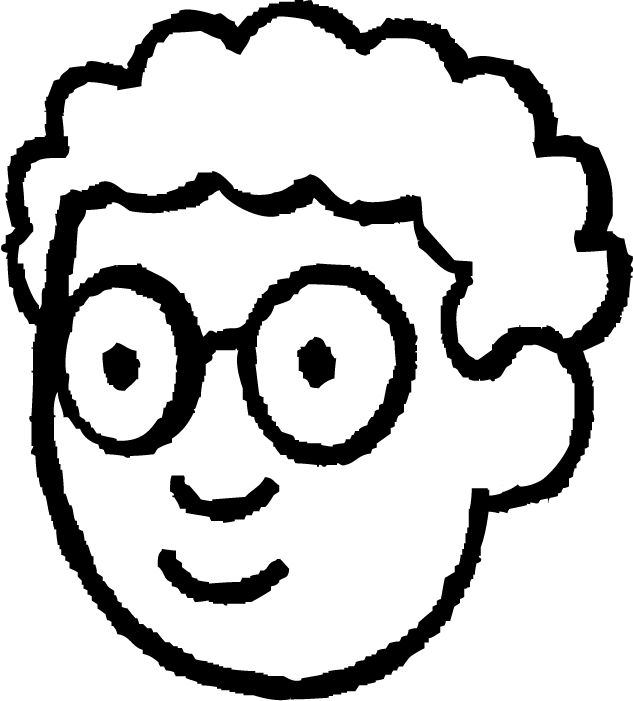 5 + 5 = 10
Adding 3 numbers together using near doubles
Alex rolls 3 dice and finds the sum.
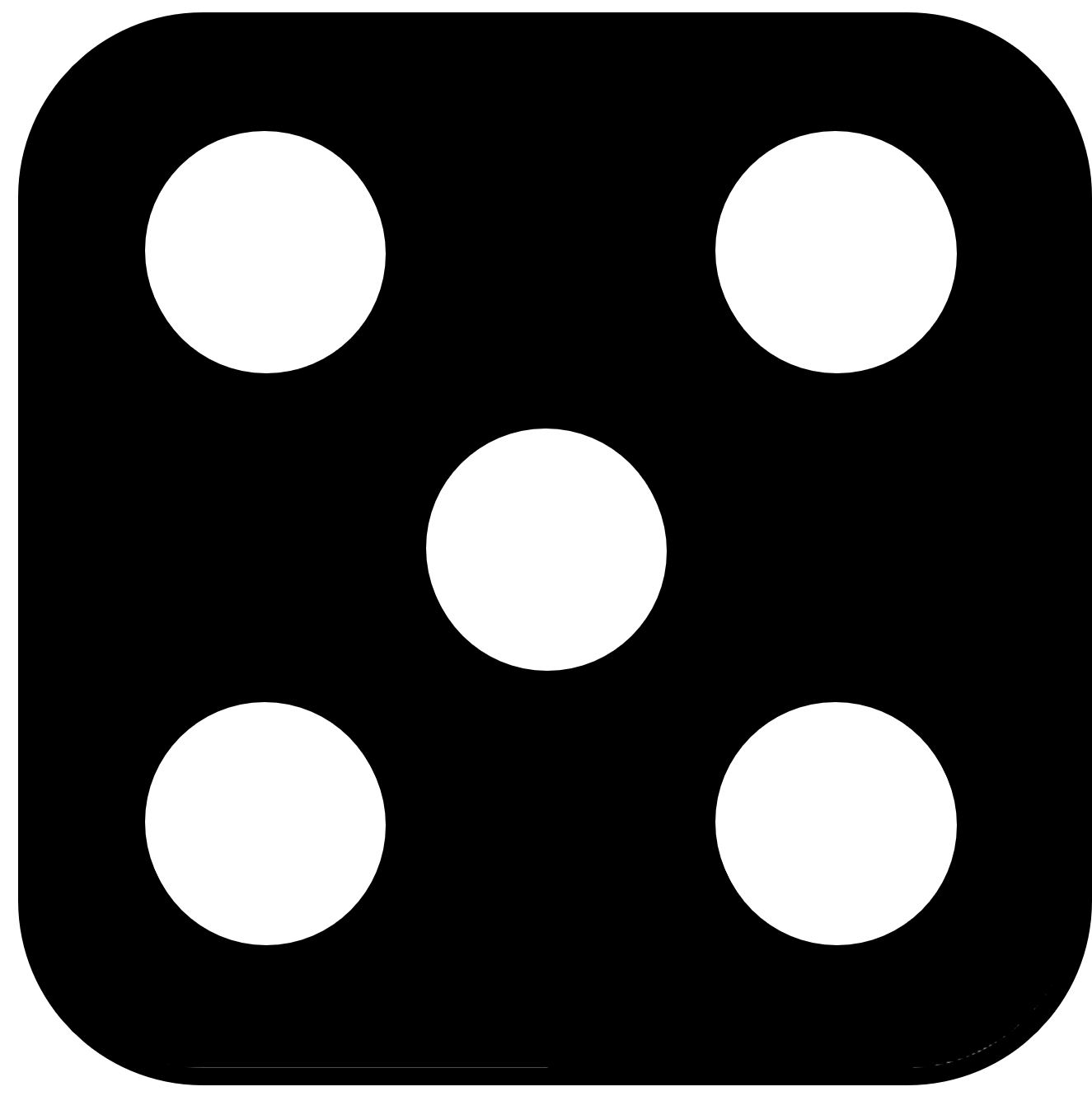 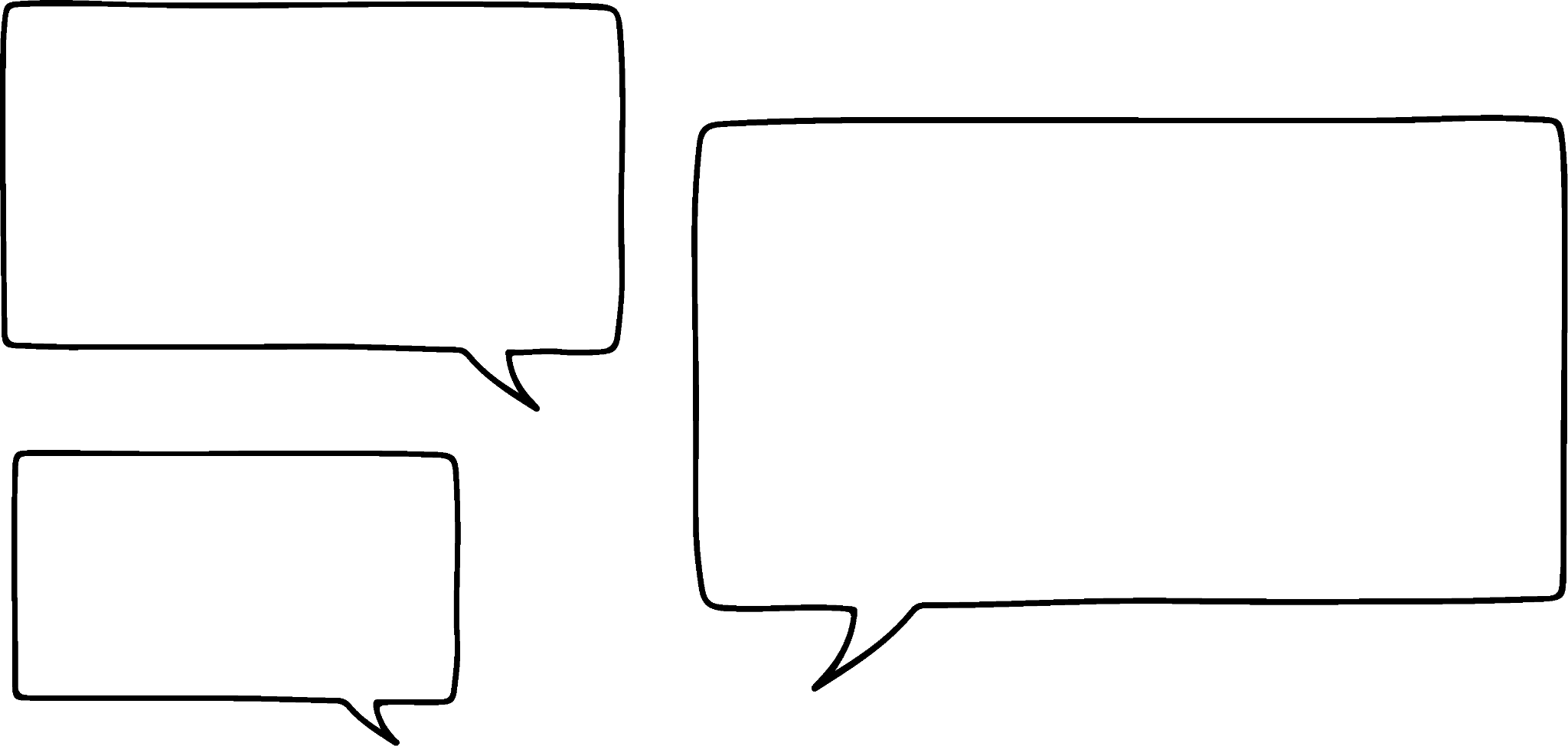 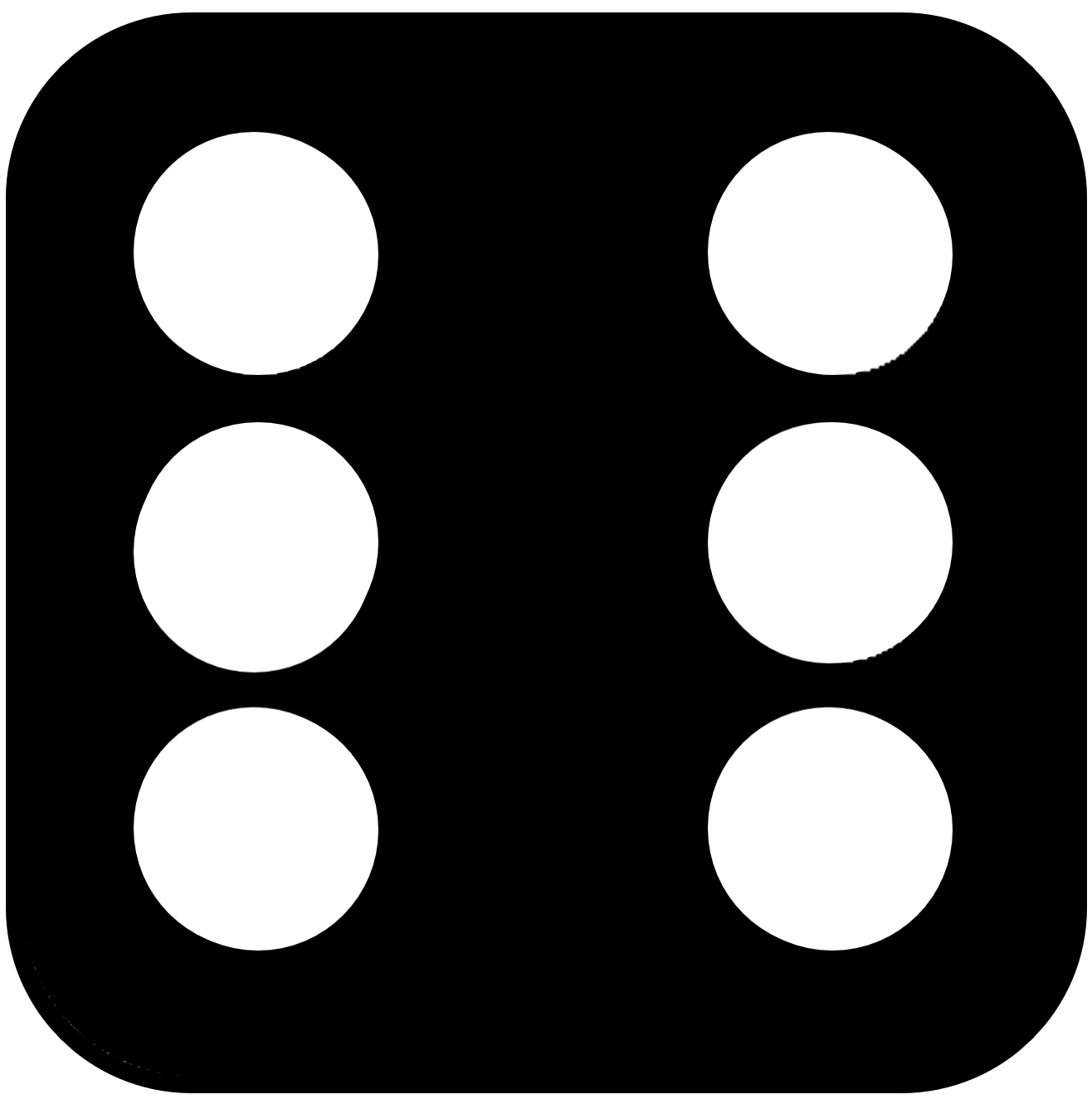 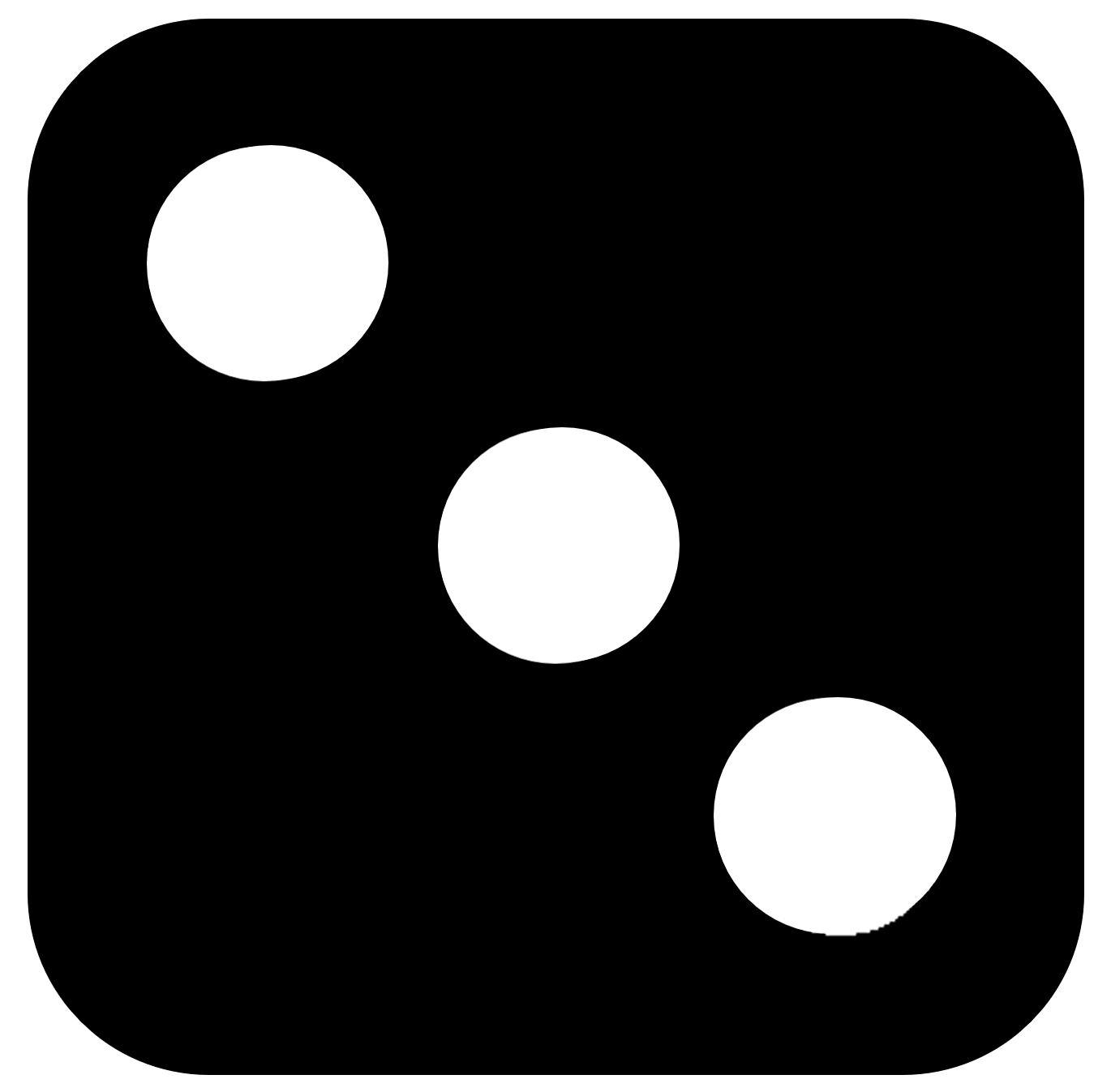 I can use      5 + 5.
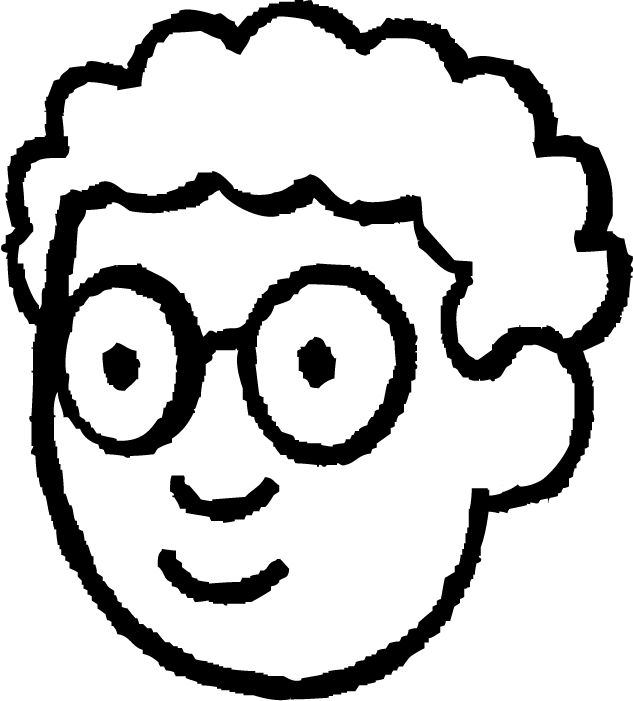 5 + 5 = 10
5 + 6 = 11
11 + 3 = 14
Adding 3 numbers together using near doubles
Work out the sum of each group of dice.
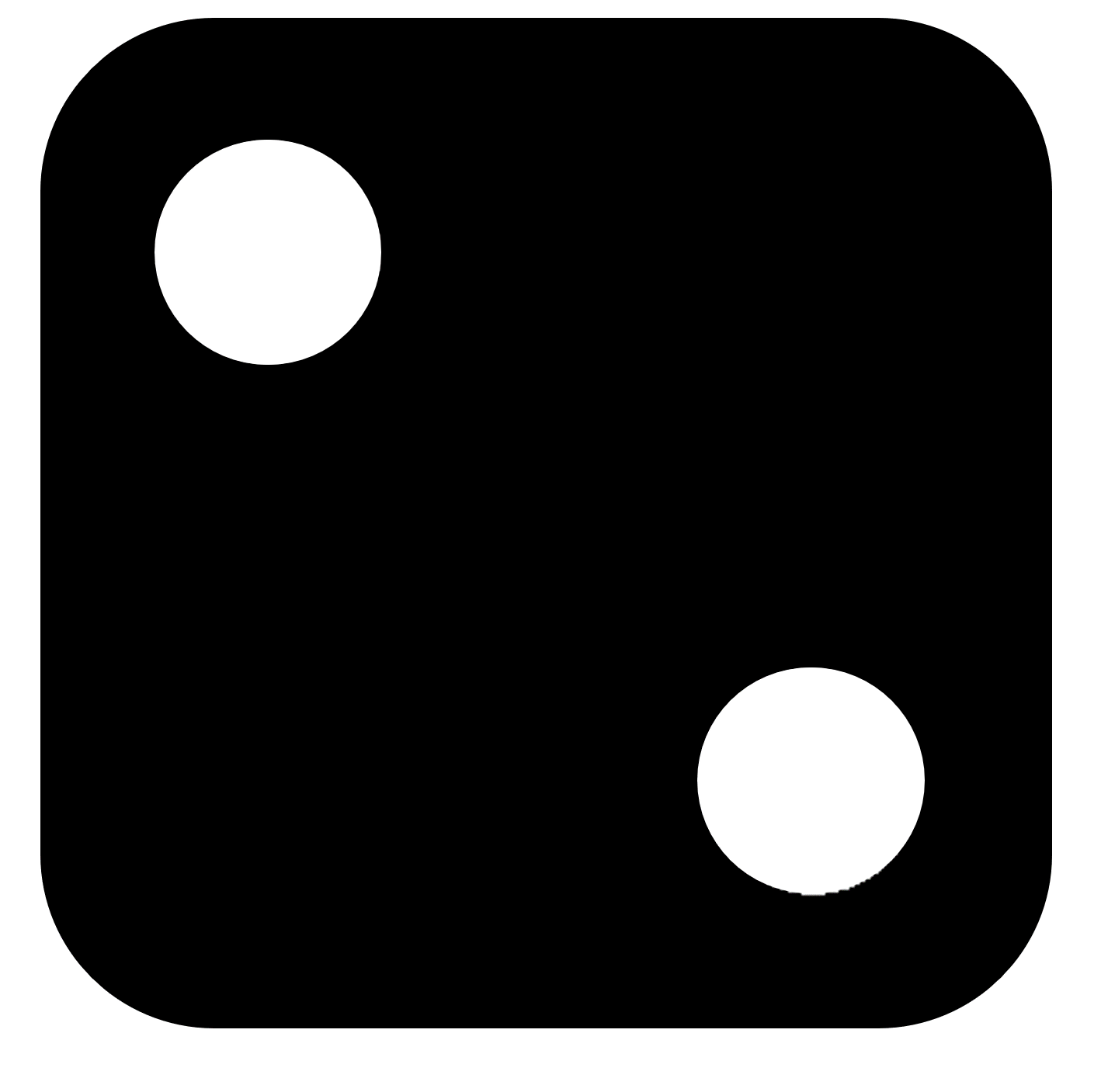 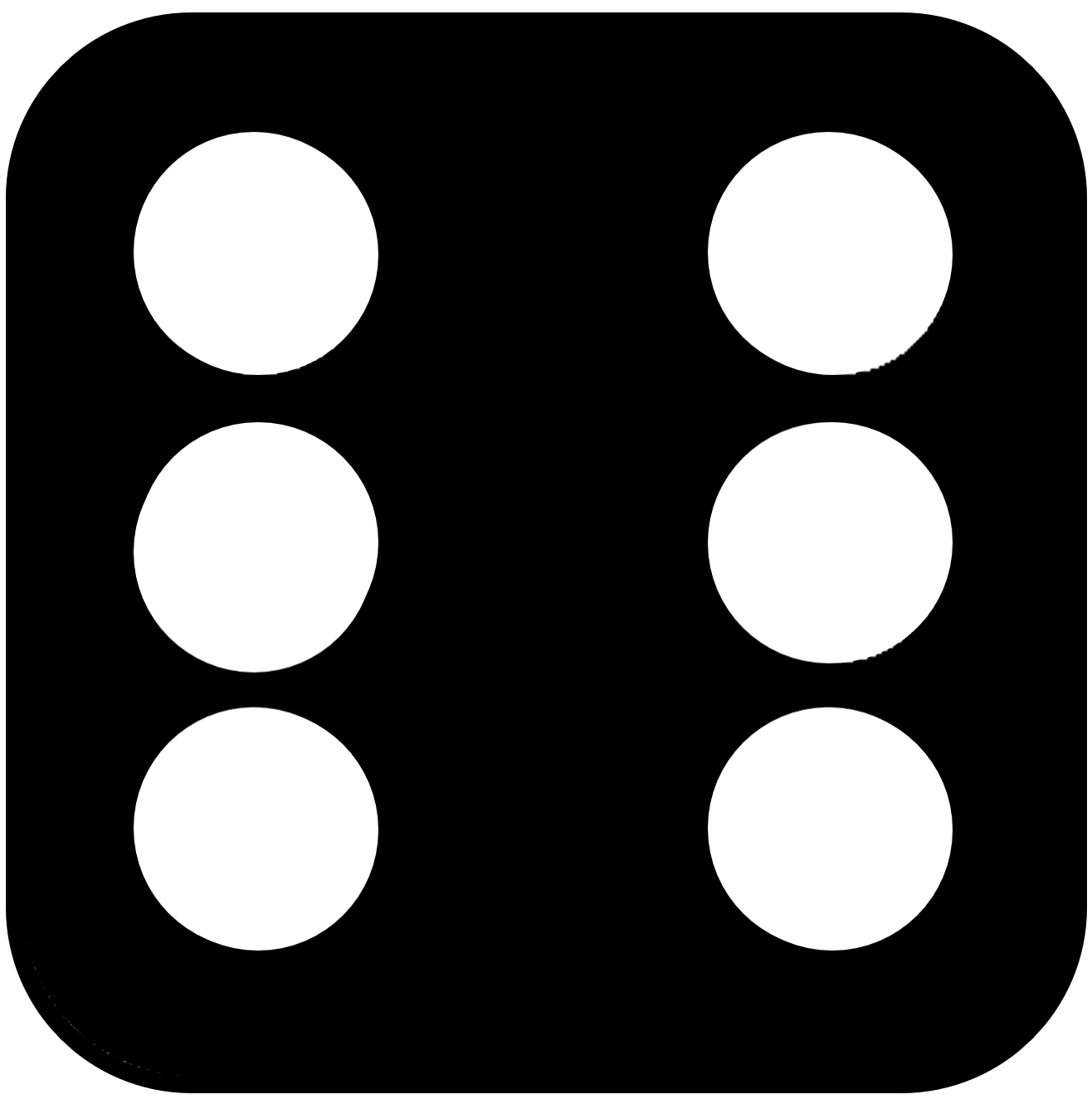 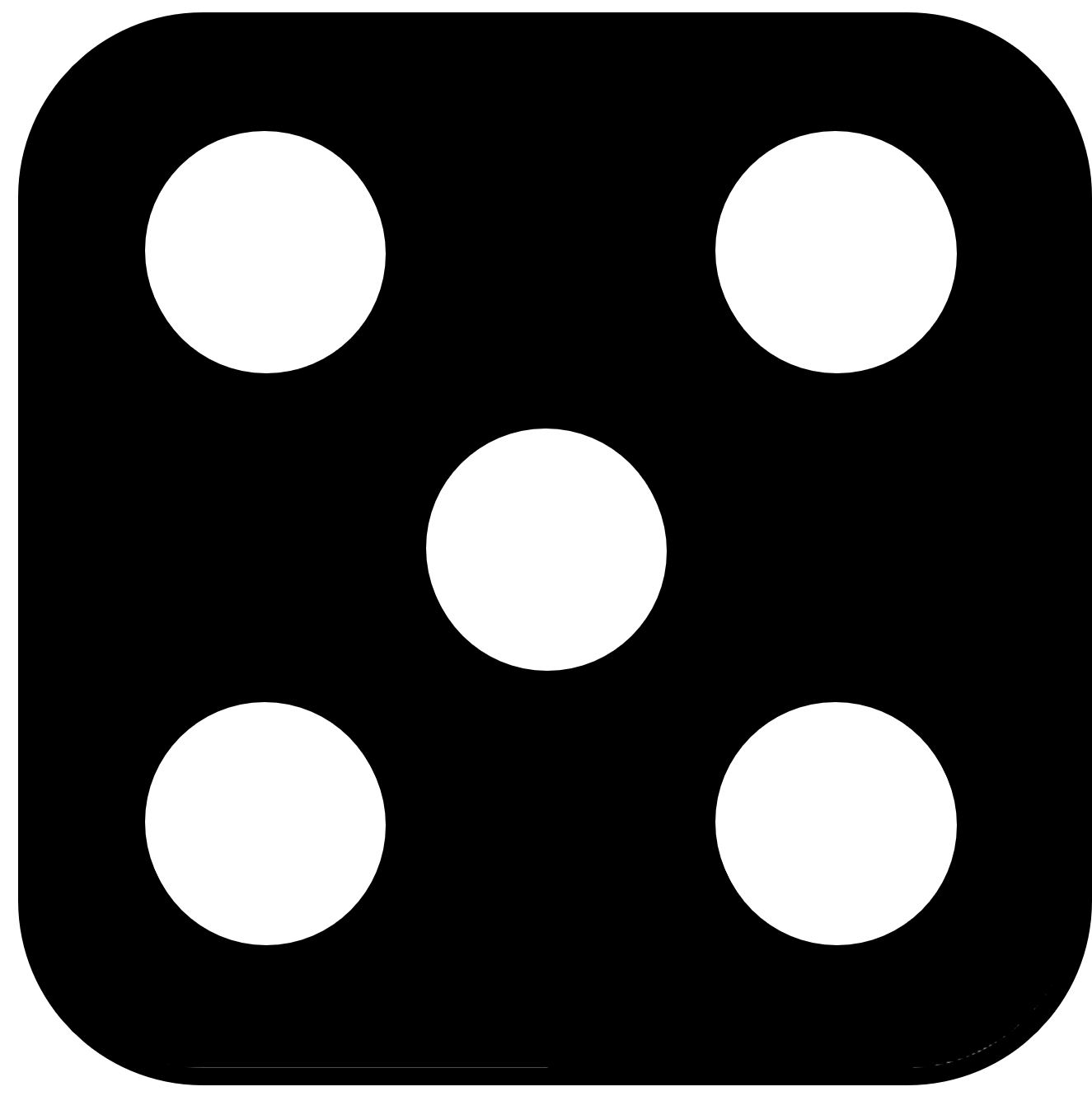 5 + 6 + 2 = 13
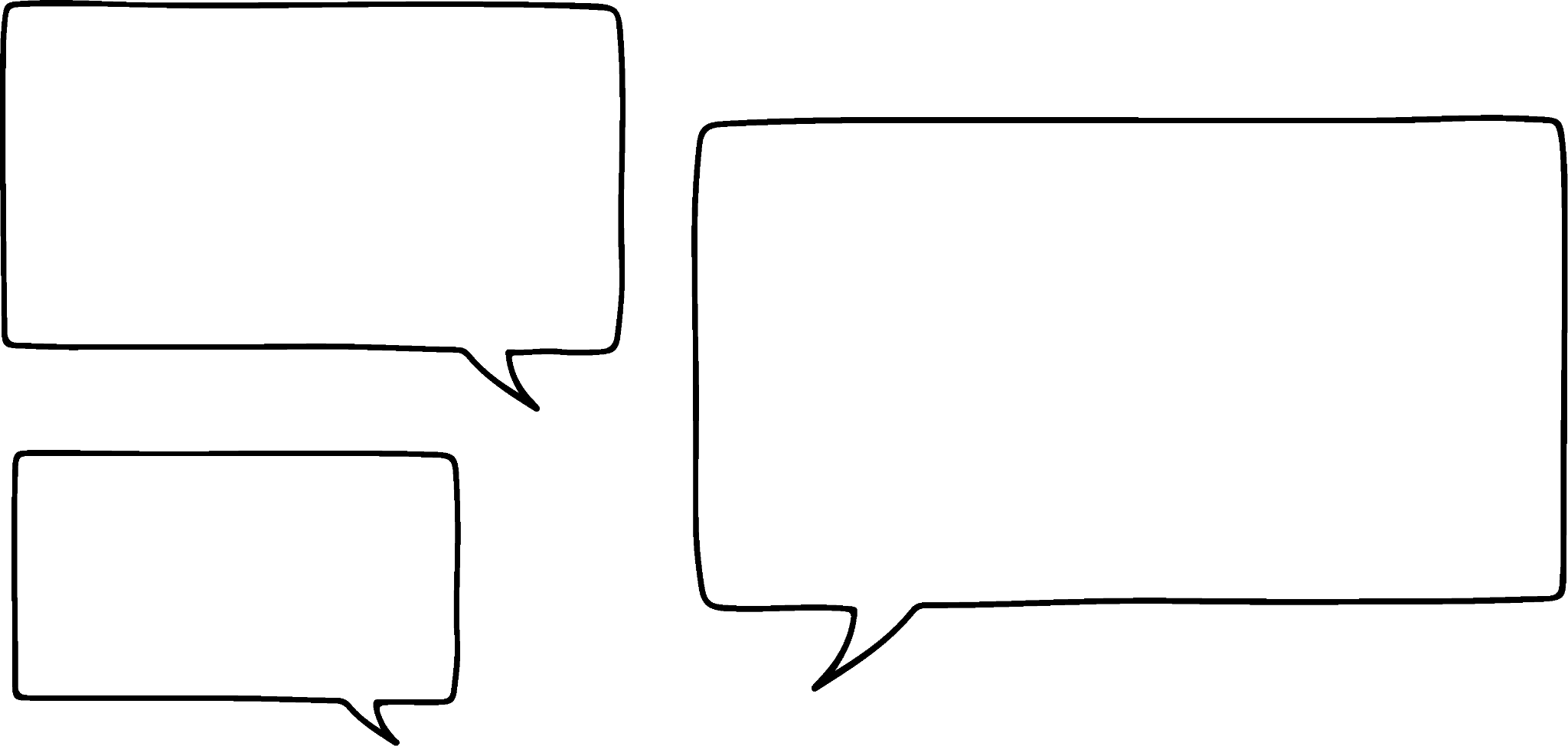 Start with 5 + 5.
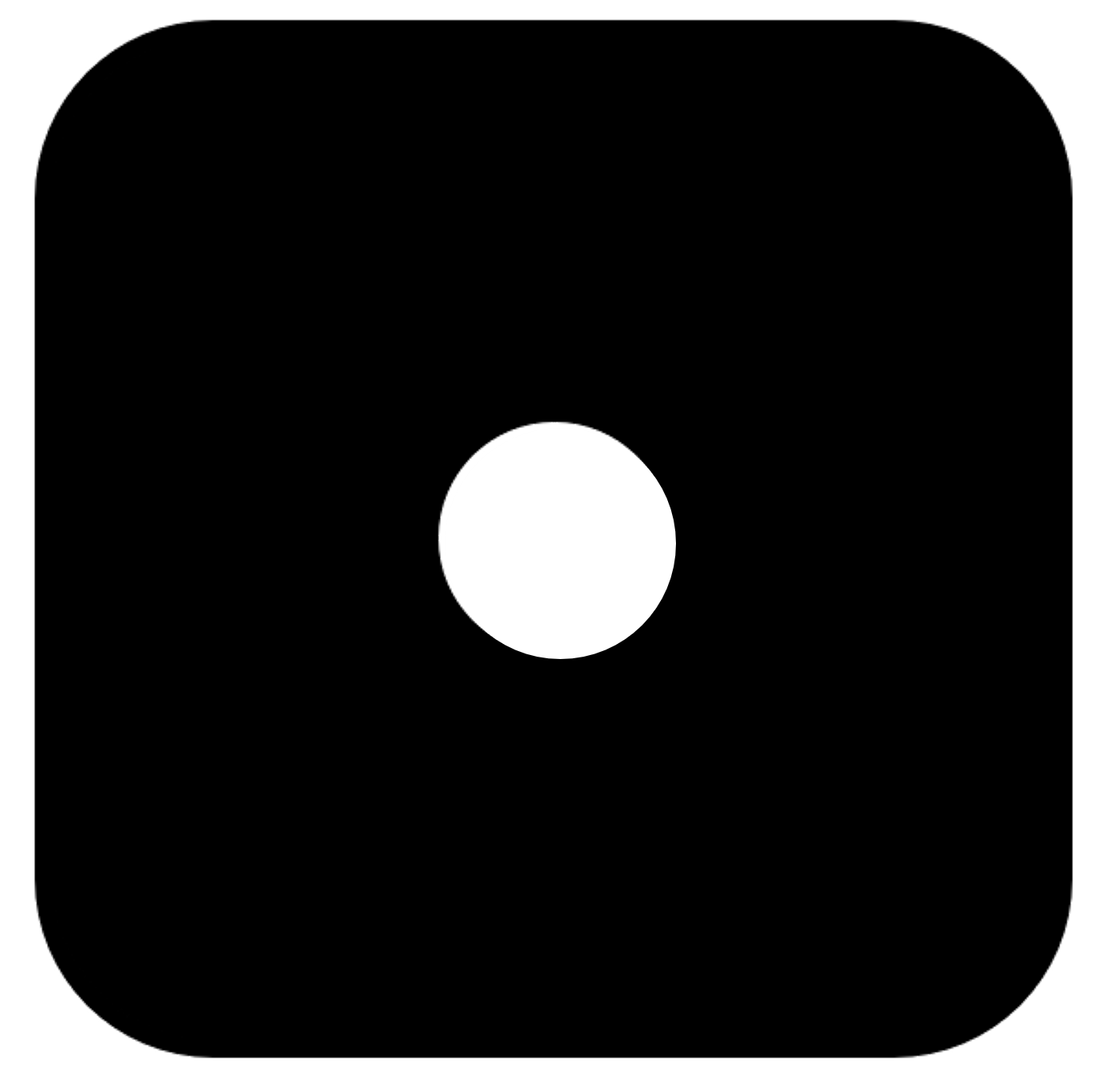 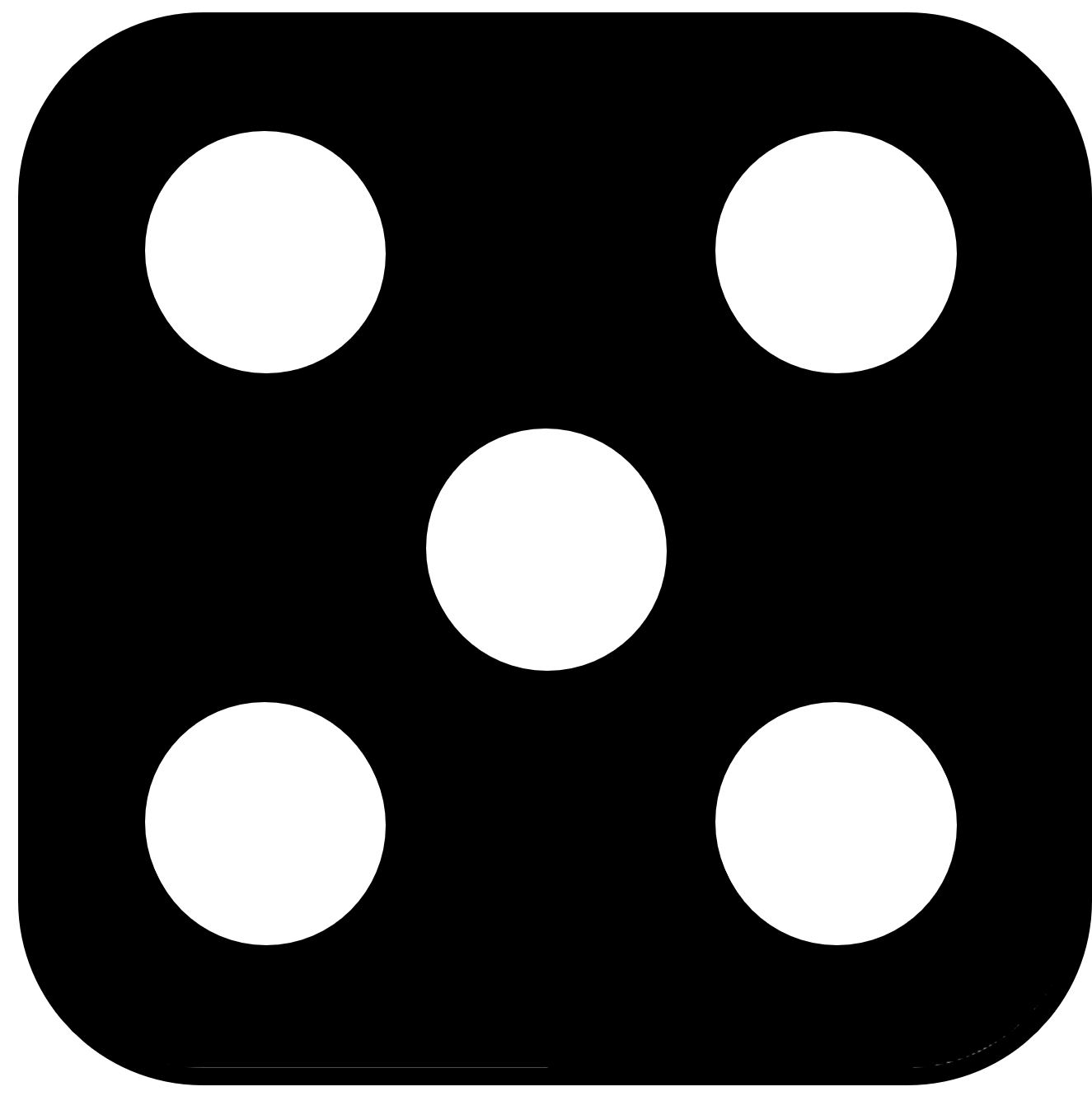 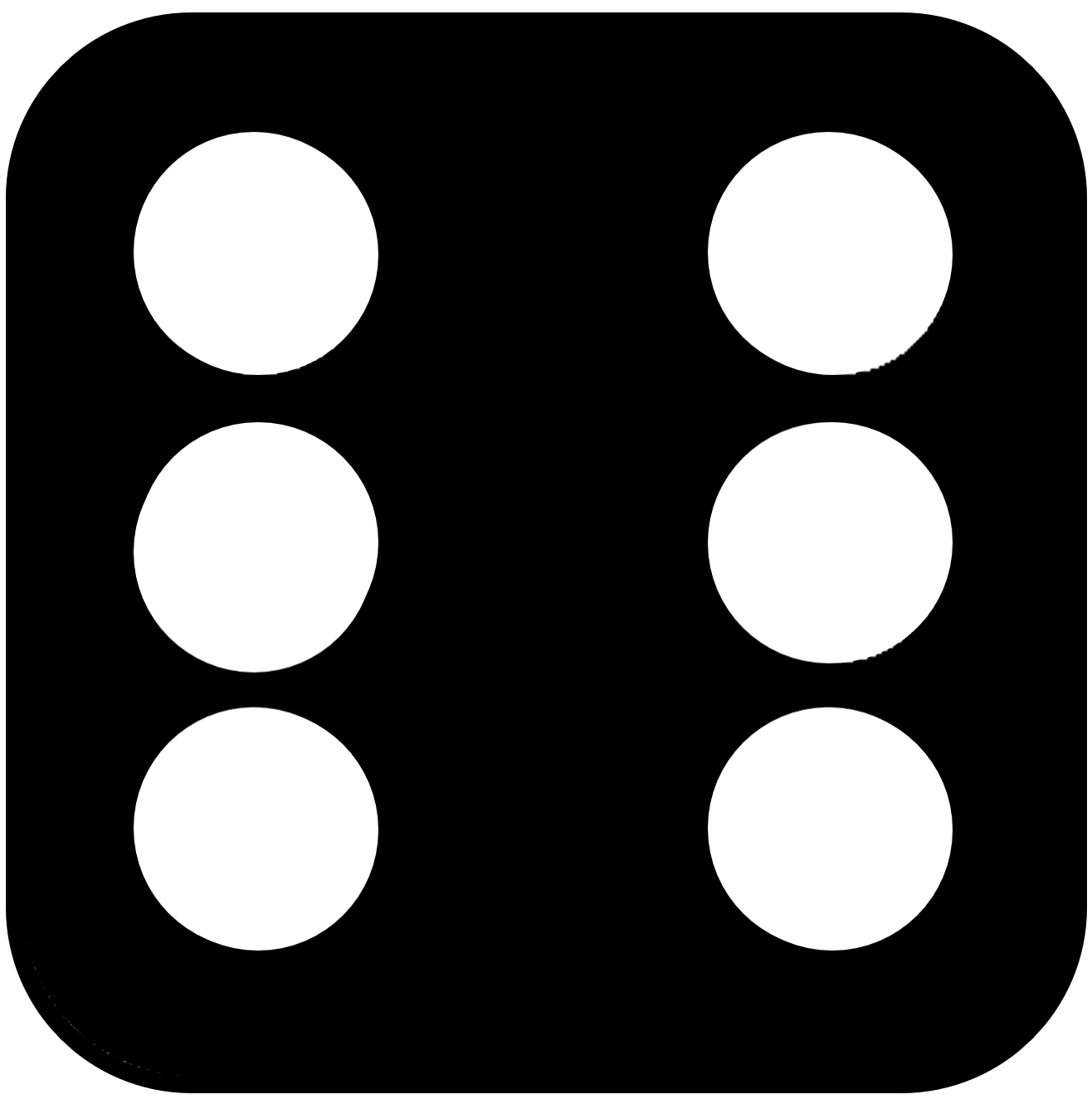 5 + 6 + 1 = 12
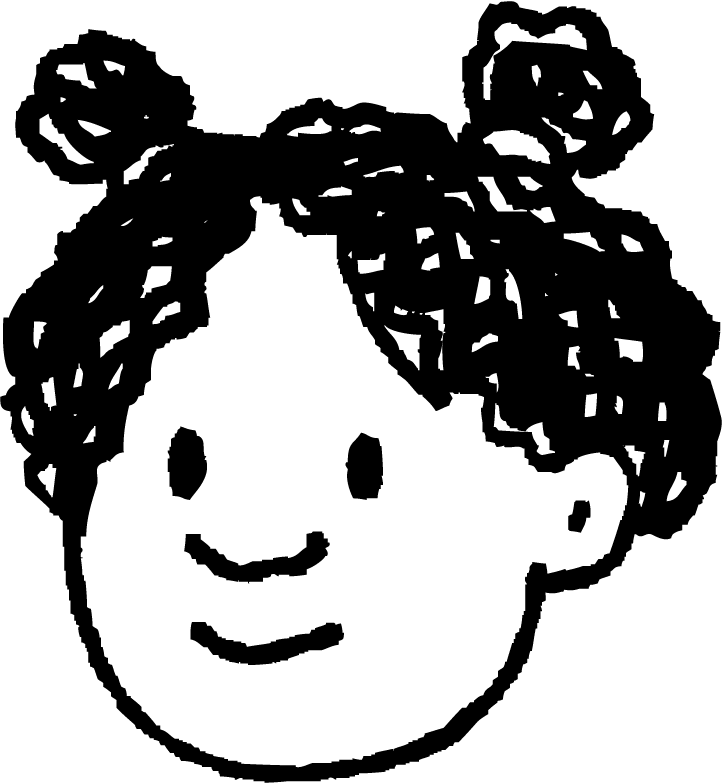 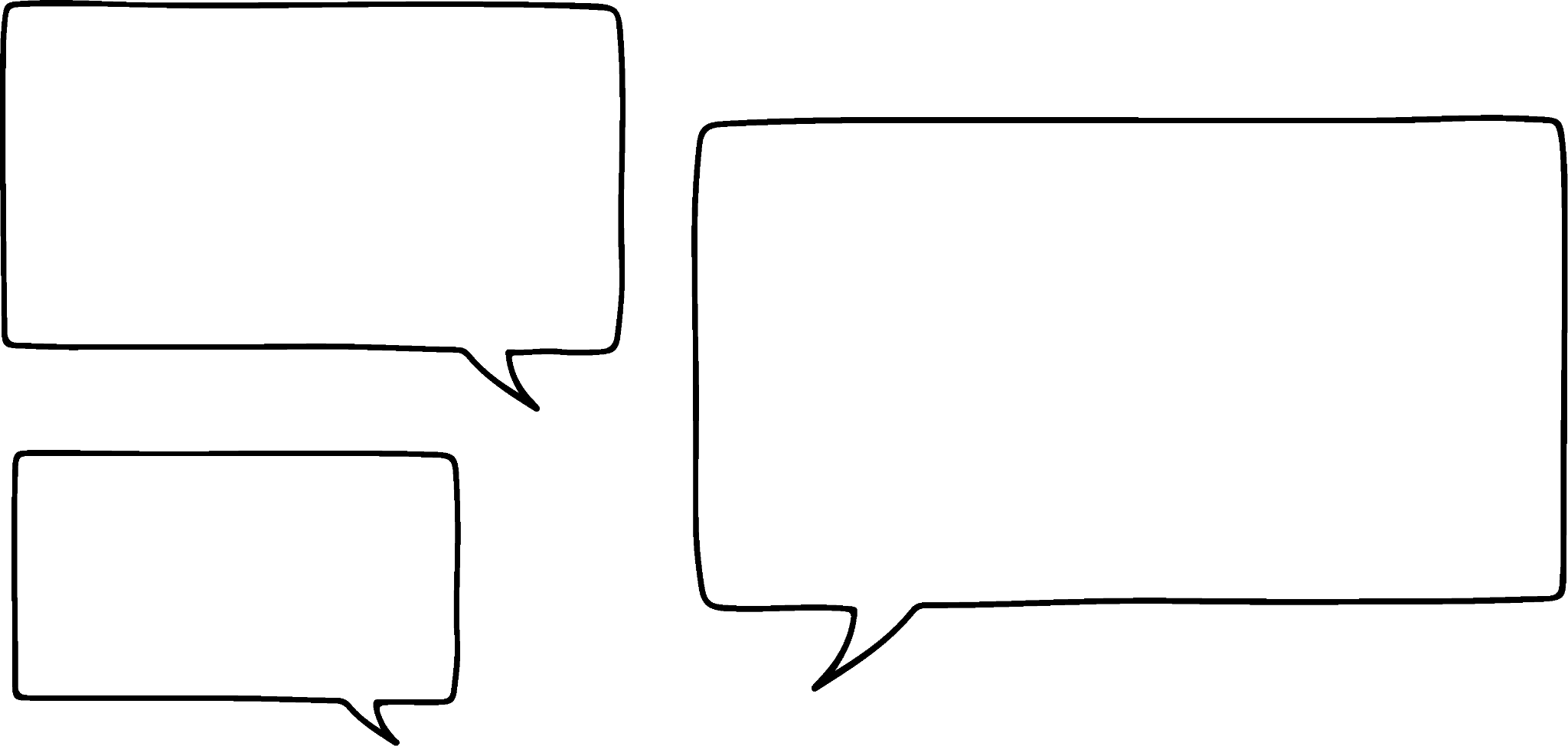 There are 2 ways to use near doubles here.
5 + 6 + 4 = 15
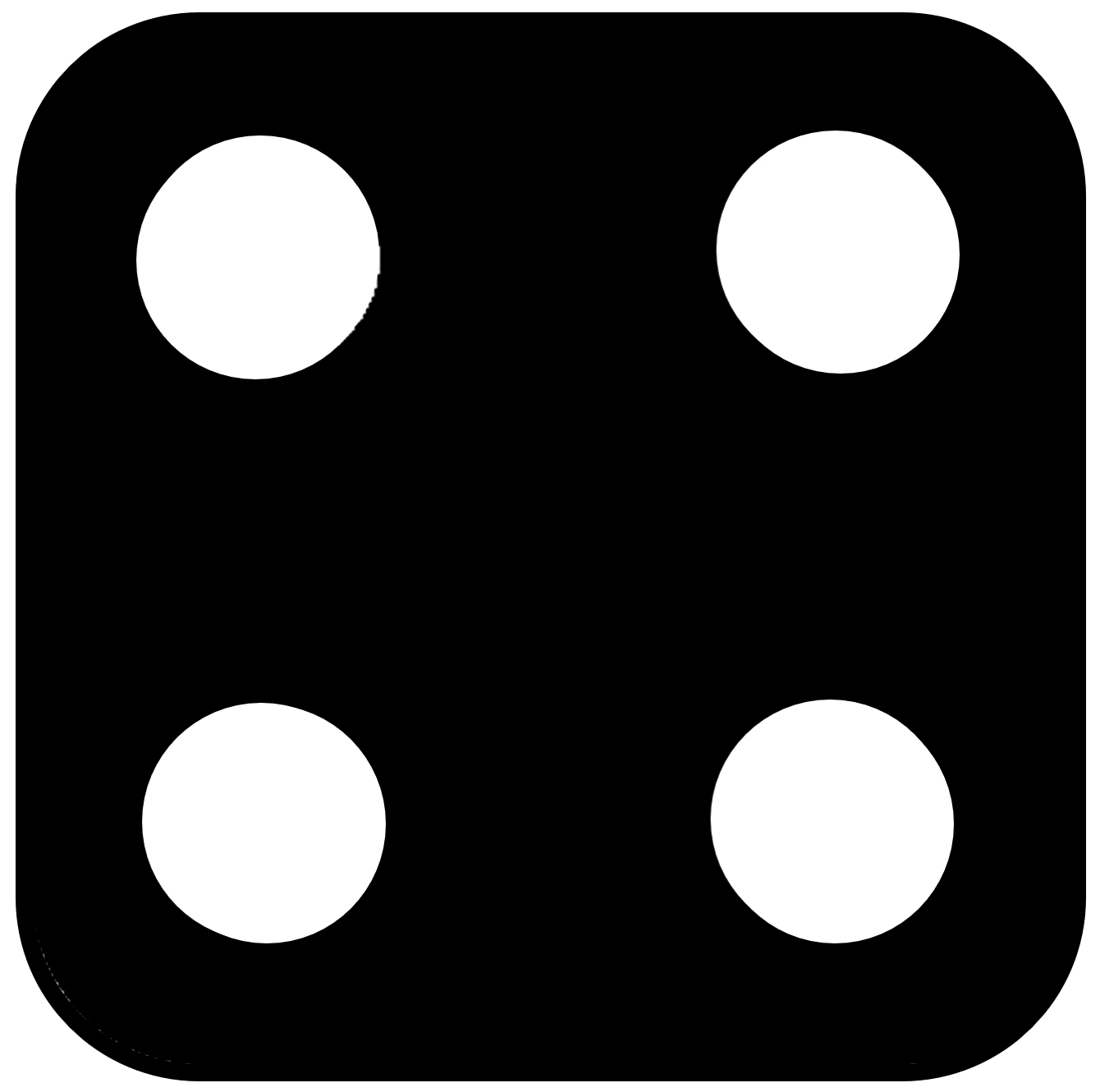 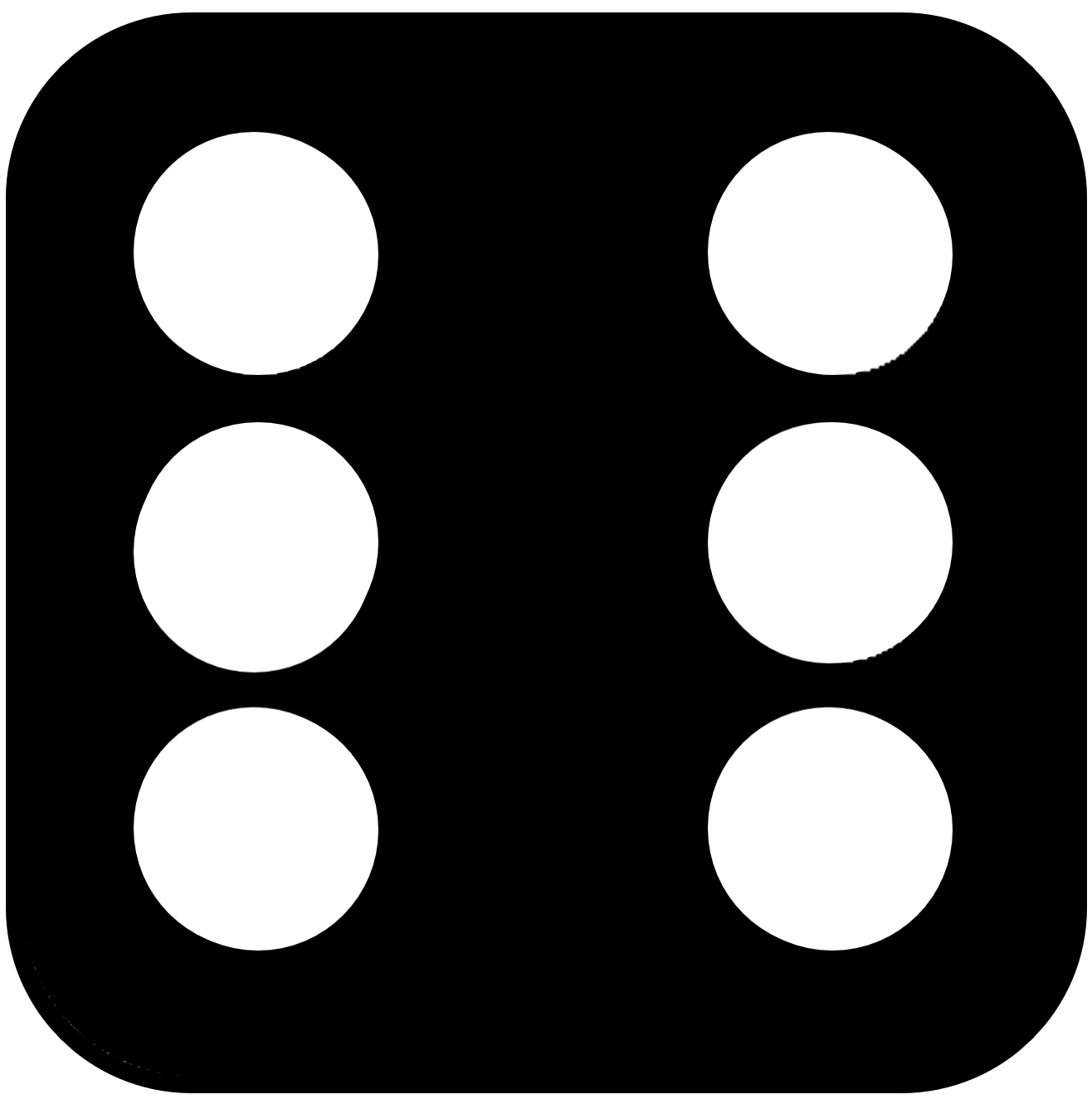 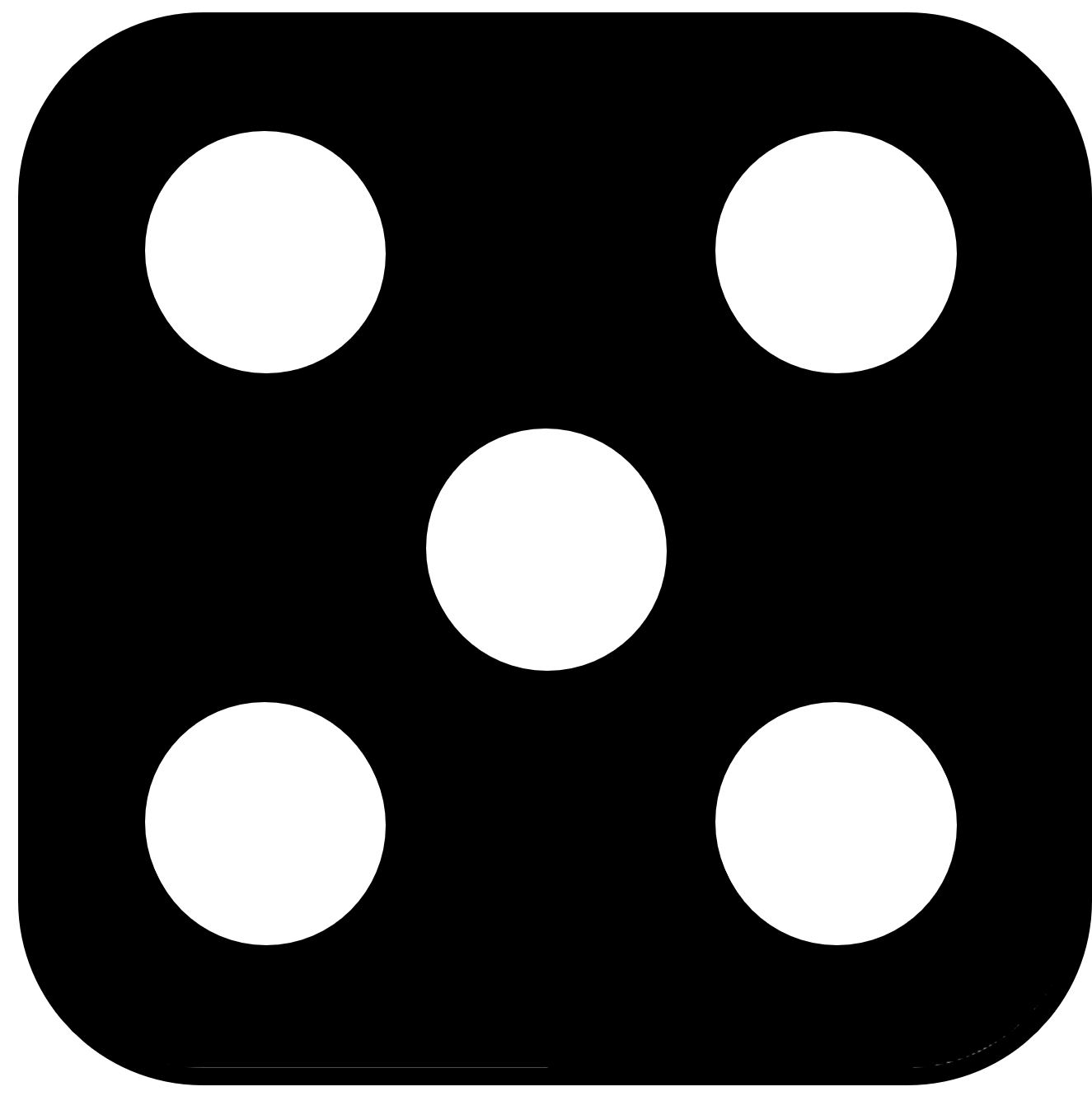 4 + 5 + 6 = 15
Adding 3 numbers together using near doubles
Izzy chooses 3 number cards and finds the sum.
7
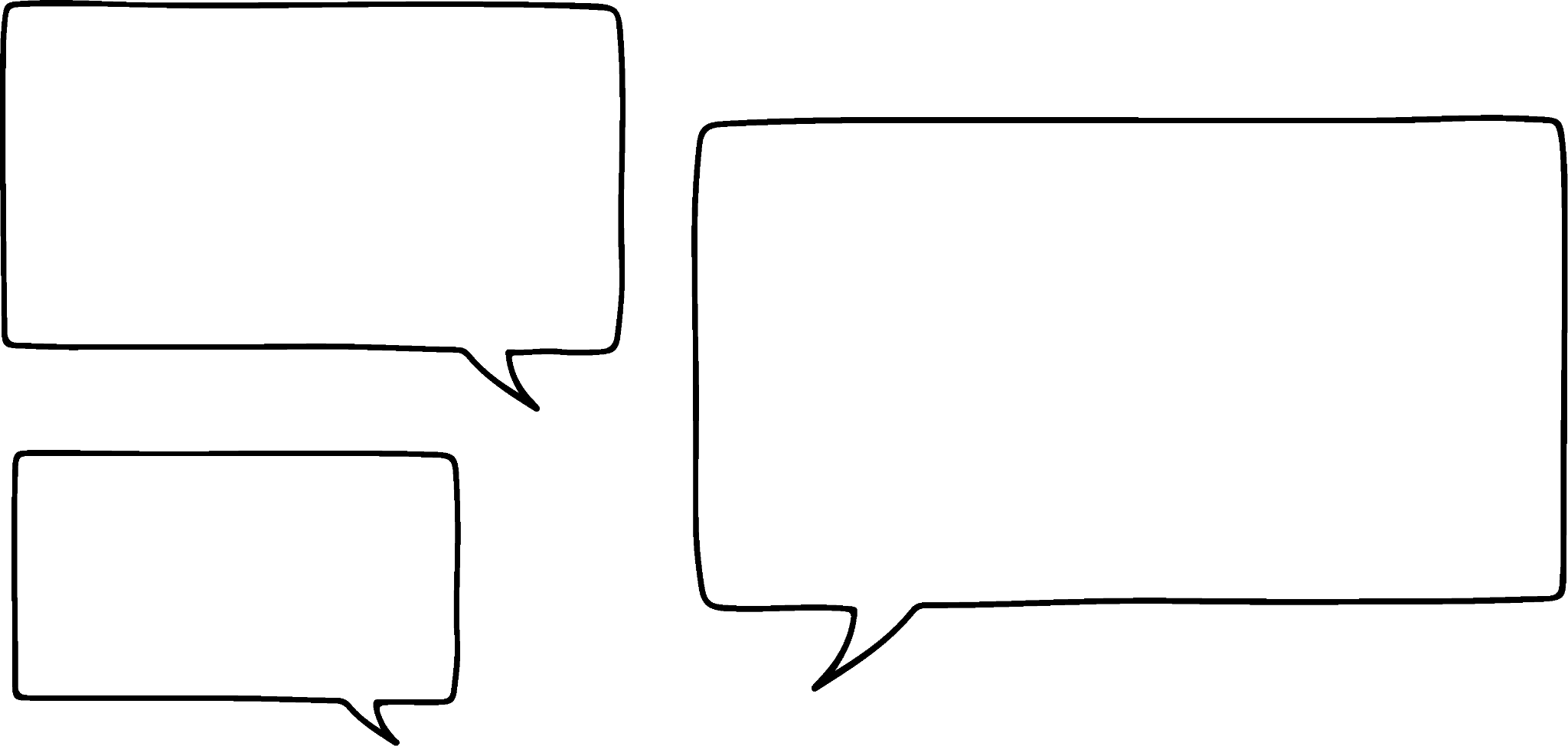 6
2
I’ll use 6 + 6 to help me.
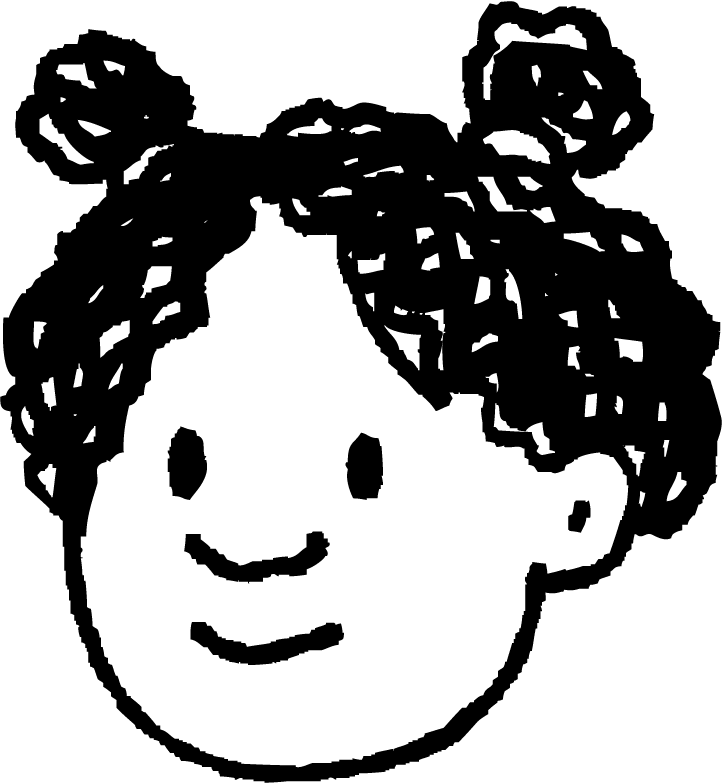 6 + 6 = 12
Adding 3 numbers together using near doubles
Izzy chooses 3 number cards and finds the sum.
7
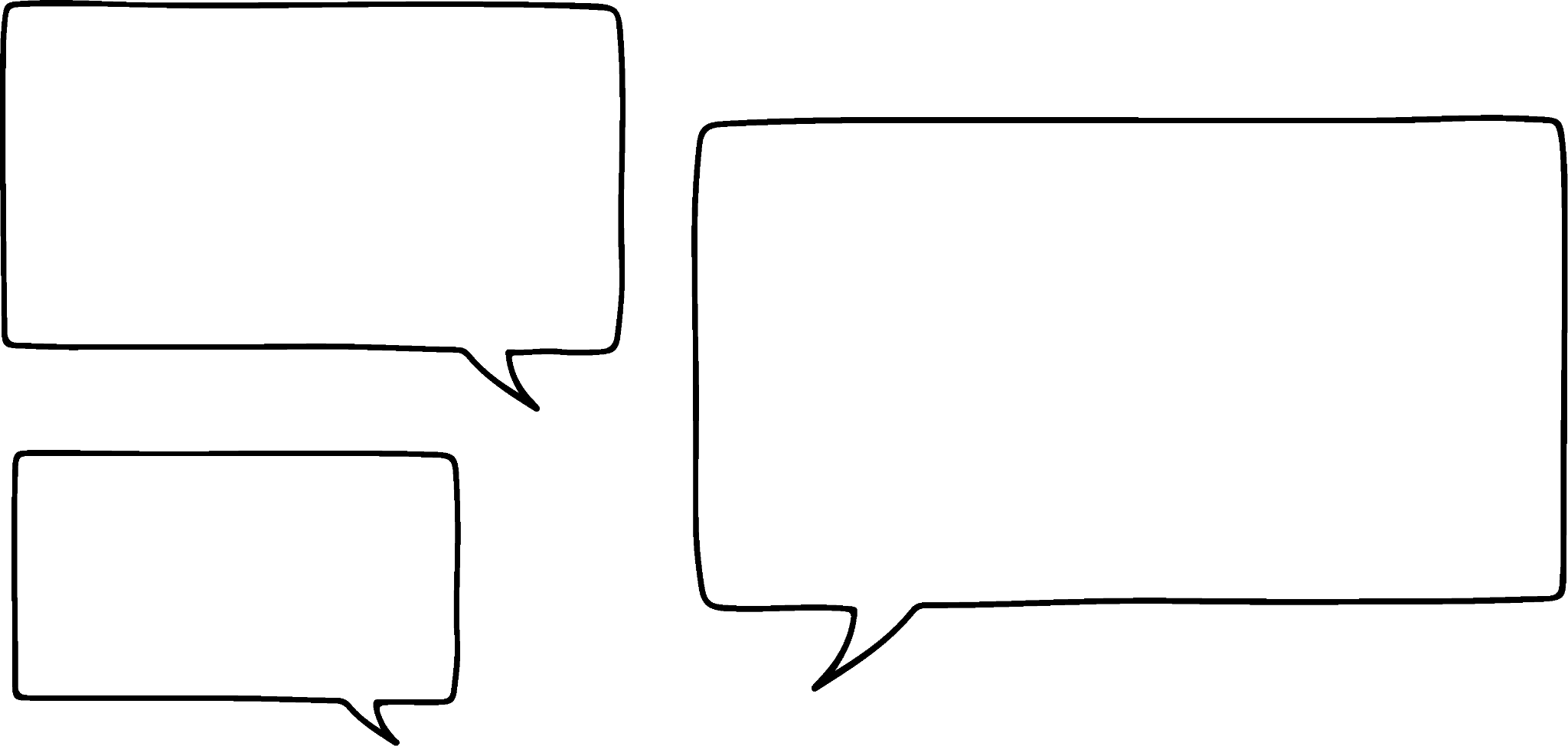 6
2
I’ll use 6 + 6 to help me.
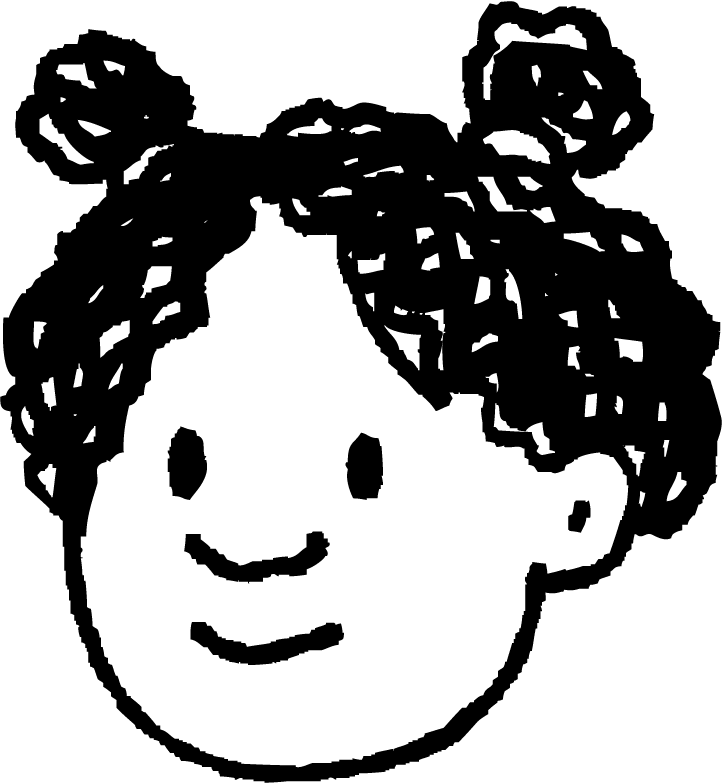 6 + 6 = 12
6 + 7 = 13
13 + 2 = 15
Adding 3 numbers together using near doubles
Alex chooses 3 number cards and finds the sum.
4
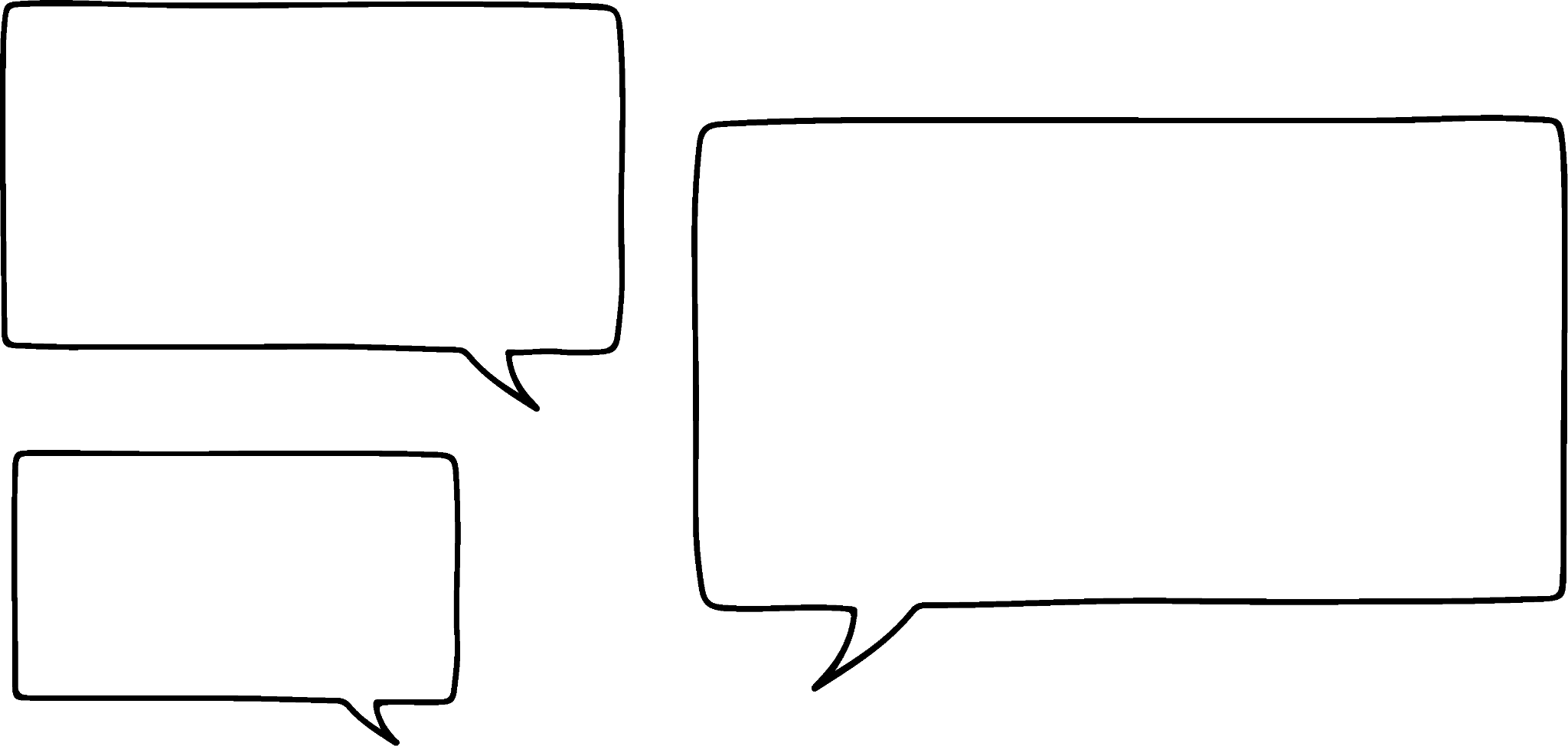 8
7
I’ll use 7 + 7 to help me.
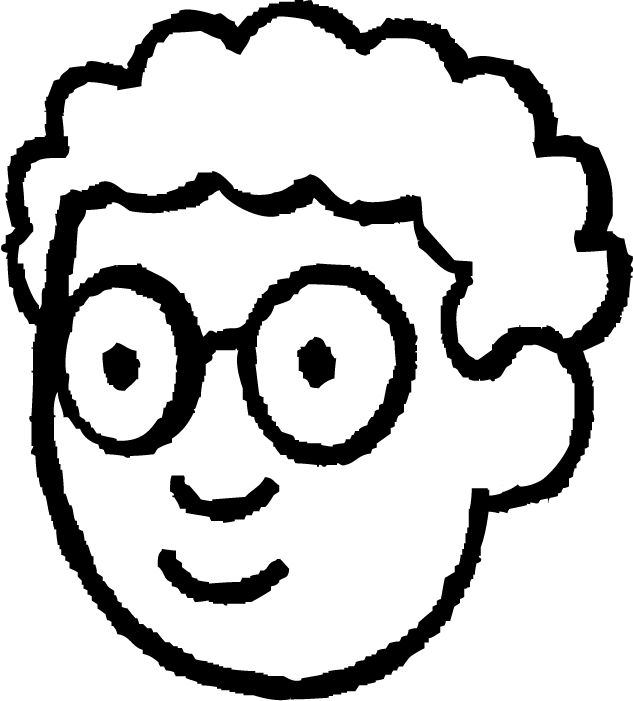 7 + 7 = 14
Adding 3 numbers together using near doubles
Alex chooses 3 number cards and finds the sum.
4
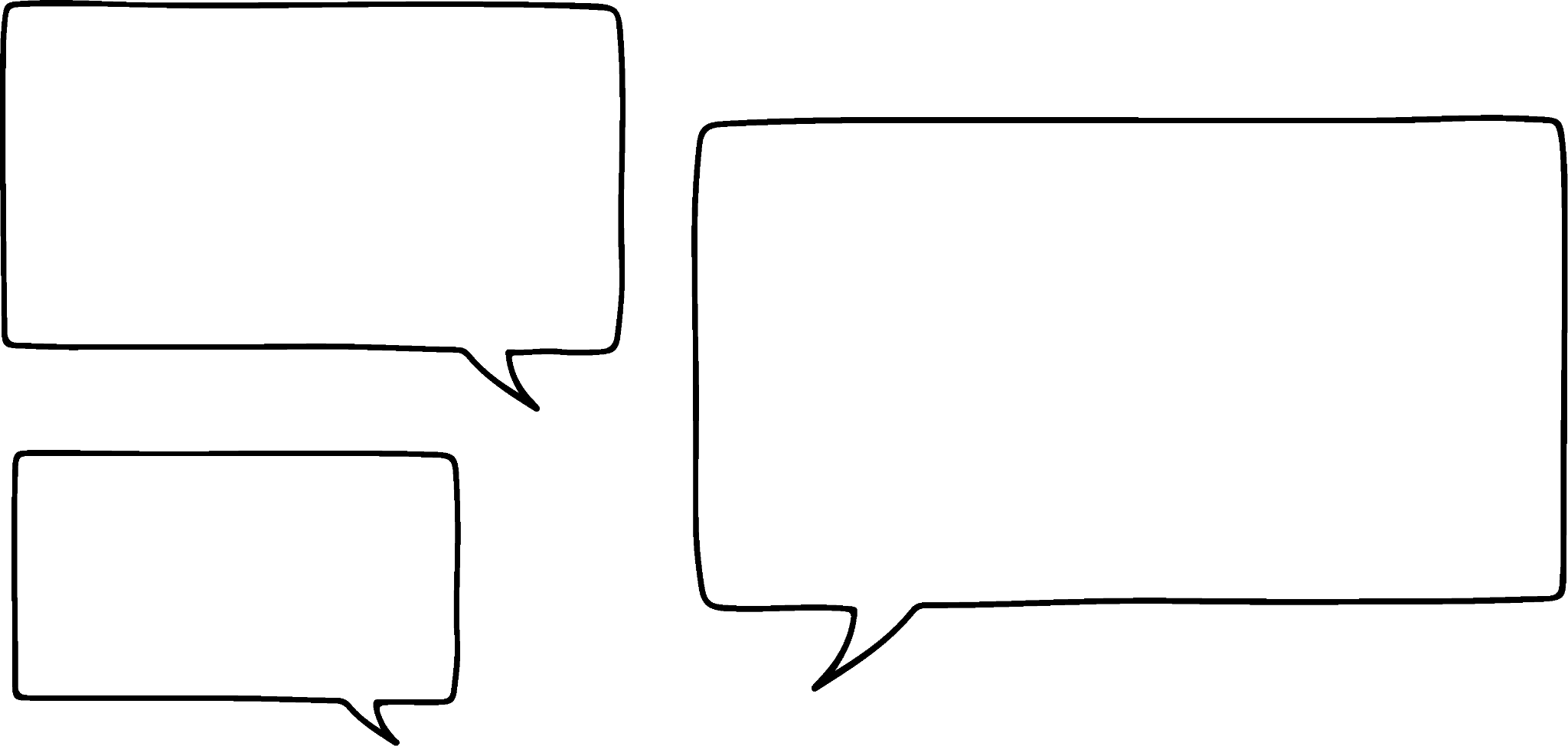 8
7
I’ll use 7 + 7 to help me.
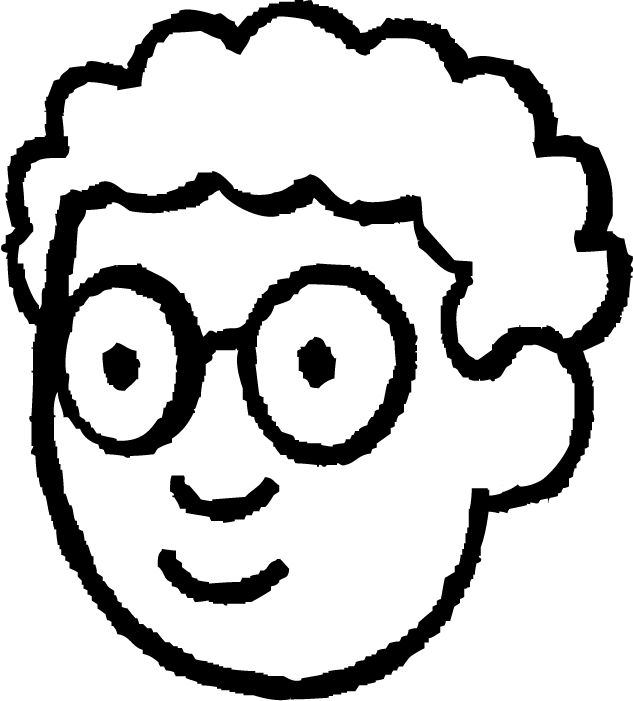 7 + 7 = 14
15 + 4 = 19
7 + 8 = 15
Adding 3 numbers together using near doubles
Work out the sum of each set of number cards.
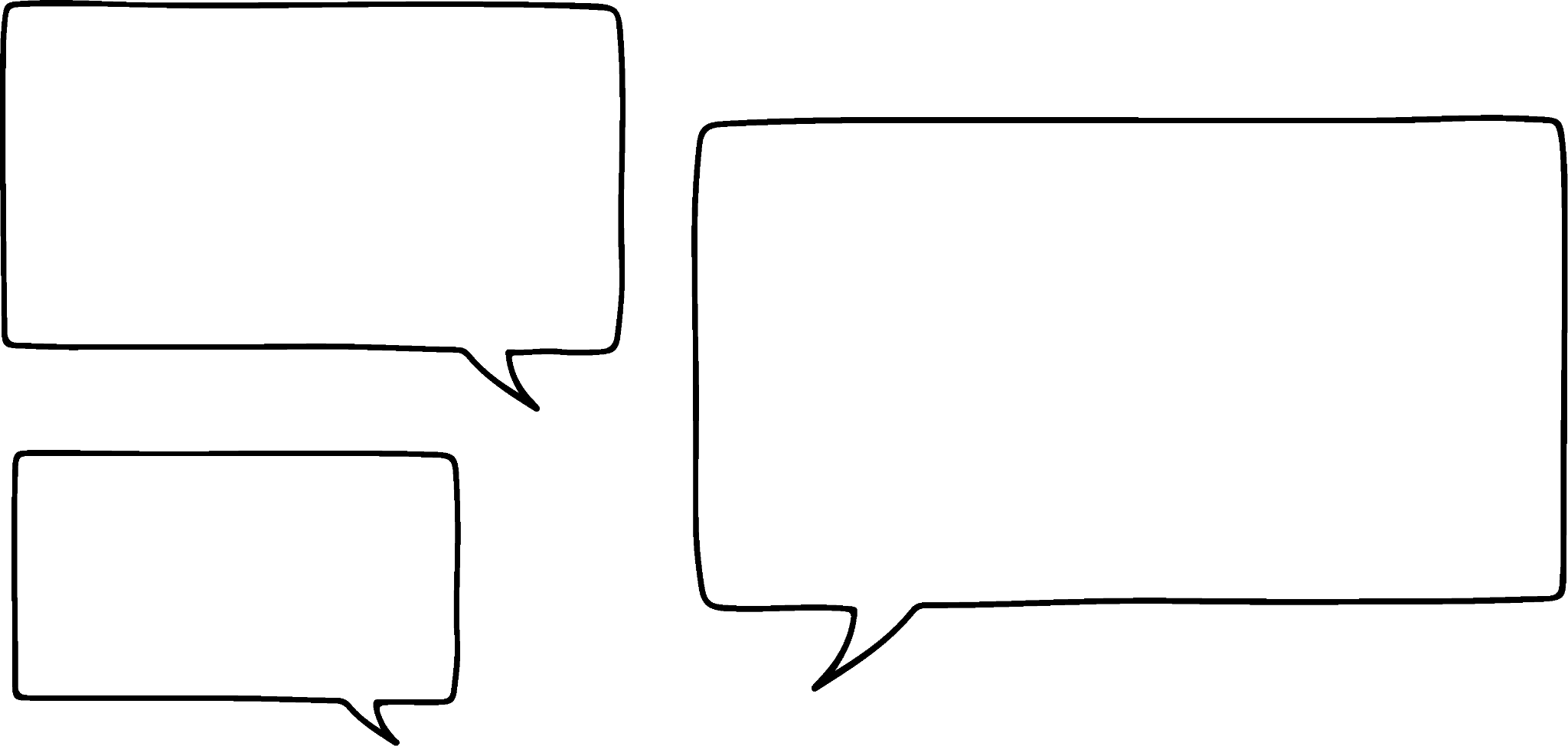 Start with 6 + 6.
6 + 7 + 5 = 18
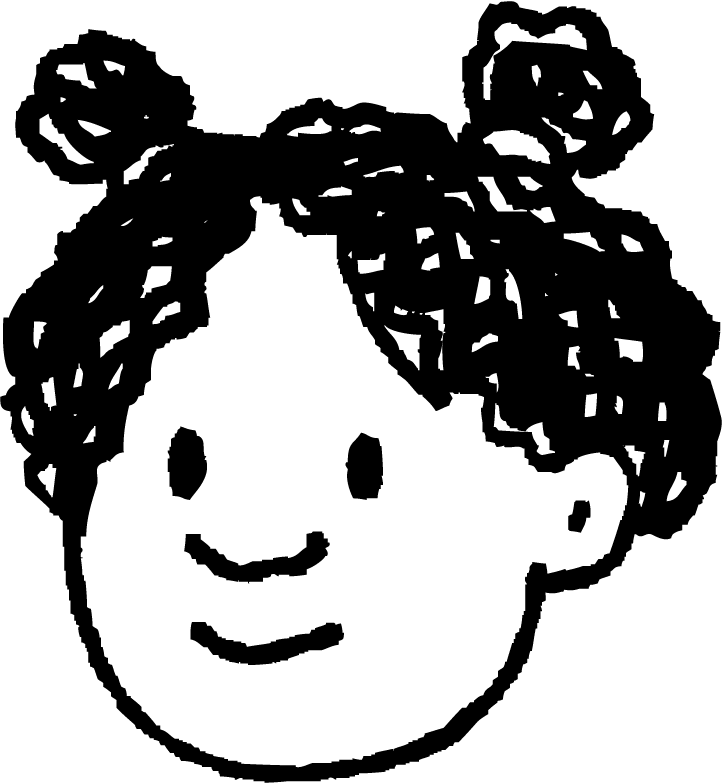 6
7
5
5 + 6 + 7 = 18
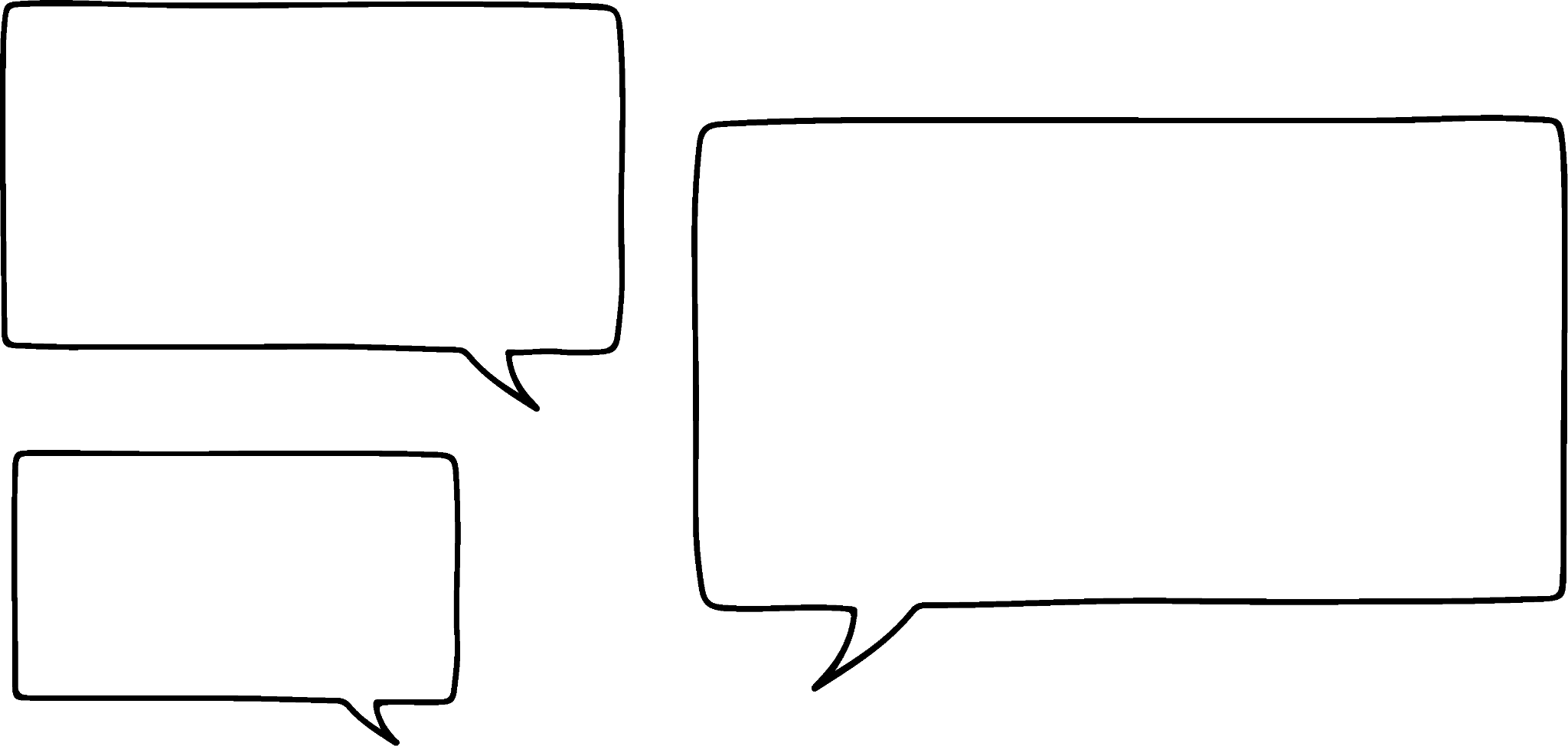 Could you start with 5 + 5?
3
7
6
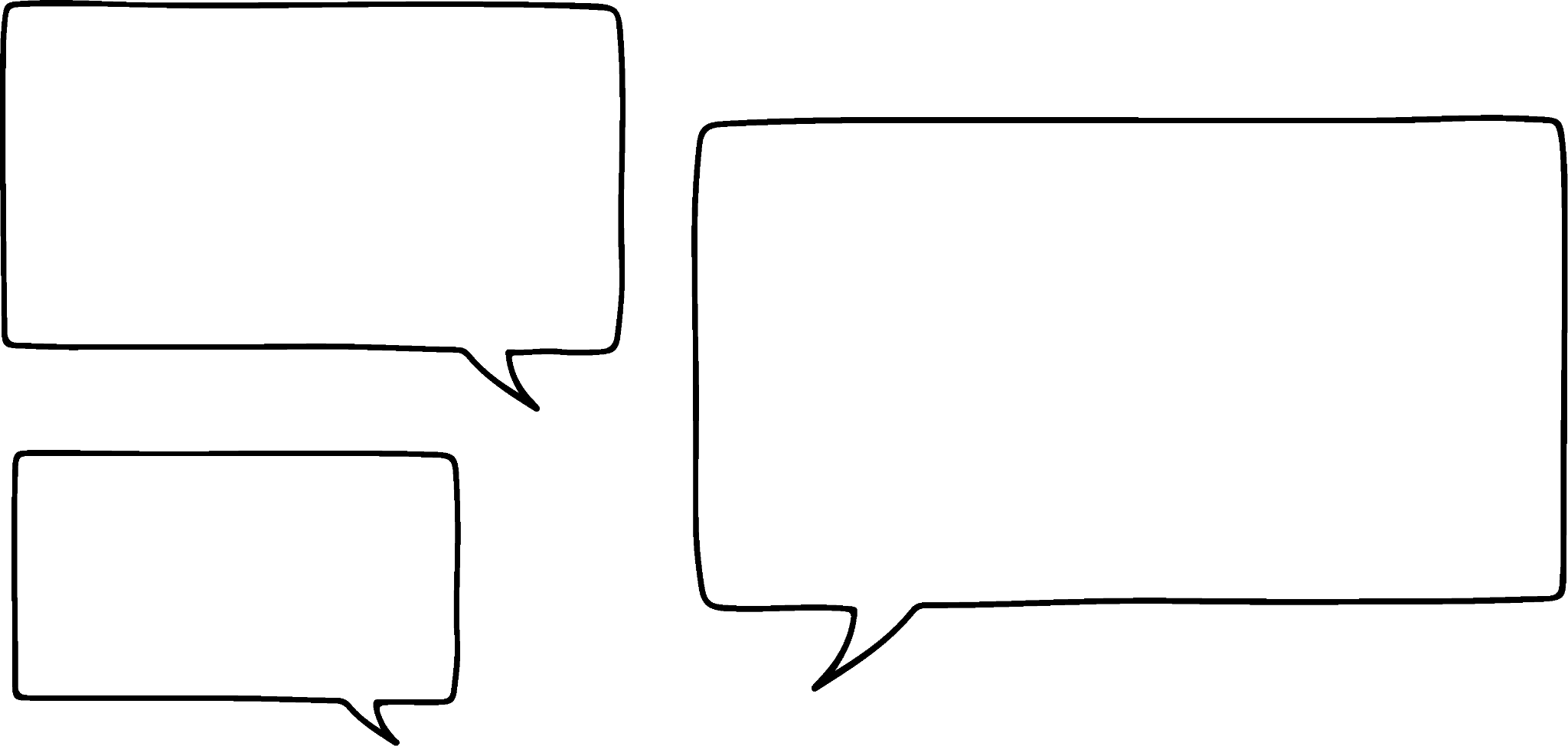 6 + 7 + 3 = 16
What do you know about 7 + 3?
Adding 3 numbers together using near doubles
Which equations could have been answered using doubles or near doubles?
7 + 3 + 7 = 17
5 + 3 + 9 = 17
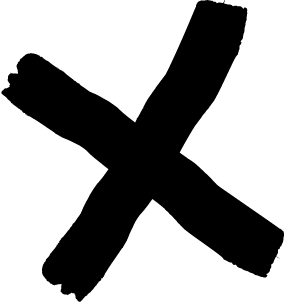 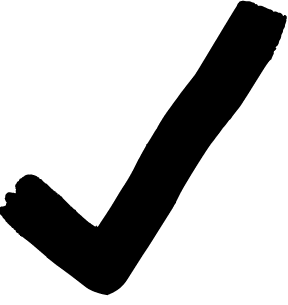 6 + 9 + 2 = 17
17 = 7 + 4 + 6
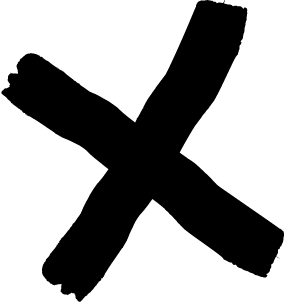 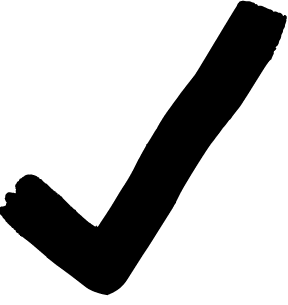 Adding 3 numbers together using near doubles
1) Use near doubles to find the missing number.
4 + 5 + 2 = __
3 + 4 + 5 = __
__ = 5 + 6 + 8
__ = 4 + 5 + 6 
2 + 3 + __ = 10
8 + __ + 7 = 17
Adding 3 numbers together using near doubles
2) Use these number cards.
1
7
4
2
8
3
9
5
6
You may use each number card more than once.
How many different ways can you make 13 using three cards?
You must use doubles or near doubles to make each sum.
+ __ + __ = 13
Adding 3 numbers together using near doubles
1) Use near doubles to find the missing number.
4 + 5 + 2 = 11
3 + 4 + 5 = 12
19 = 5 + 6 + 8
15 = 4 + 5 + 6 
2 + 3 + 5 = 10
8 + 2 + 7 = 17
Adding 3 numbers together using near doubles
2) Here are some possible answers.
using doubles
using near doubles
2
2
2
3
8
9
+      +      = 13
+      +      = 13
+      +      = 13
+      +      = 13
+      +      = 13
+      +      = 13
7
3
3
3
6
4
4
5
6
2
5
4
Adding three numbers together using doubles and near doubles
The sum is the total when numbers are added together. 

You can use doubles and near doubles to help you work out a sum.
© Oak National Academy 2023. 

Produced in partnership with Mathematics in Education and Industry  

Licensed on the Open Government Licence v3.0, except where otherwise stated. See Oak terms and conditions.
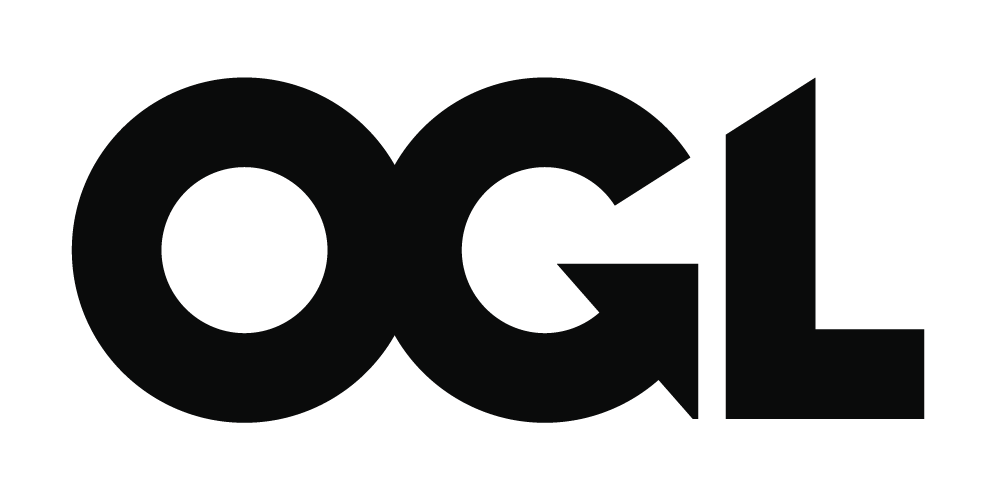